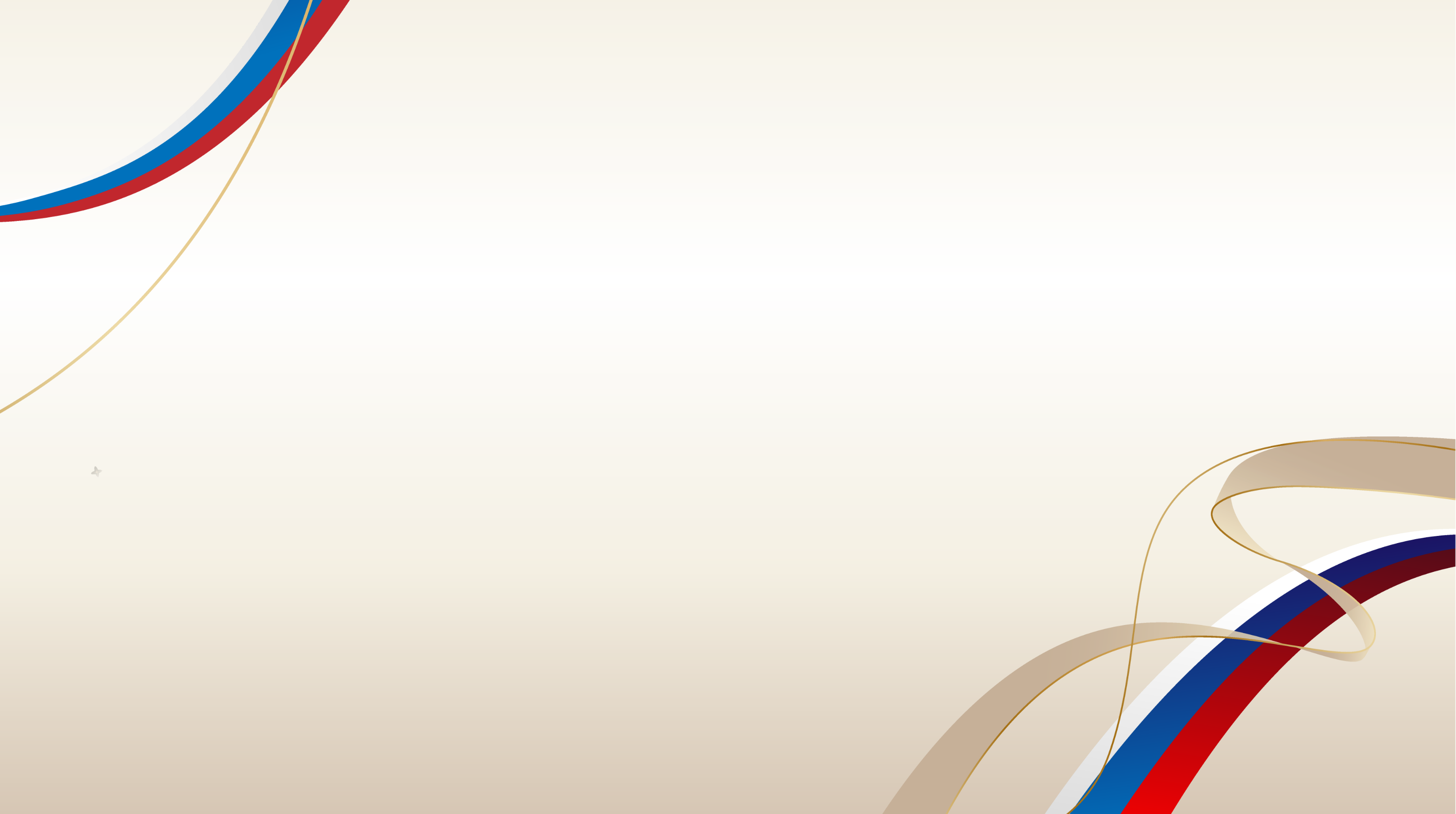 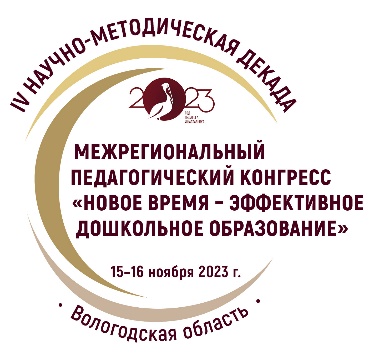 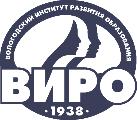 IV НАУЧНО-МЕТОДИЧЕСКАЯ ДЕКАДА «АКТУАЛЬНЫЕ ВОПРОСЫ НАУКИ И ПРАКТИКИ В ОБРАЗОВАТЕЛЬНОМ ПРОСТРАНСТВЕ РЕГИОНА»
ДЕТСКО - РОДИТЕЛЬСКИЙ ПРОЕКТ 
«Бюро находок семейной экономии»
Выступающий: Маямсина С.Н., воспитатель 
БДОУ  СМО «Детский сад № 24»
15–16 ноября 2023 г.
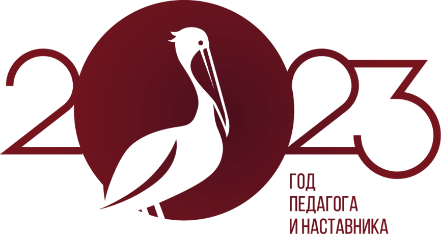 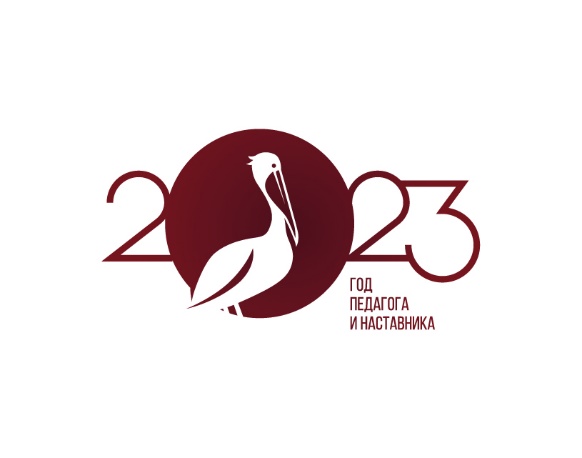 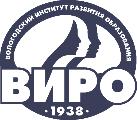 IV НАУЧНО-МЕТОДИЧЕСКАЯ ДЕКАДА «АКТУАЛЬНЫЕ ВОПРОСЫ НАУКИ И ПРАКТИКИ В ОБРАЗОВАТЕЛЬНОМ ПРОСТРАНСТВЕ РЕГИОНА»
«Свет, тепло и воду бережем. Экономно мы живем!»
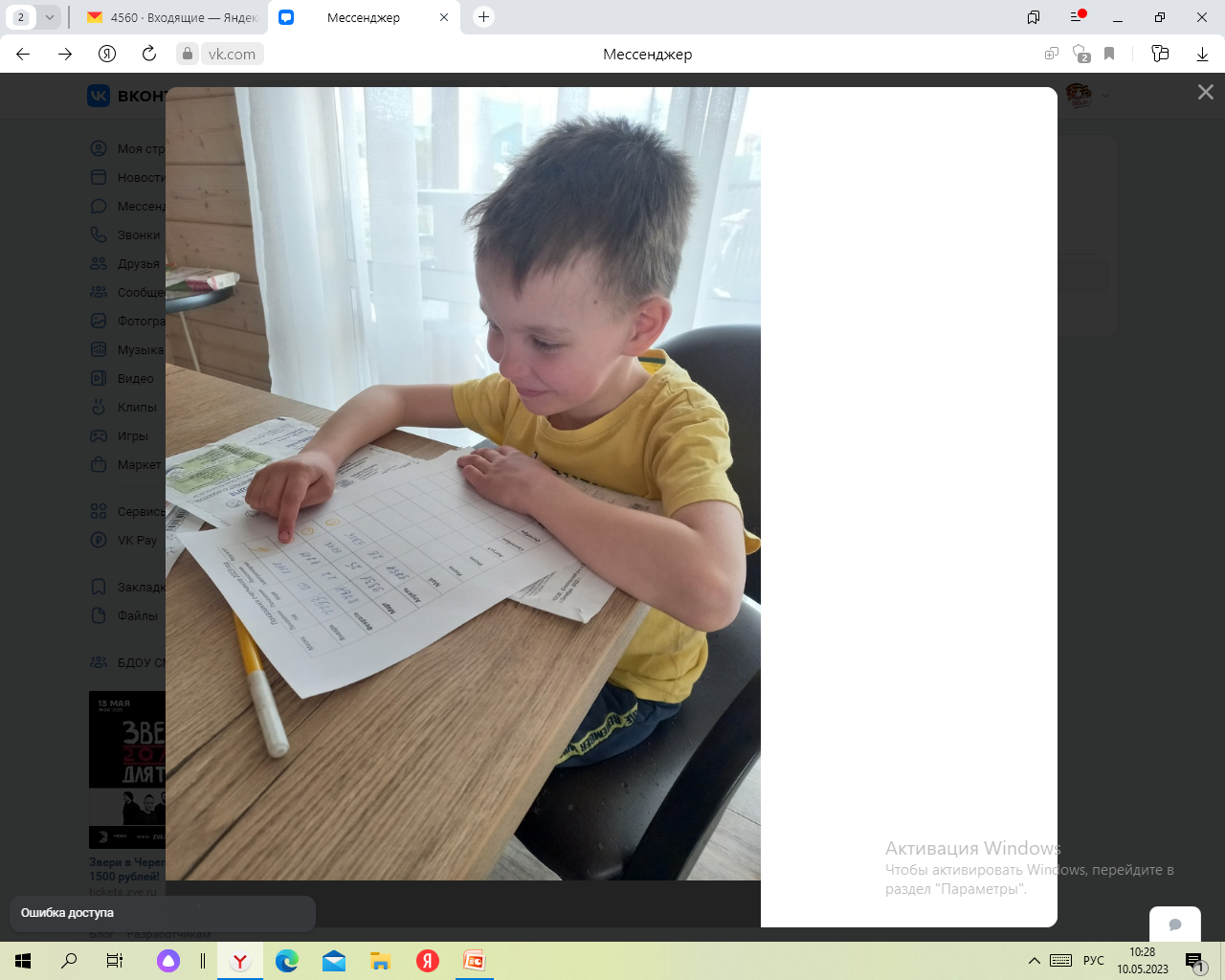 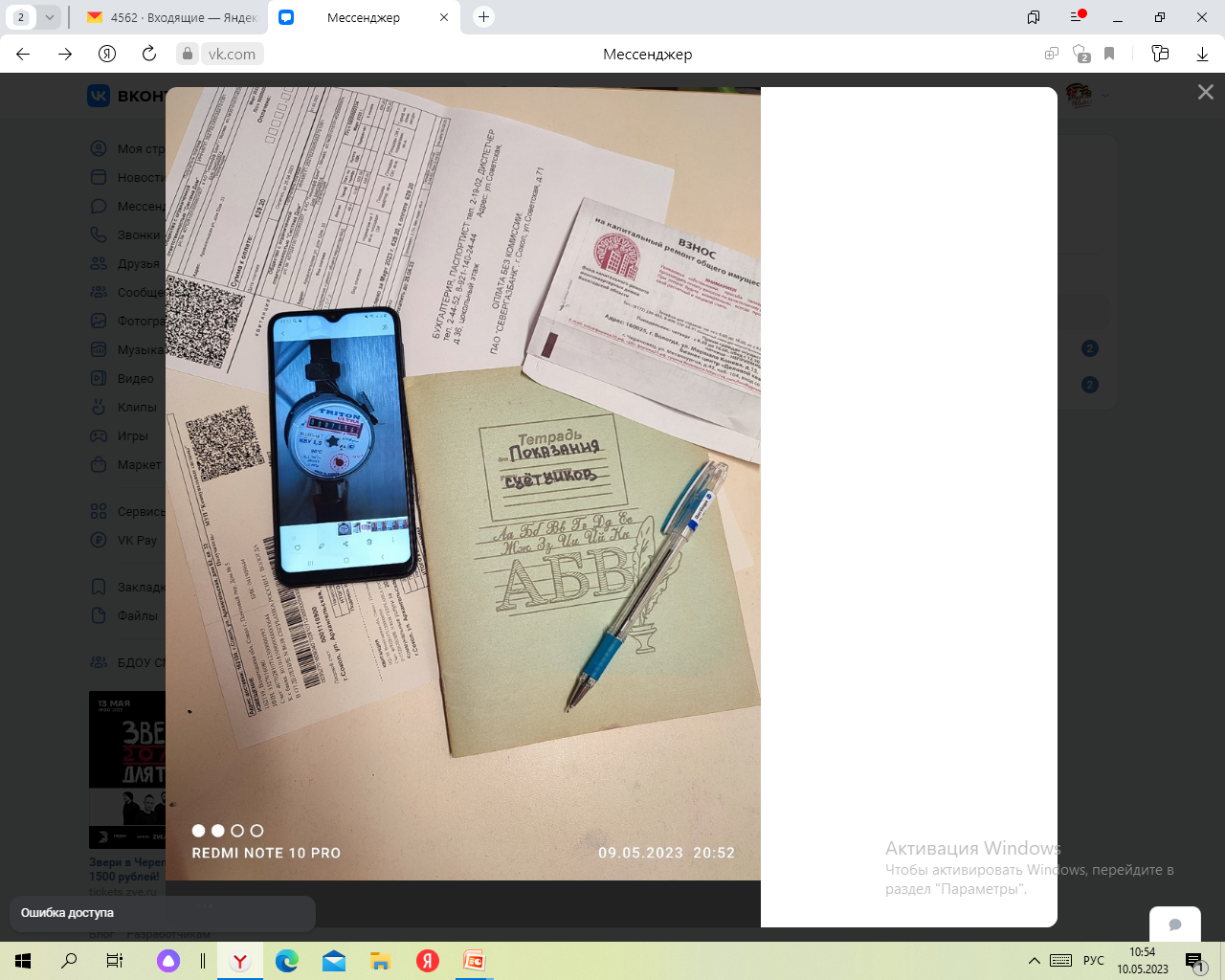 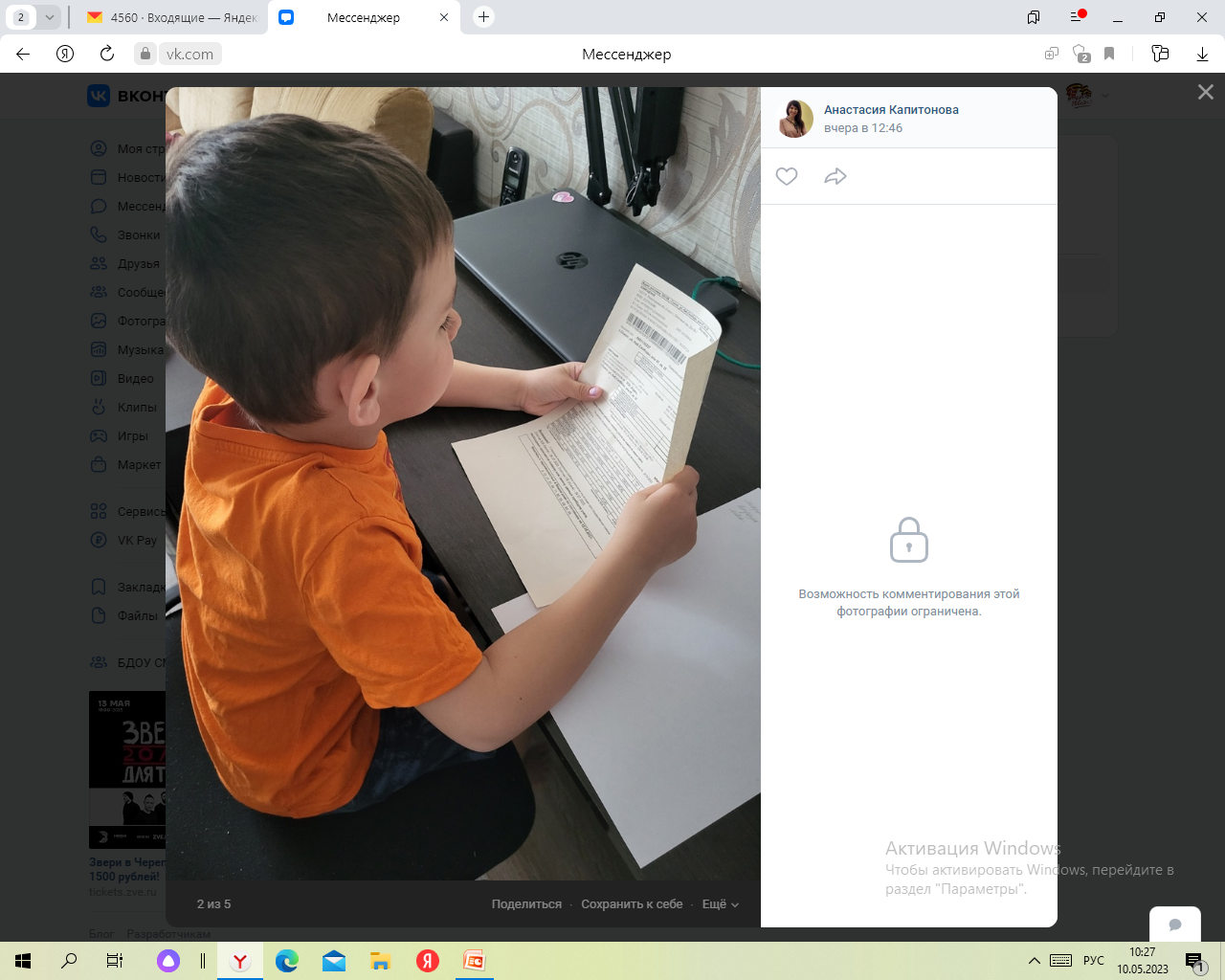 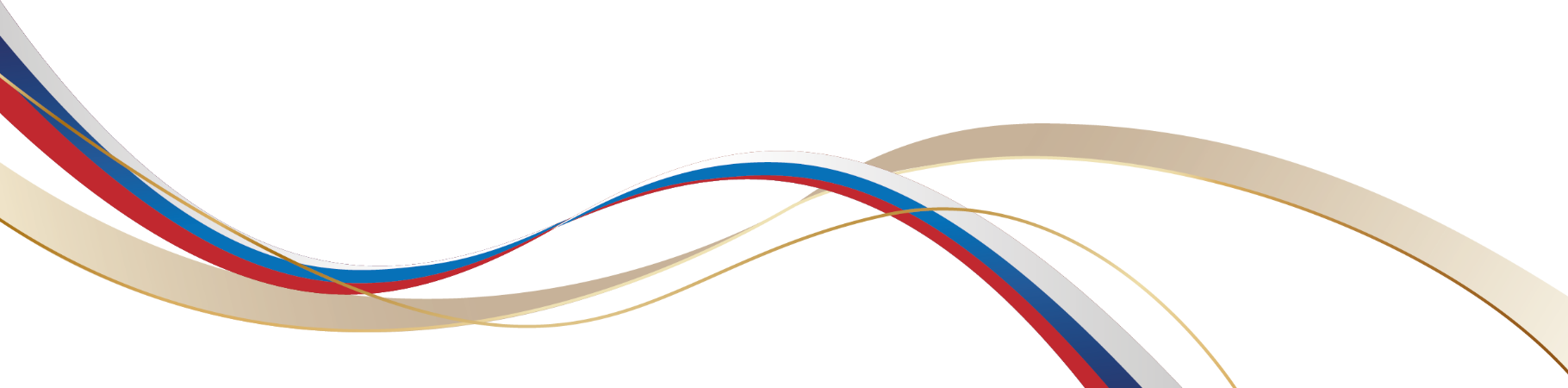 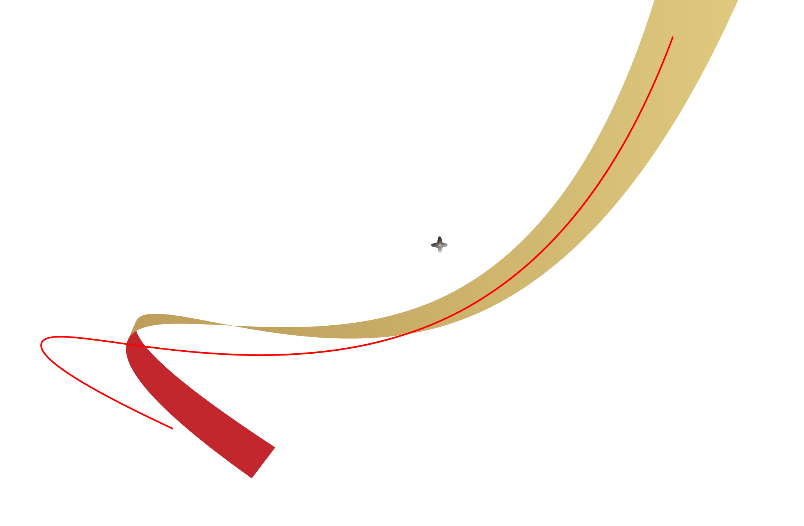 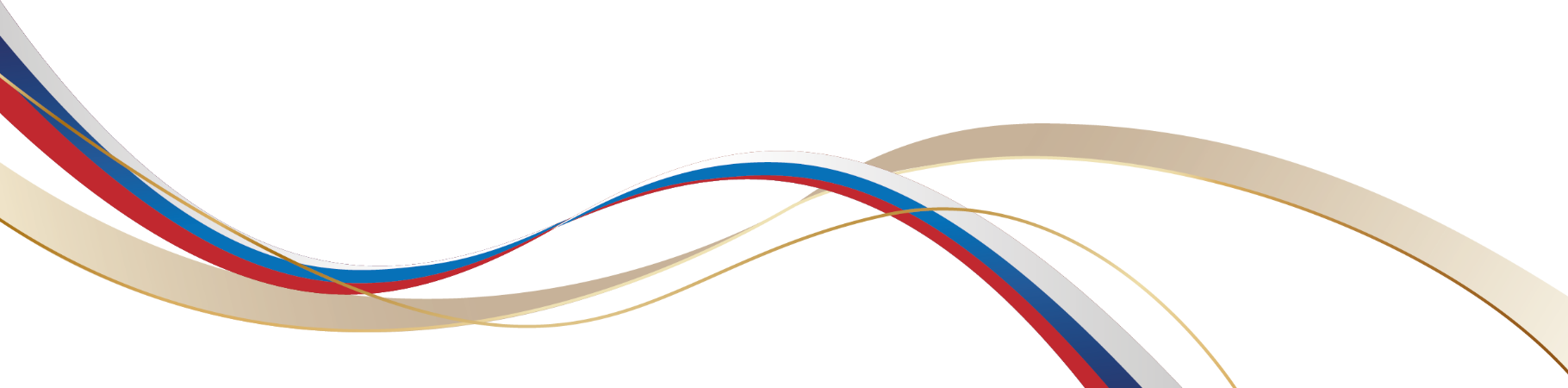 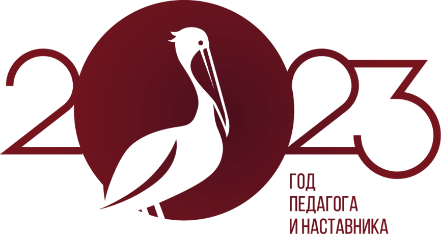 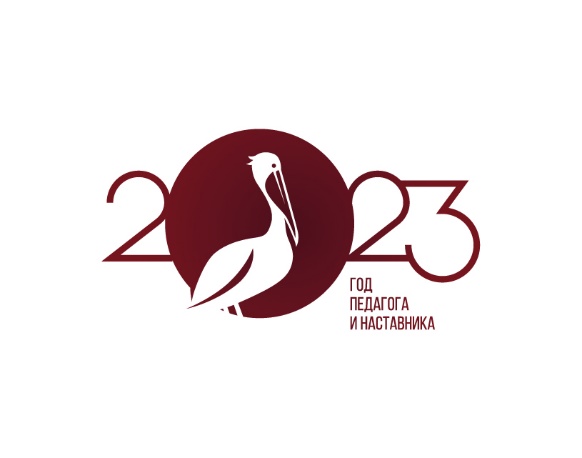 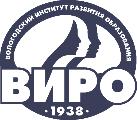 IV НАУЧНО-МЕТОДИЧЕСКАЯ ДЕКАДА «АКТУАЛЬНЫЕ ВОПРОСЫ НАУКИ И ПРАКТИКИ В ОБРАЗОВАТЕЛЬНОМ ПРОСТРАНСТВЕ РЕГИОНА»
ТИП ПРОЕКТА:познавательно-исследовательский

УЧАСТНИКИ ПРОЕКТА:
дети старшего  дошкольного возраста, родители, педагоги детского сада

СРОКИ РЕАЛИЗАЦИИ ПРОЕКТА:

организационный этап (ноябрь 2022)

практический этап (декабрь 2022-март 2023)

итоговый этап (апрель 2023)
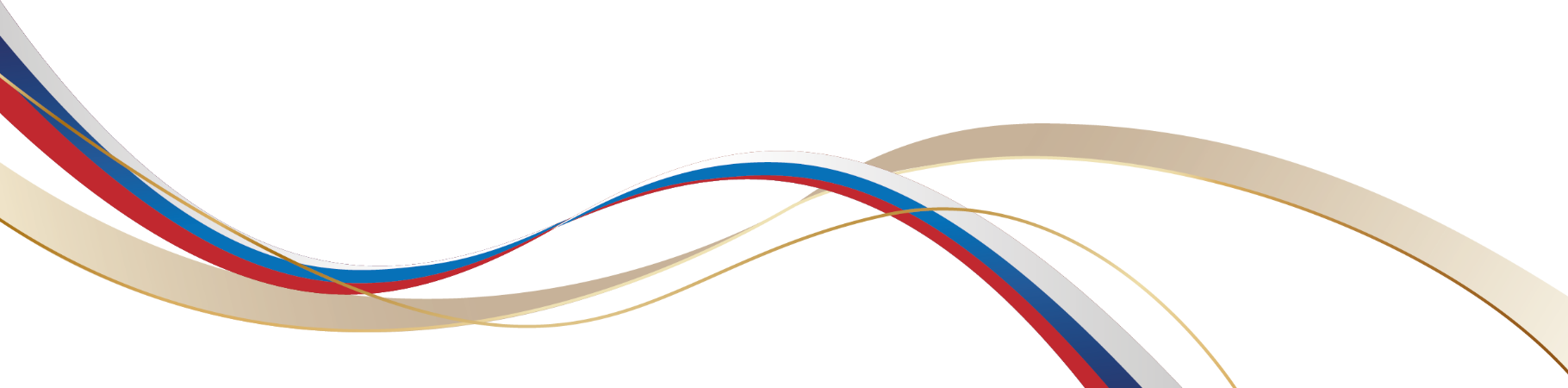 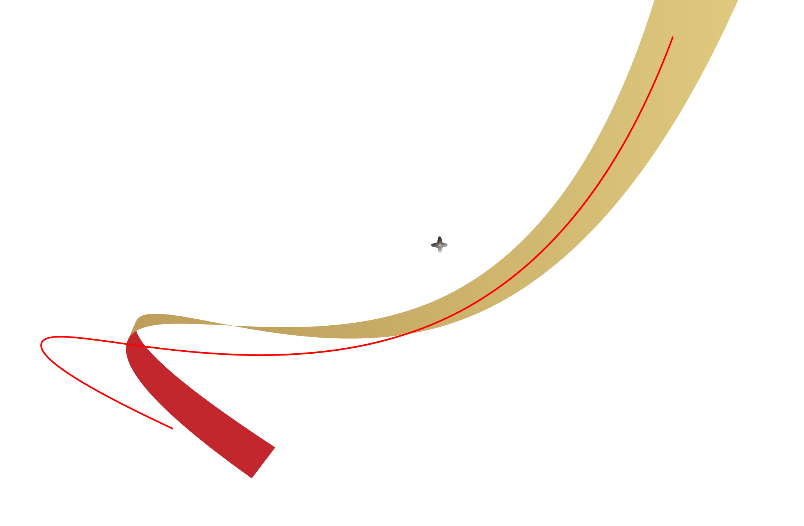 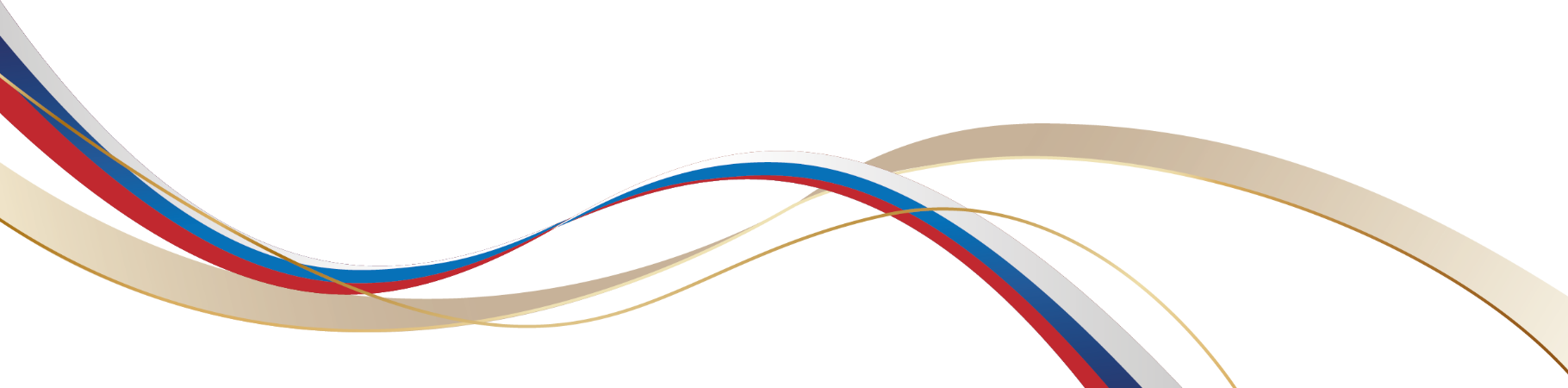 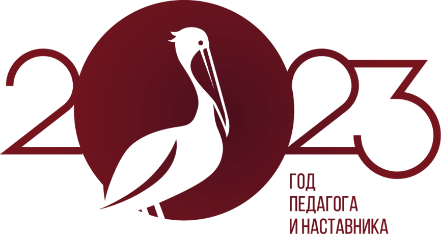 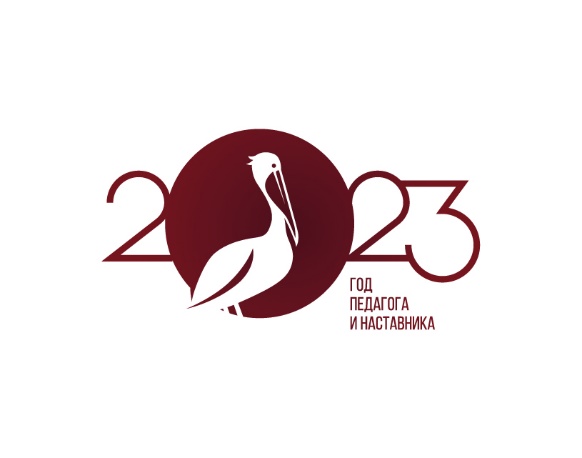 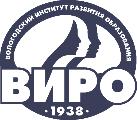 IV НАУЧНО-МЕТОДИЧЕСКАЯ ДЕКАДА «АКТУАЛЬНЫЕ ВОПРОСЫ НАУКИ И ПРАКТИКИ В ОБРАЗОВАТЕЛЬНОМ ПРОСТРАНСТВЕ РЕГИОНА»
АКТУАЛЬНОСТЬ
Необходимость формирования понятий «энергосбережение» и «ресурсосбережение», выработка практических умений, осмысленных убеждений и устойчивого мировоззрения в области  экологического  сознания закладывается через:
  изучение ресурсо - энергопотребления, а так же влияния этих процессов на окружающую нас среду на доступном для детей языке;
  элементарные знания экономики: расход и доход, семейный бюджет, в том числе и расход за пользование ресурсами; 
  о необходимости измерения и контроля своих потребностей и возможностей семейного бюджета, потребностей всех членов семьи;
  формирование навыков экологически устойчивого, безопасного стиля жизни;
гуманное отношение к природе;
   знание и соблюдение мер безопасности в быту при работе с электрическими приборами и другим оборудованием.
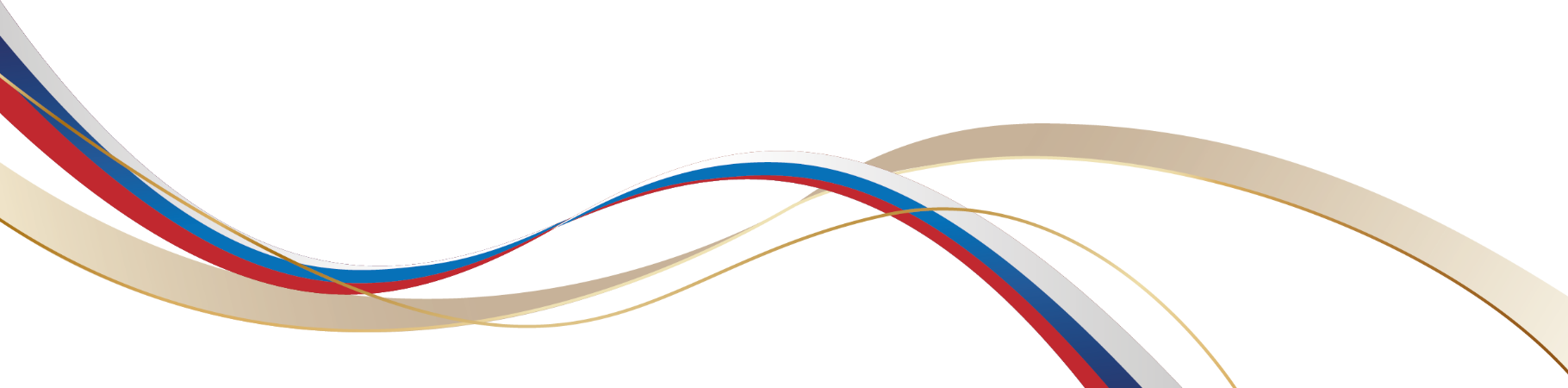 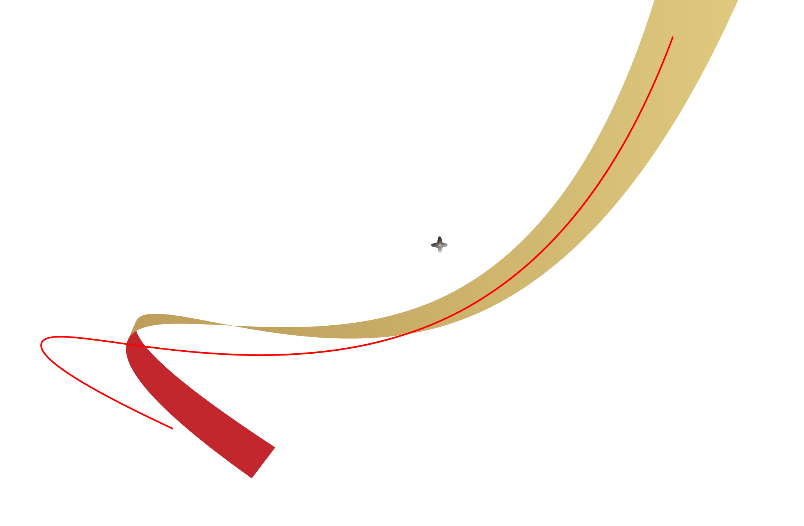 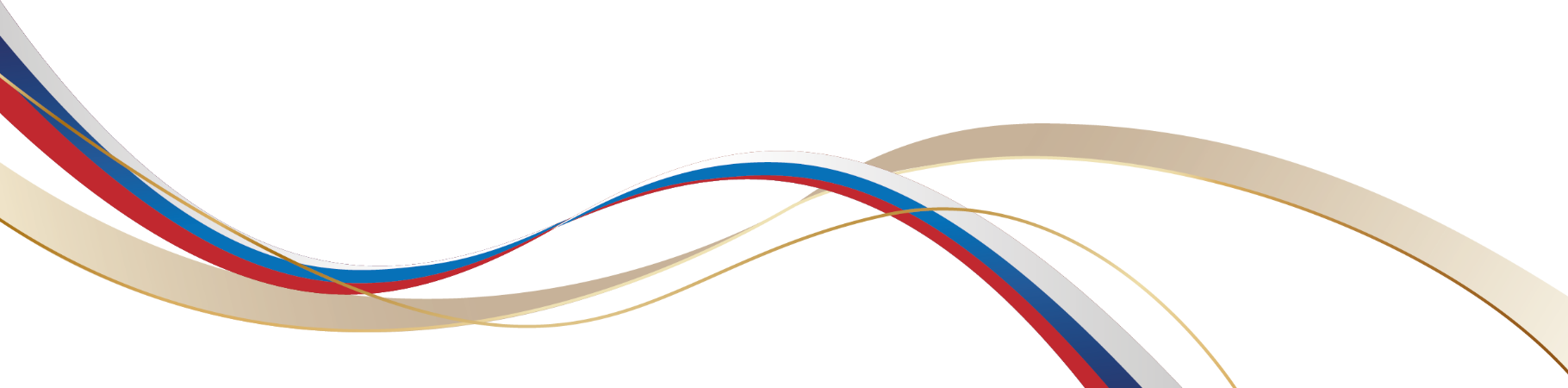 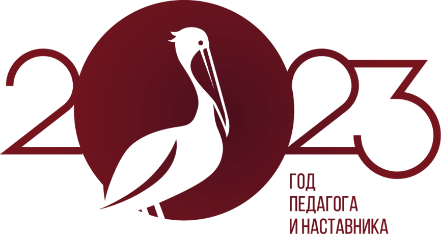 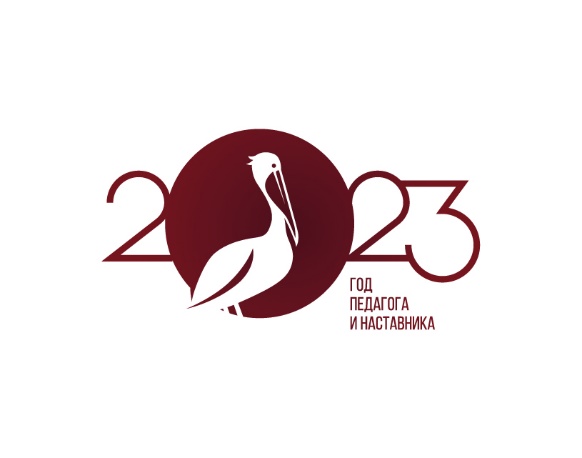 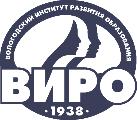 IV НАУЧНО-МЕТОДИЧЕСКАЯ ДЕКАДА «АКТУАЛЬНЫЕ ВОПРОСЫ НАУКИ И ПРАКТИКИ В ОБРАЗОВАТЕЛЬНОМ ПРОСТРАНСТВЕ РЕГИОНА»
ЦЕЛЬ ПРОЕКТА:
Повышение интереса и мотивации у старших дошкольников  к получению новых знаний и навыков в сфере финансовой грамотности и  ресурсосбережения, осознания важности и практической пользы финансовой грамотности для дальнейшего личного и семейного финансового благополучия.
Задачи проекта:
1. Привлекать внимание детей и родителей к вопросам финансовой грамотности с помощью экспериментально - исследовательской деятельности;
2. Вовлекать детей старшего дошкольного возраста и их родителей в работу проекта, направленного на совершенствование знаний по экономии и ресурсосбережению с пользой для семейного бюджета; 
3. Повышать компетентность родителей в вопросах  финансового образования дошкольников, ответственного отношения к расходу воды и энергоресурсов;
4. Развивать умение у детей и родителей  осознавать свои потребности в разумных пределах, уметь выделять главное и второстепенное; выработка практических умений, осмысленных убеждений и устойчивого мировоззрения в области экологического сознания;
5. Воспитывать бережное  отношение к природным ресурсам, нравственные качества личности: бережливость, ответственность, трудолюбие;
6. Создание и распространение детско-родительских семейных находок по ресурсо – и  энергосбережению  с целью экономии семейного бюджета.
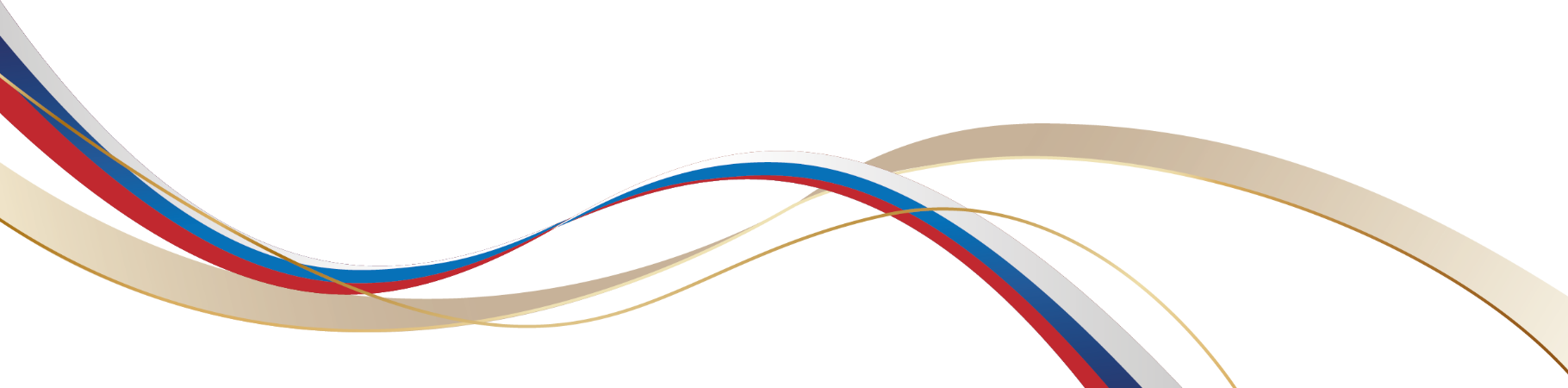 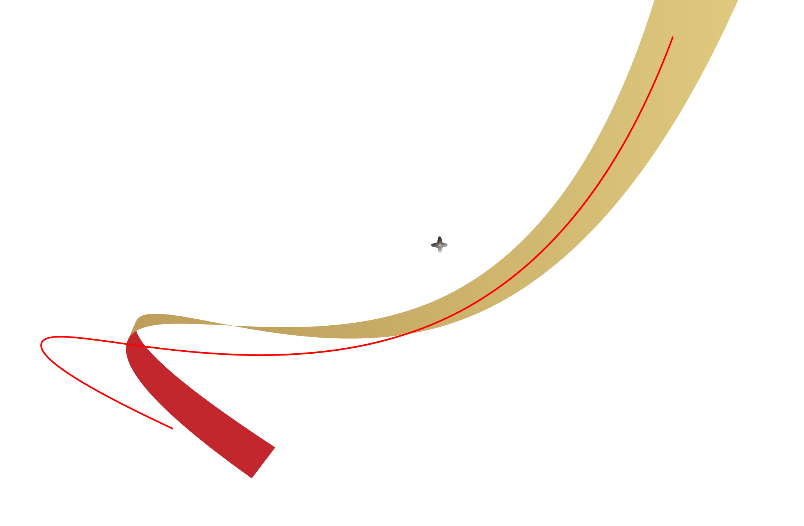 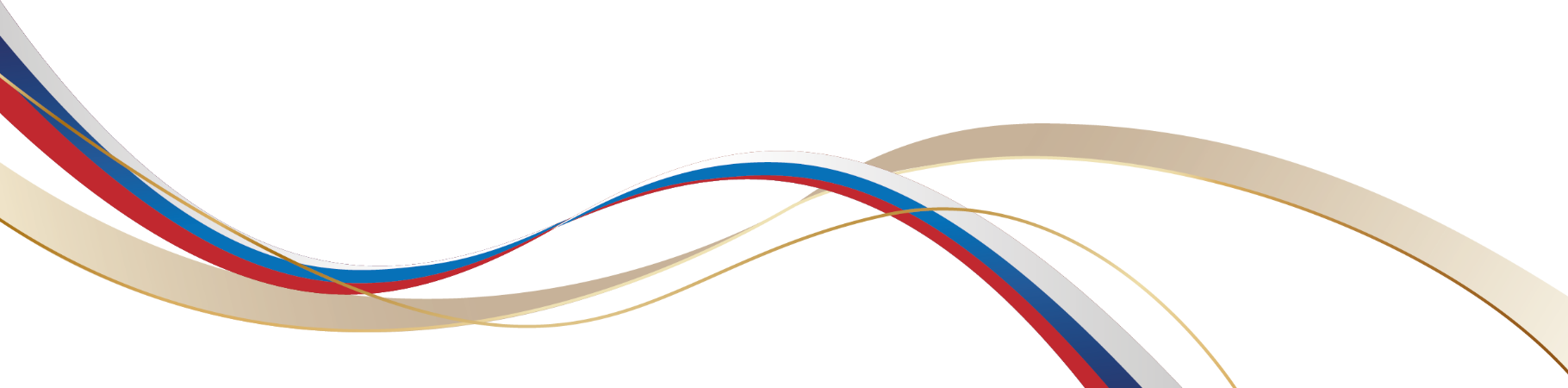 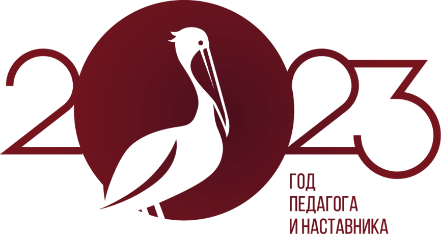 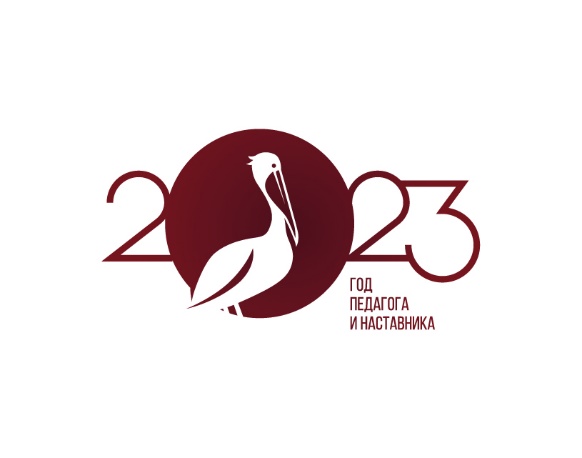 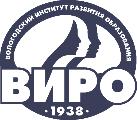 IV НАУЧНО-МЕТОДИЧЕСКАЯ ДЕКАДА «АКТУАЛЬНЫЕ ВОПРОСЫ НАУКИ И ПРАКТИКИ В ОБРАЗОВАТЕЛЬНОМ ПРОСТРАНСТВЕ РЕГИОНА»
ПРЕДПОЛАГАЕМЫЙ  РЕЗУЛЬТАТ
Дети и родители владеют знаниями по ресурсо – и  энергосбережению  с целью экономии семейного бюджета; 
 Дети и родители  понимают значимость и необходимость бережного отношения к природным и энергетическим ресурсам, под руководством взрослого умеют правильно поступать в реальных жизненных ситуациях;
 Дети проявляют бережное отношение к природным ресурсам, нравственные качества личности: бережливость, ответственность, трудолюбие;
 Родители проявляют интерес к содержанию ресурсосберегающей работы с детьми, участвуя в совместной опытно-экспериментальной деятельности.
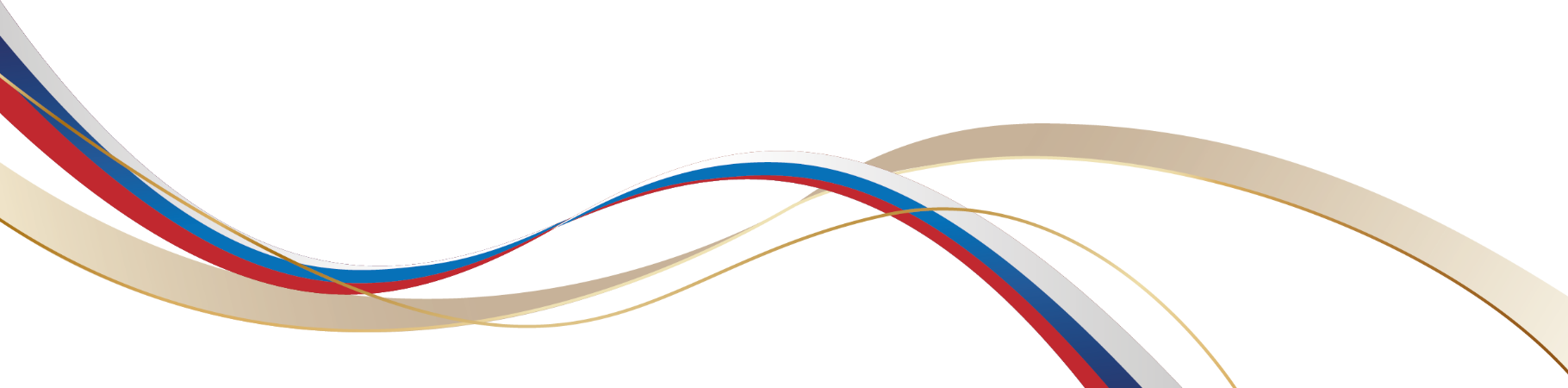 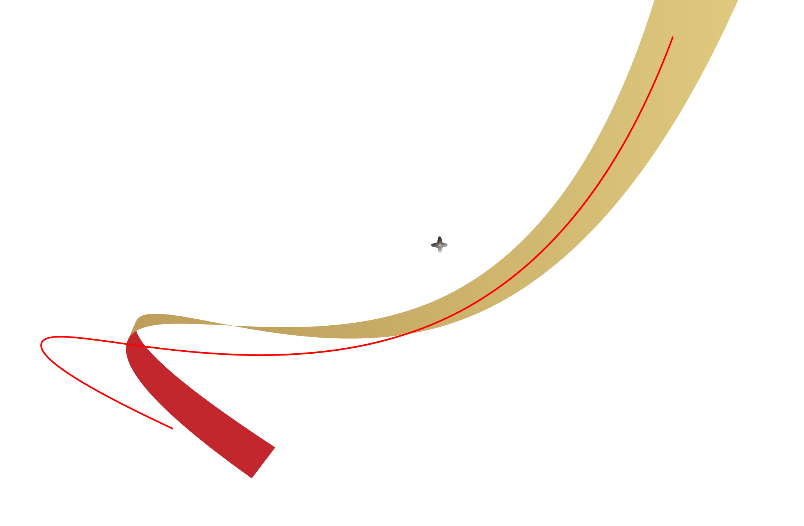 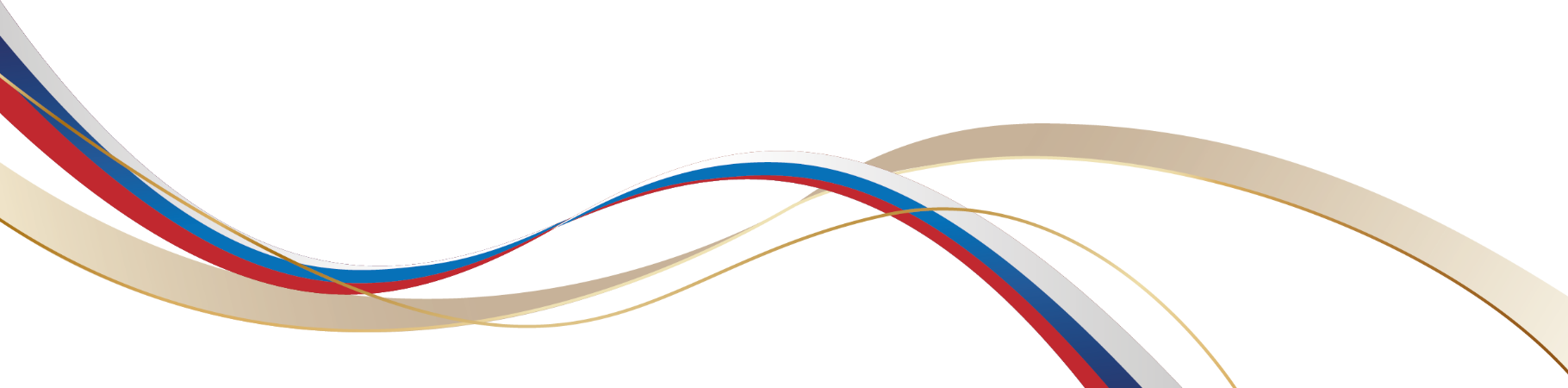 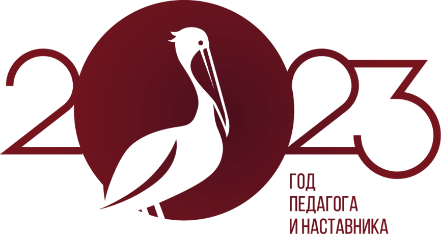 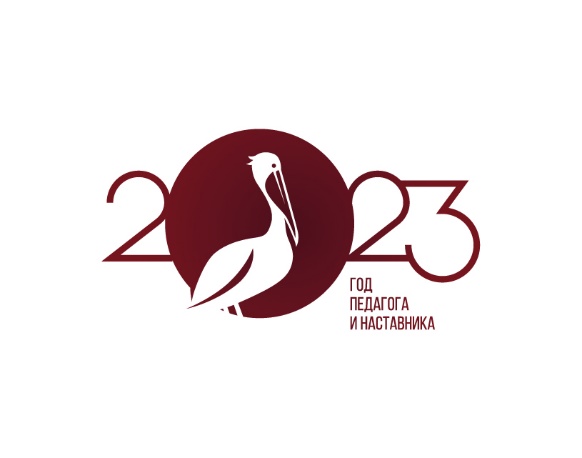 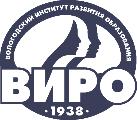 IV НАУЧНО-МЕТОДИЧЕСКАЯ ДЕКАДА «АКТУАЛЬНЫЕ ВОПРОСЫ НАУКИ И ПРАКТИКИ В ОБРАЗОВАТЕЛЬНОМ ПРОСТРАНСТВЕ РЕГИОНА»
ПЕРВЫЙ ЭТАП (ОРГАНИЗАЦИОННЫЙ)
ВОВЛЕЧЕНИЕ В ДЕТСКО-РОДИТЕЛЬСКИЙ ПРОЕКТ
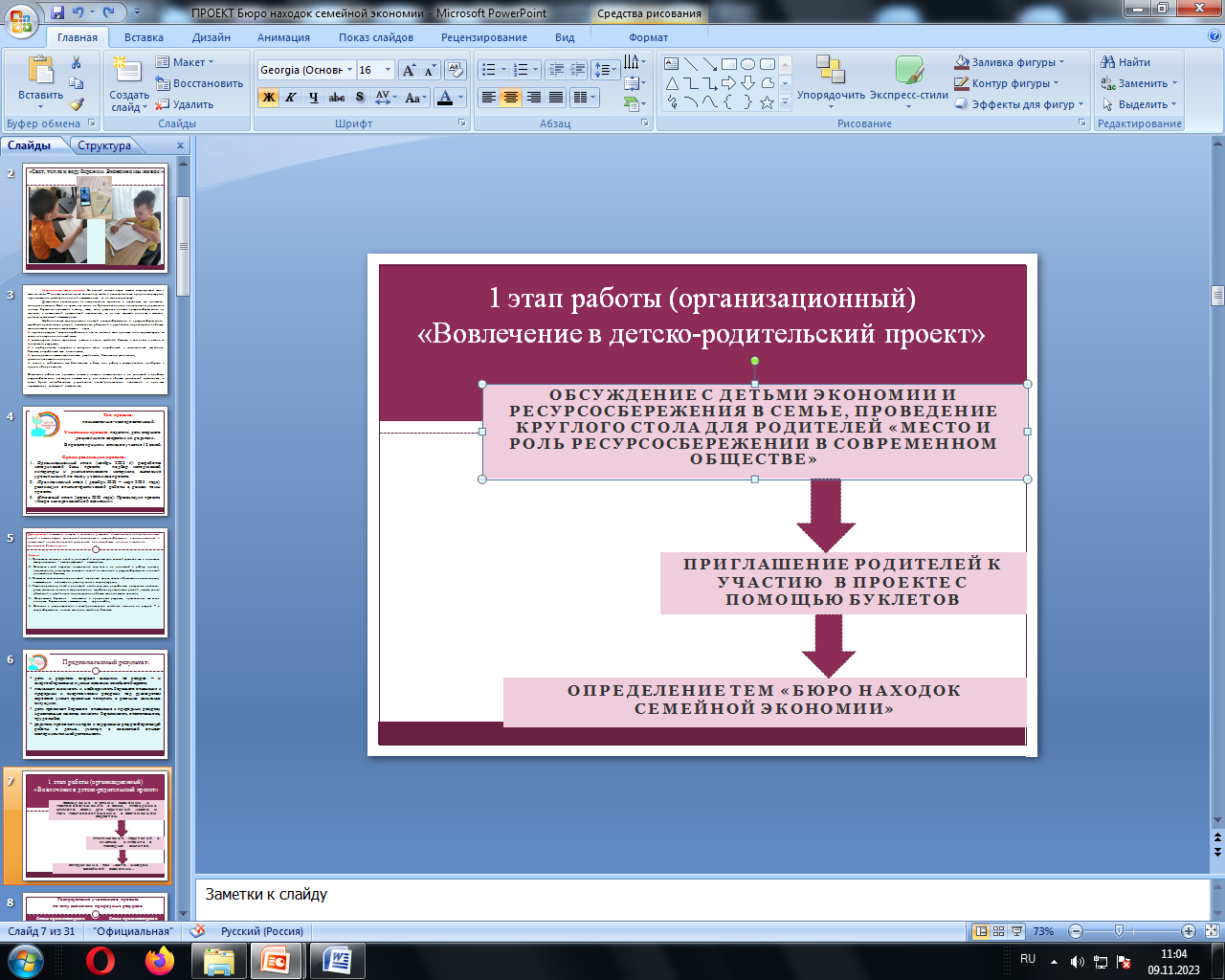 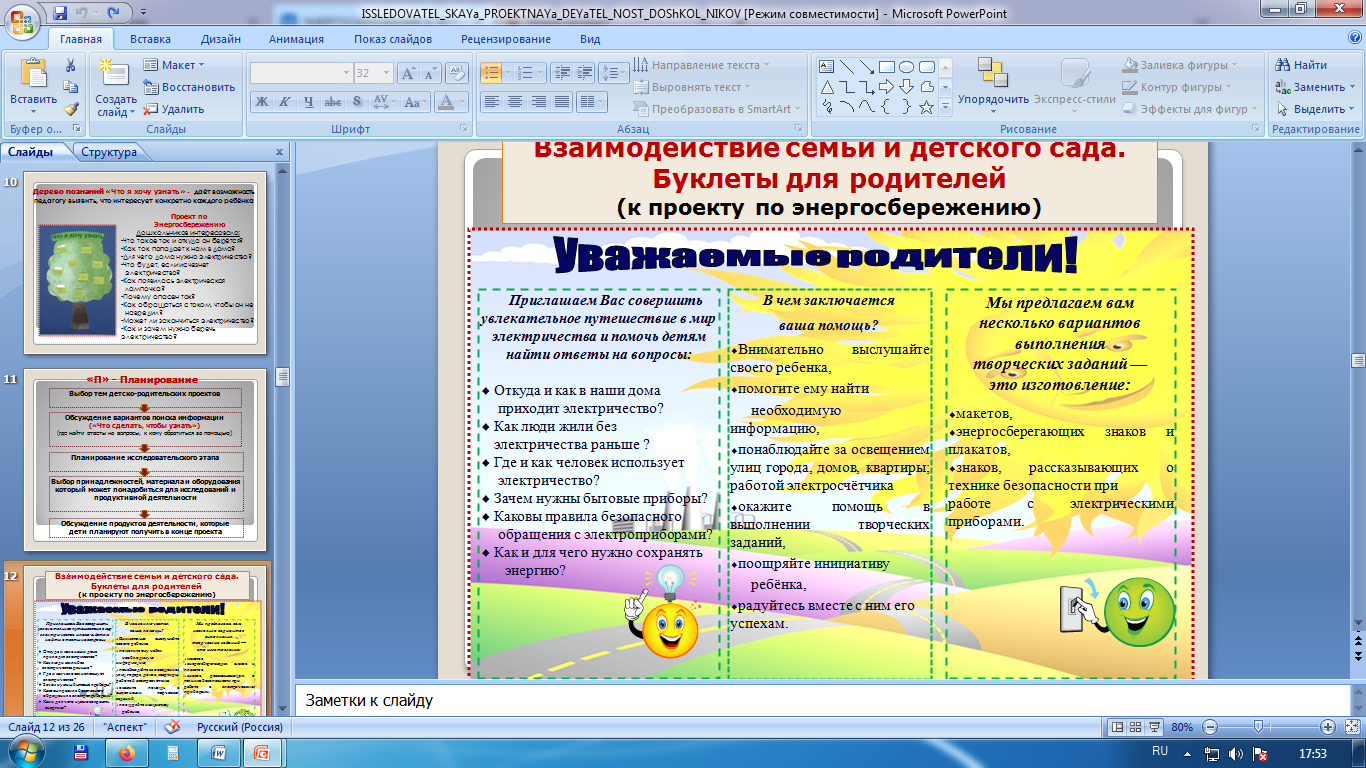 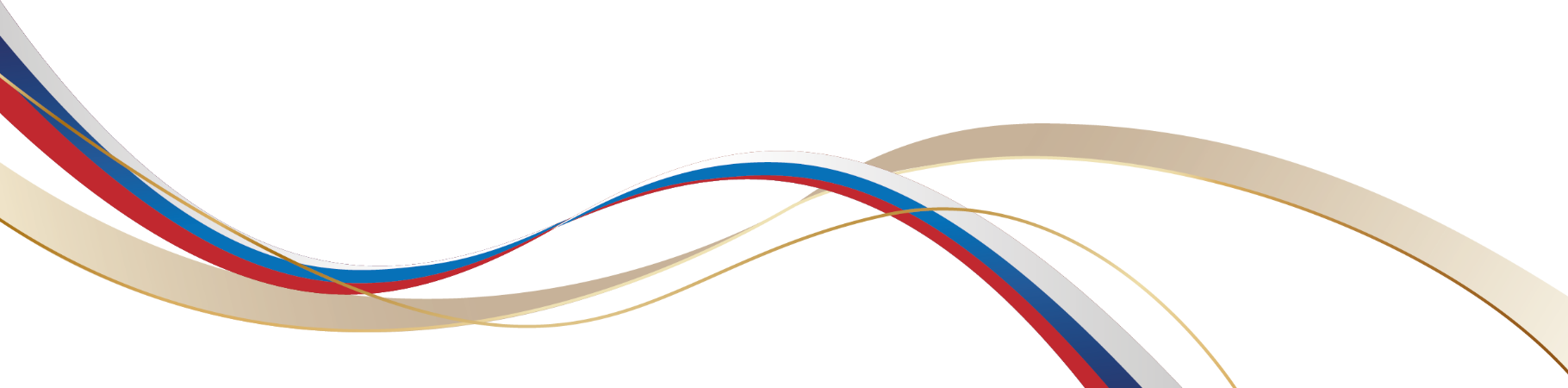 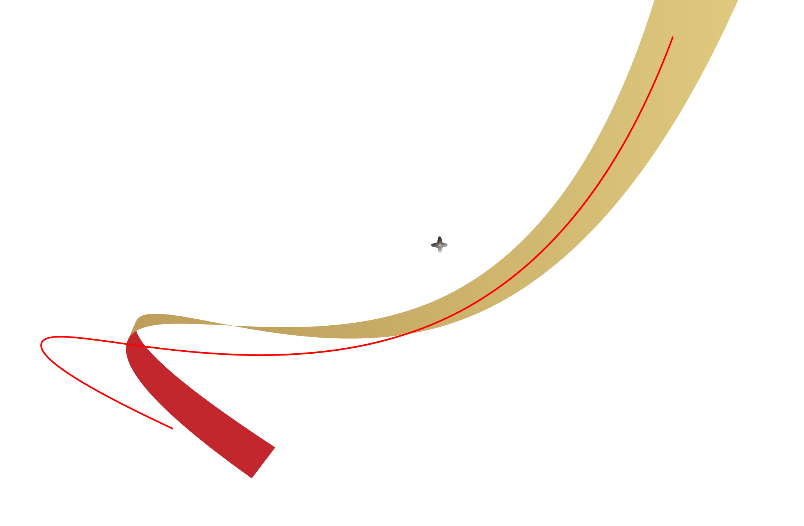 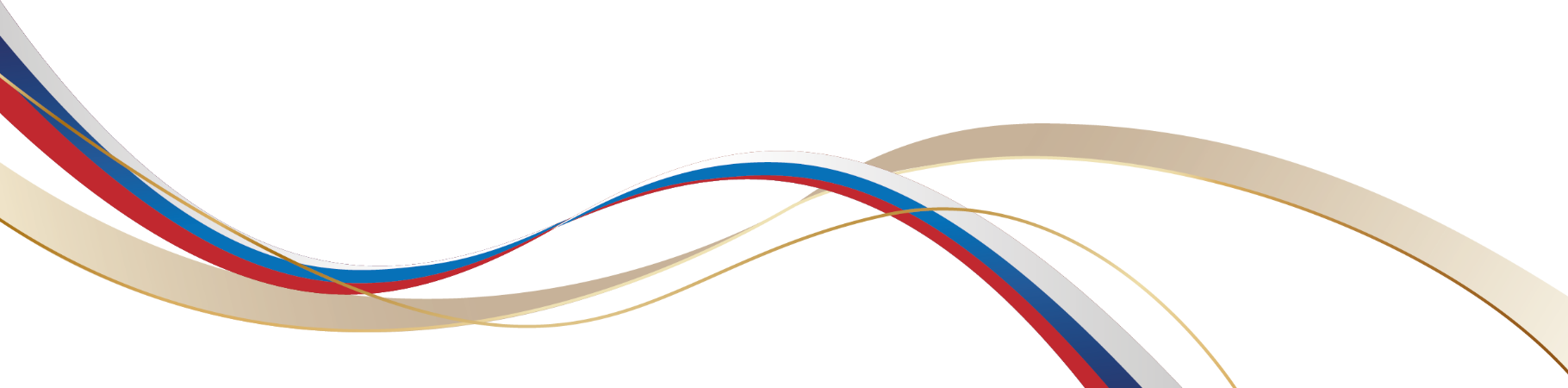 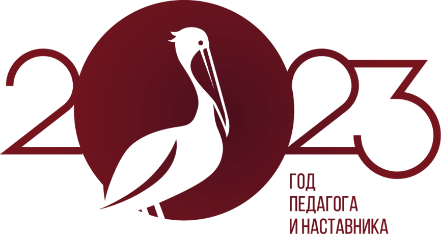 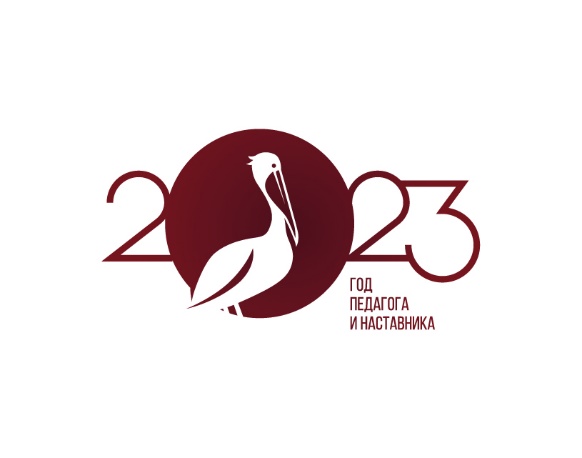 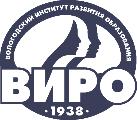 IV НАУЧНО-МЕТОДИЧЕСКАЯ ДЕКАДА «АКТУАЛЬНЫЕ ВОПРОСЫ НАУКИ И ПРАКТИКИ В ОБРАЗОВАТЕЛЬНОМ ПРОСТРАНСТВЕ РЕГИОНА»
РАСПРЕДЕЛЕНИЕ УЧАСТНИКОВ ПО ТИПУ ЭКОНОМИИ
ПРИРОДНЫХ РЕСУРСОВ
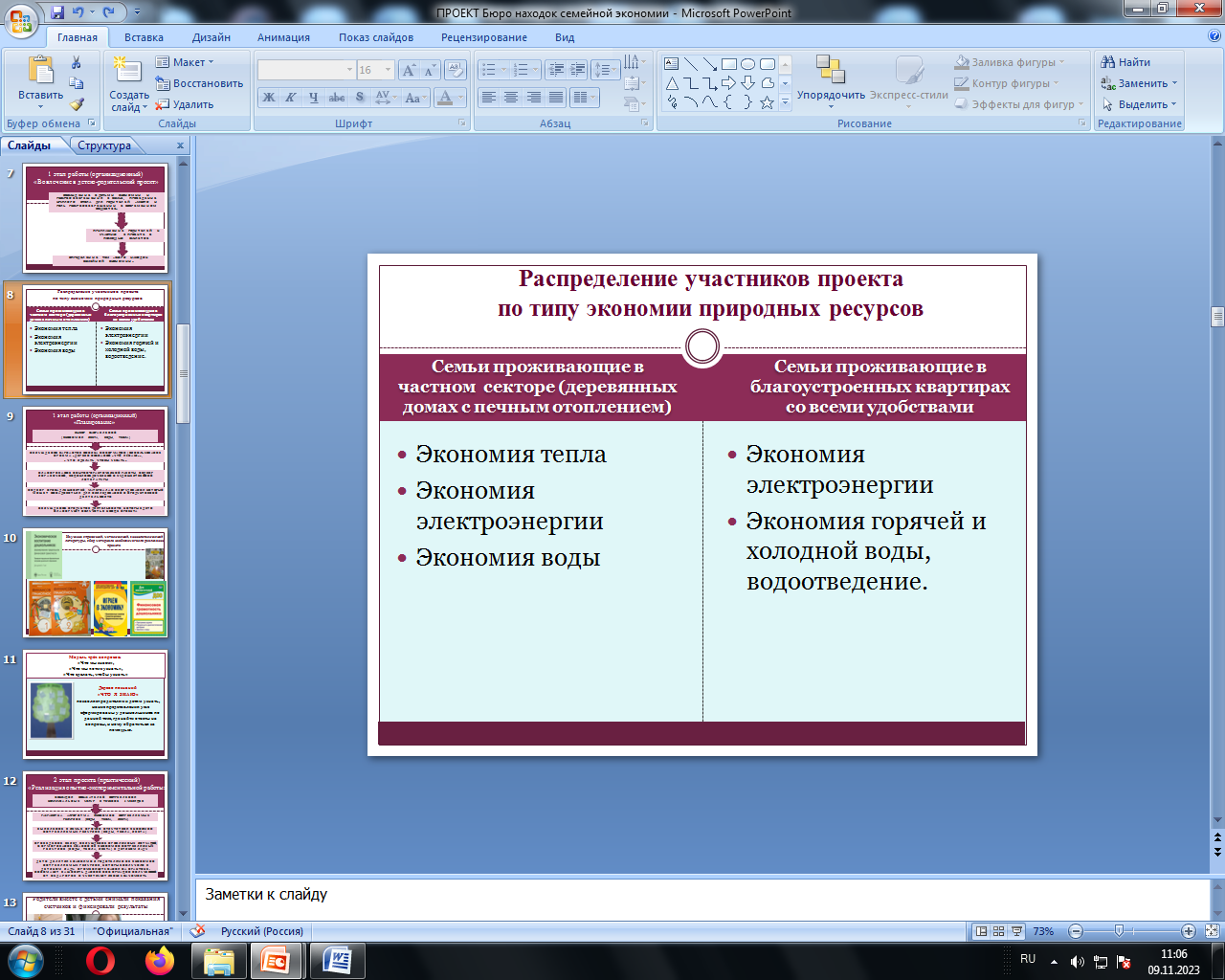 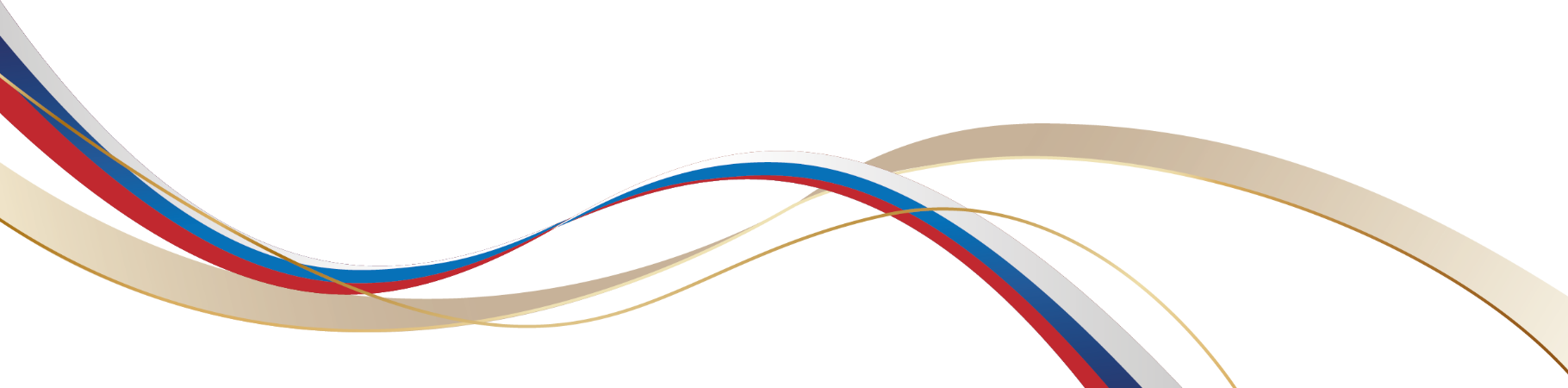 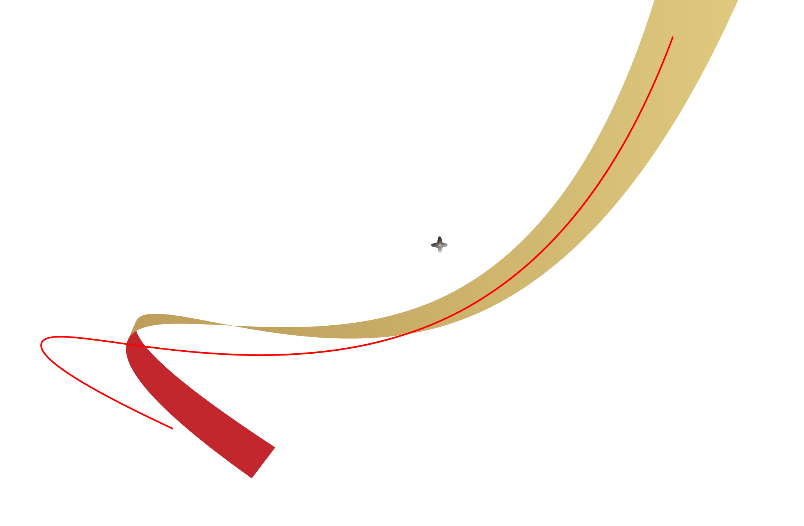 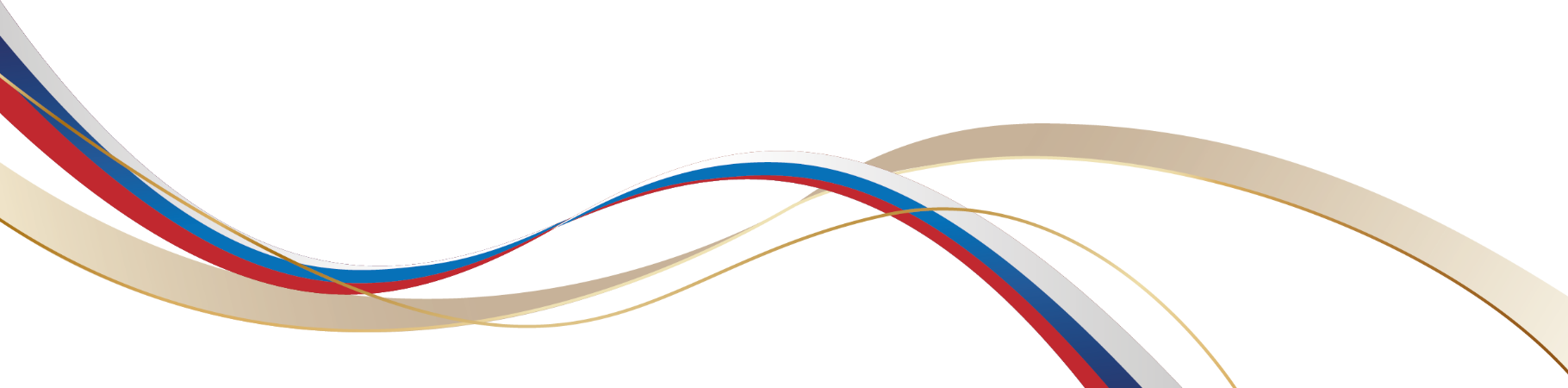 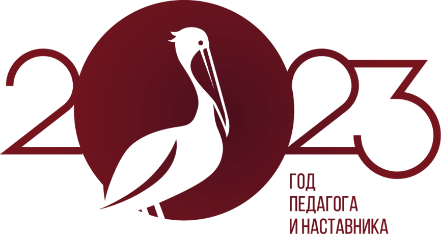 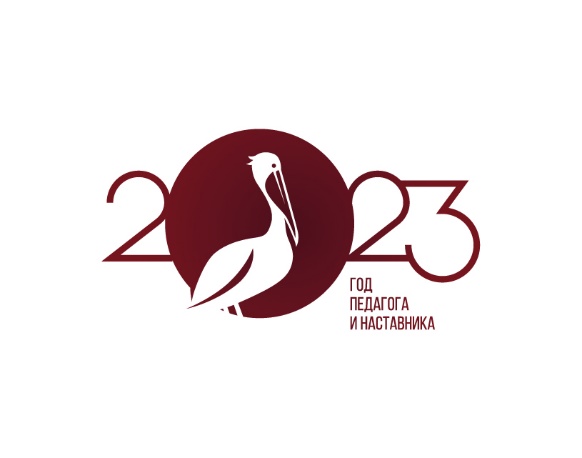 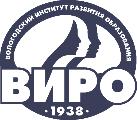 IV НАУЧНО-МЕТОДИЧЕСКАЯ ДЕКАДА «АКТУАЛЬНЫЕ ВОПРОСЫ НАУКИ И ПРАКТИКИ В ОБРАЗОВАТЕЛЬНОМ ПРОСТРАНСТВЕ РЕГИОНА»
ПЕРВЫЙ ЭТАП РАБОТЫ (ОРГАНИЗАЦИОННЫЙ)ПЛАНИРОВАНИЕ
Выбор направлений 
( экономия света, воды, тепла)
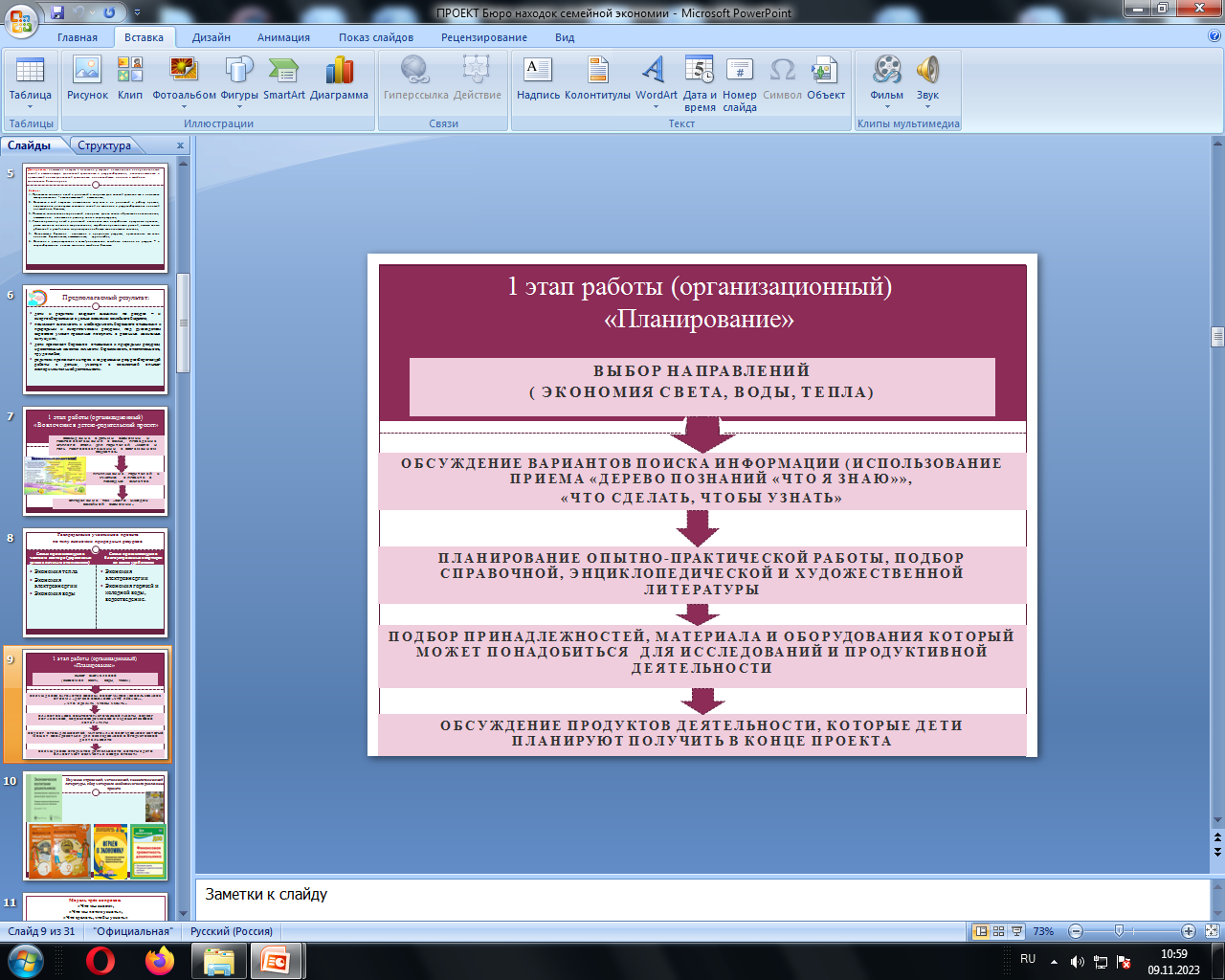 Обсуждение вариантов поиска информации (использование приема «Дерево познаний», «Что я знаю», «Что сделать, чтобы узнать»
Планирование опытно-практической работы, подбор справочной, энциклопедической и художественной литературы
Планирование опытно-практической работы, подбор справочной, энциклопедической и художественной литературы
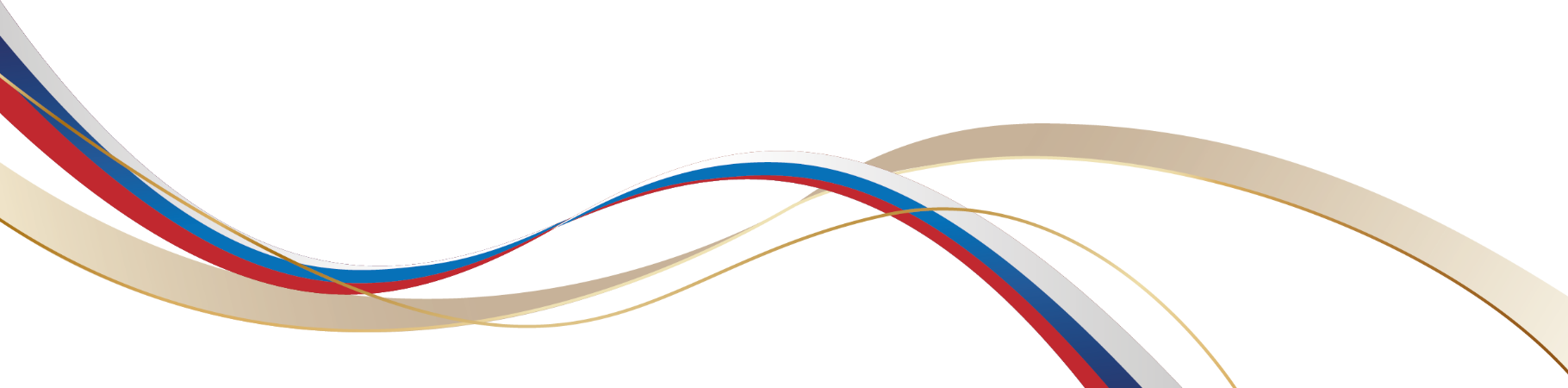 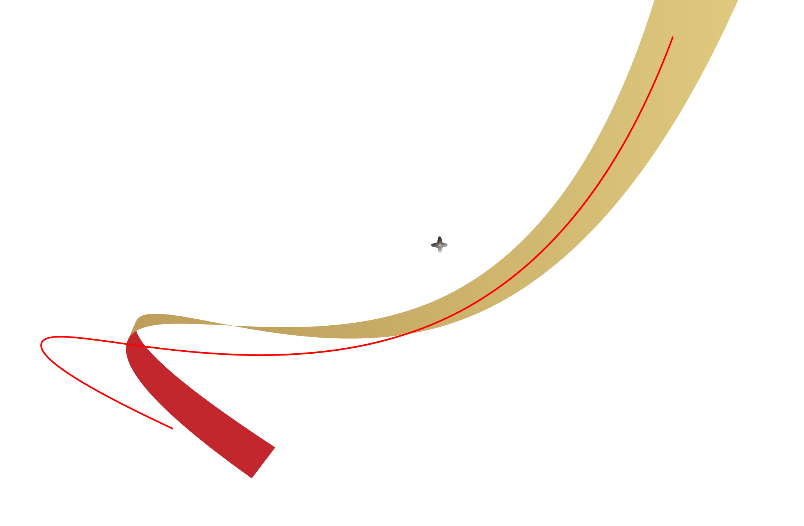 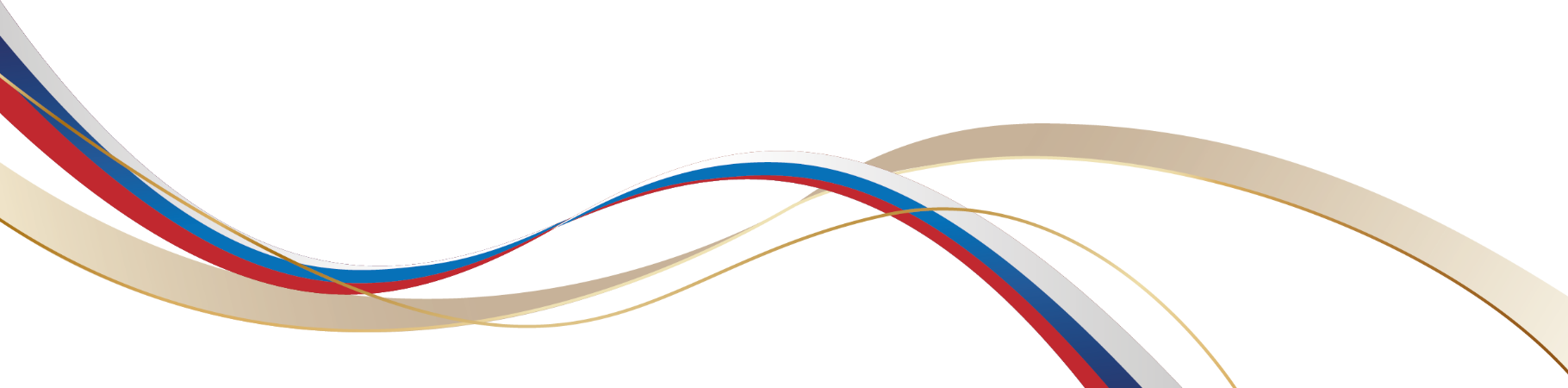 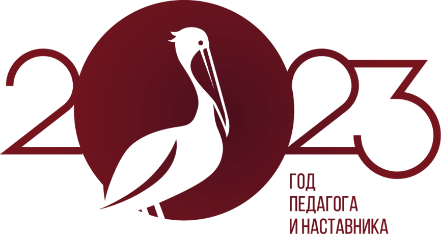 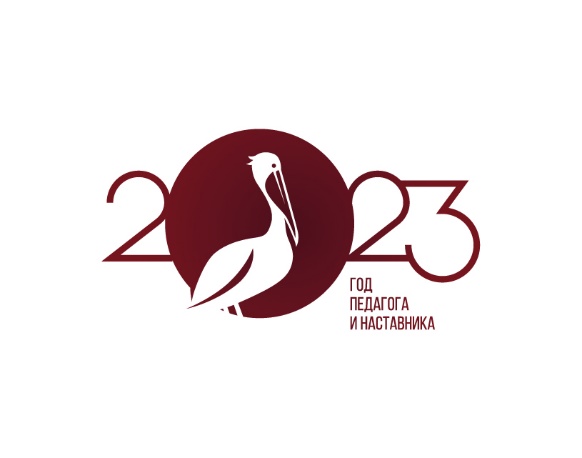 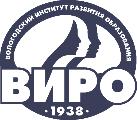 IV НАУЧНО-МЕТОДИЧЕСКАЯ ДЕКАДА «АКТУАЛЬНЫЕ ВОПРОСЫ НАУКИ И ПРАКТИКИ В ОБРАЗОВАТЕЛЬНОМ ПРОСТРАНСТВЕ РЕГИОНА»
Изучение справочной, методической, энциклопедической литературы,
 сбор материала необходимого для реализации проект
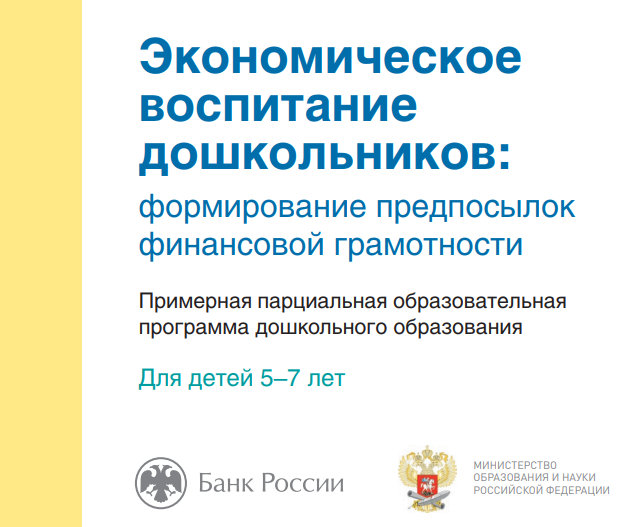 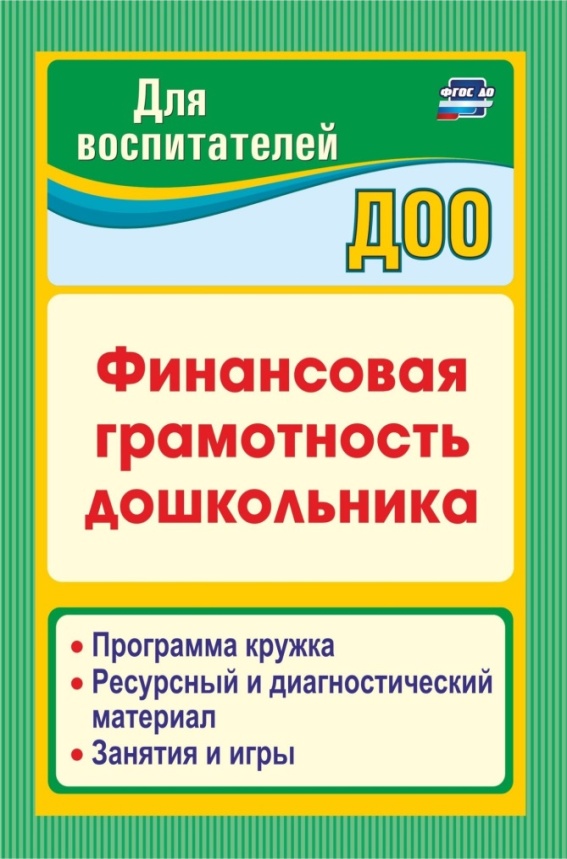 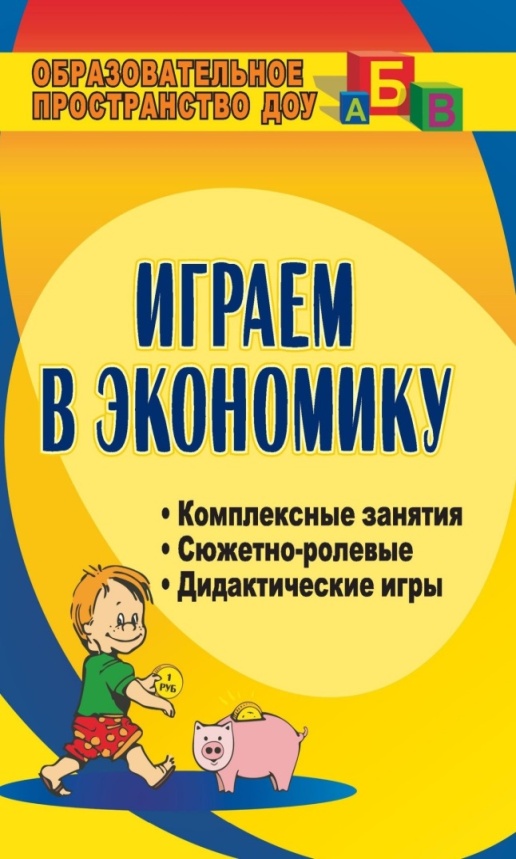 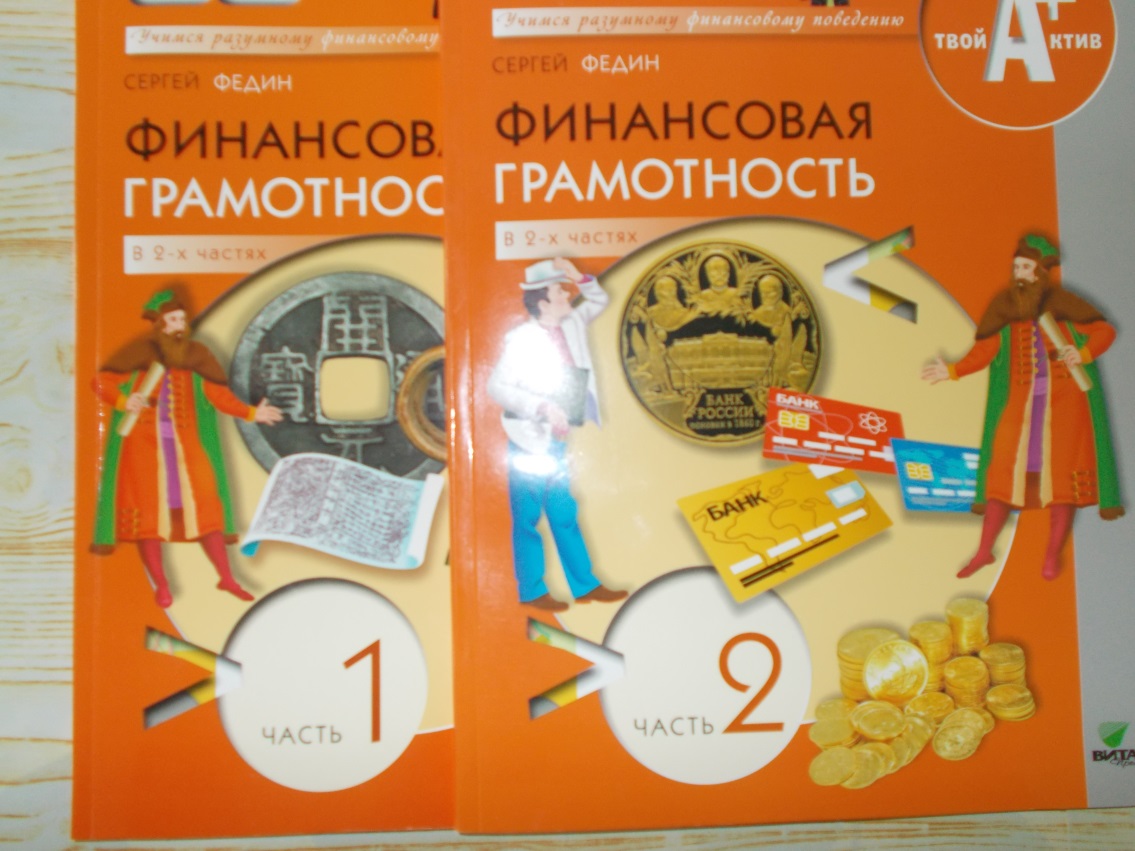 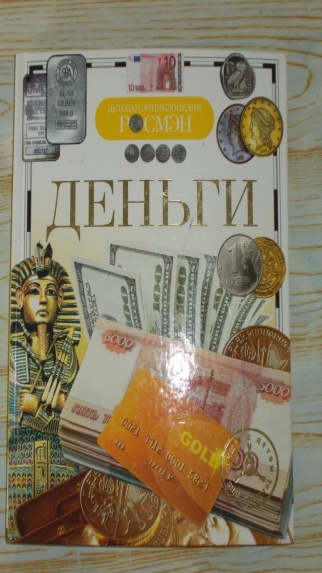 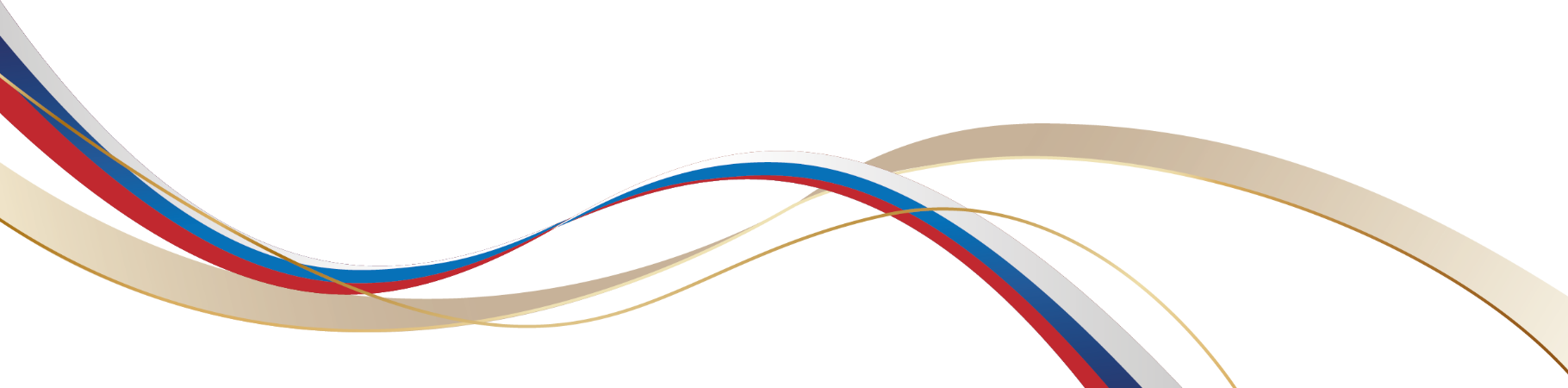 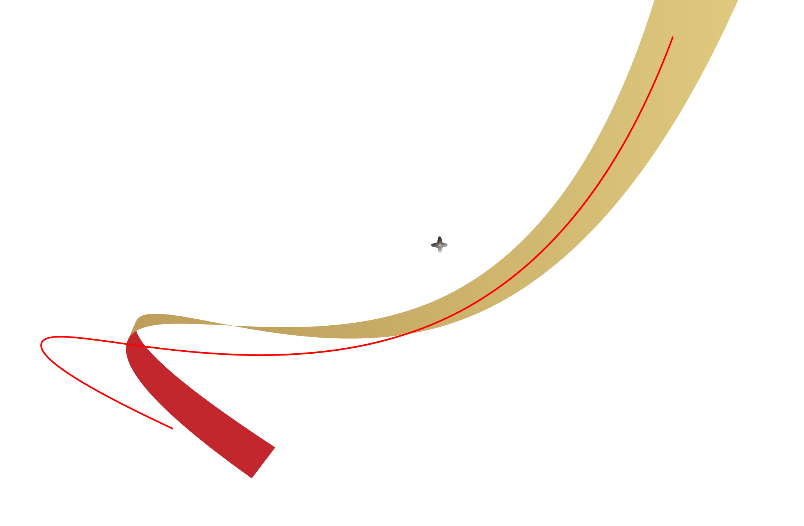 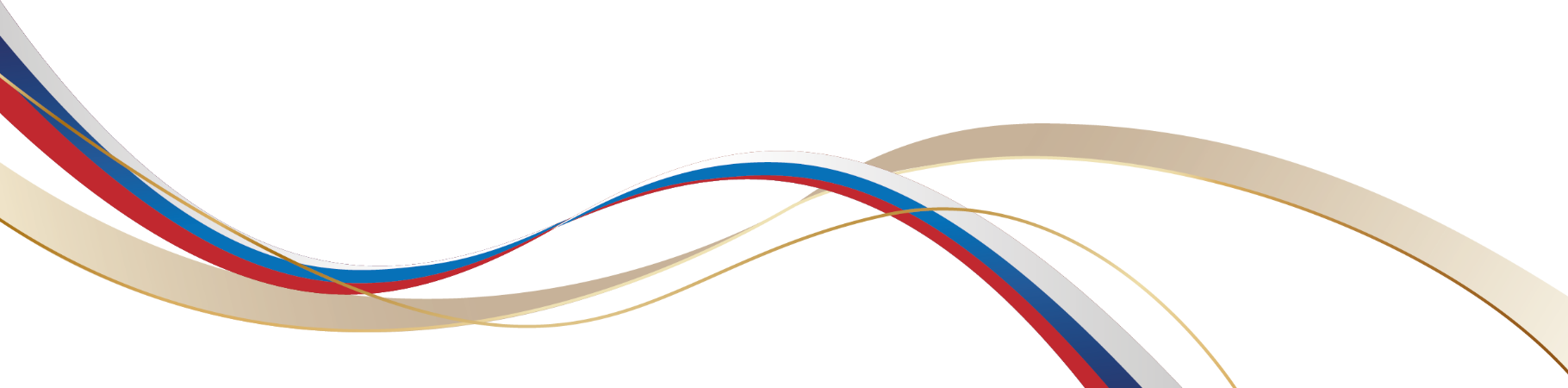 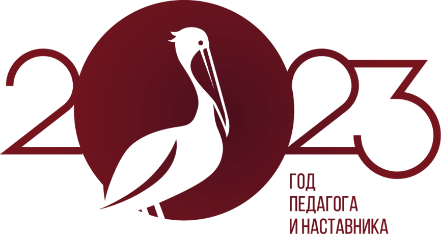 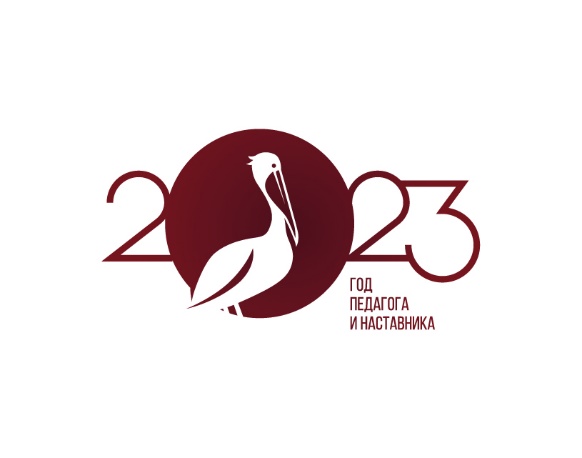 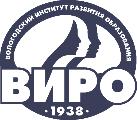 IV НАУЧНО-МЕТОДИЧЕСКАЯ ДЕКАДА «АКТУАЛЬНЫЕ ВОПРОСЫ НАУКИ И ПРАКТИКИ В ОБРАЗОВАТЕЛЬНОМ ПРОСТРАНСТВЕ РЕГИОНА»
Модель трех вопросов
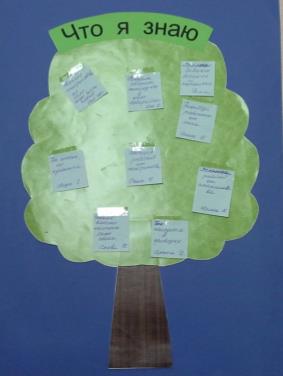 «Что мы знаем»,
 «Что мы хотим узнать», «Что сделать, чтобы узнать»
Дерево познаний
«Что я знаю»
Позволяет родителям и детям  узнать,  какие представления уже сформированы  у дошкольников по данной теме, где найти ответы на вопросы, к кому обратиться за помощью.
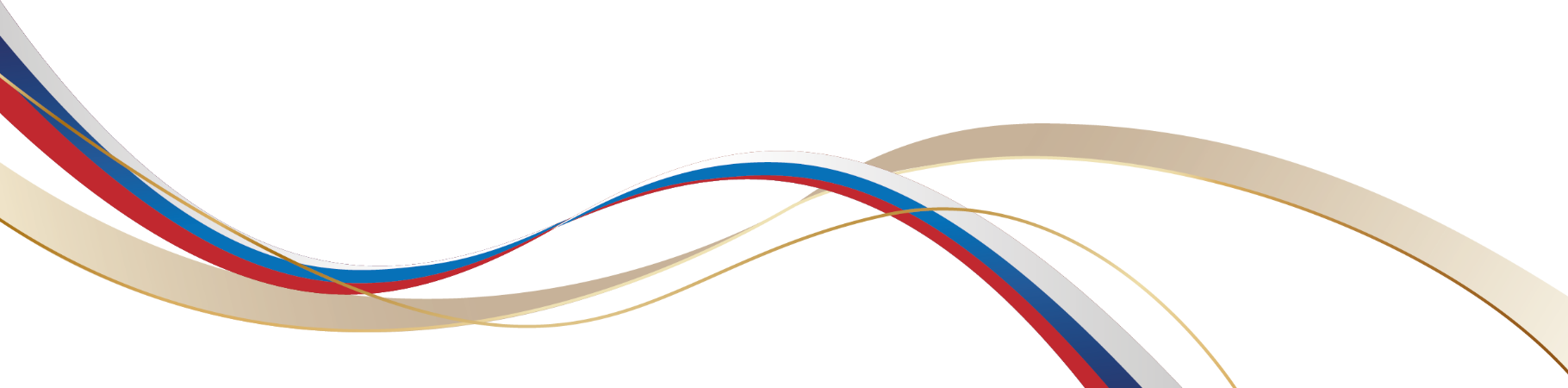 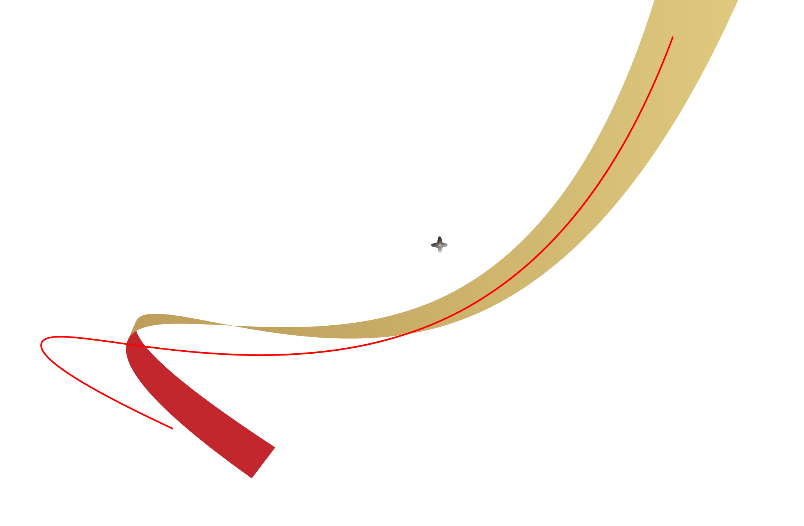 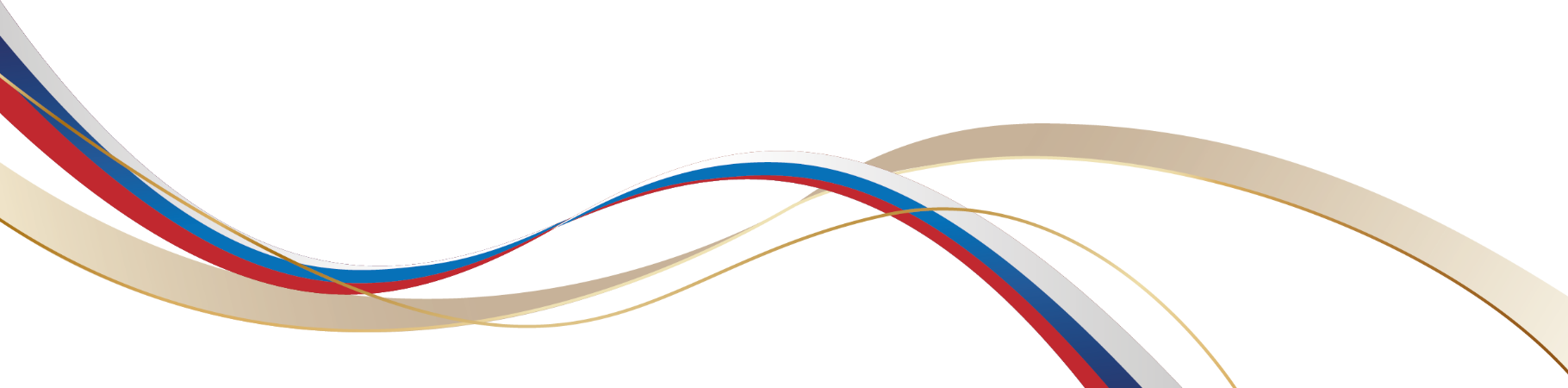 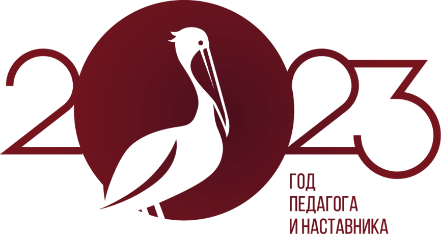 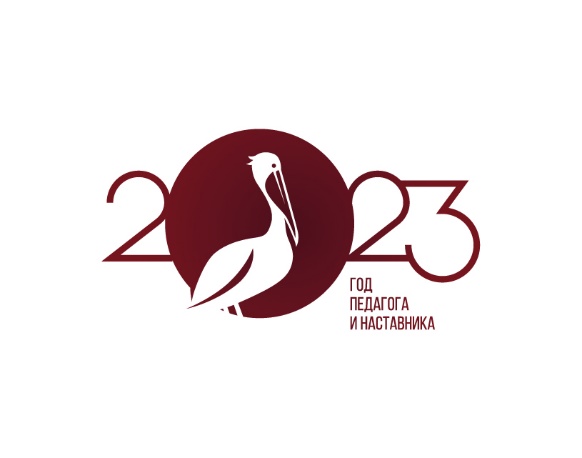 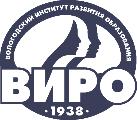 IV НАУЧНО-МЕТОДИЧЕСКАЯ ДЕКАДА «АКТУАЛЬНЫЕ ВОПРОСЫ НАУКИ И ПРАКТИКИ В ОБРАЗОВАТЕЛЬНОМ ПРОСТРАНСТВЕ РЕГИОНА»
2 этап проекта (практический)
«Реализация опытно - экспериментальной работы»
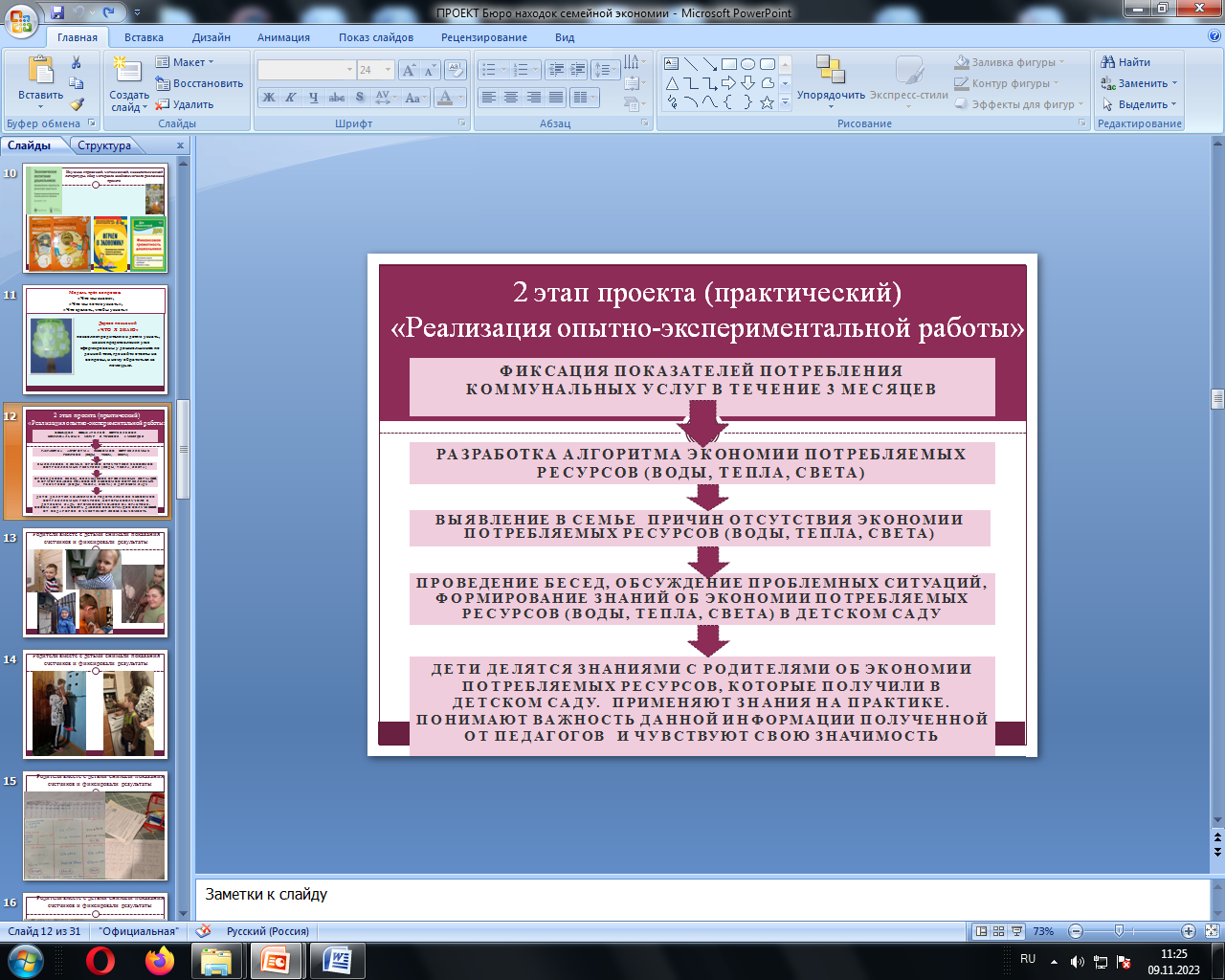 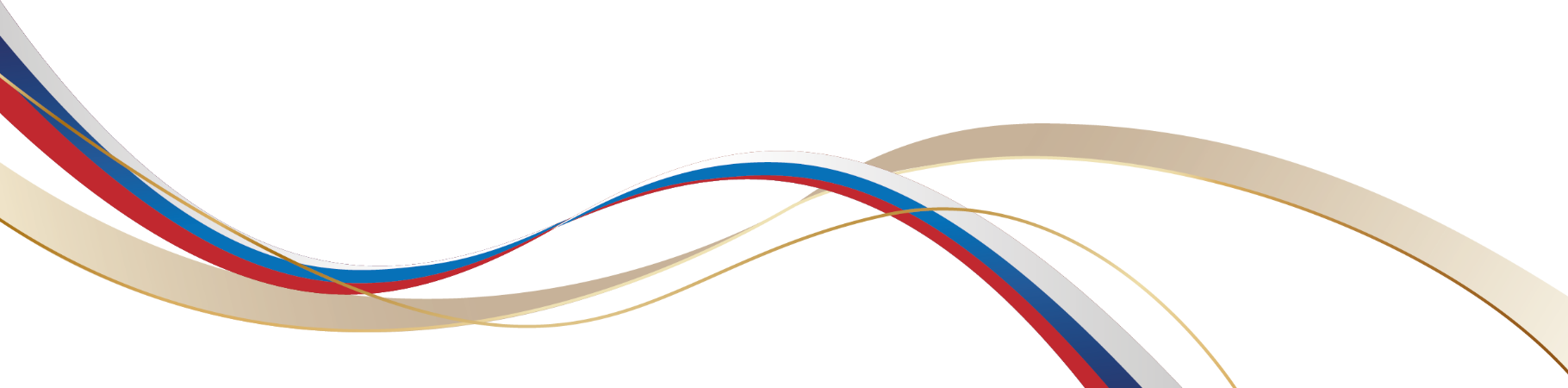 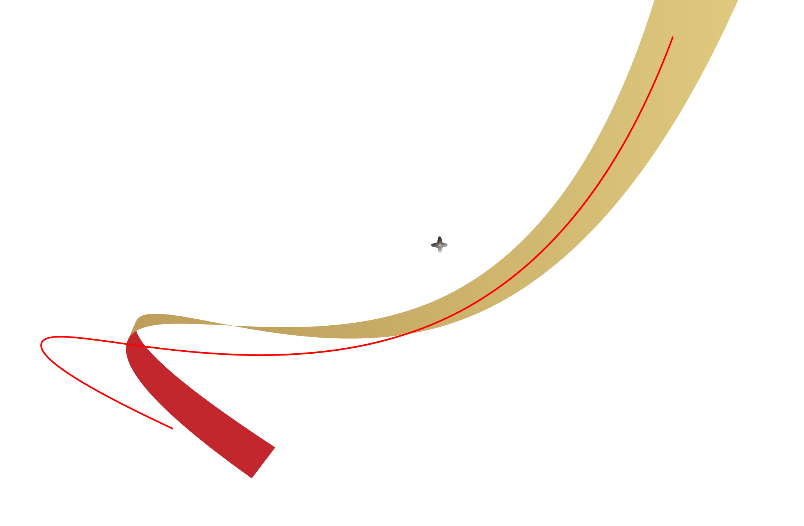 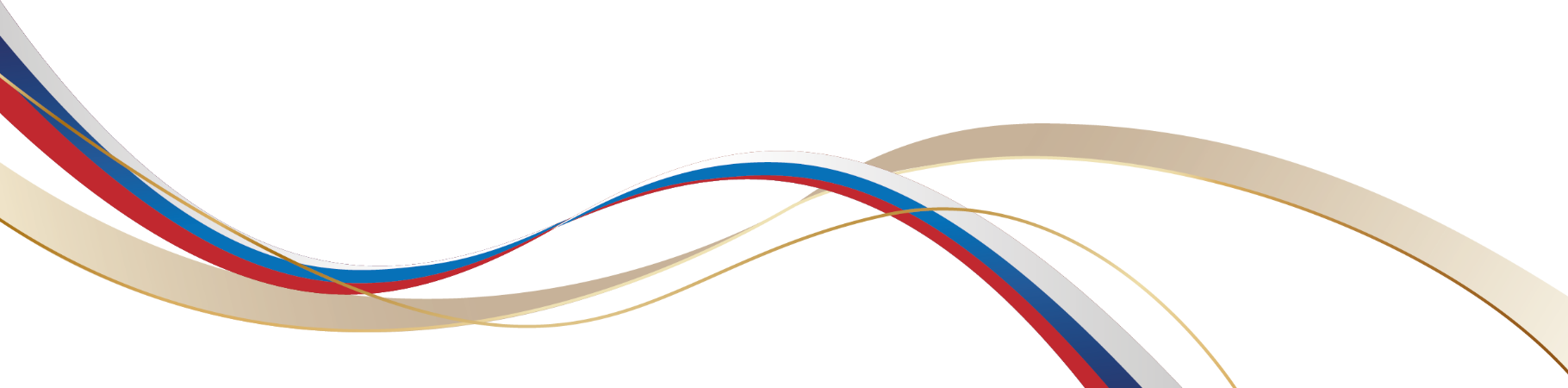 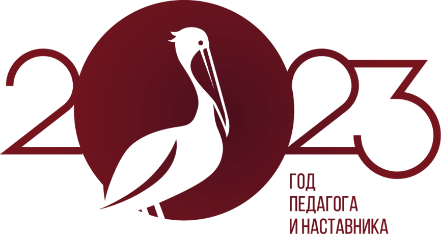 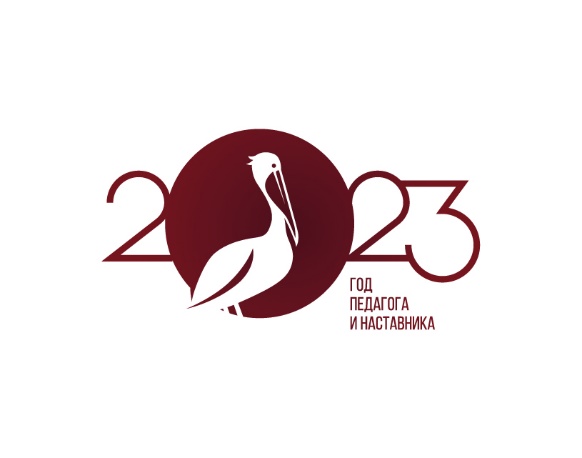 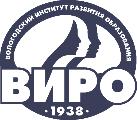 IV НАУЧНО-МЕТОДИЧЕСКАЯ ДЕКАДА «АКТУАЛЬНЫЕ ВОПРОСЫ НАУКИ И ПРАКТИКИ В ОБРАЗОВАТЕЛЬНОМ ПРОСТРАНСТВЕ РЕГИОНА»
Родители вместе с детьми снимали показания счетчиков 
и фиксировали результаты
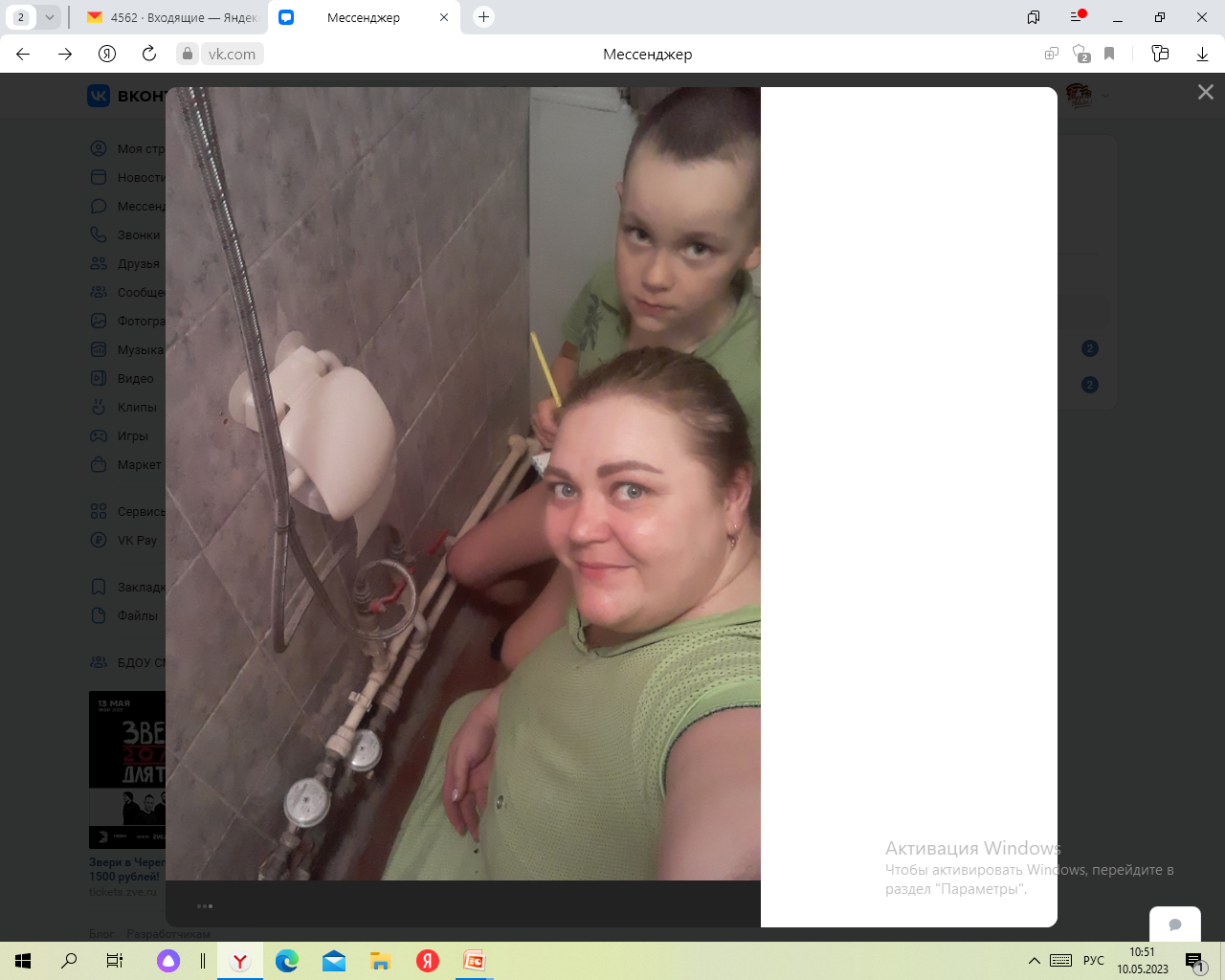 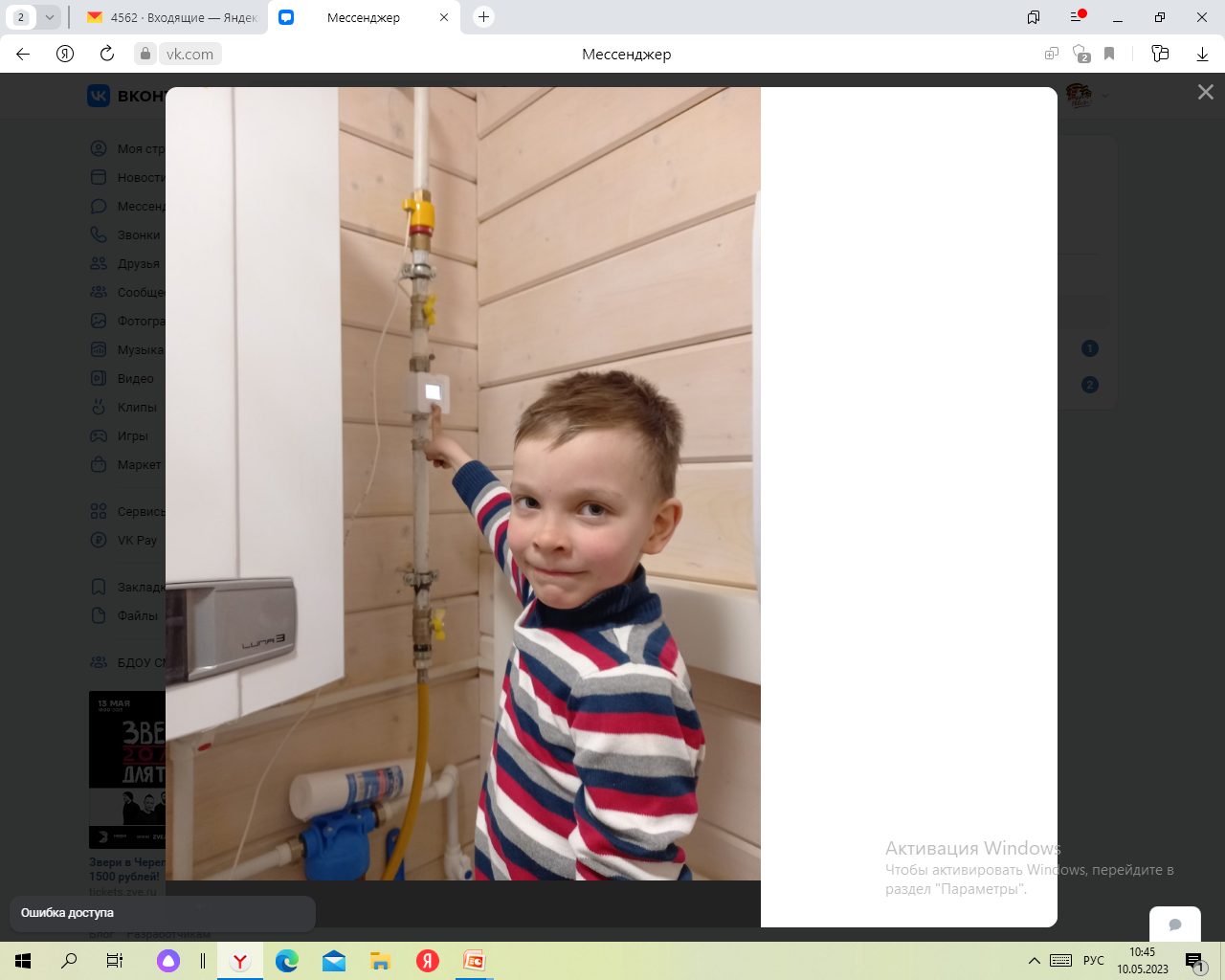 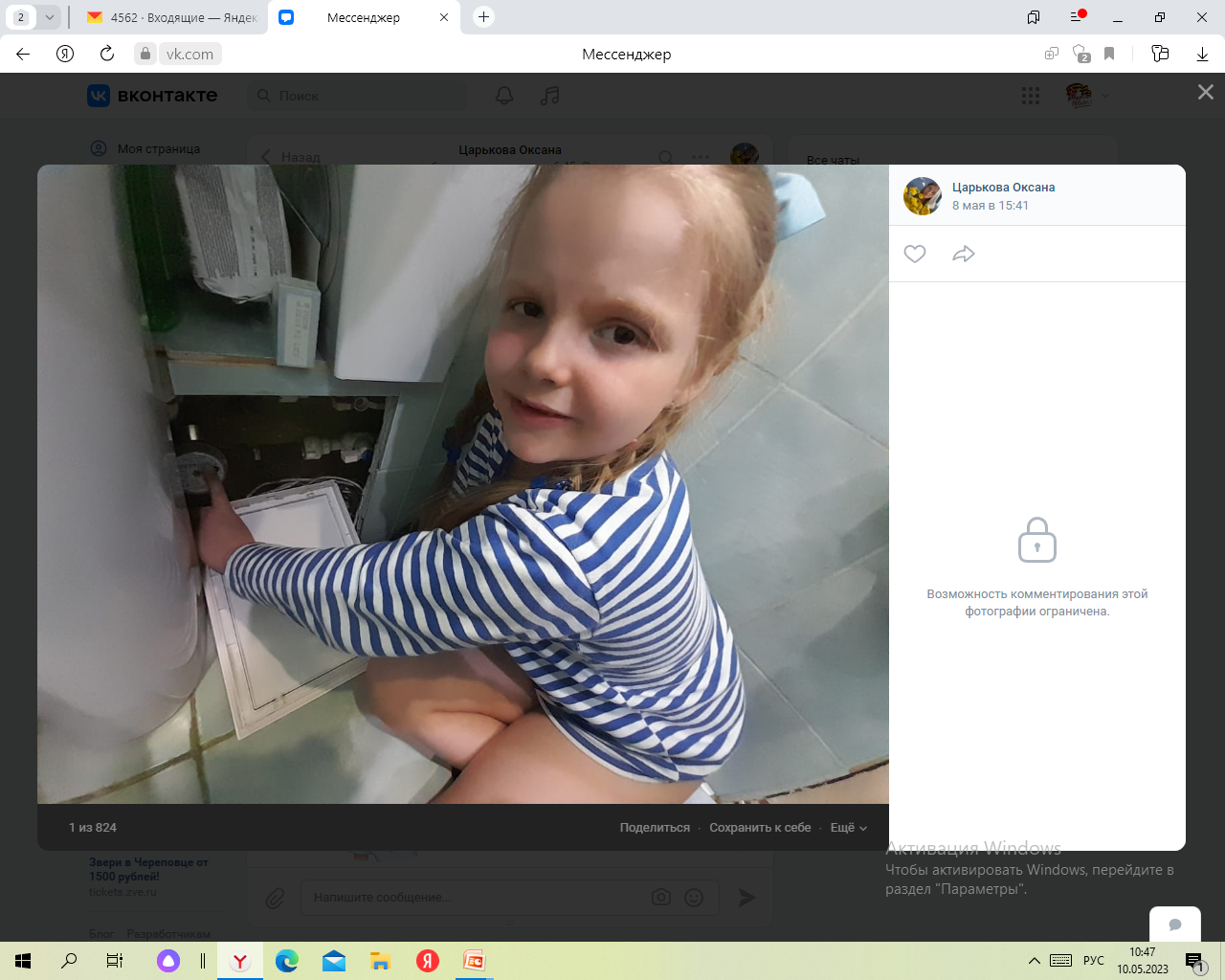 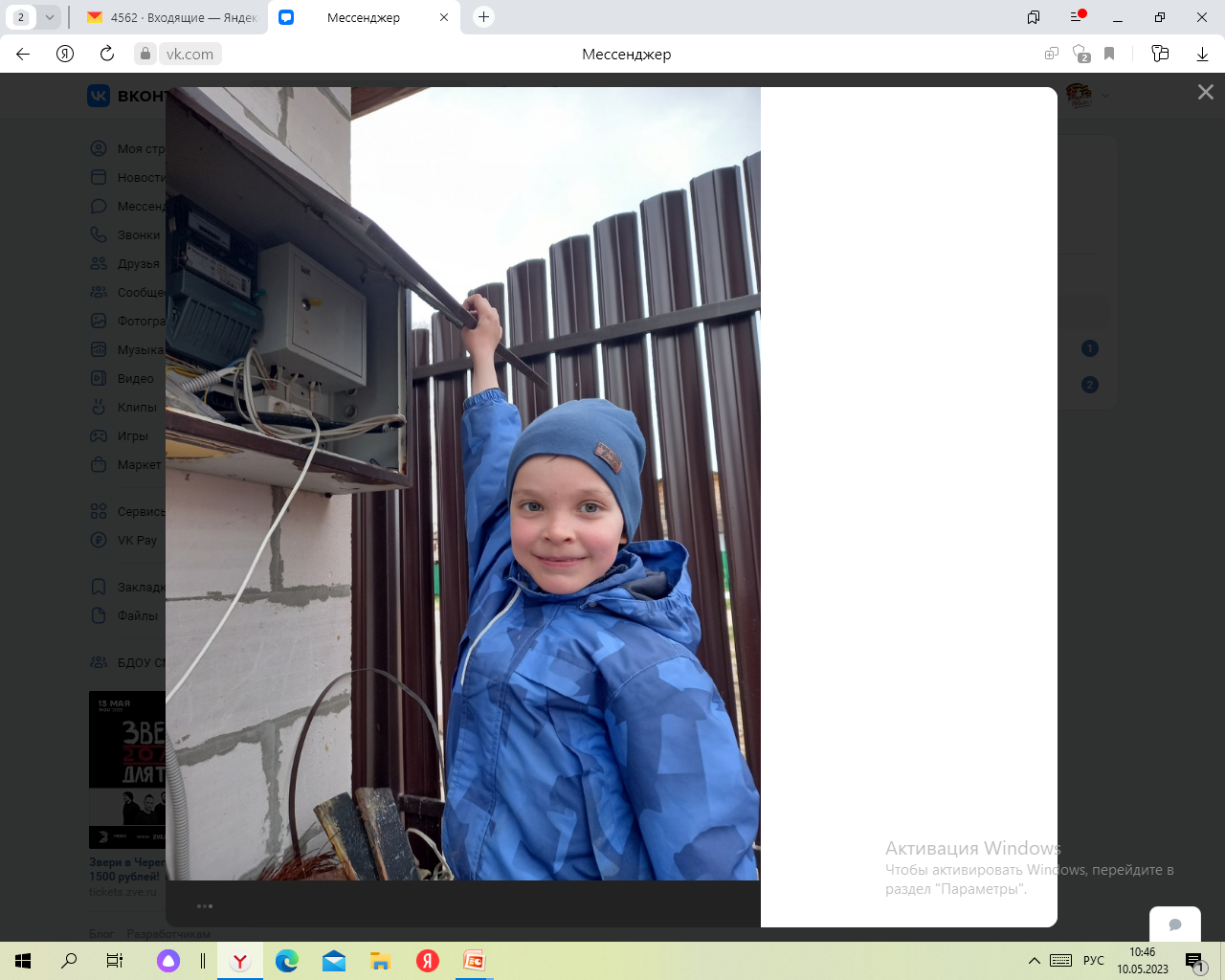 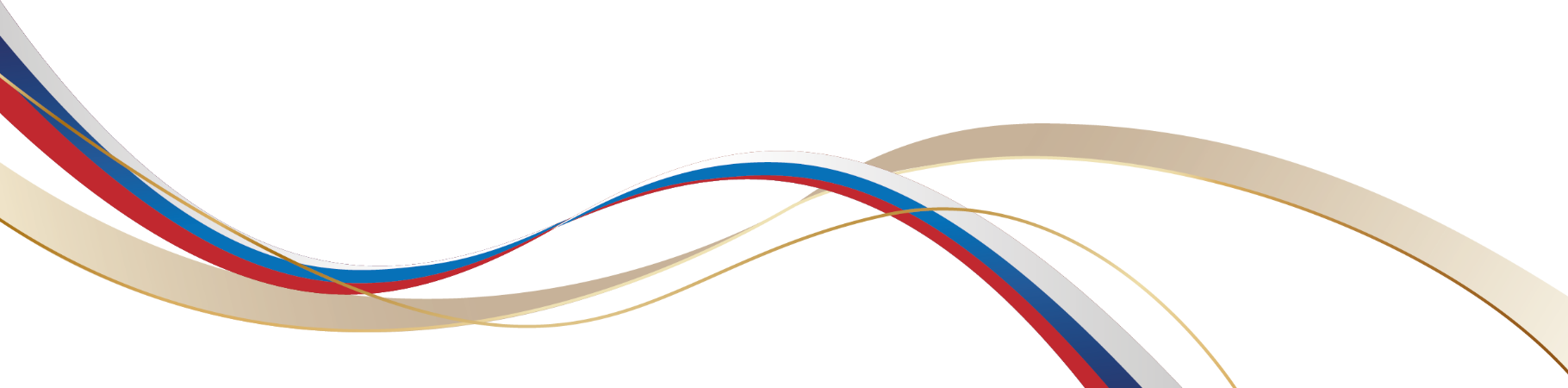 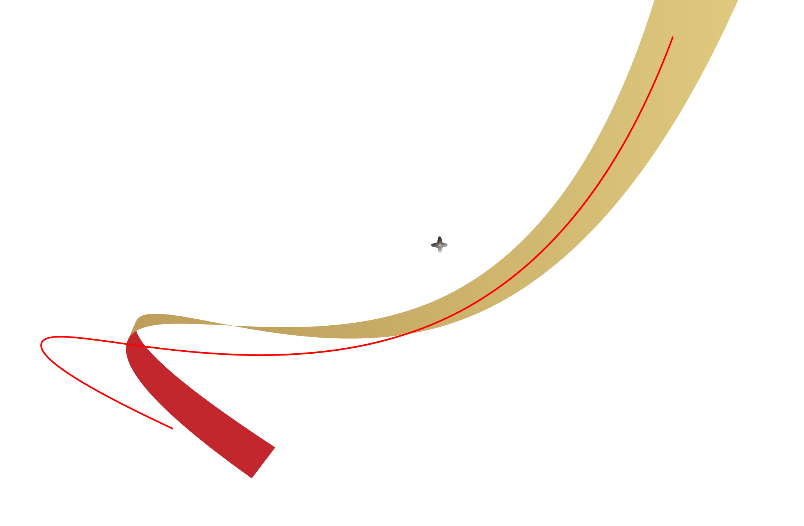 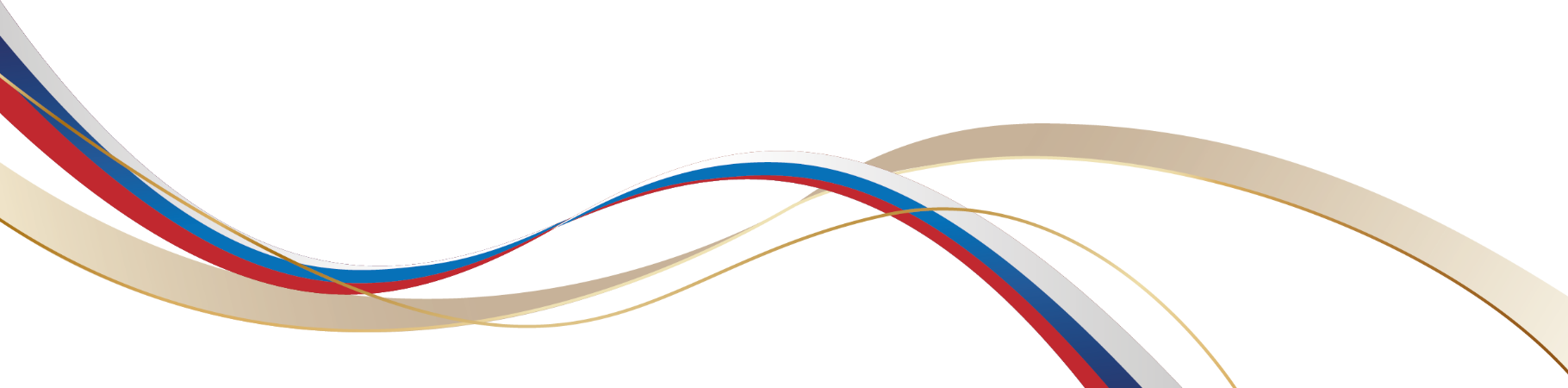 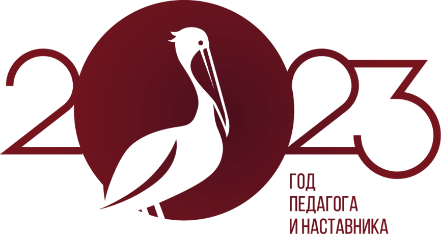 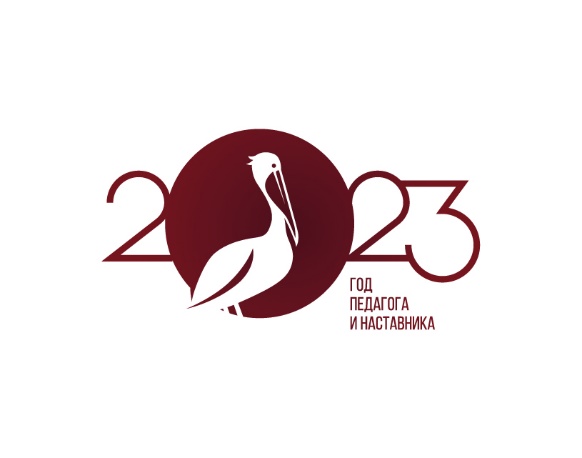 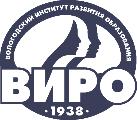 IV НАУЧНО-МЕТОДИЧЕСКАЯ ДЕКАДА «АКТУАЛЬНЫЕ ВОПРОСЫ НАУКИ И ПРАКТИКИ В ОБРАЗОВАТЕЛЬНОМ ПРОСТРАНСТВЕ РЕГИОНА»
Родители вместе с детьми снимали показания счетчиков
 и фиксировали показания
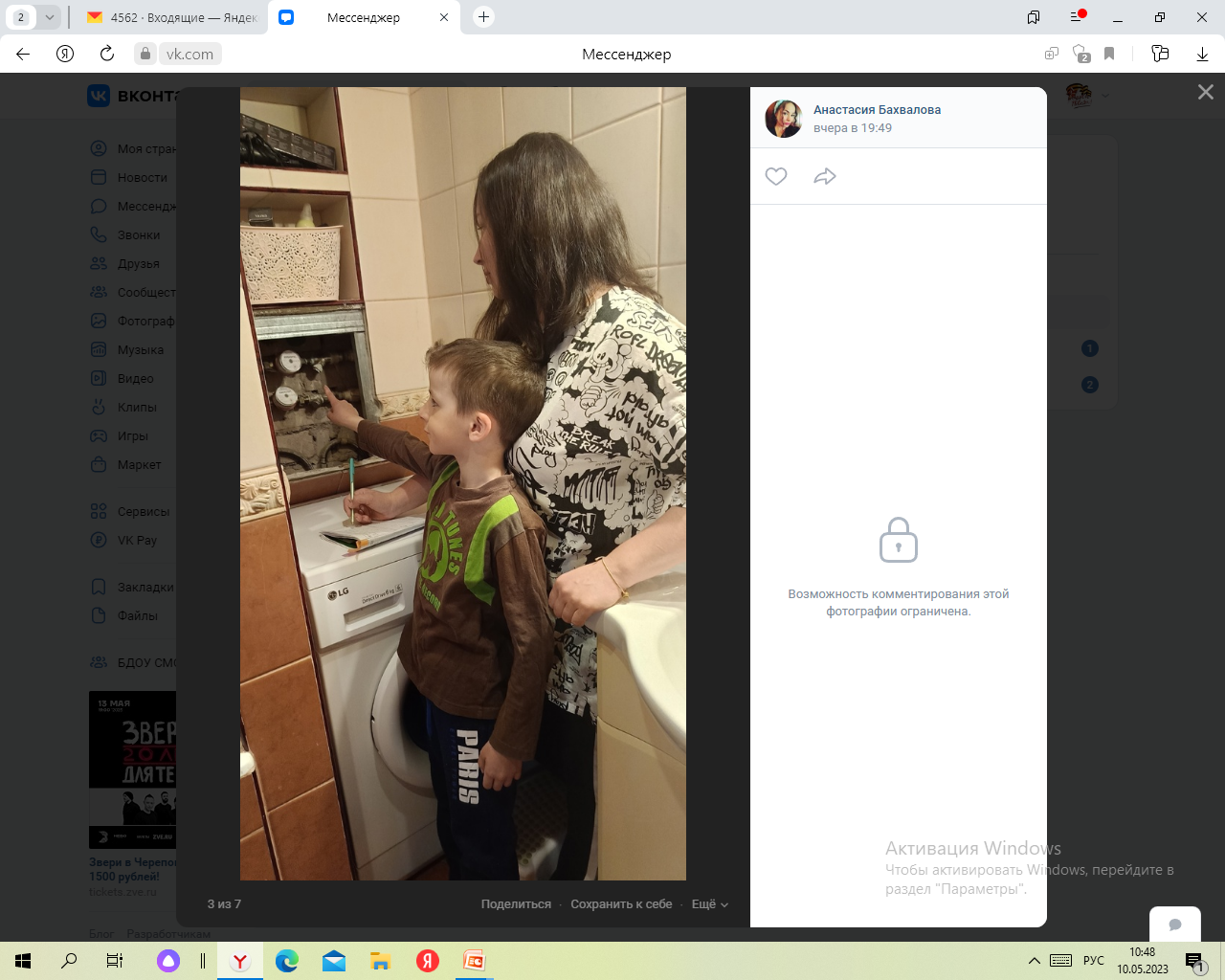 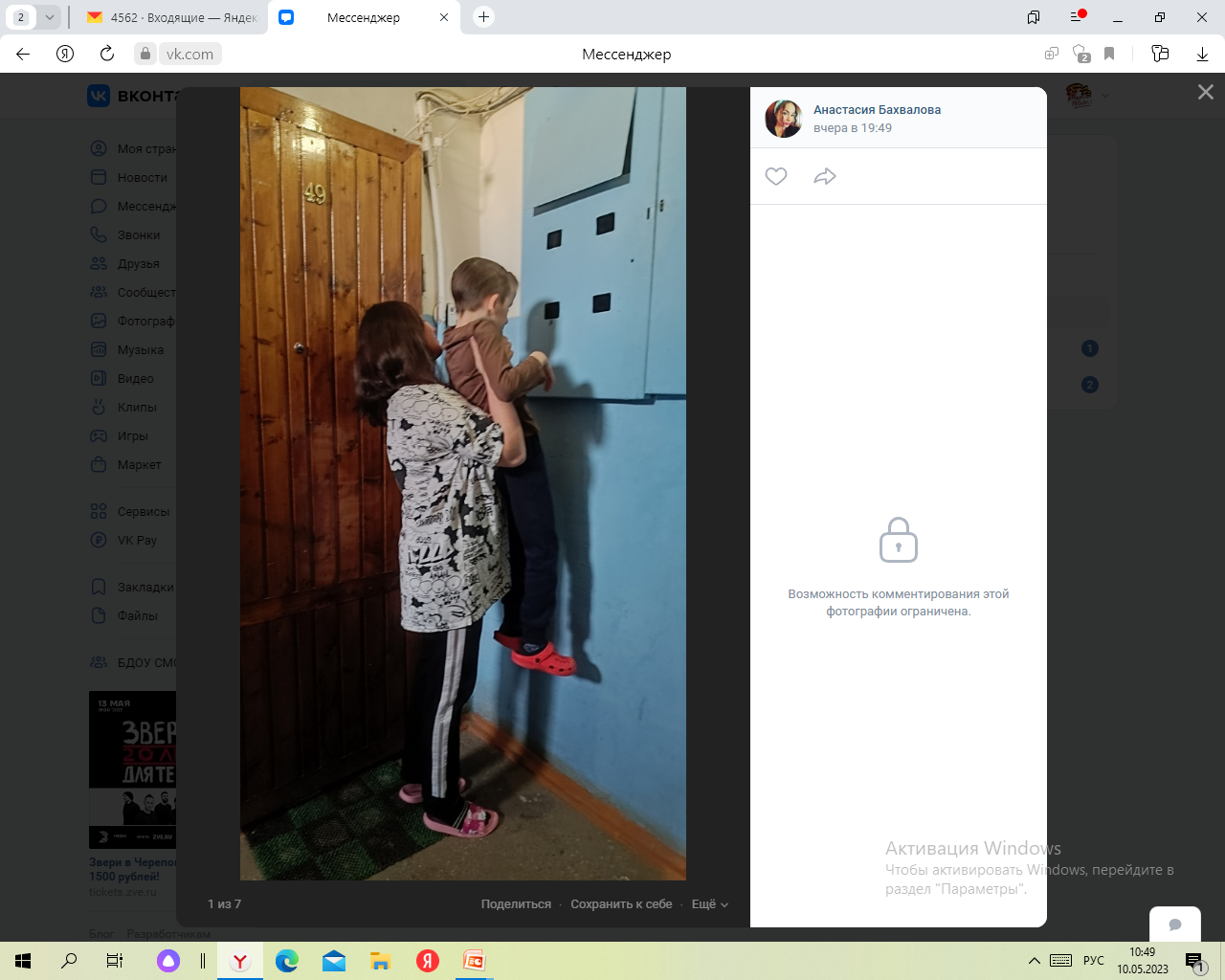 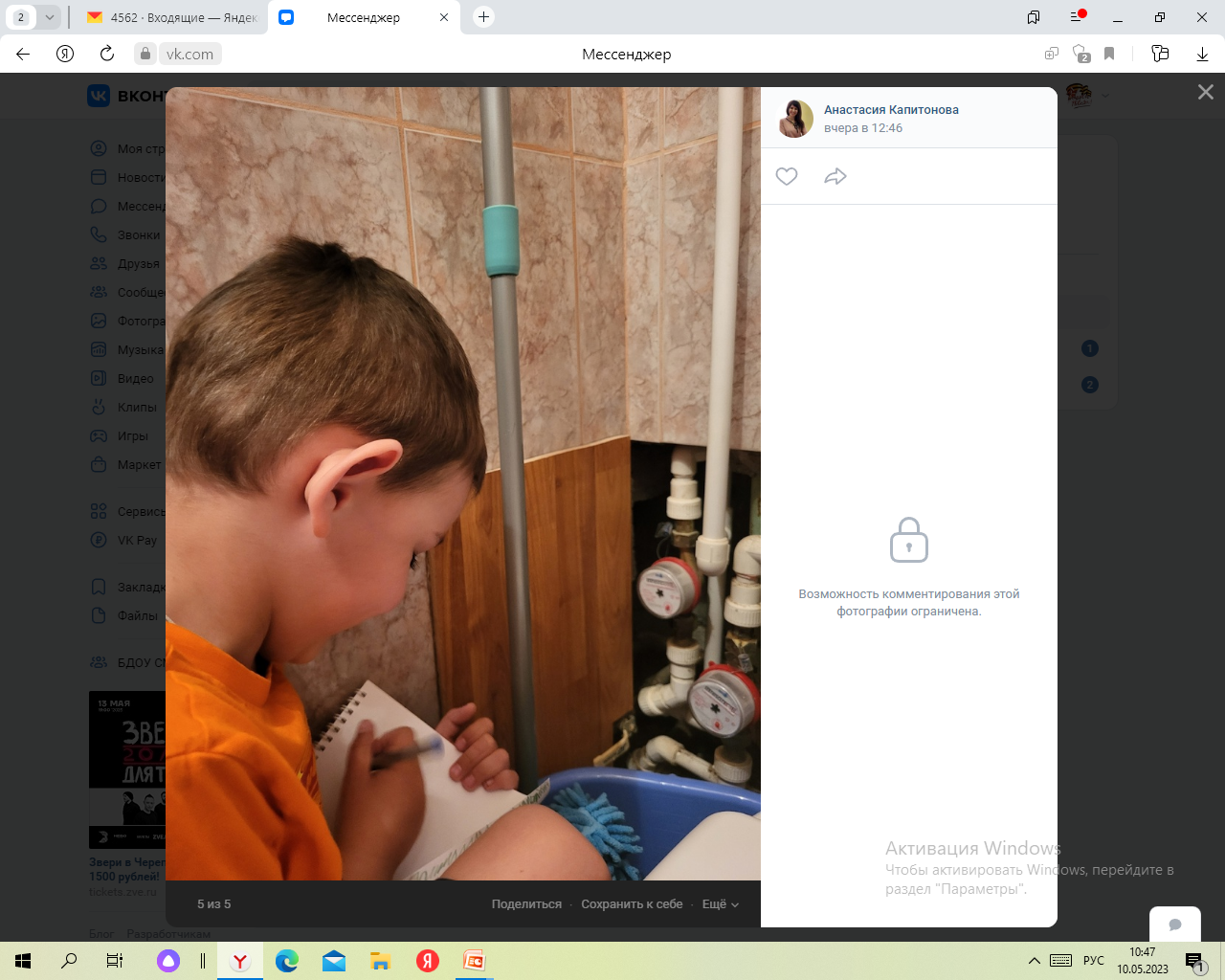 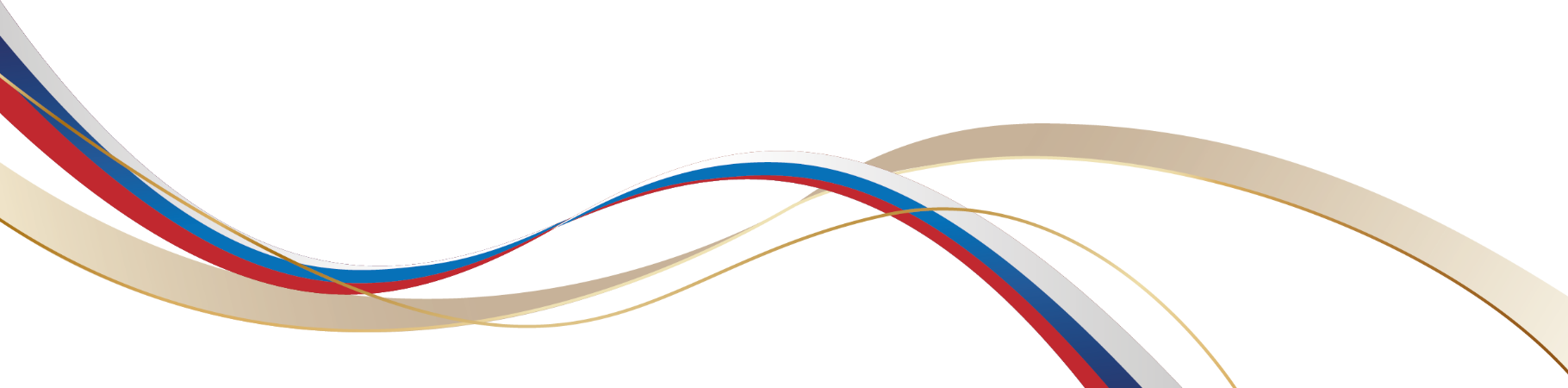 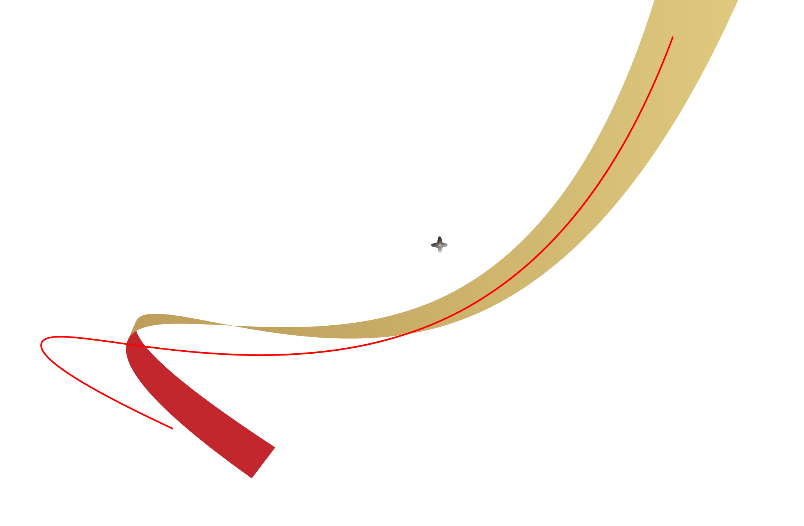 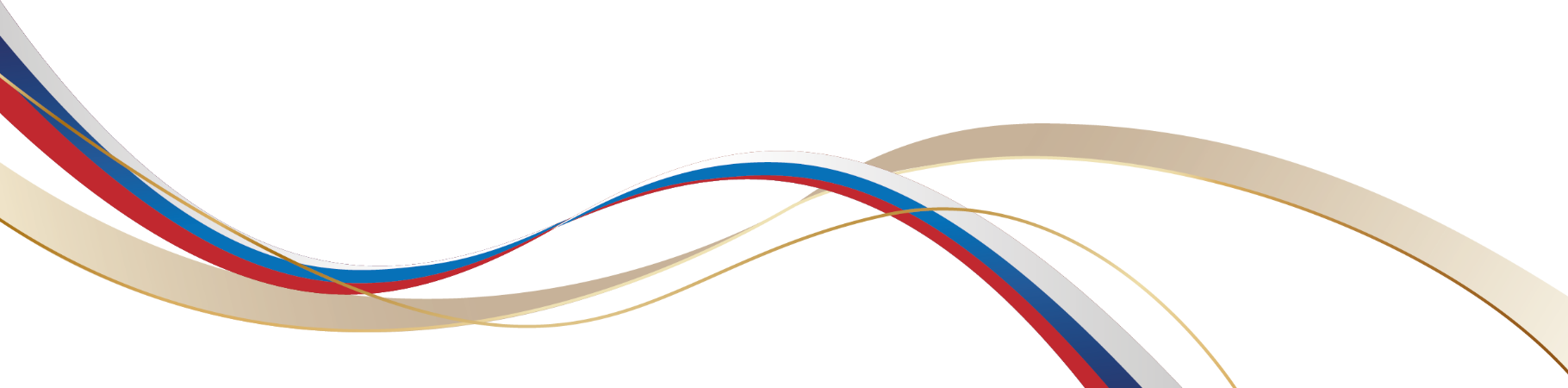 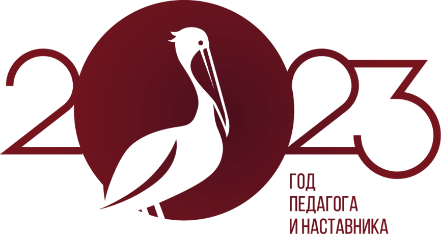 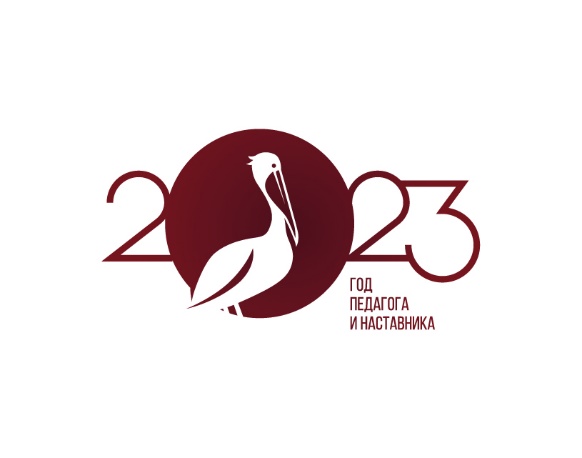 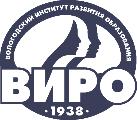 IV НАУЧНО-МЕТОДИЧЕСКАЯ ДЕКАДА «АКТУАЛЬНЫЕ ВОПРОСЫ НАУКИ И ПРАКТИКИ В ОБРАЗОВАТЕЛЬНОМ ПРОСТРАНСТВЕ РЕГИОНА»
Родители вместе с детьми снимали показания счетчиков
 и фиксировали показания
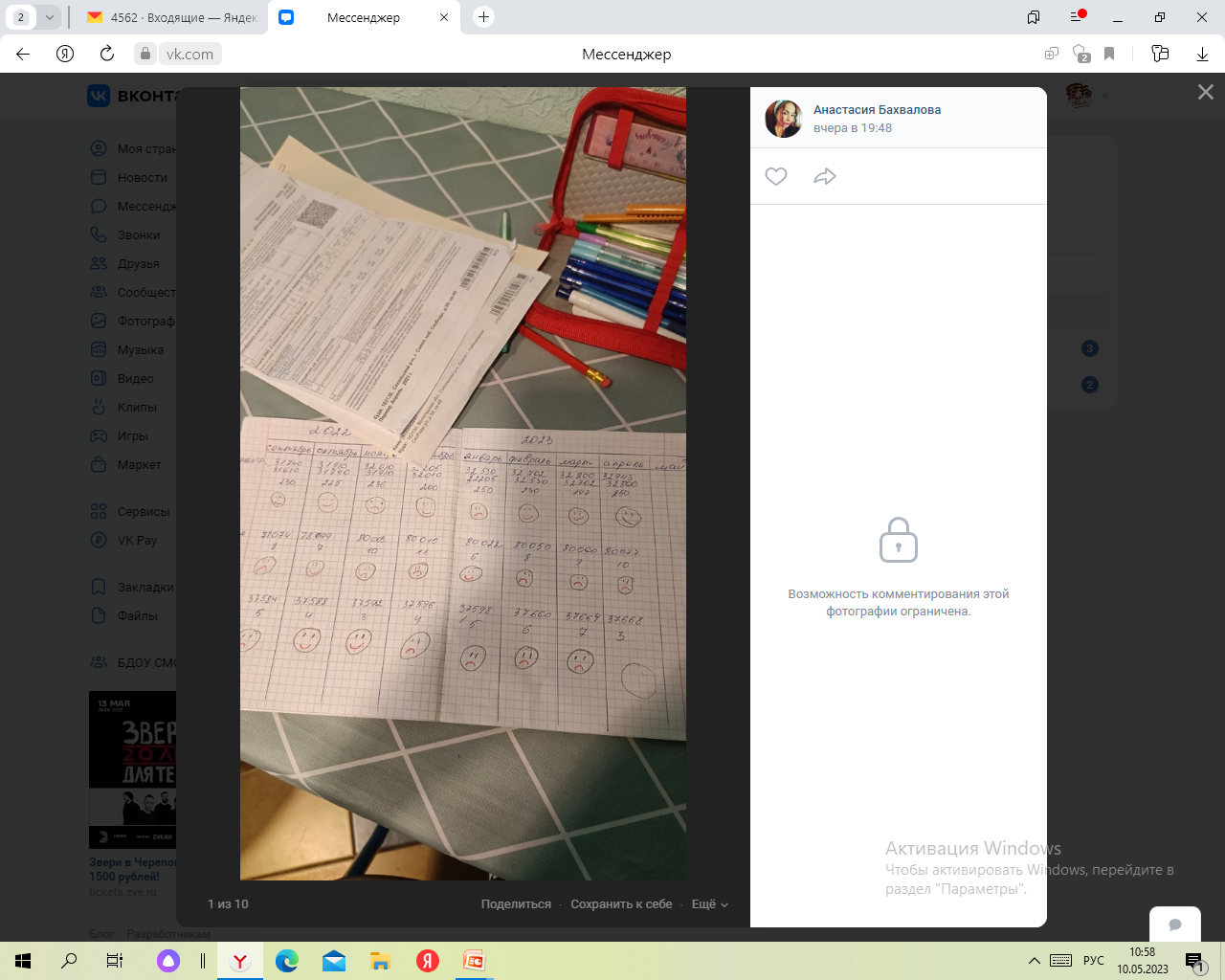 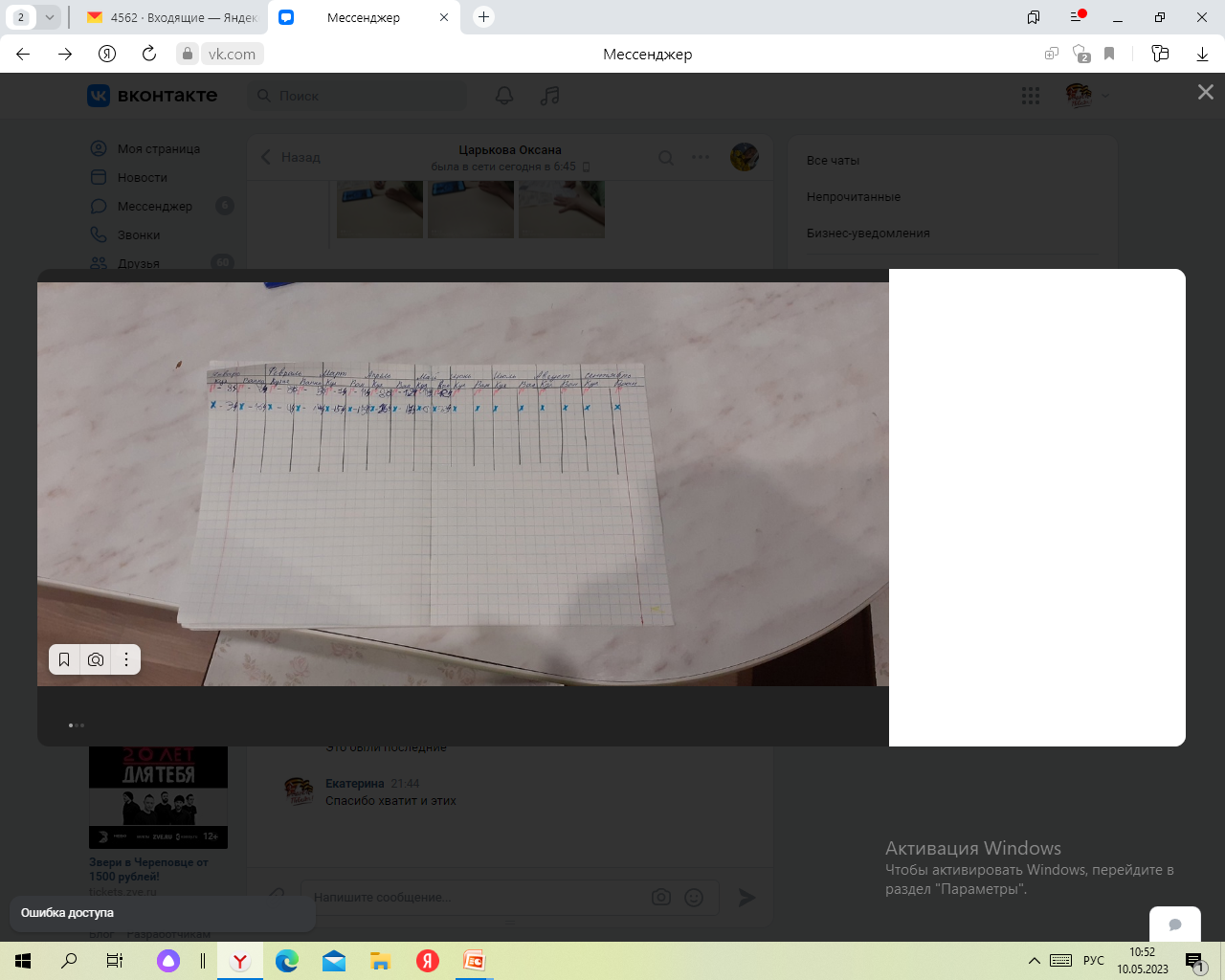 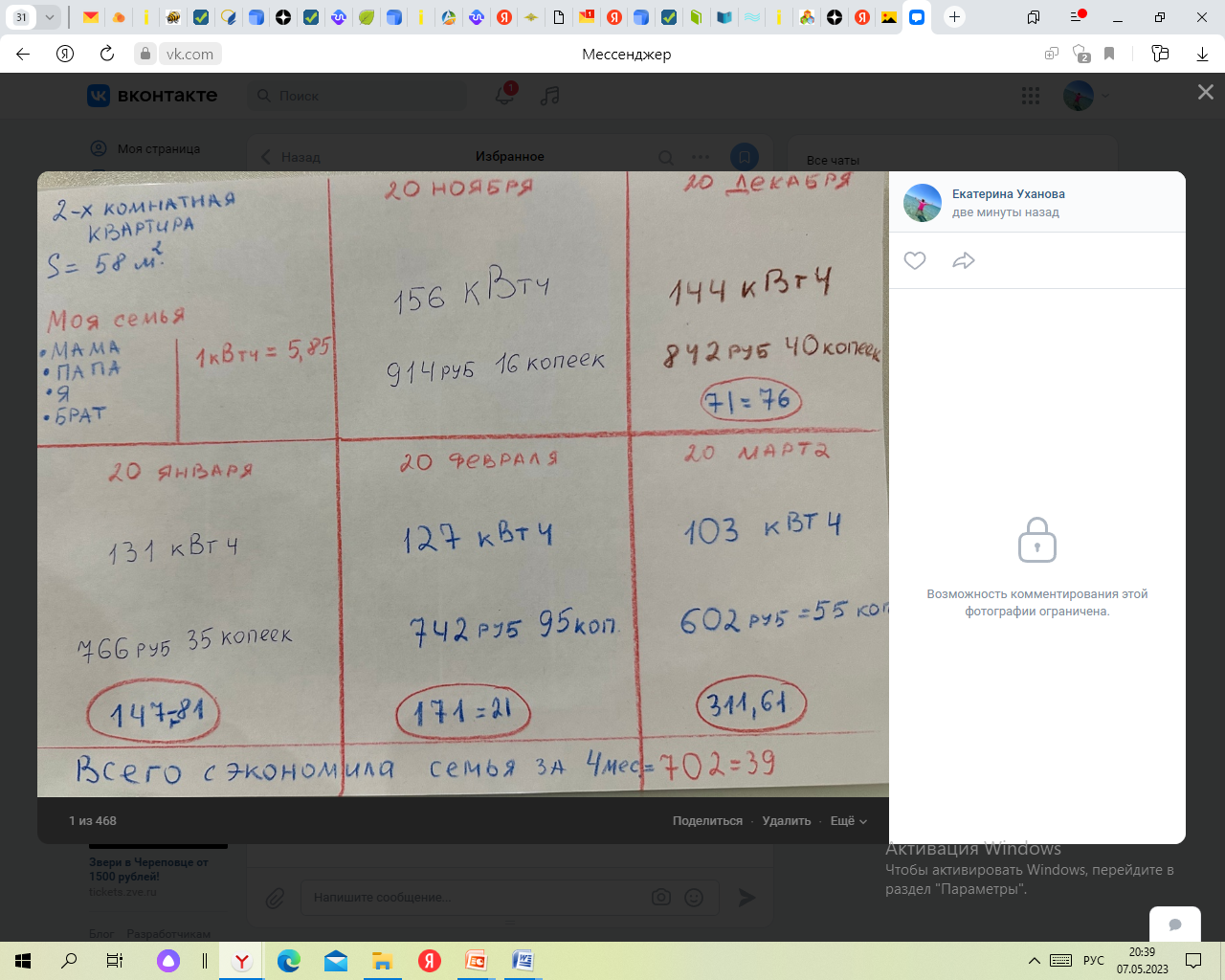 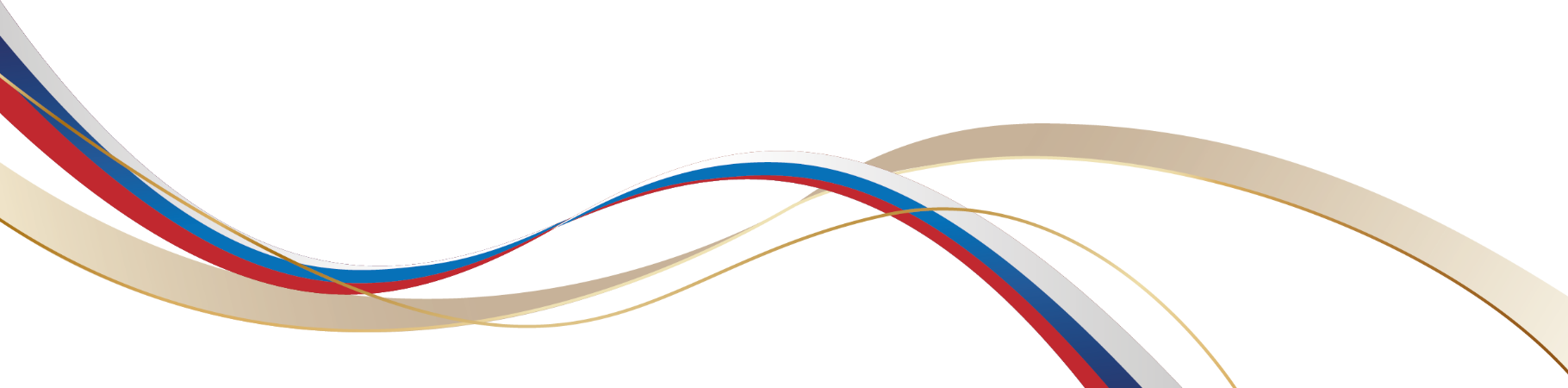 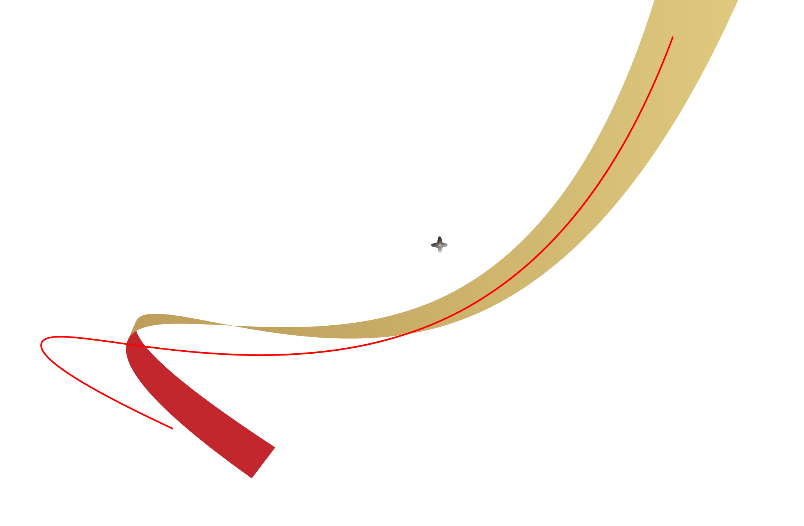 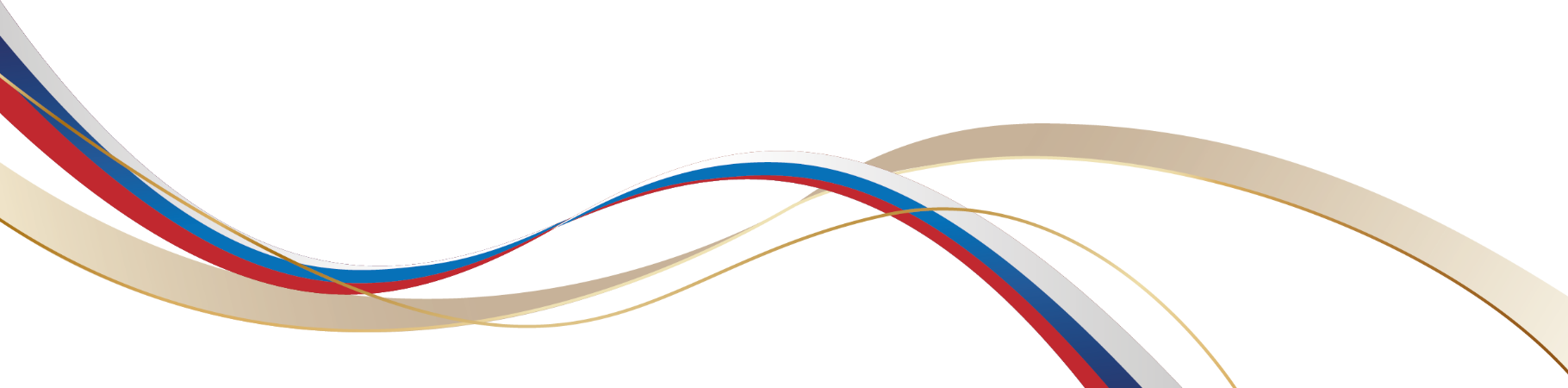 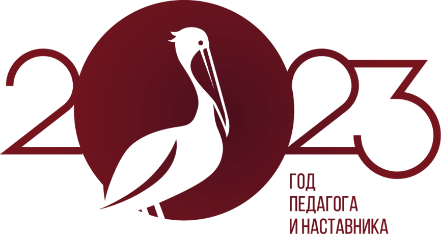 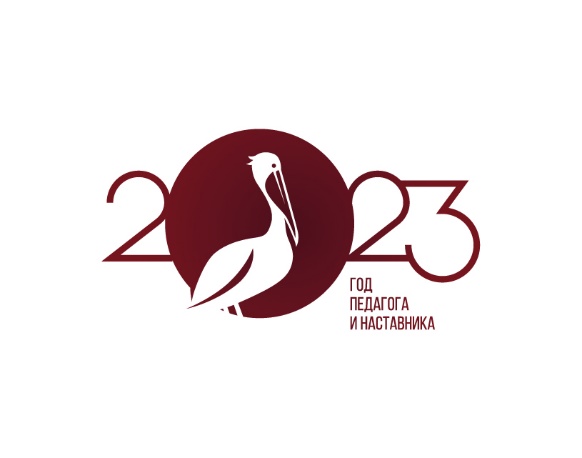 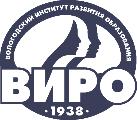 IV НАУЧНО-МЕТОДИЧЕСКАЯ ДЕКАДА «АКТУАЛЬНЫЕ ВОПРОСЫ НАУКИ И ПРАКТИКИ В ОБРАЗОВАТЕЛЬНОМ ПРОСТРАНСТВЕ РЕГИОНА»
Родители вместе с детьми снимали показания счетчиков
 и фиксировали показания
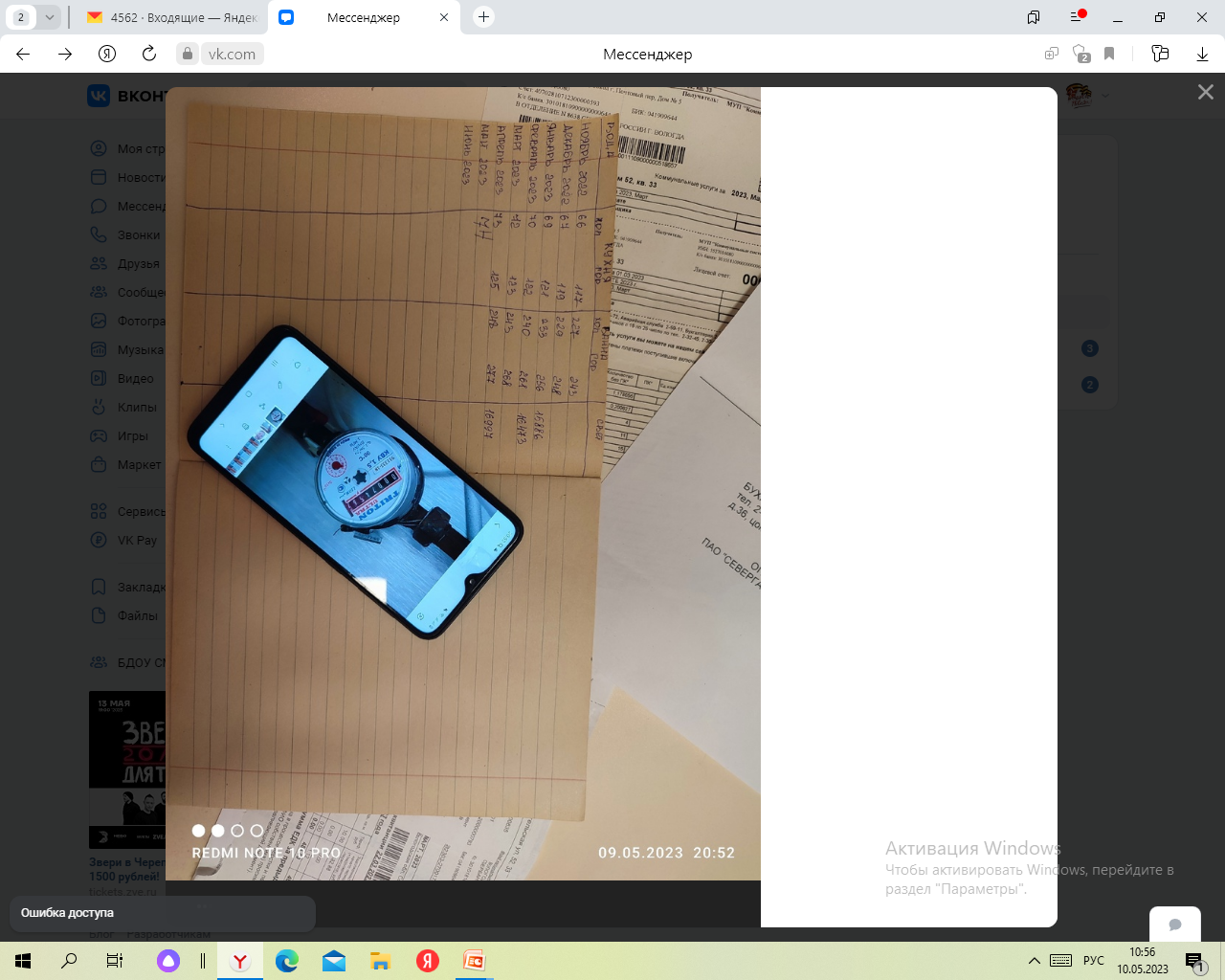 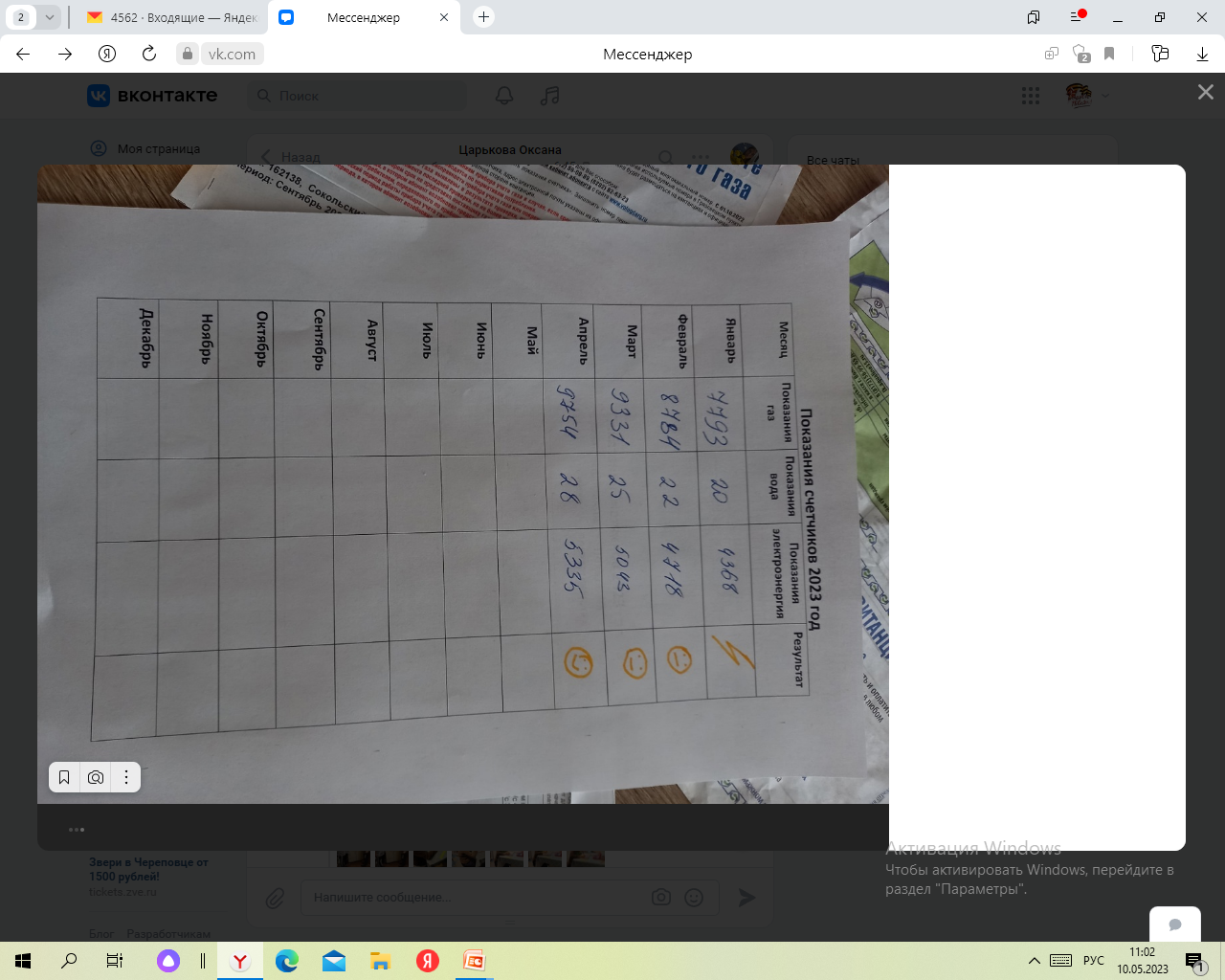 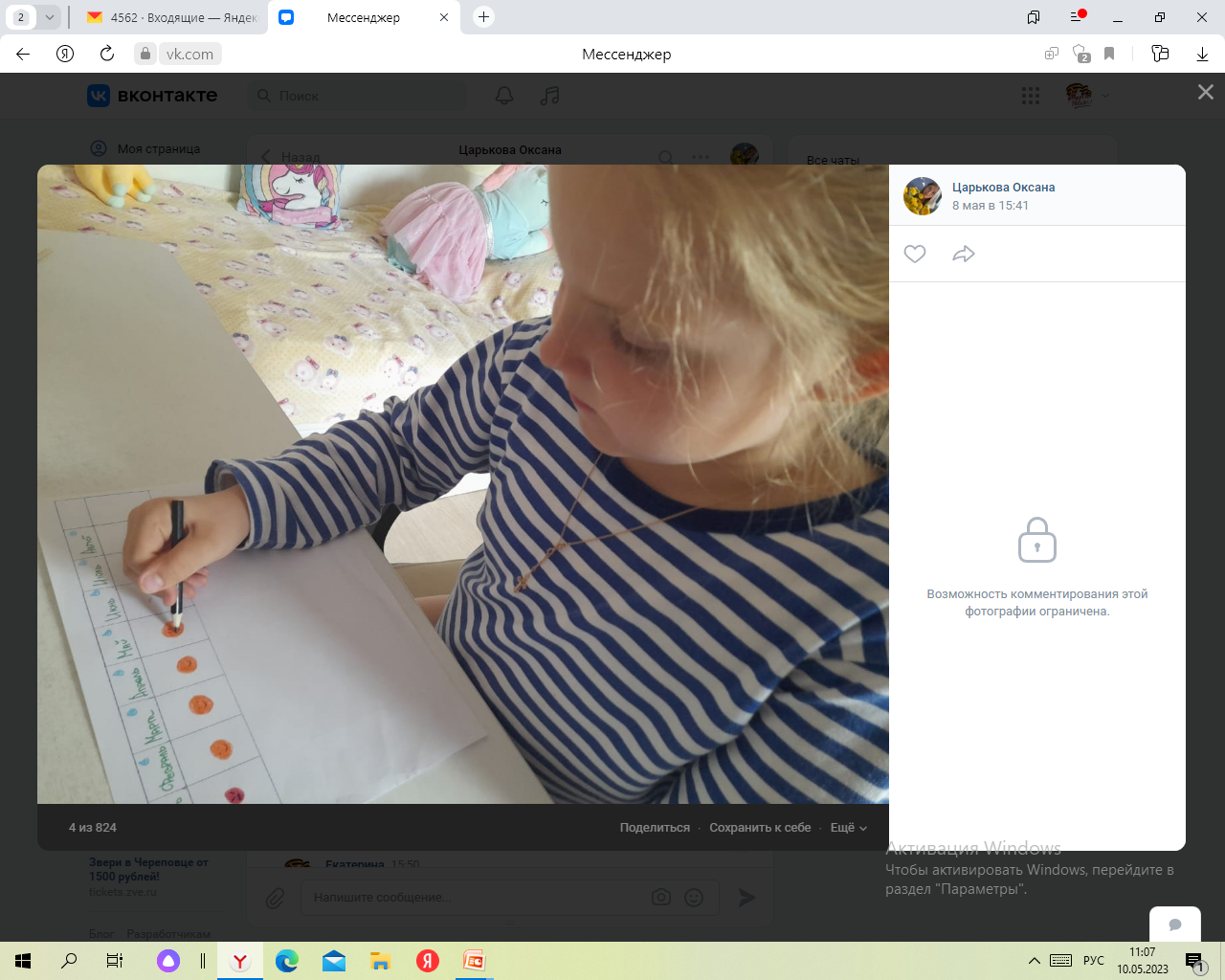 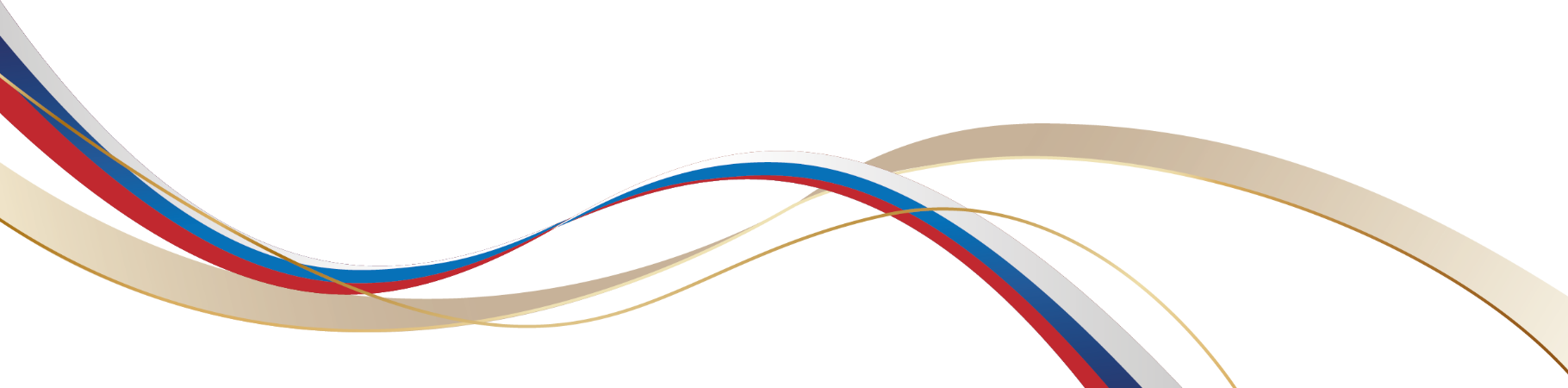 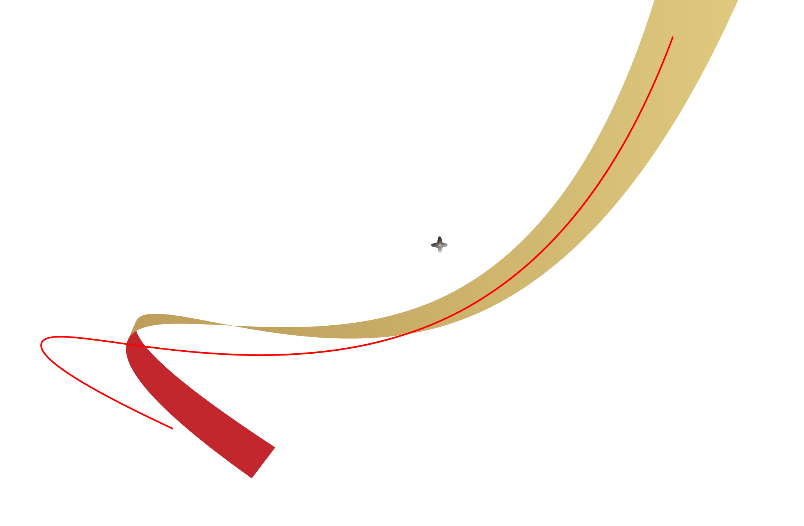 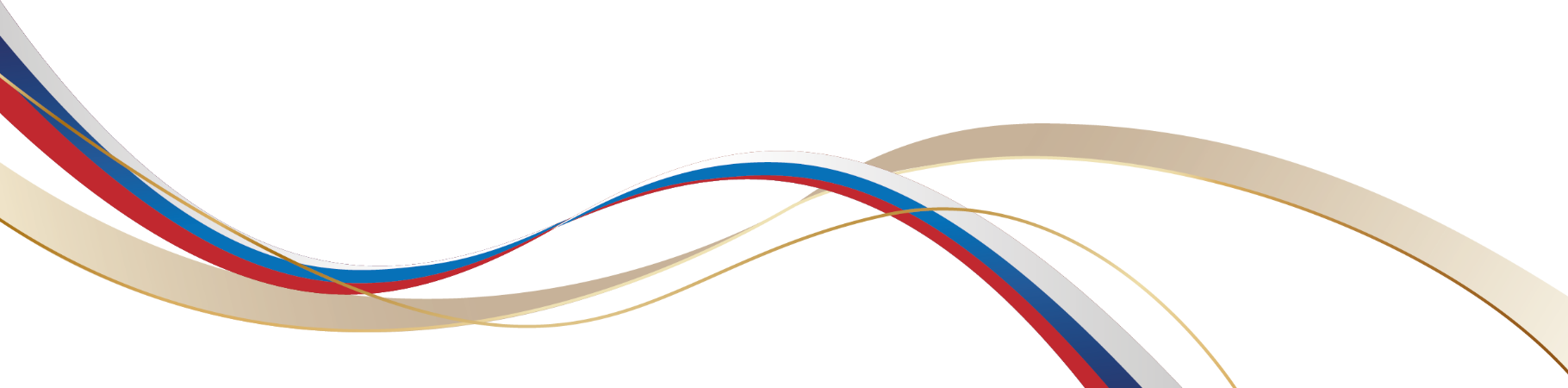 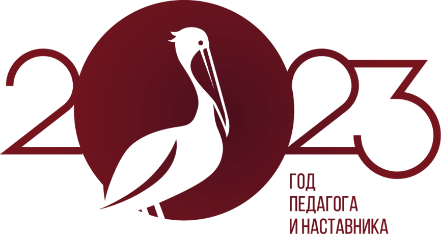 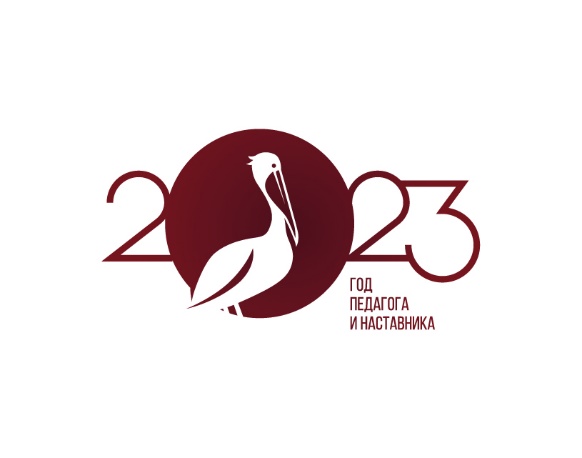 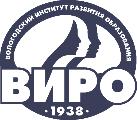 IV НАУЧНО-МЕТОДИЧЕСКАЯ ДЕКАДА «АКТУАЛЬНЫЕ ВОПРОСЫ НАУКИ И ПРАКТИКИ В ОБРАЗОВАТЕЛЬНОМ ПРОСТРАНСТВЕ РЕГИОНА»
Родители вместе с детьми снимали показания счетчиков
 и фиксировали показания
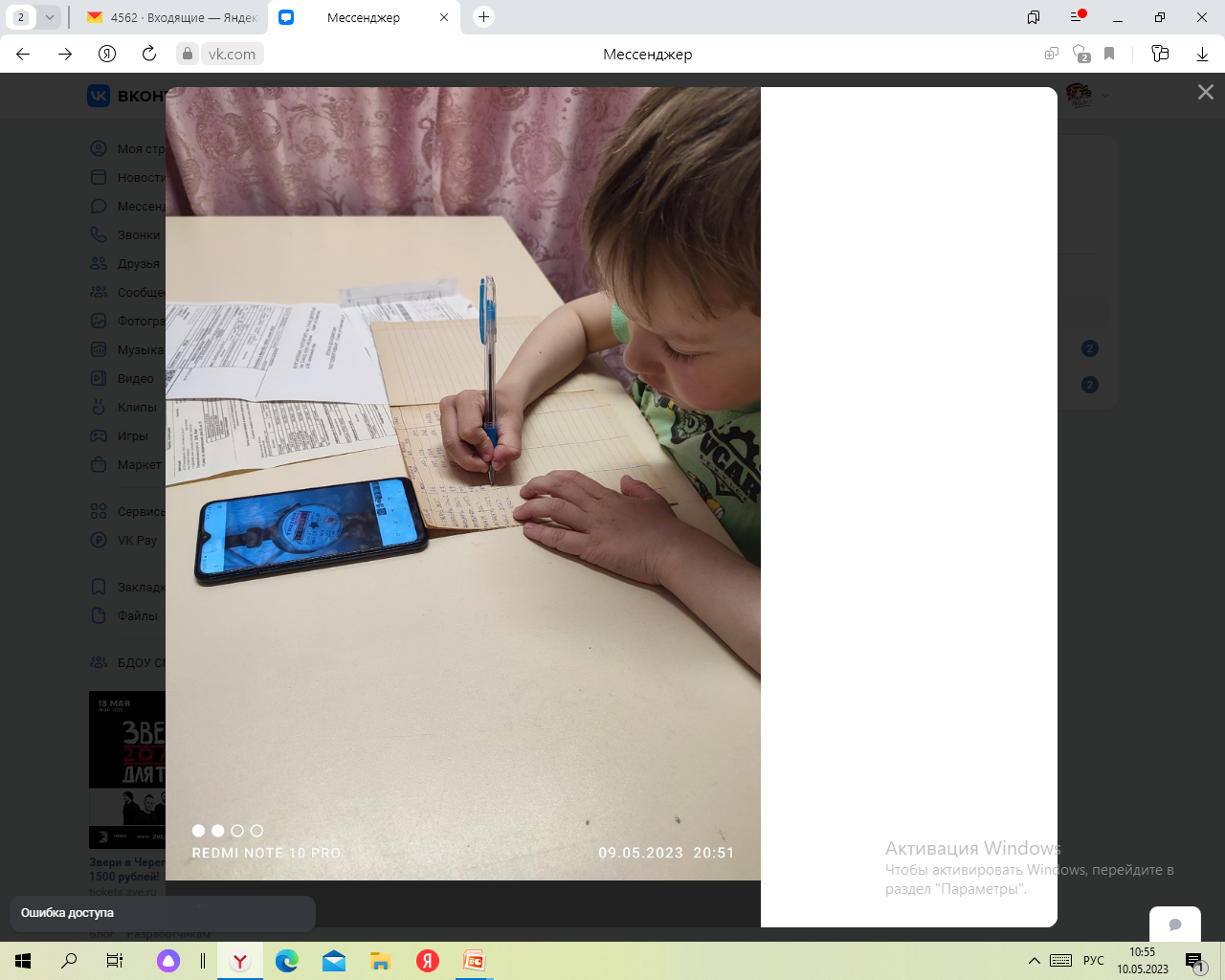 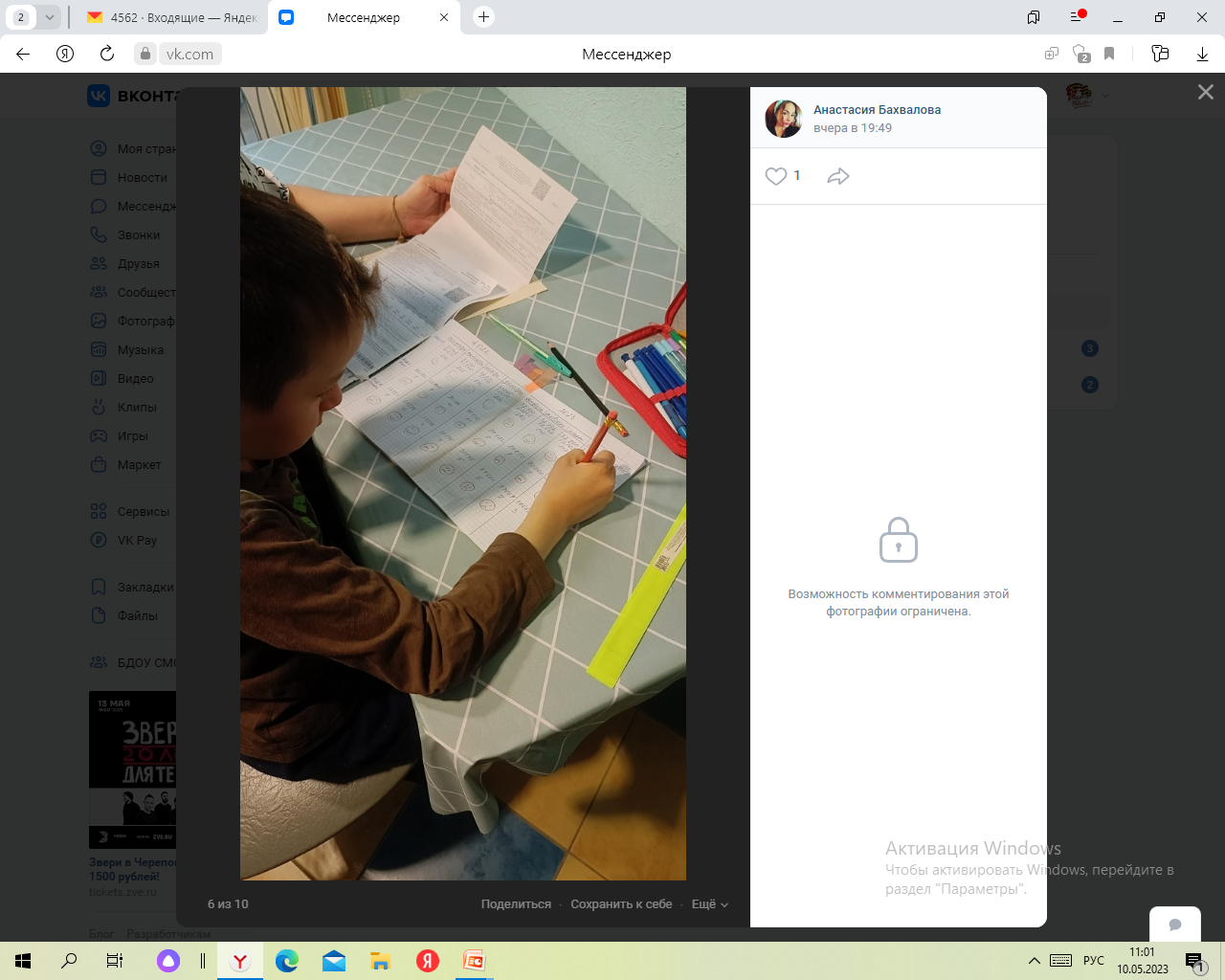 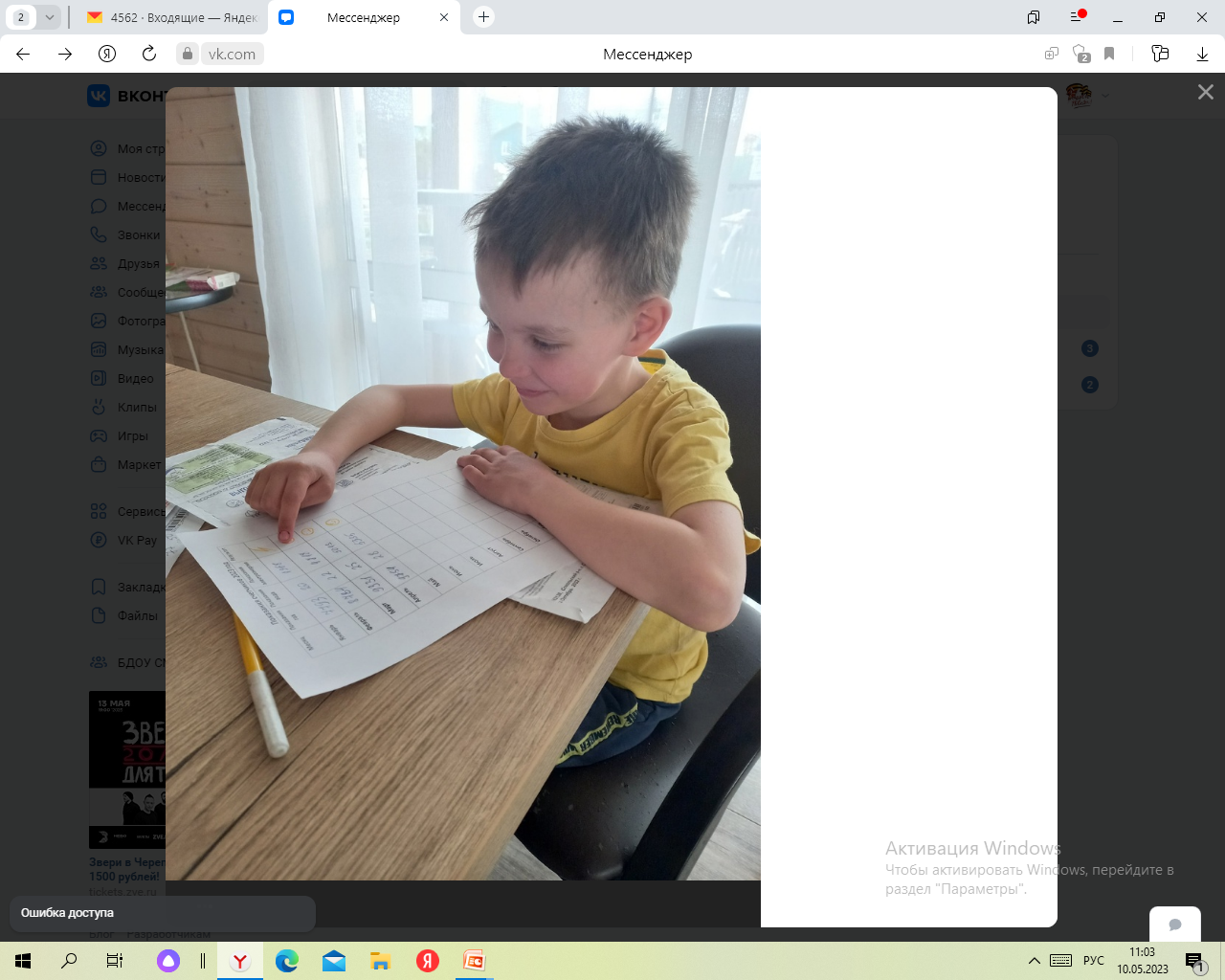 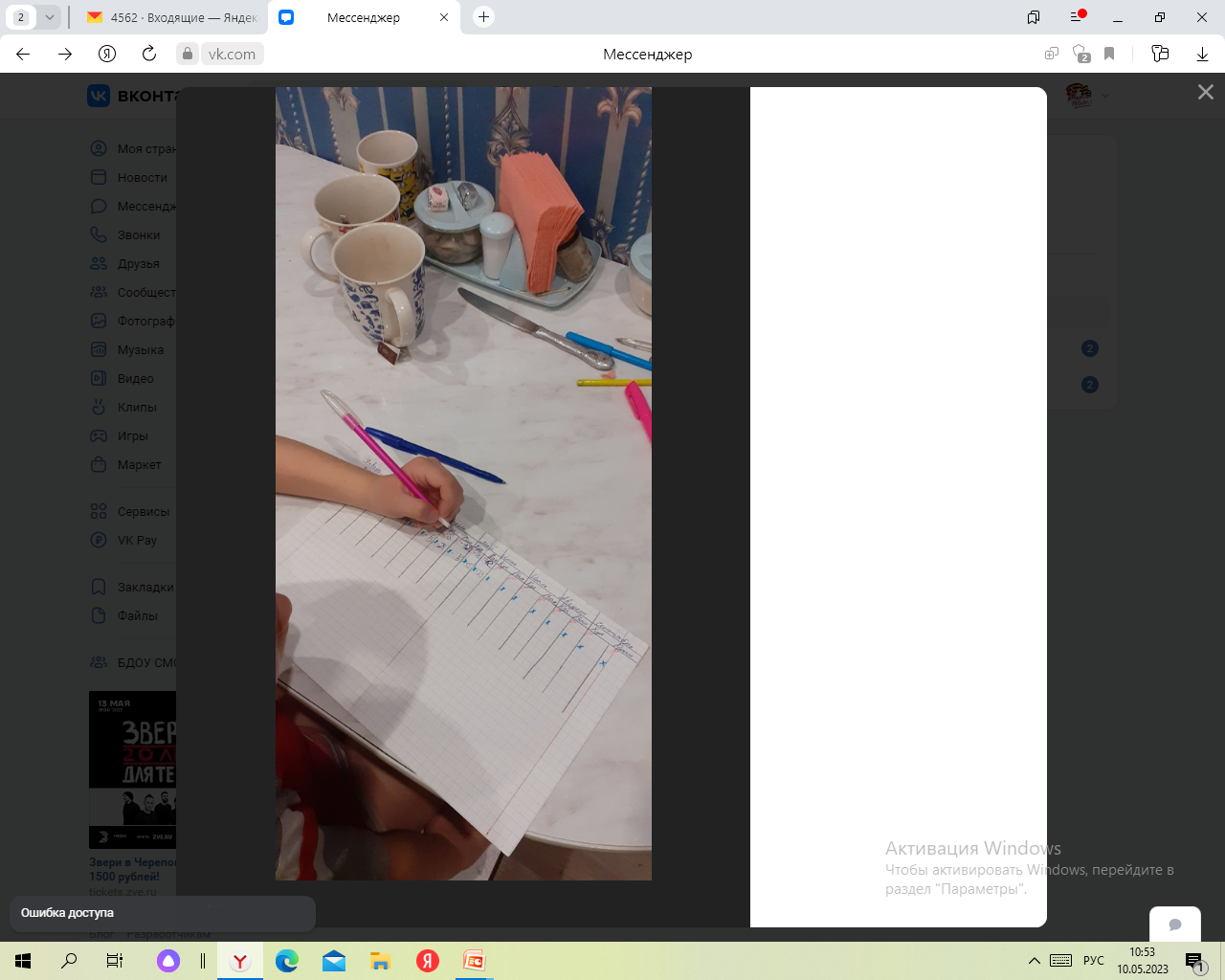 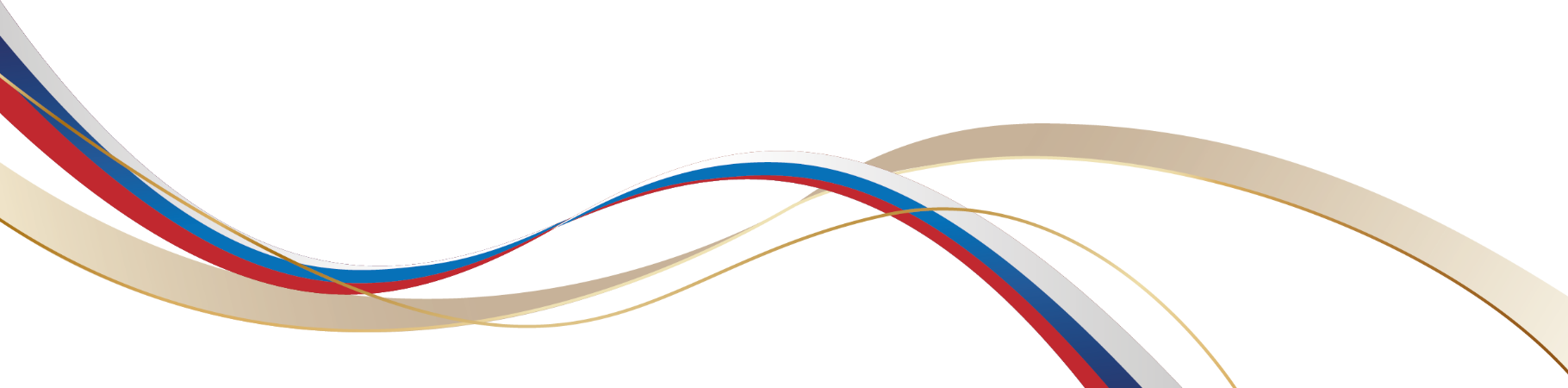 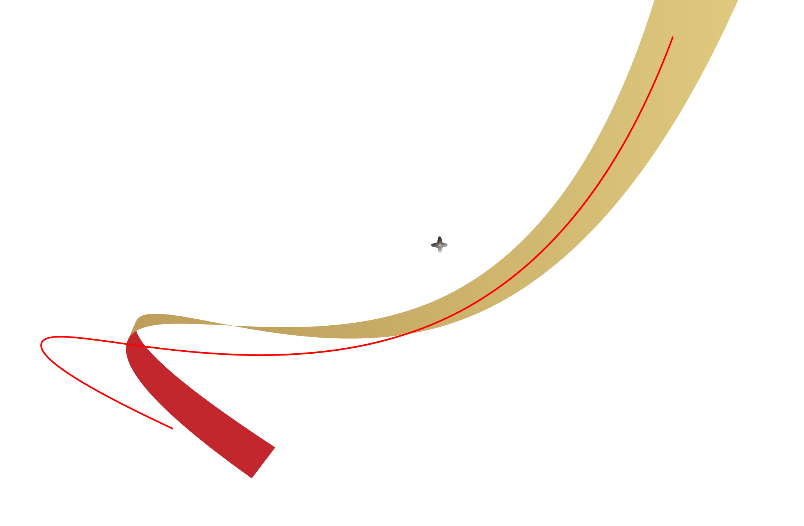 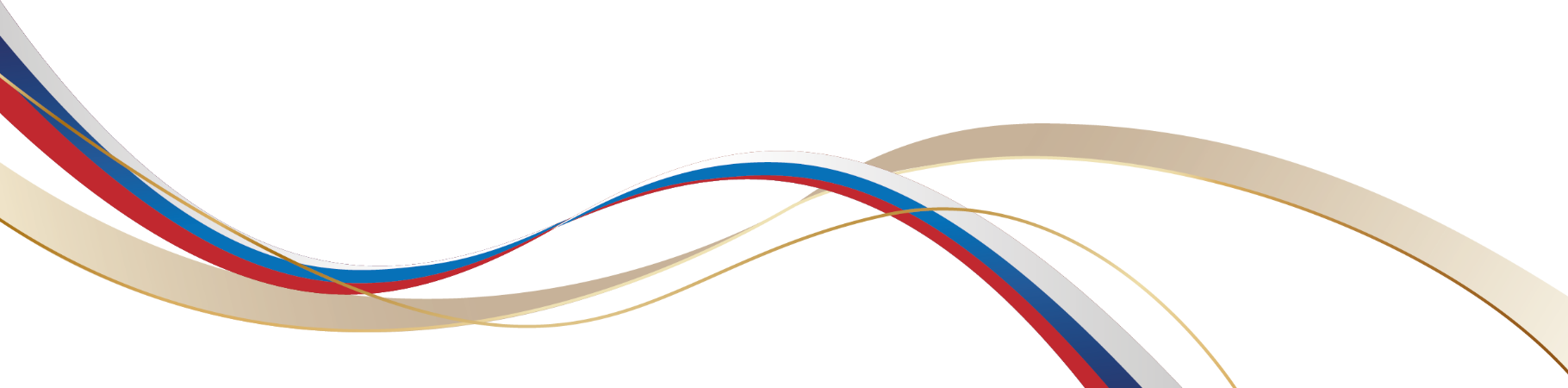 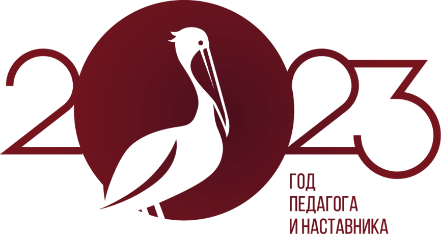 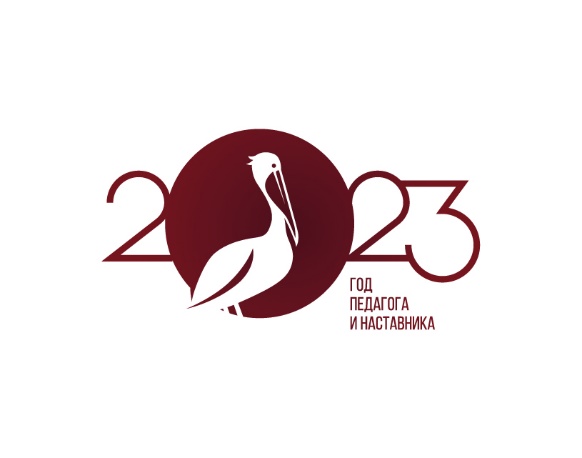 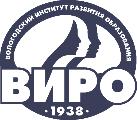 IV НАУЧНО-МЕТОДИЧЕСКАЯ ДЕКАДА «АКТУАЛЬНЫЕ ВОПРОСЫ НАУКИ И ПРАКТИКИ В ОБРАЗОВАТЕЛЬНОМ ПРОСТРАНСТВЕ РЕГИОНА»
Закрой кран, береги воду!
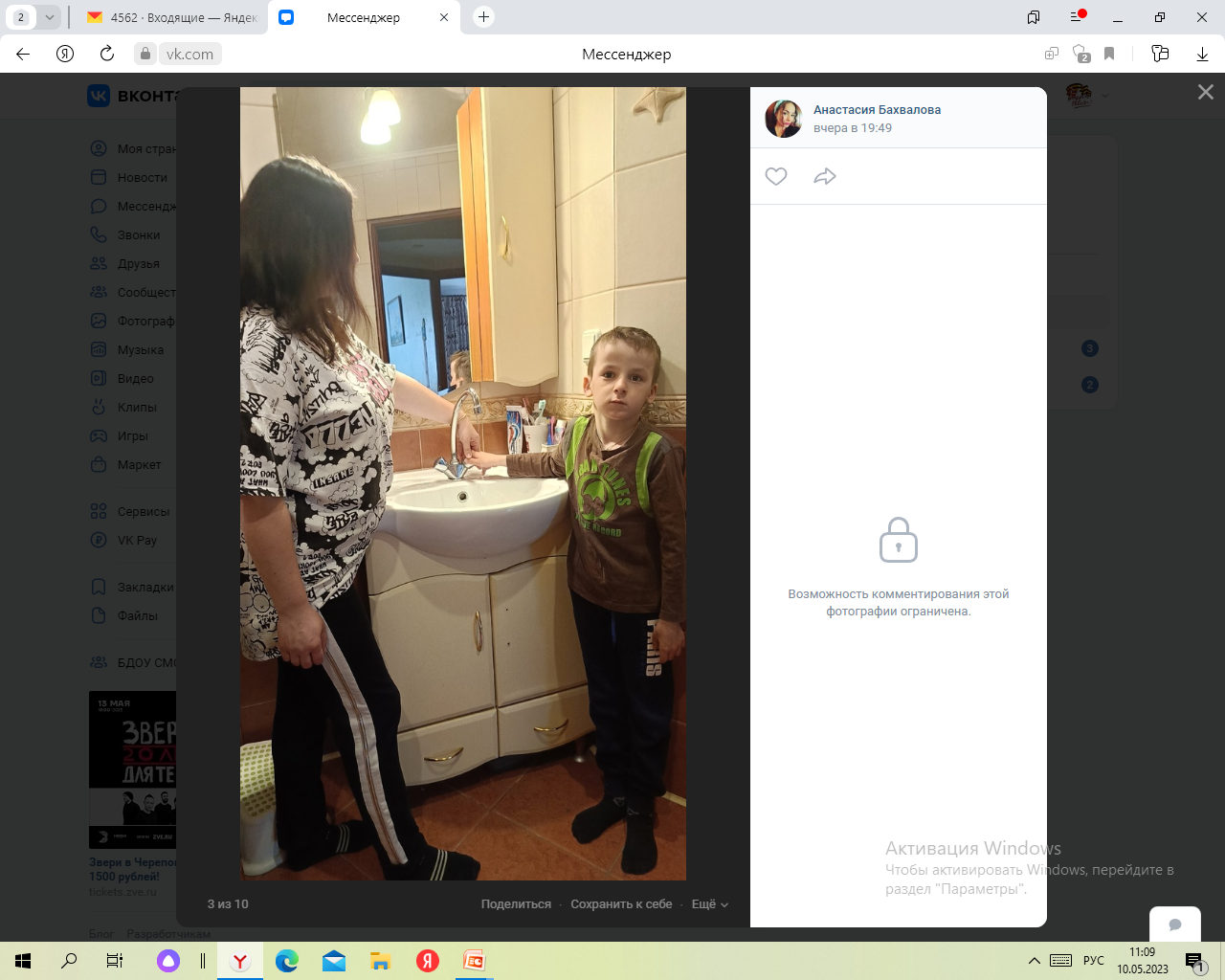 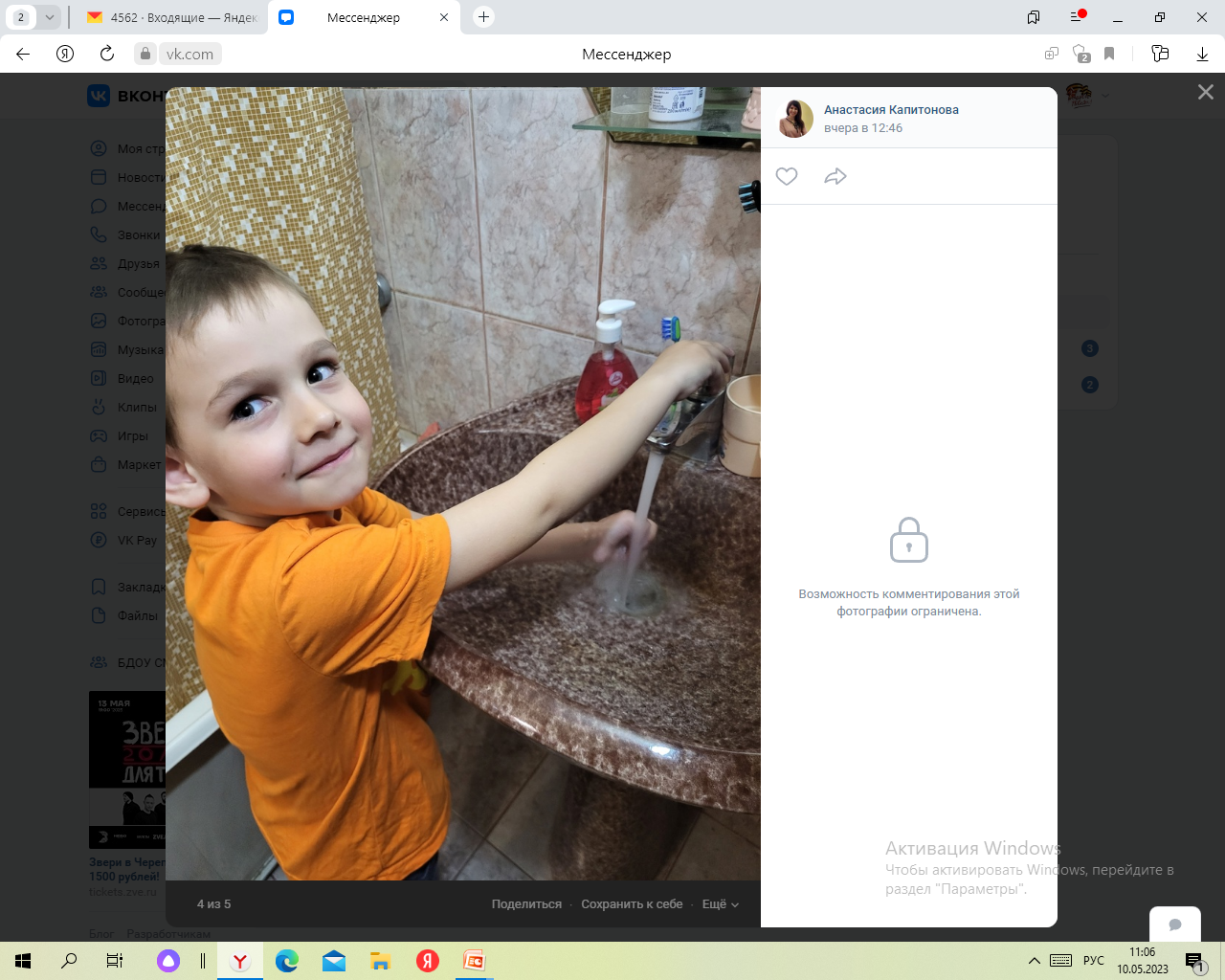 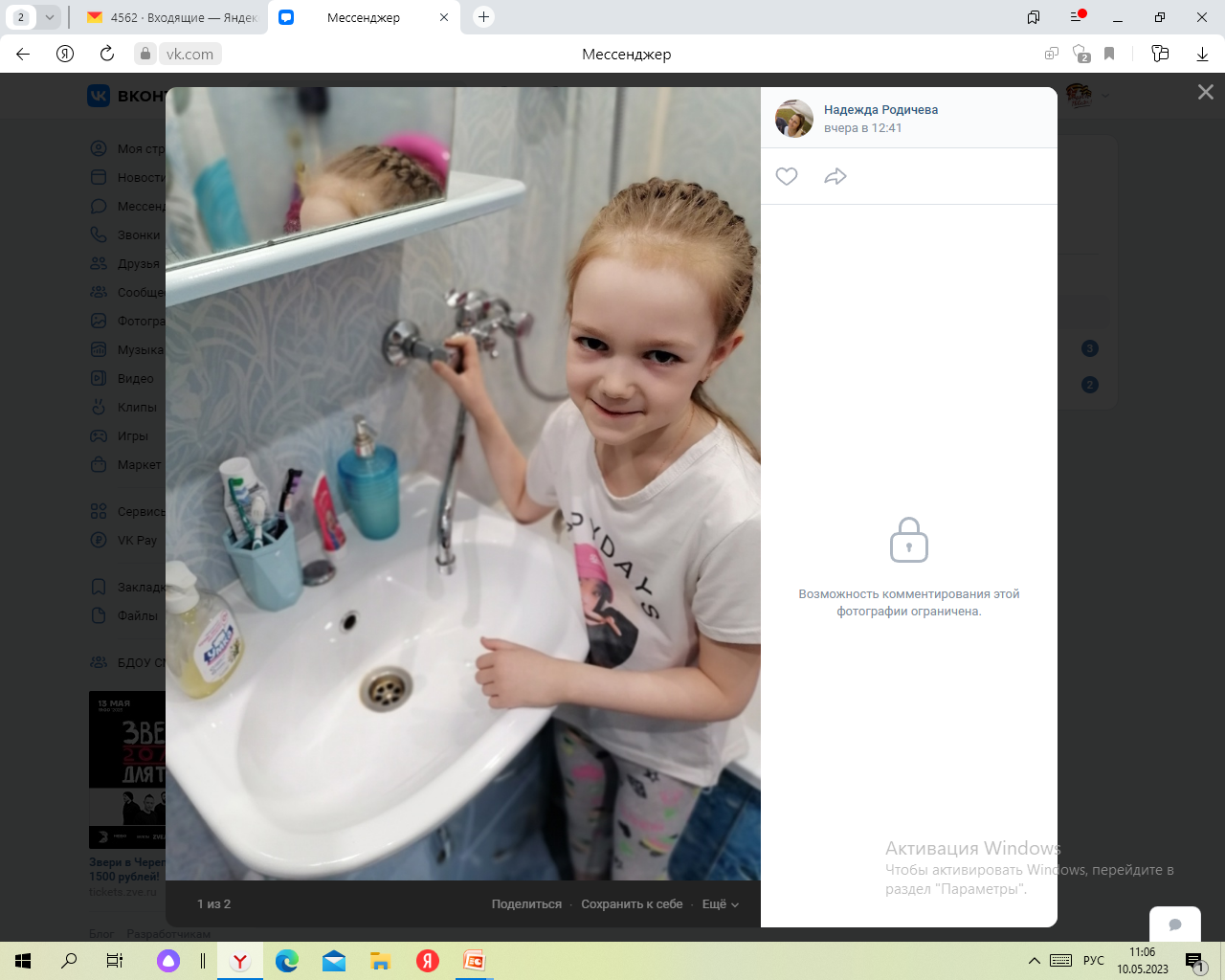 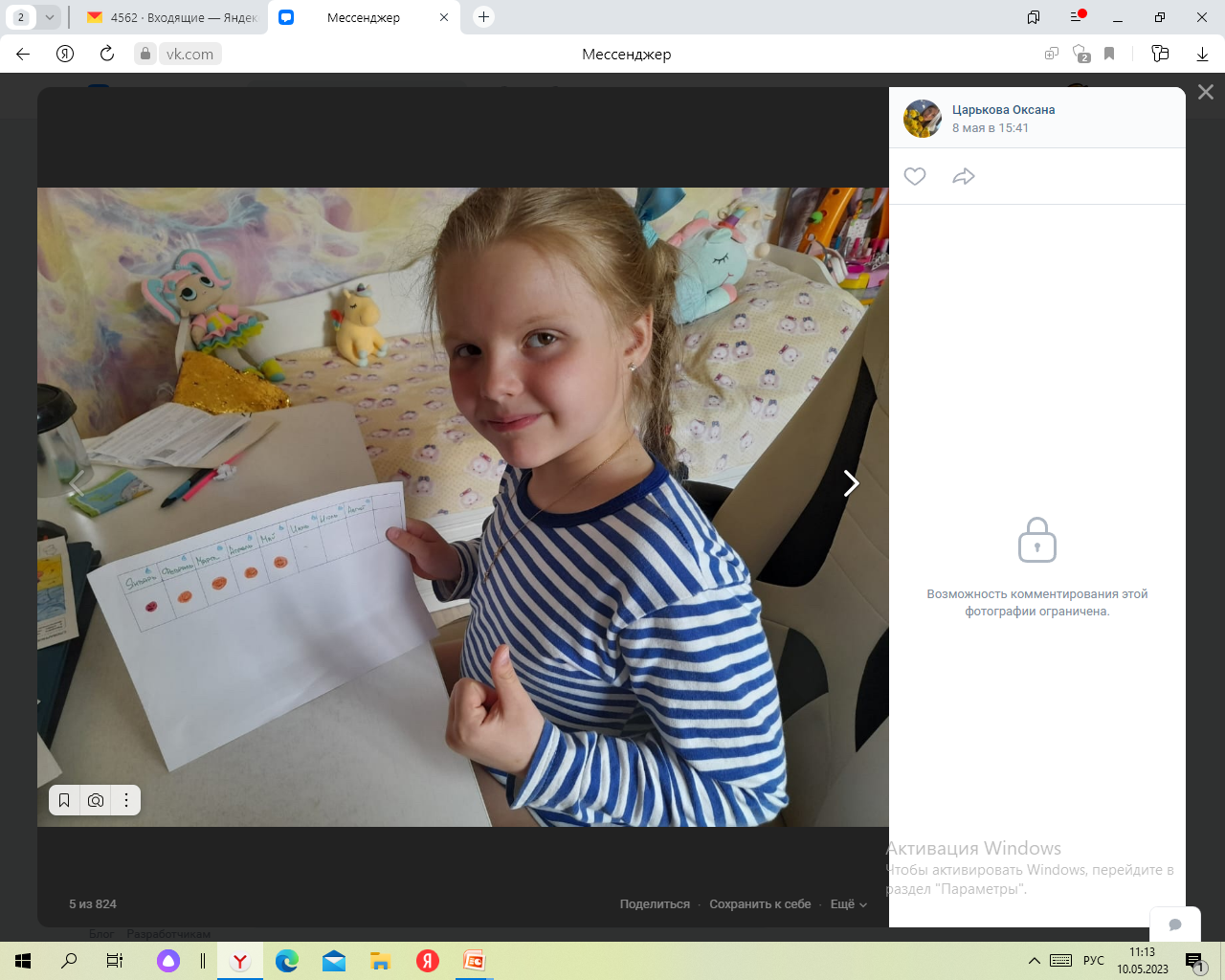 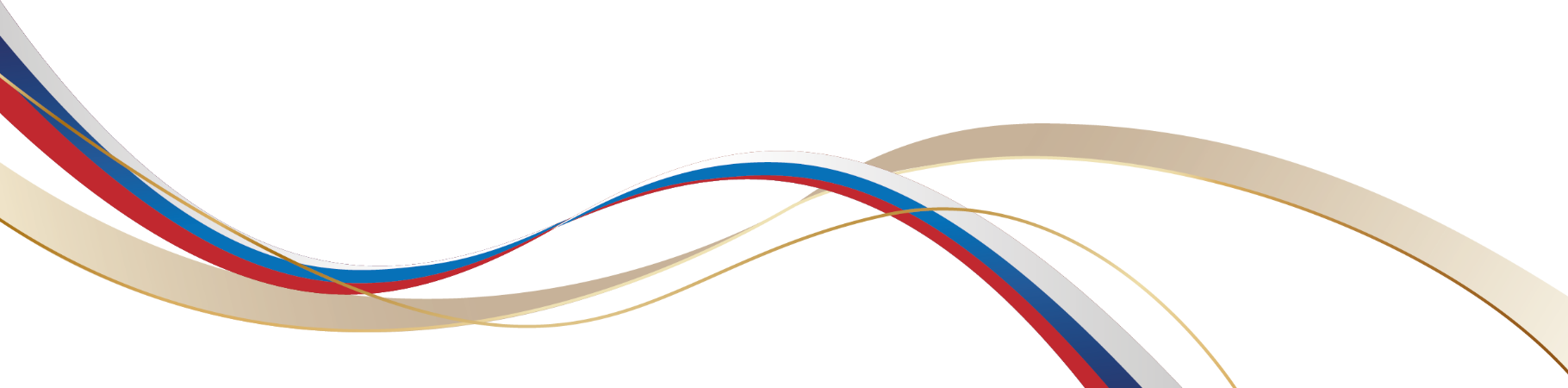 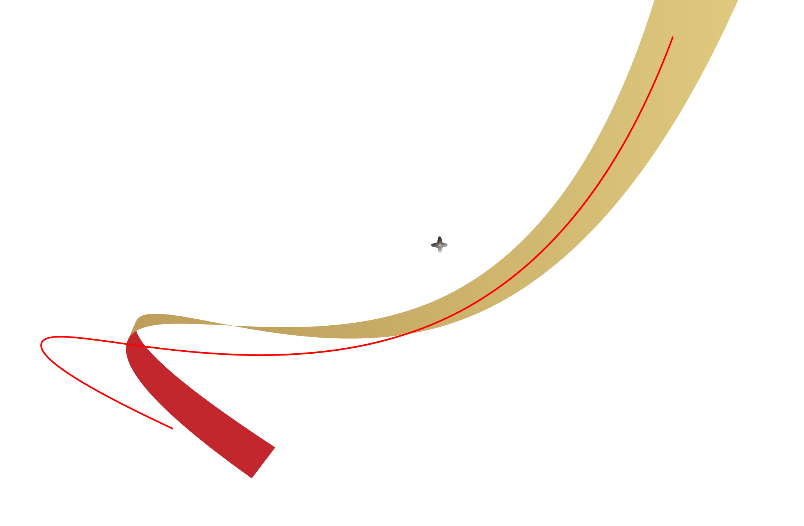 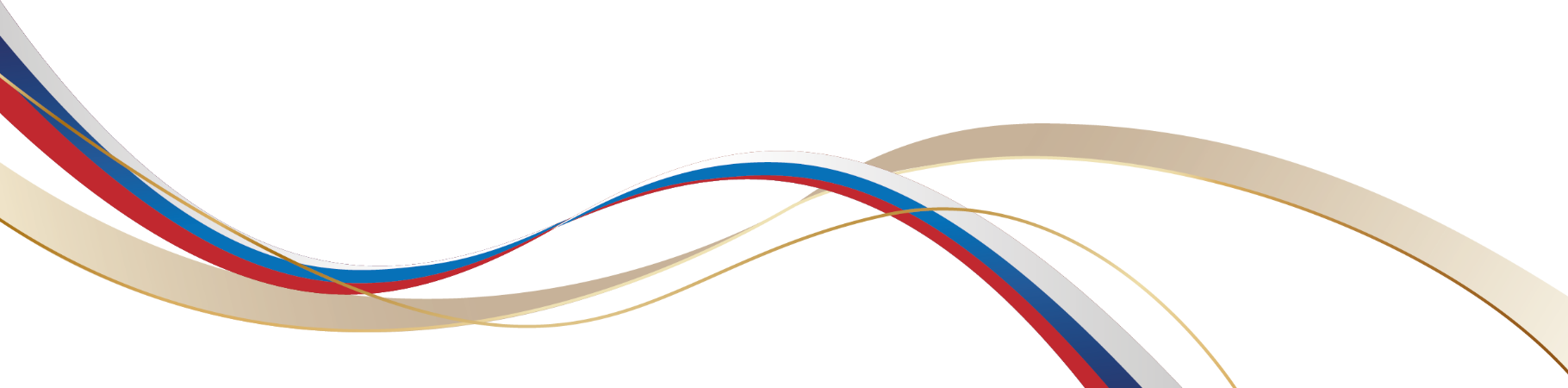 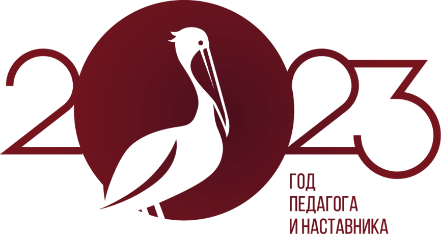 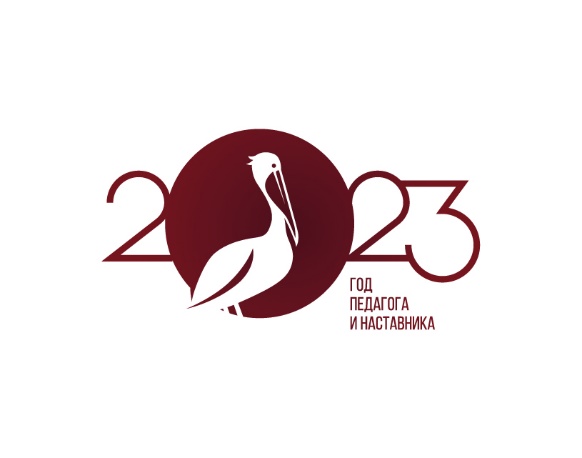 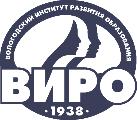 IV НАУЧНО-МЕТОДИЧЕСКАЯ ДЕКАДА «АКТУАЛЬНЫЕ ВОПРОСЫ НАУКИ И ПРАКТИКИ В ОБРАЗОВАТЕЛЬНОМ ПРОСТРАНСТВЕ РЕГИОНА»
Проведение бесед, обсуждение проблемных ситуаций, формирование знаний об экономии потребляемых ресурсов (воды, тепла, света в детском саду)
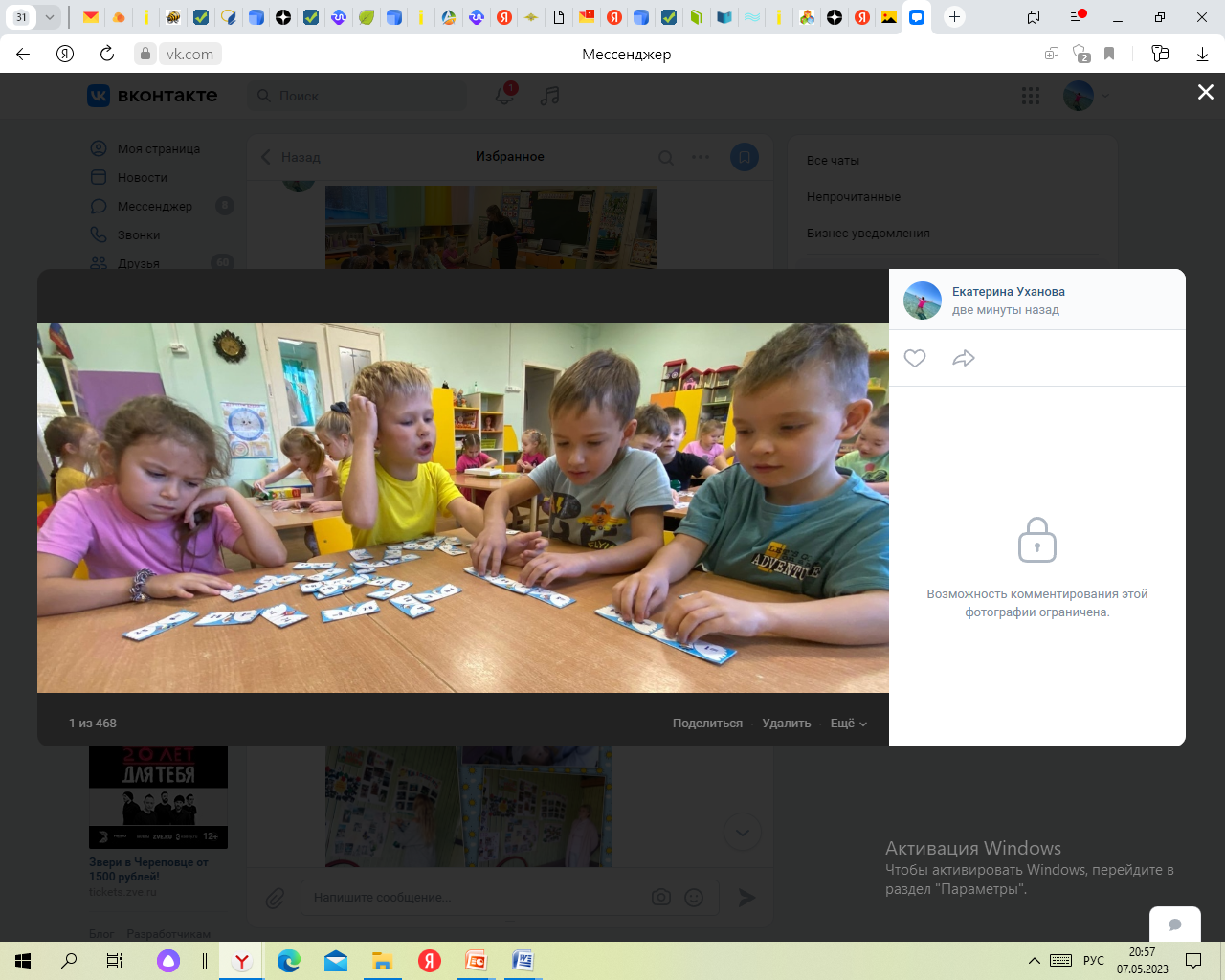 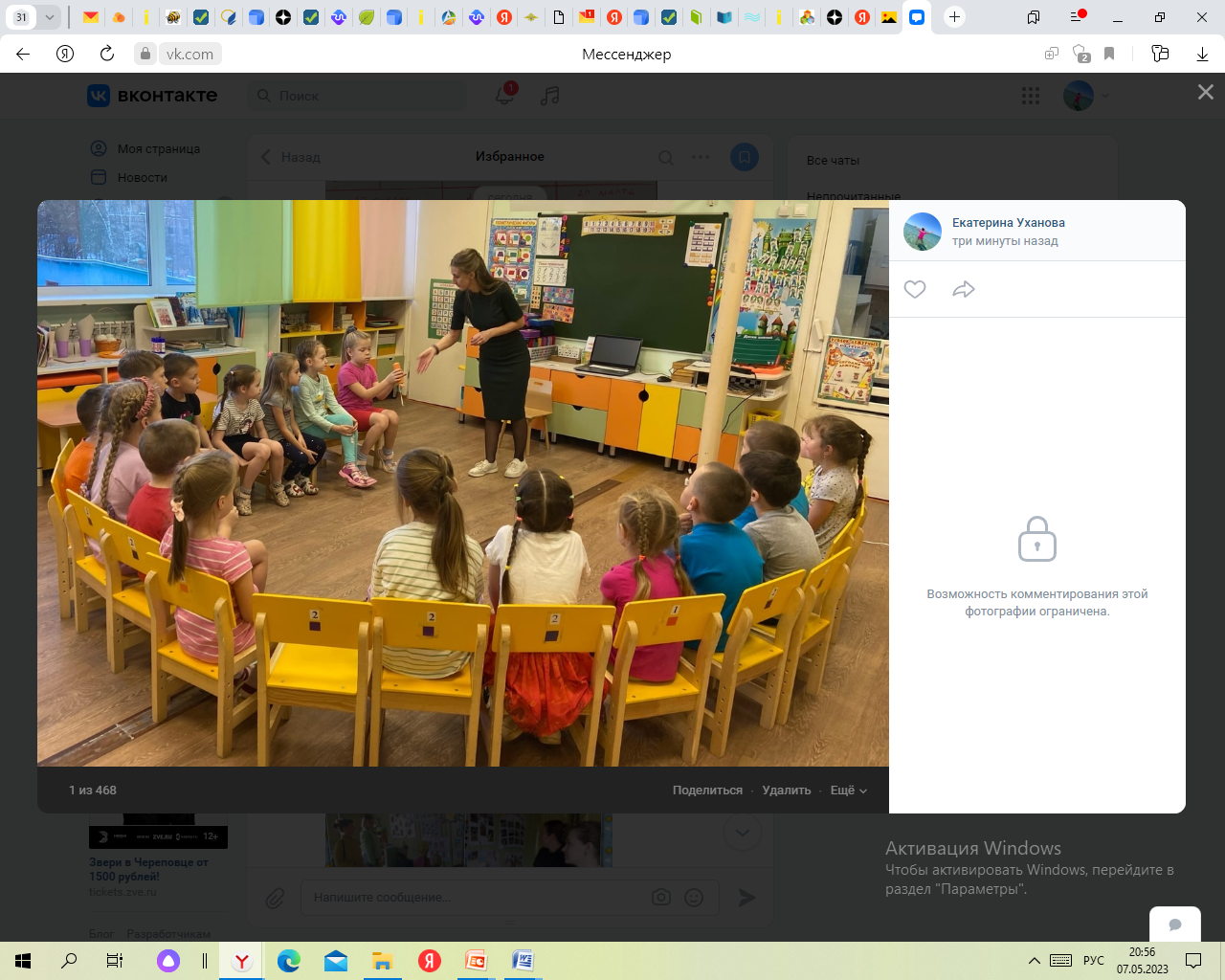 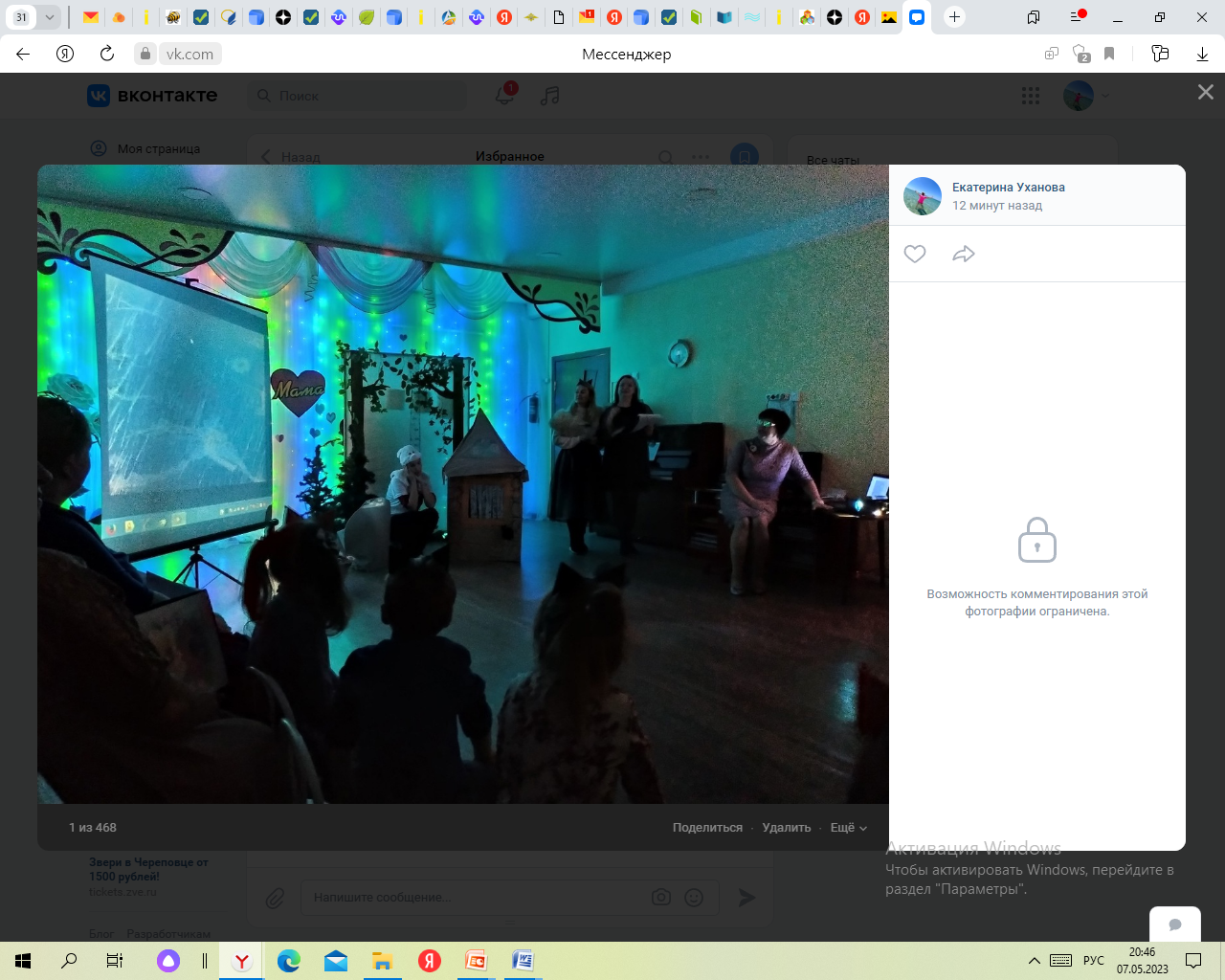 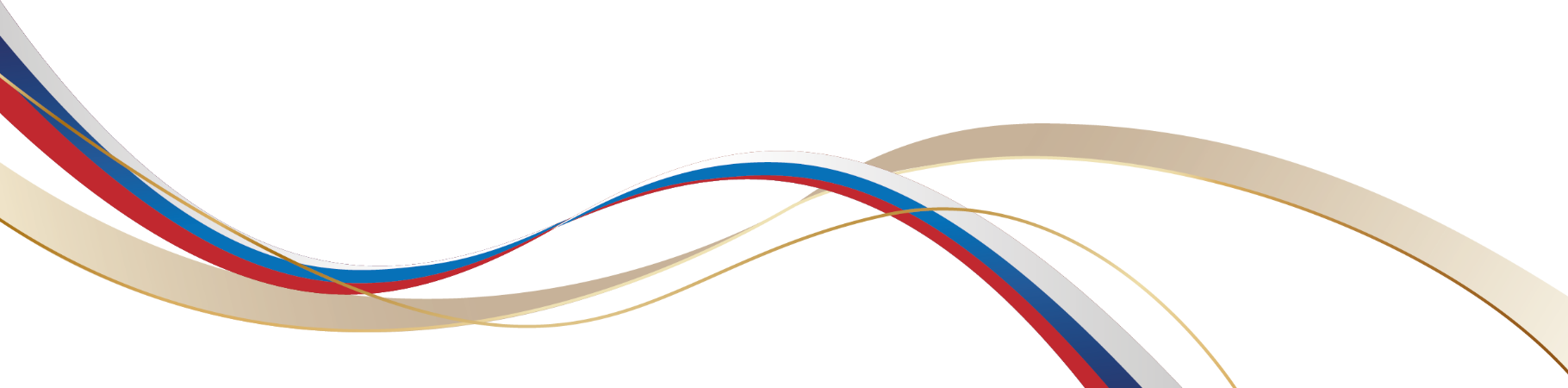 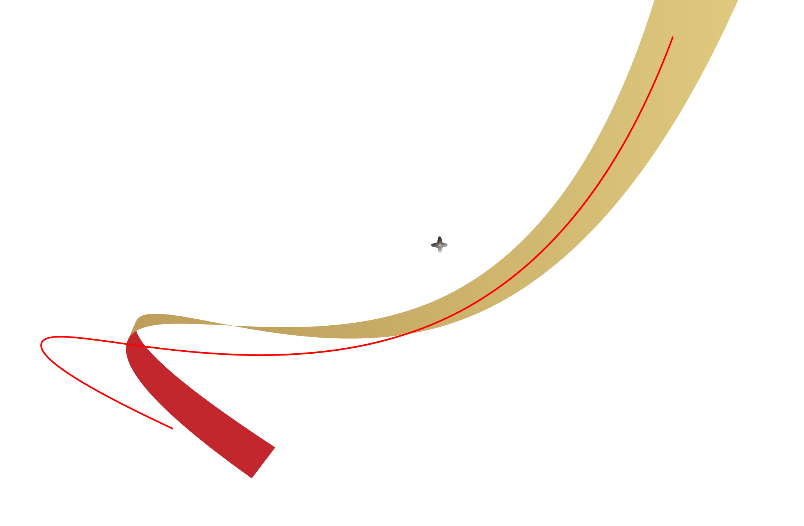 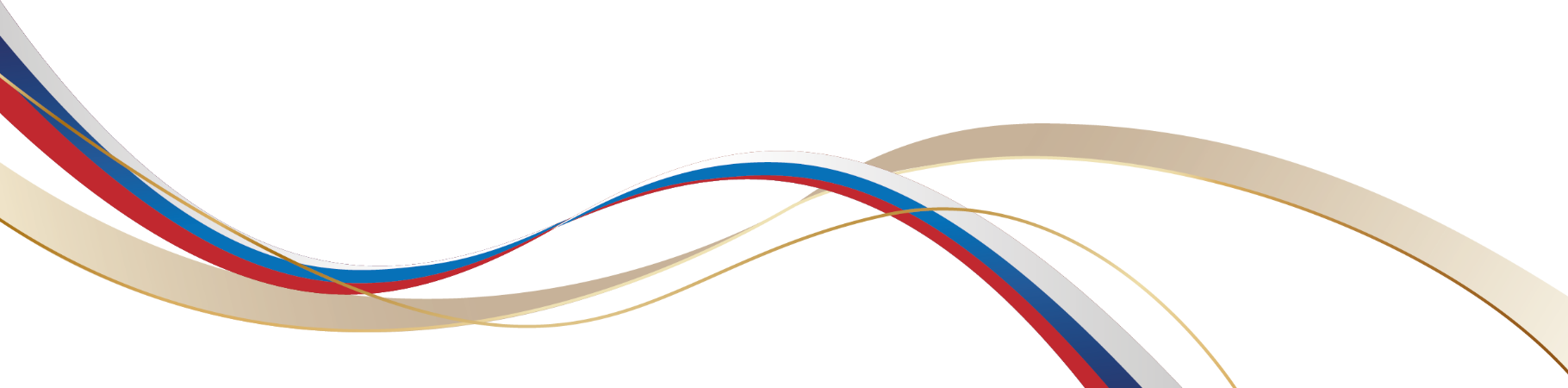 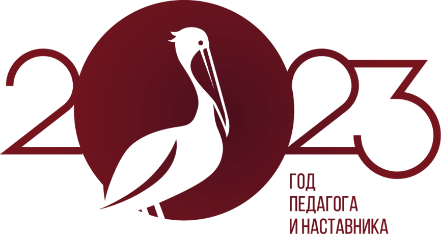 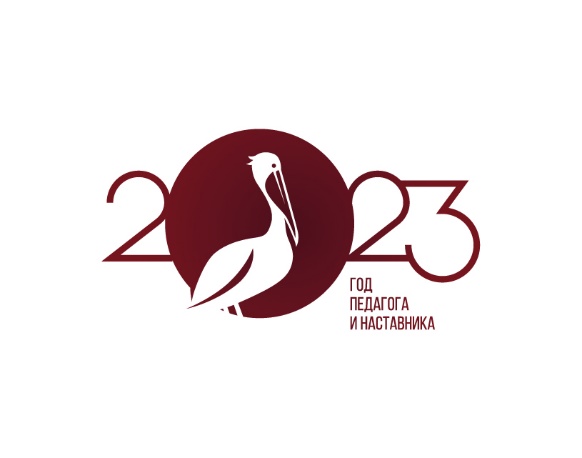 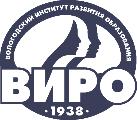 IV НАУЧНО-МЕТОДИЧЕСКАЯ ДЕКАДА «АКТУАЛЬНЫЕ ВОПРОСЫ НАУКИ И ПРАКТИКИ В ОБРАЗОВАТЕЛЬНОМ ПРОСТРАНСТВЕ РЕГИОНА»
Дети с родители делятся знаниями об экономии ресурсов
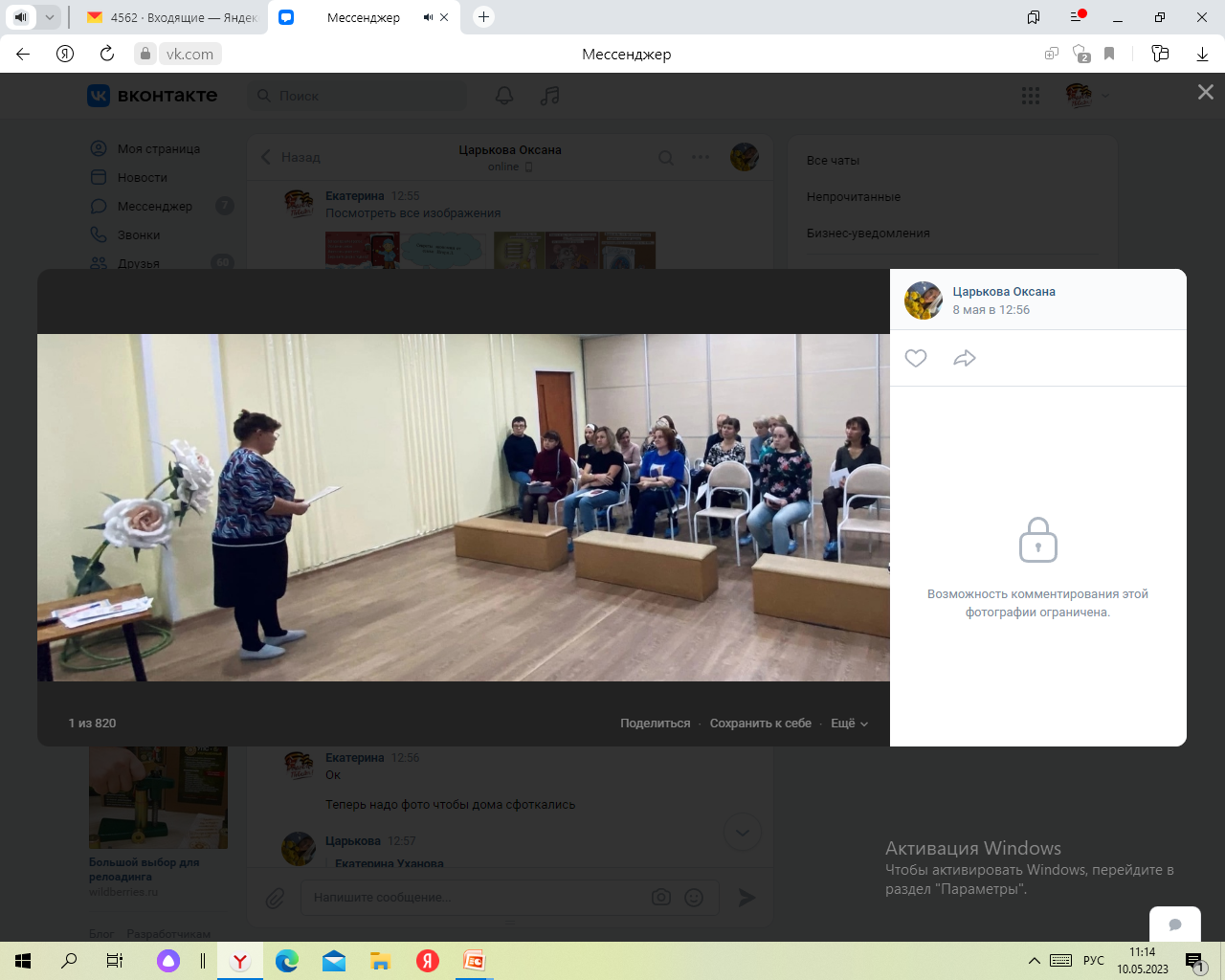 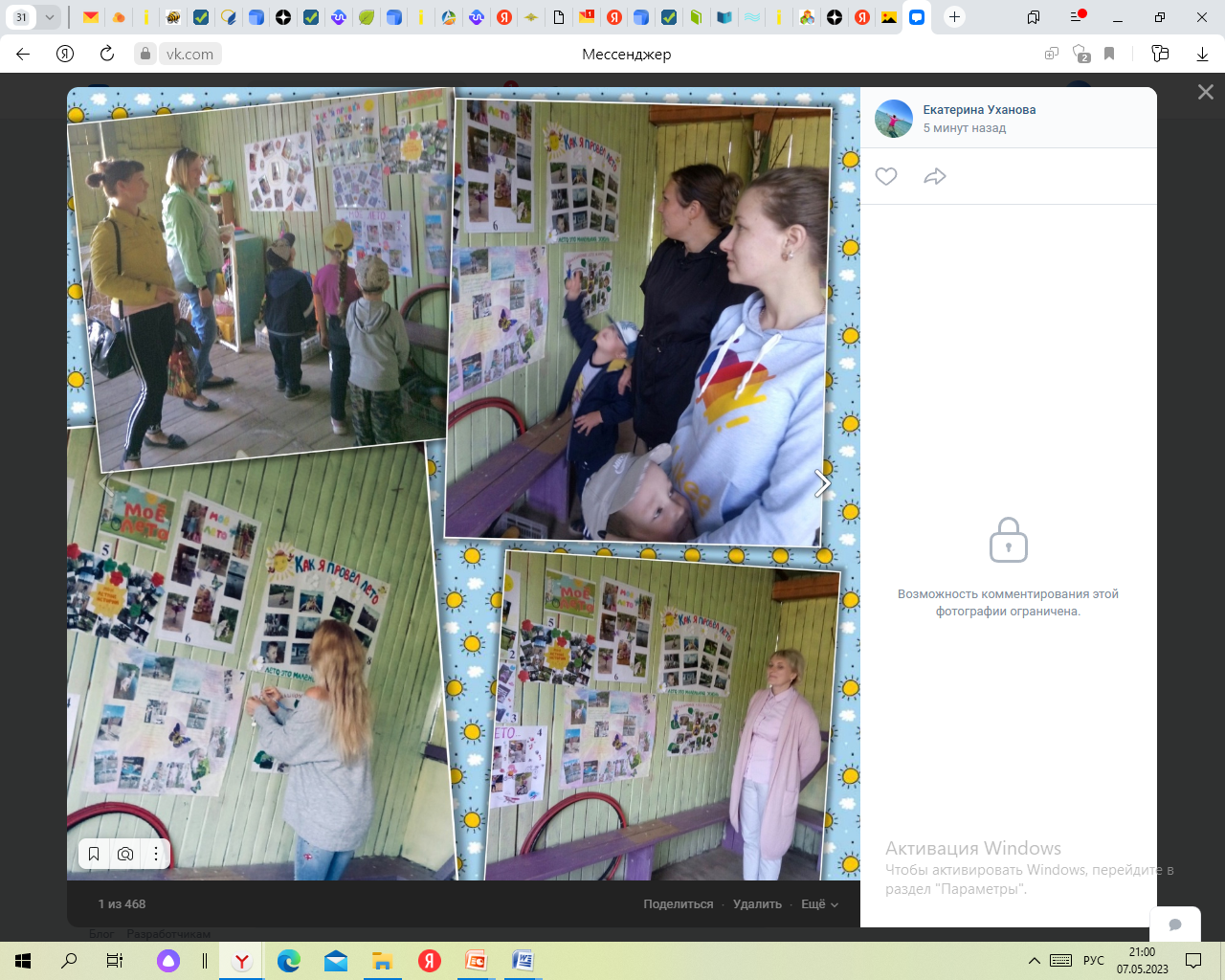 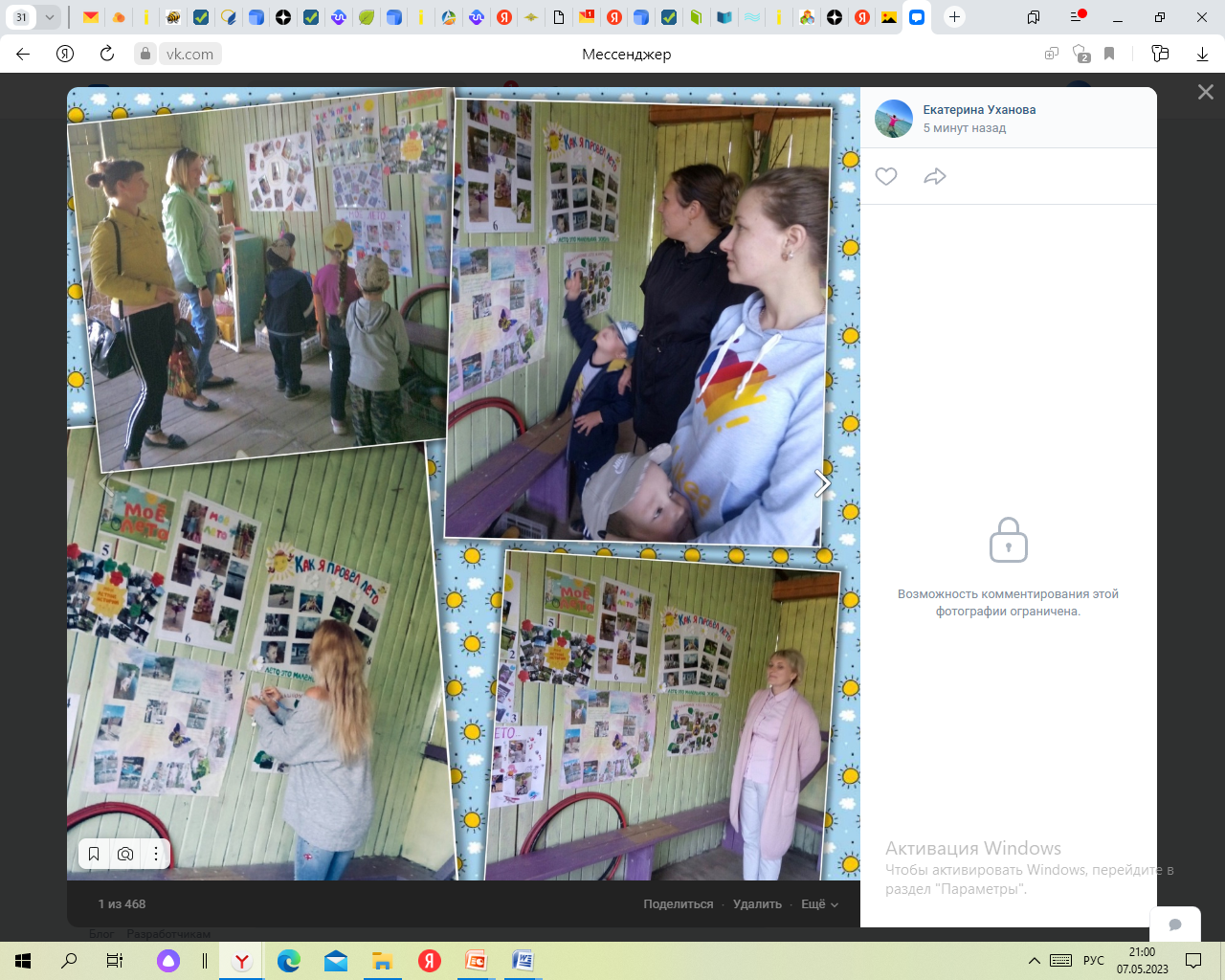 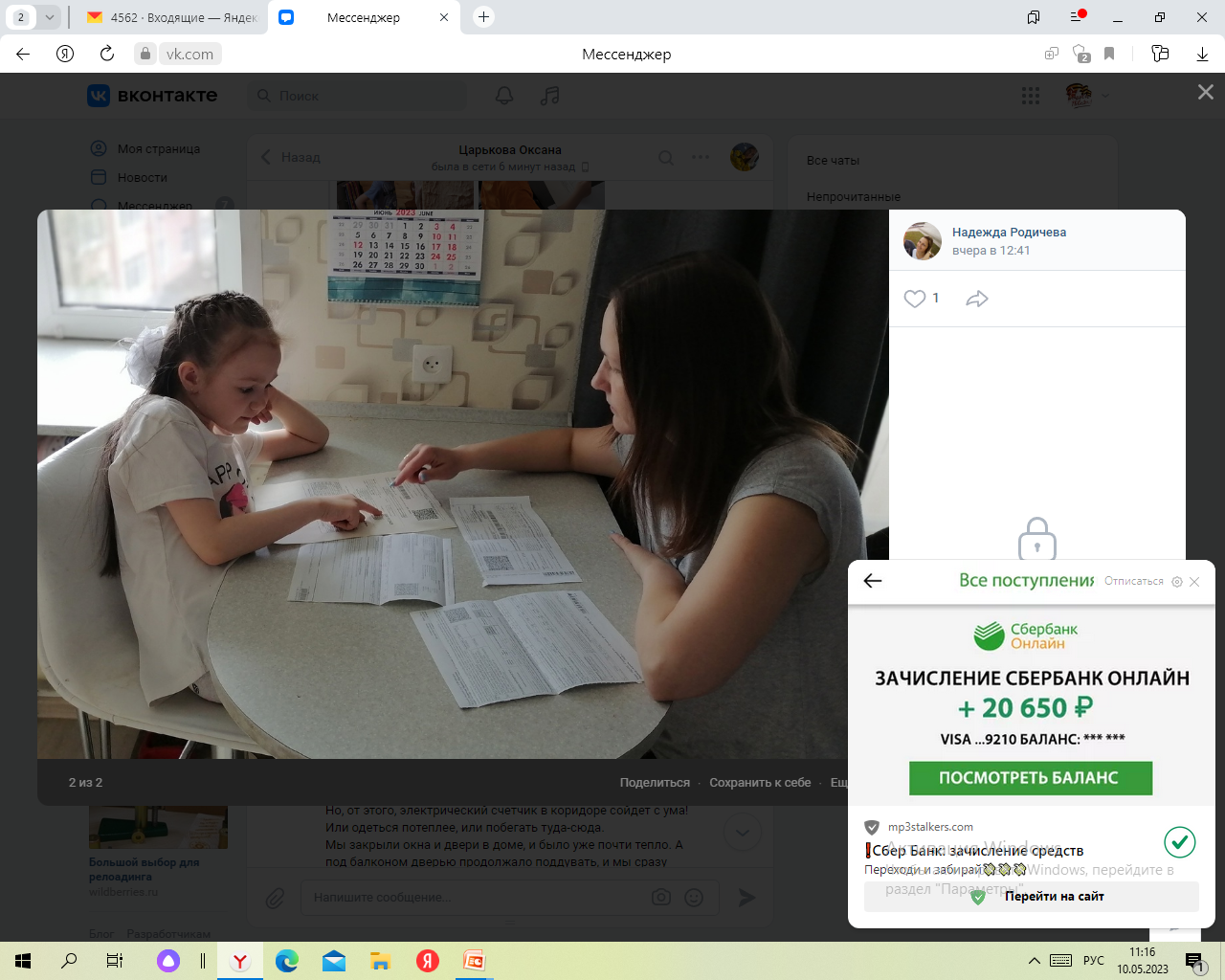 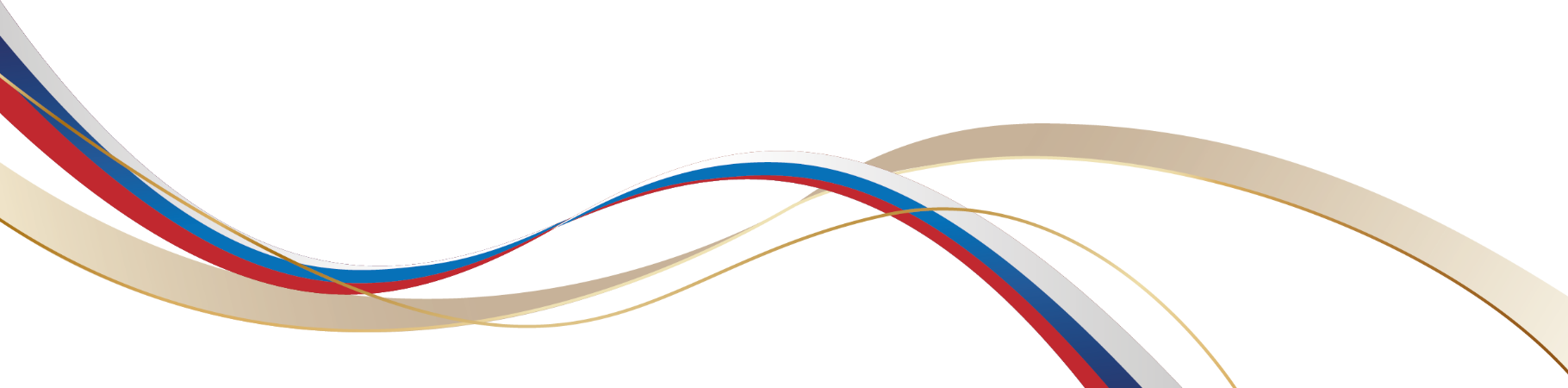 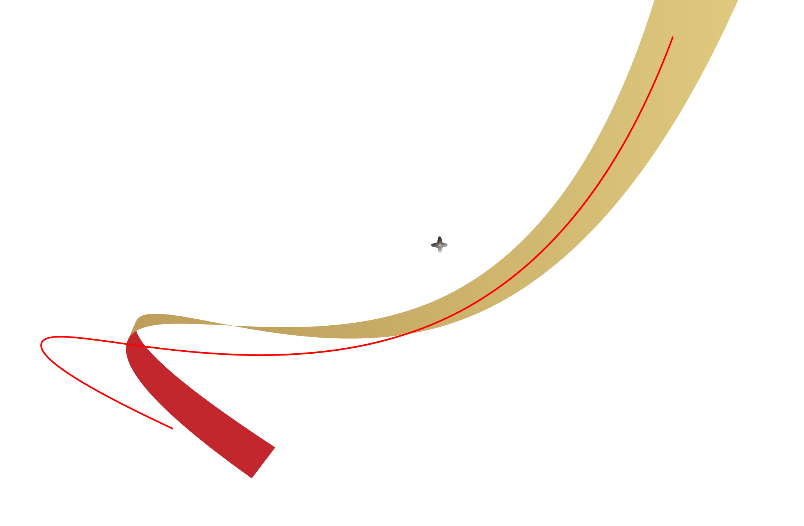 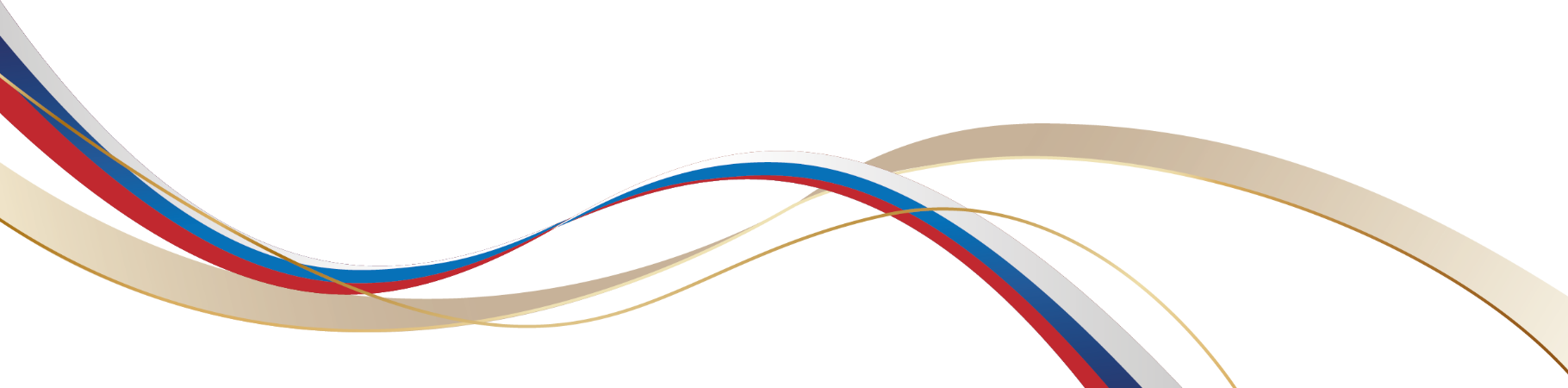 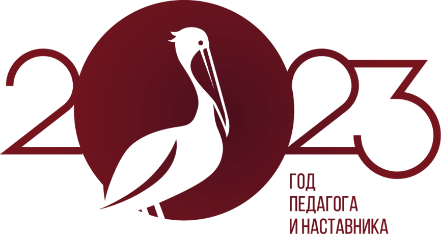 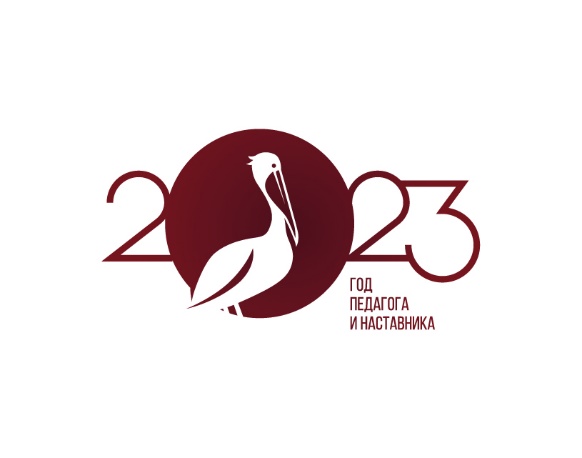 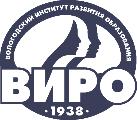 IV НАУЧНО-МЕТОДИЧЕСКАЯ ДЕКАДА «АКТУАЛЬНЫЕ ВОПРОСЫ НАУКИ И ПРАКТИКИ В ОБРАЗОВАТЕЛЬНОМ ПРОСТРАНСТВЕ РЕГИОНА»
Секреты экономии от семьи Максима К.
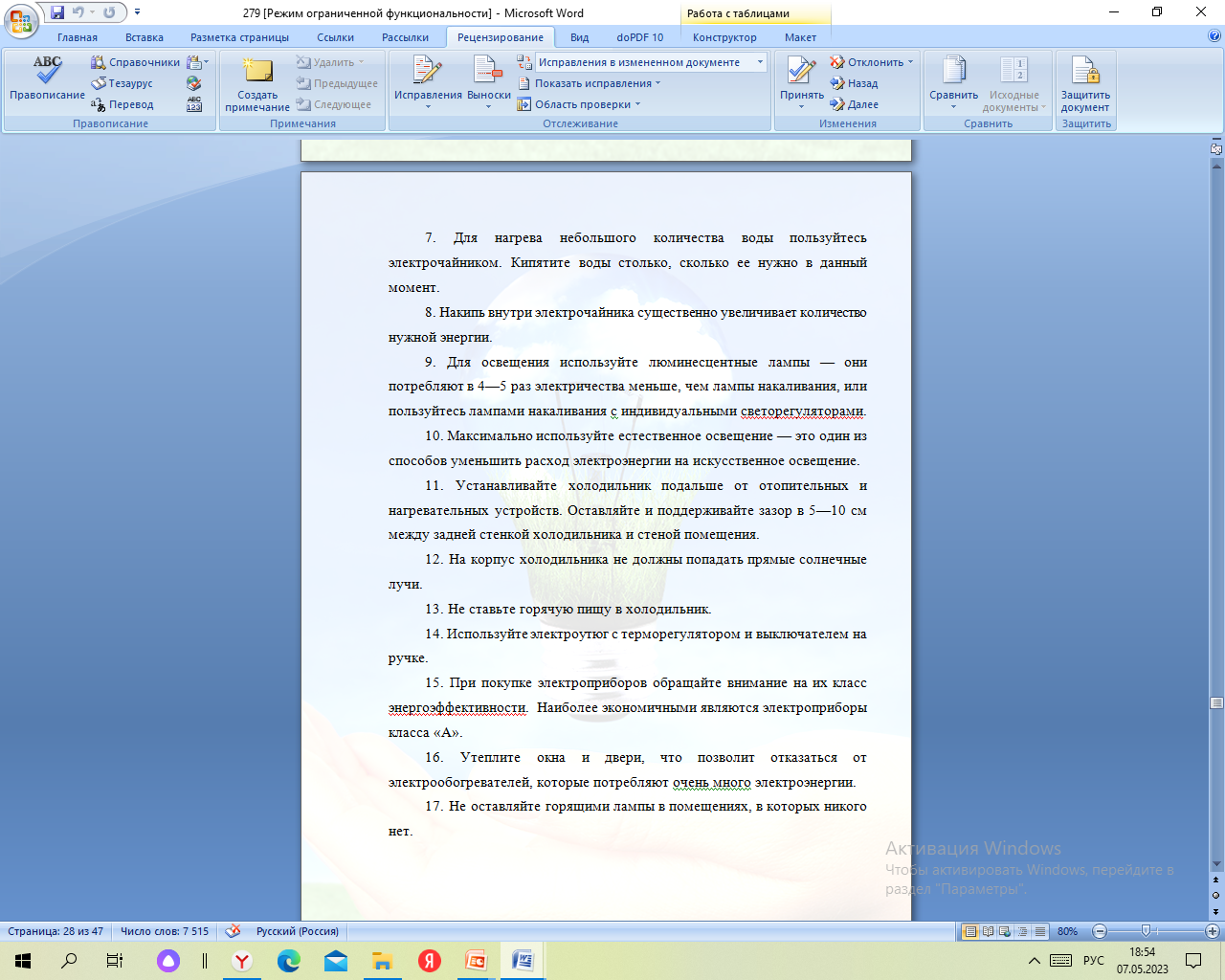 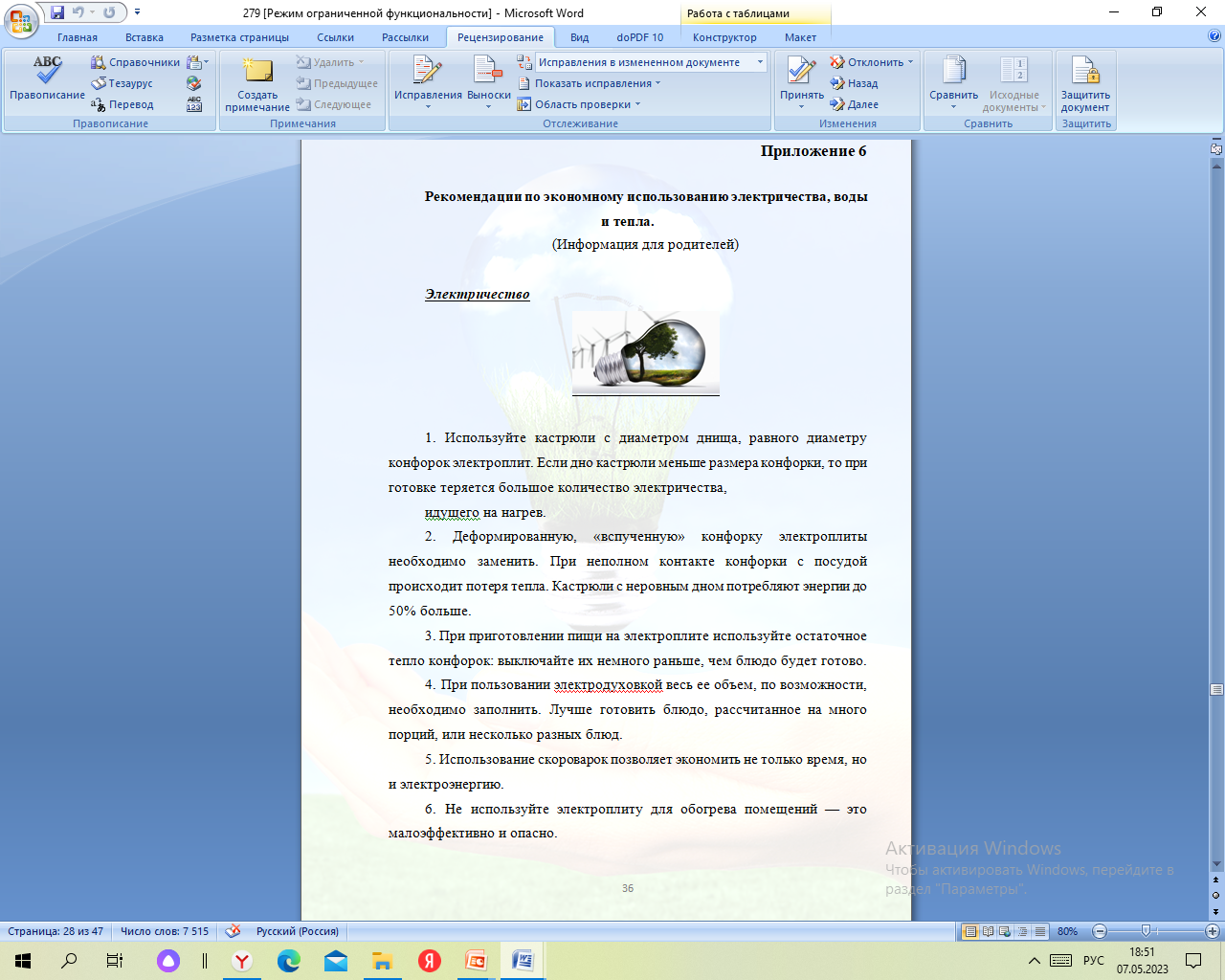 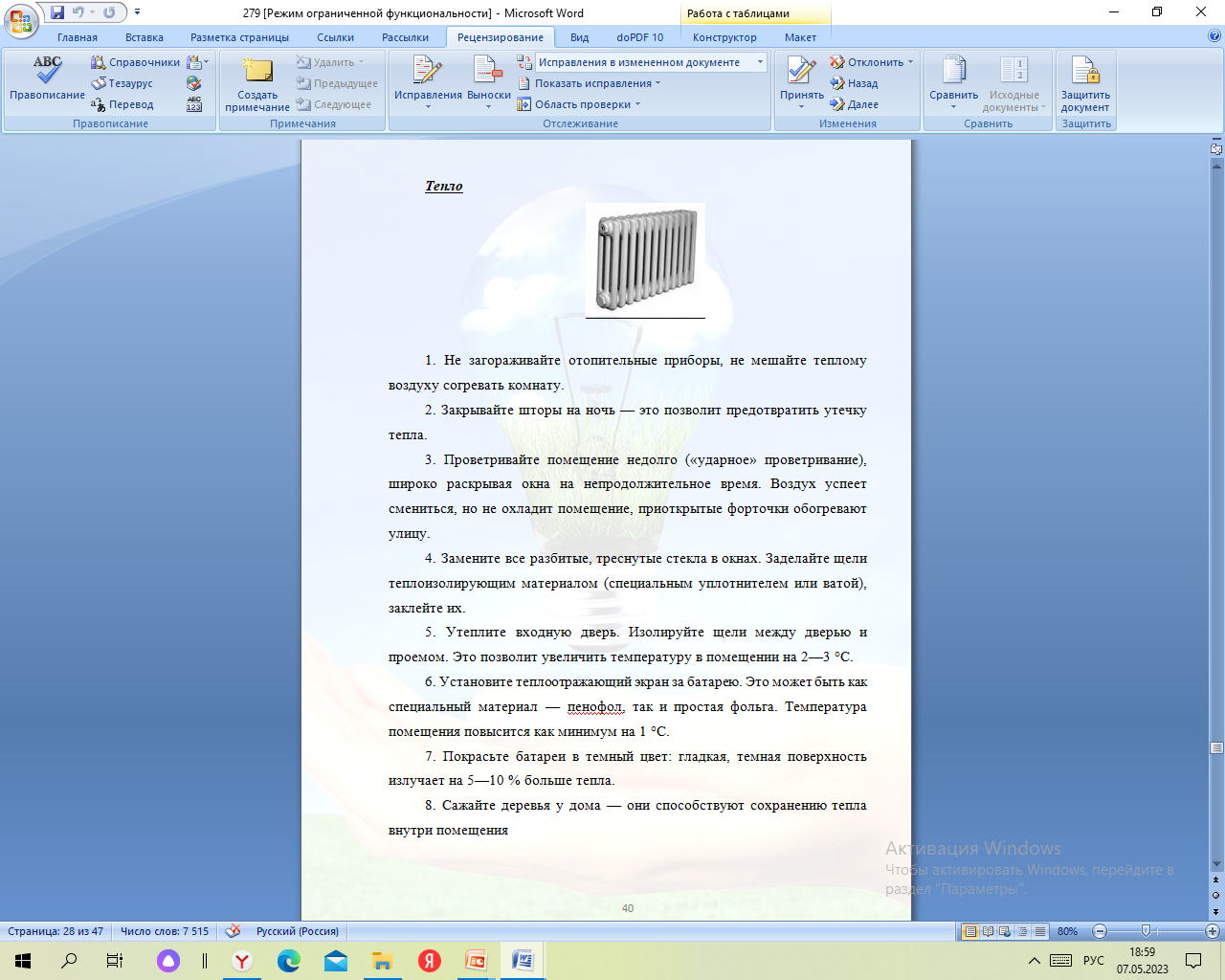 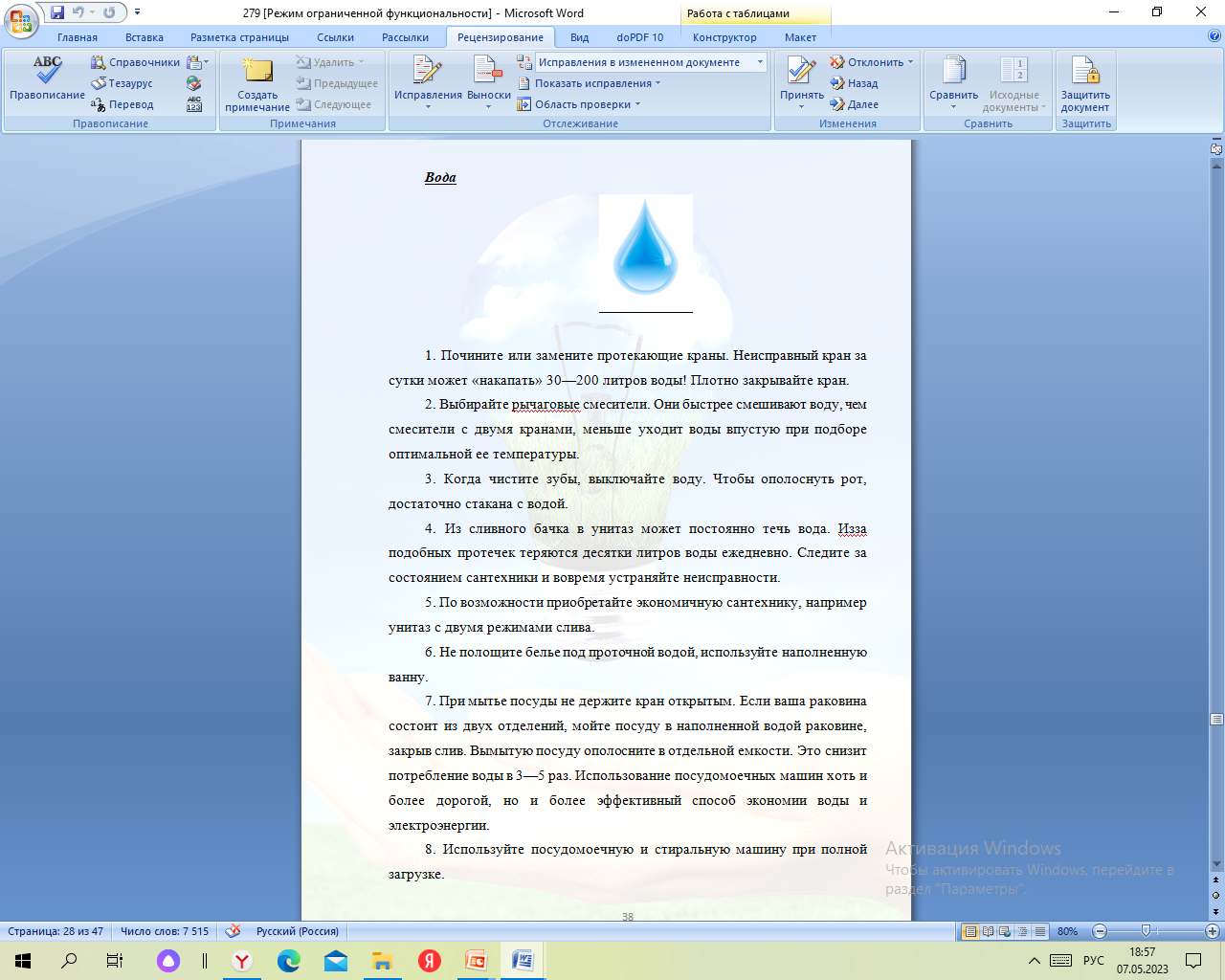 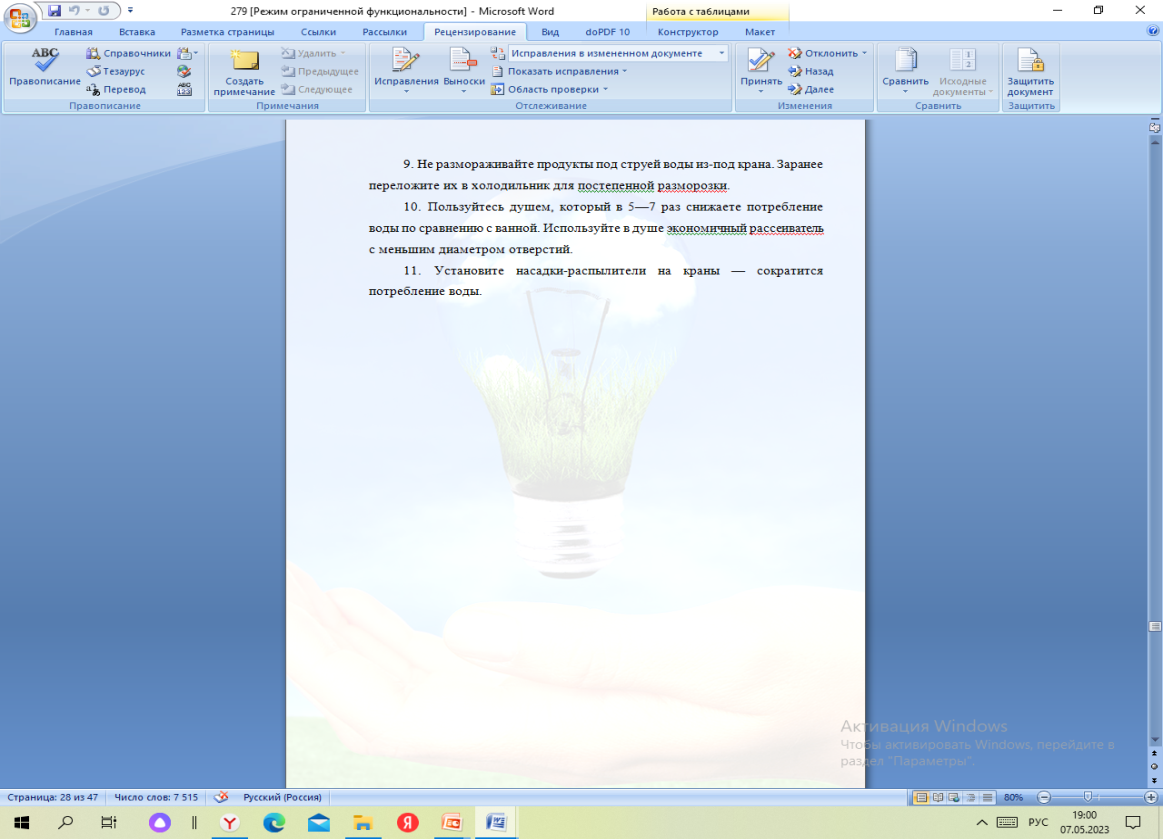 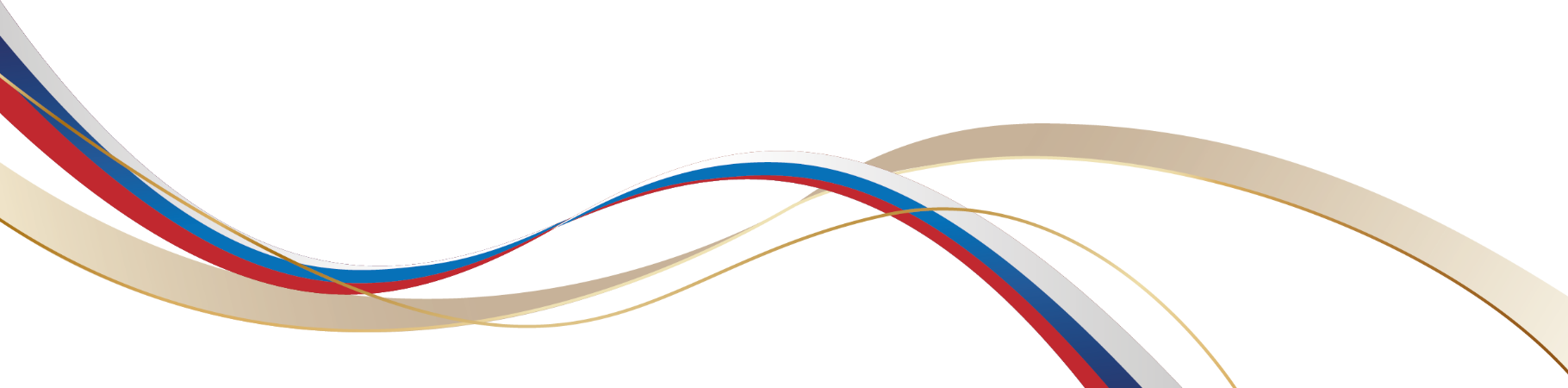 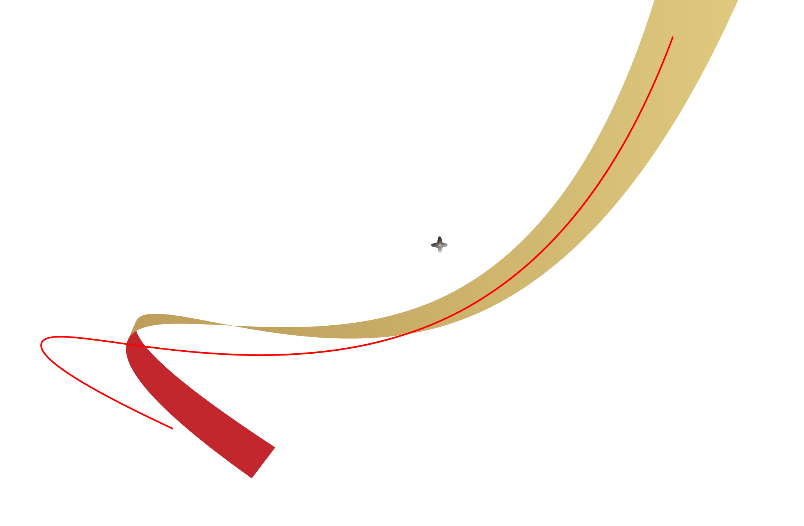 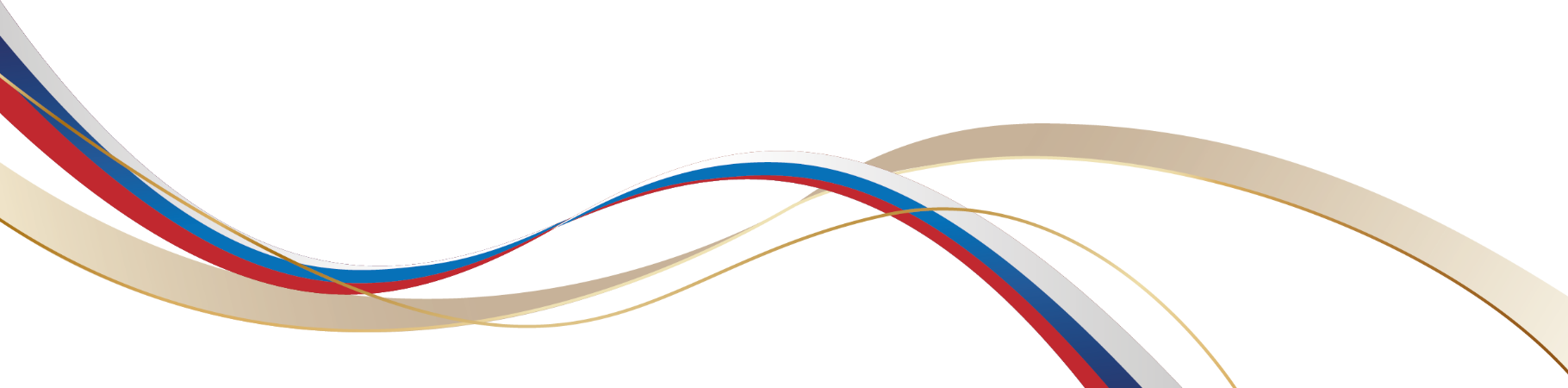 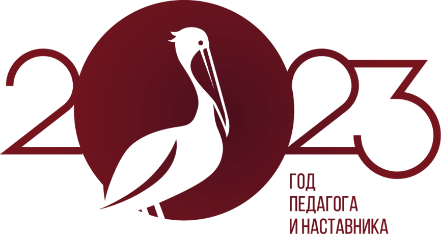 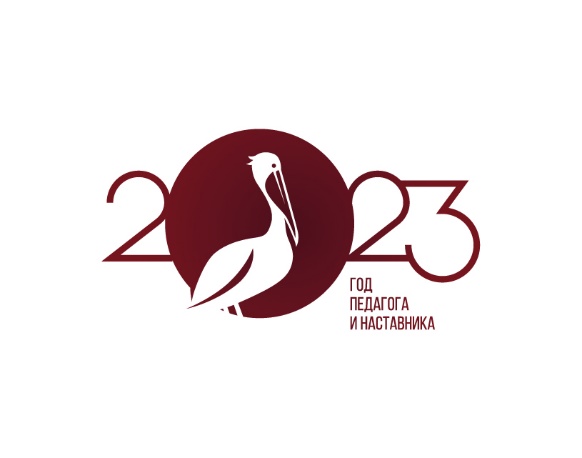 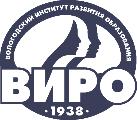 IV НАУЧНО-МЕТОДИЧЕСКАЯ ДЕКАДА «АКТУАЛЬНЫЕ ВОПРОСЫ НАУКИ И ПРАКТИКИ В ОБРАЗОВАТЕЛЬНОМ ПРОСТРАНСТВЕ РЕГИОНА»
Сочинение рассказов на темы:
«Теплый дом»
«Волшебное электричество»
«Бежит, бежит водичка»
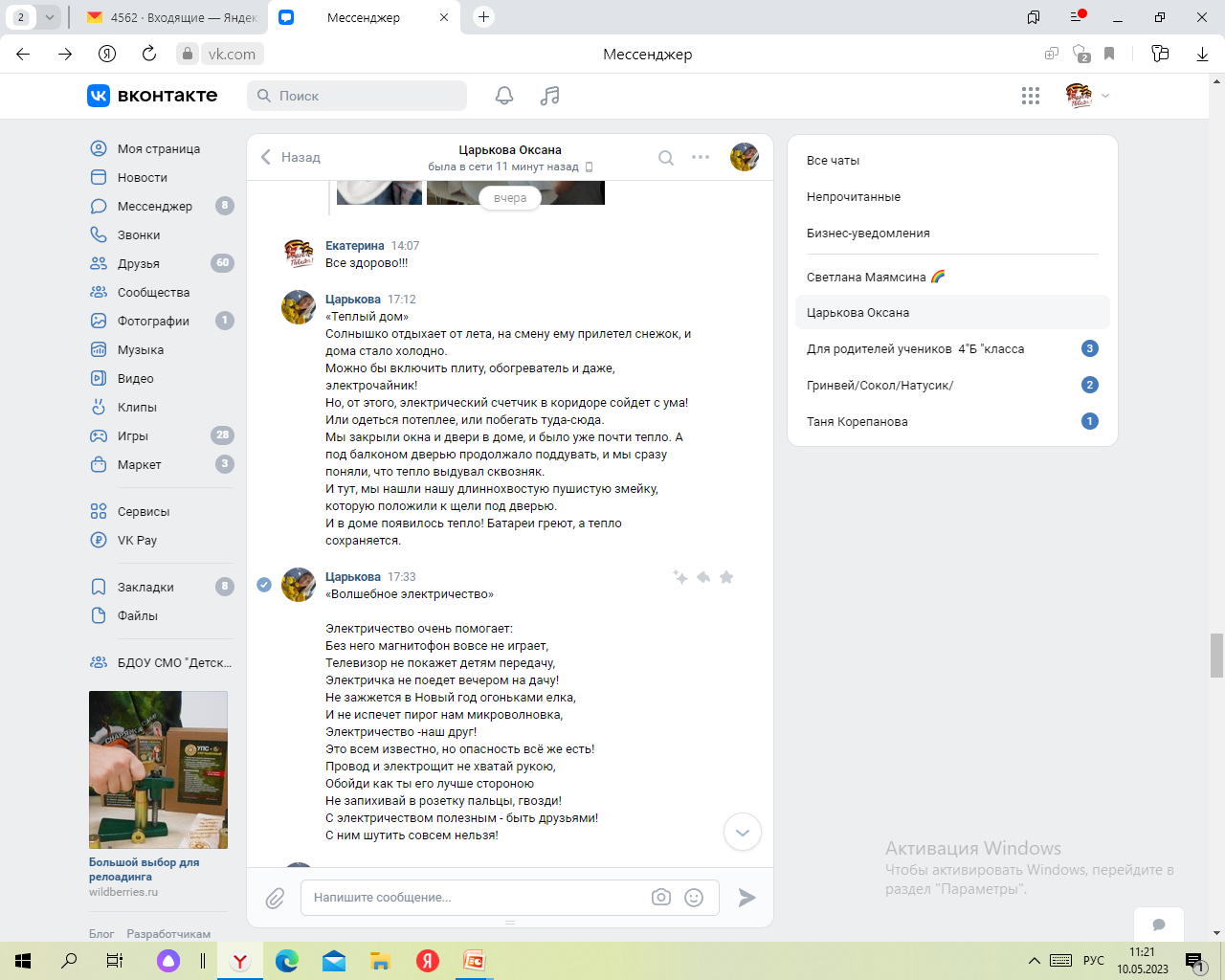 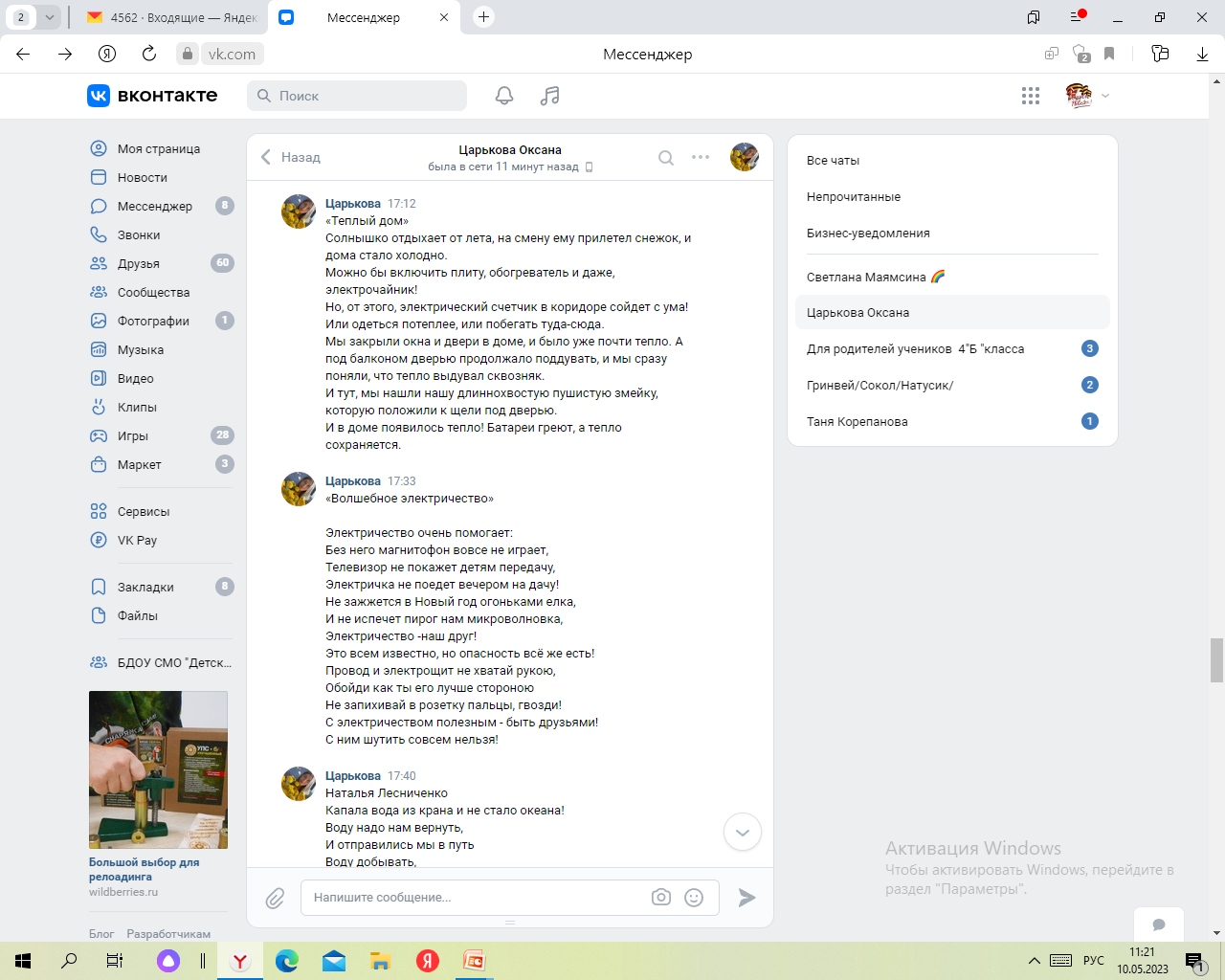 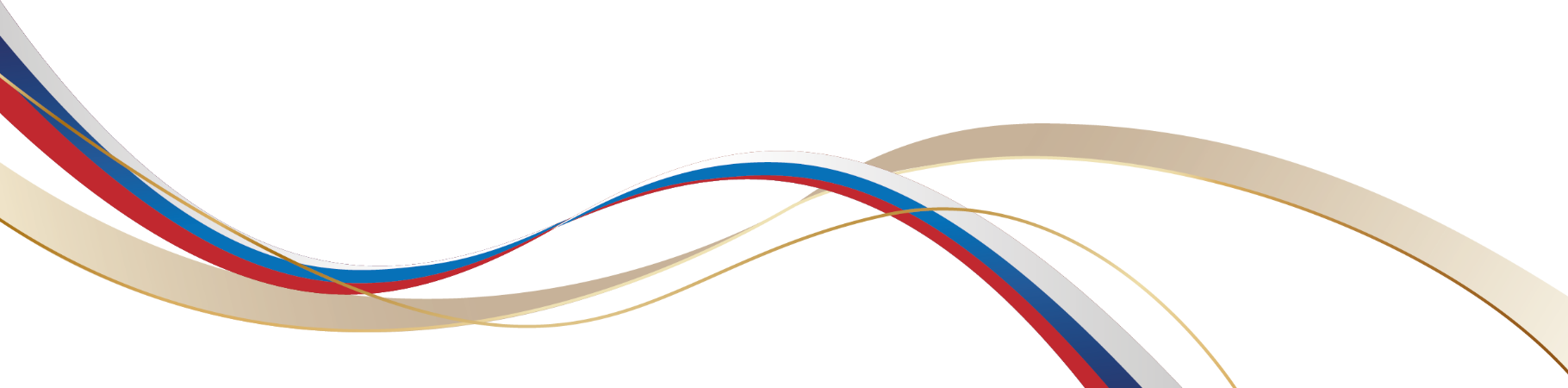 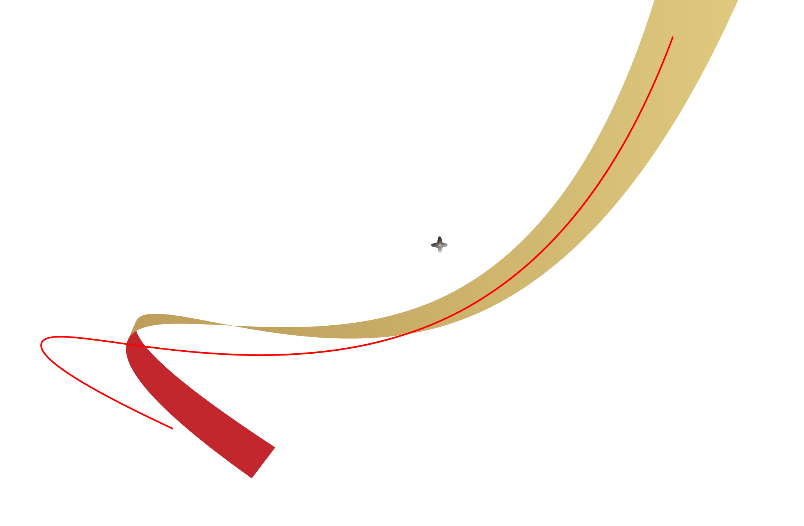 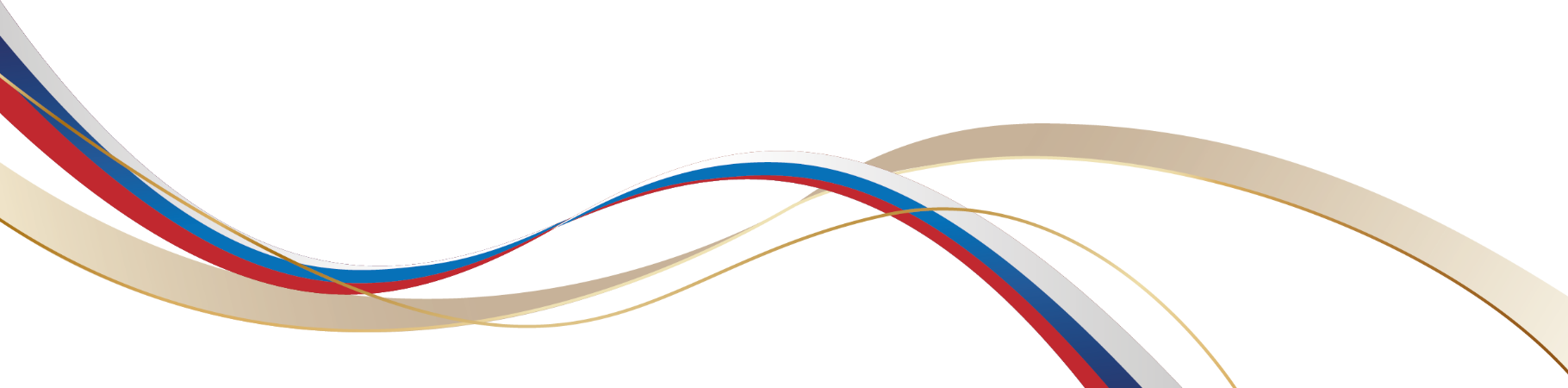 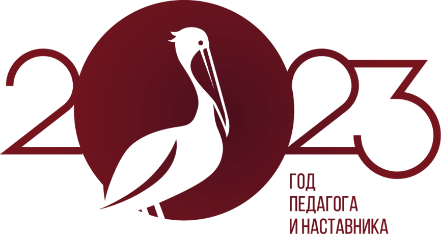 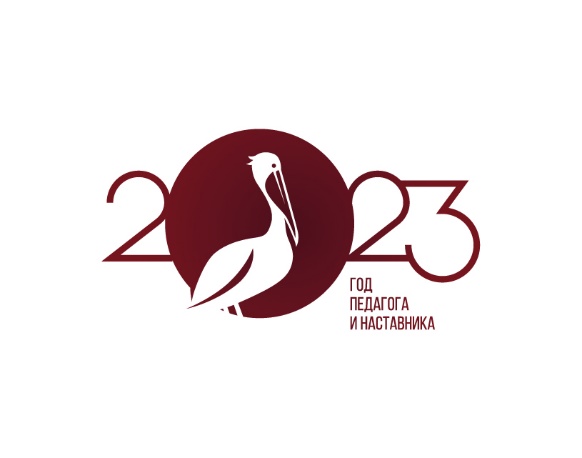 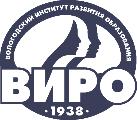 IV НАУЧНО-МЕТОДИЧЕСКАЯ ДЕКАДА «АКТУАЛЬНЫЕ ВОПРОСЫ НАУКИ И ПРАКТИКИ В ОБРАЗОВАТЕЛЬНОМ ПРОСТРАНСТВЕ РЕГИОНА»
3 этап проекта (итоговый)
«анализ и подведение итогов детско – родительского проекта
«Бюро находок семейной экономии»
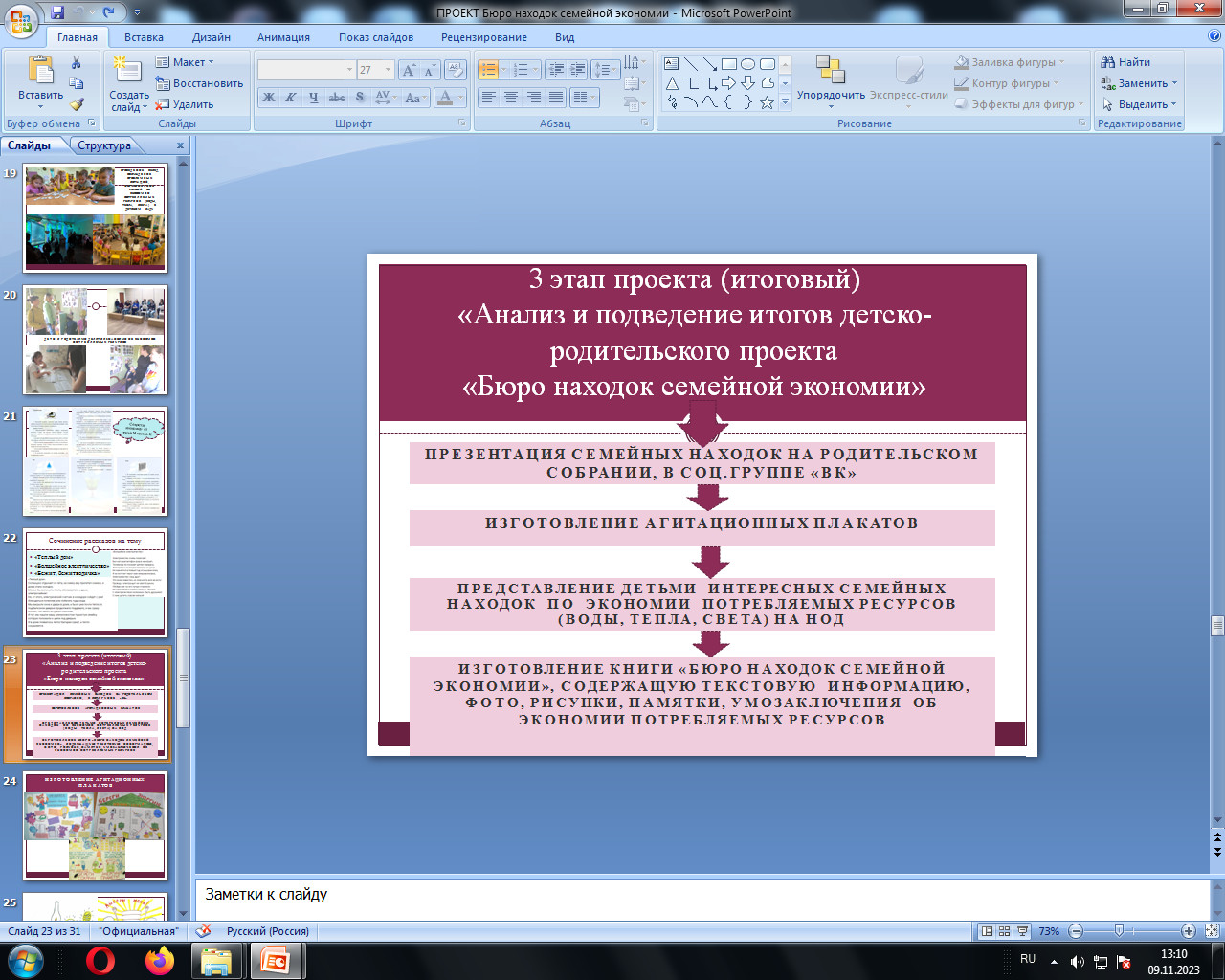 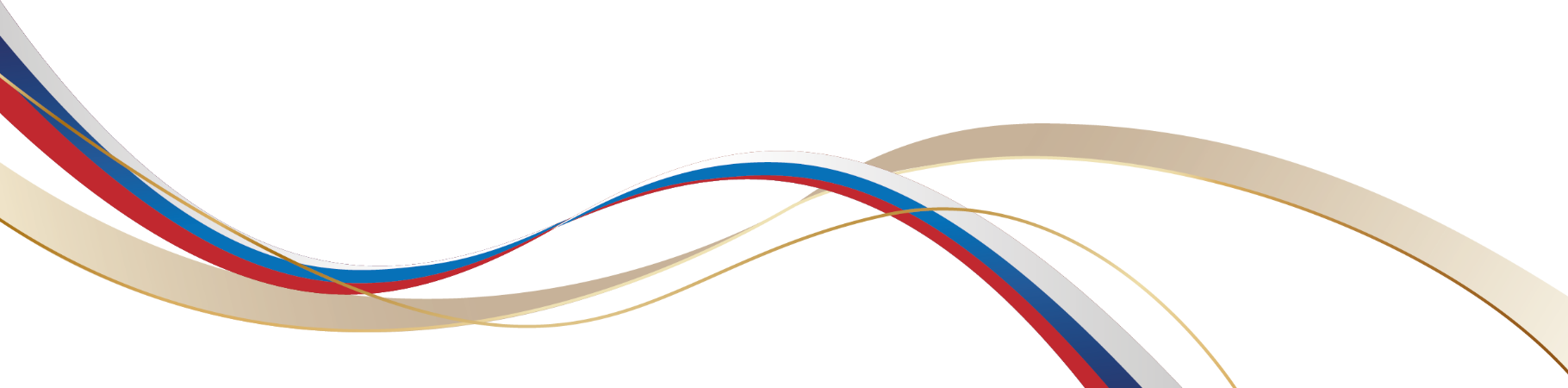 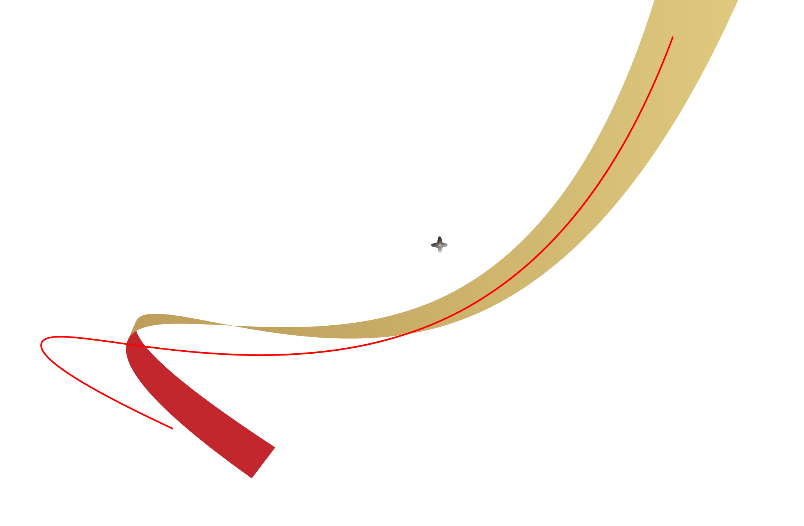 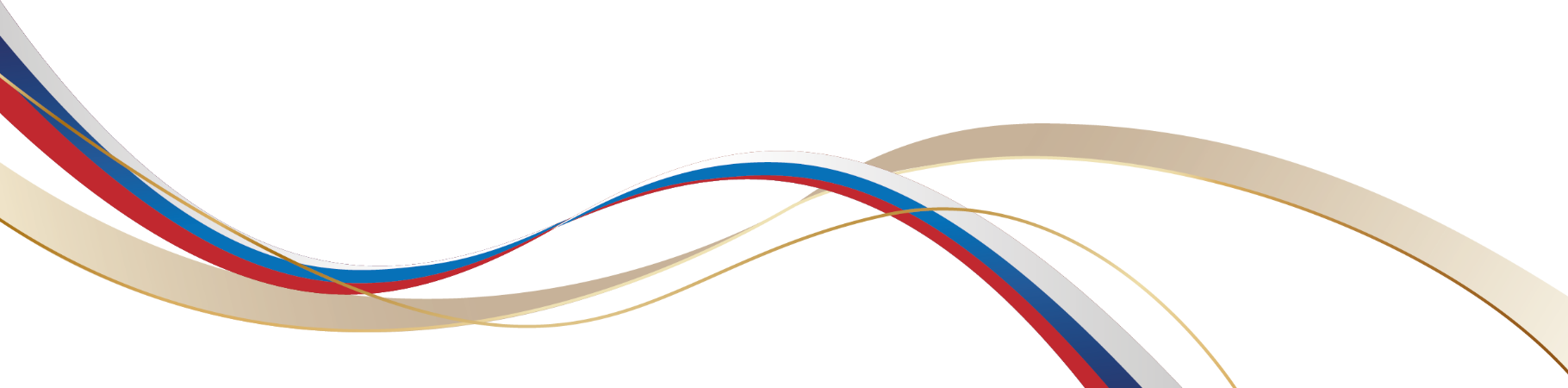 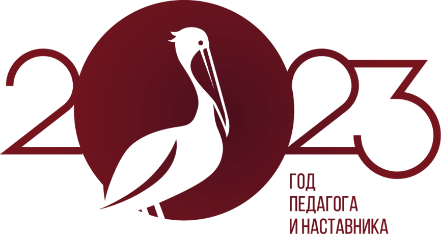 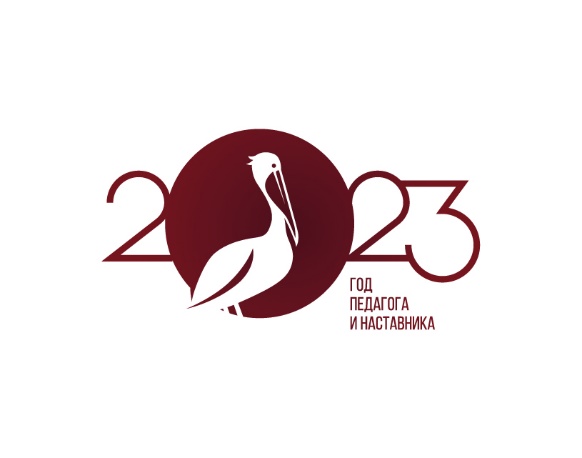 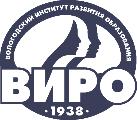 IV НАУЧНО-МЕТОДИЧЕСКАЯ ДЕКАДА «АКТУАЛЬНЫЕ ВОПРОСЫ НАУКИ И ПРАКТИКИ В ОБРАЗОВАТЕЛЬНОМ ПРОСТРАНСТВЕ РЕГИОНА»
Изготовление агитационных плакатов
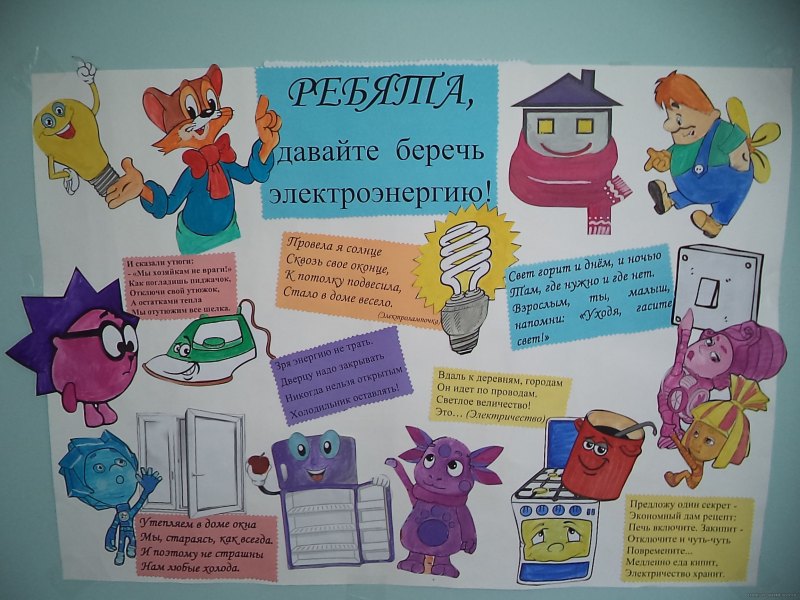 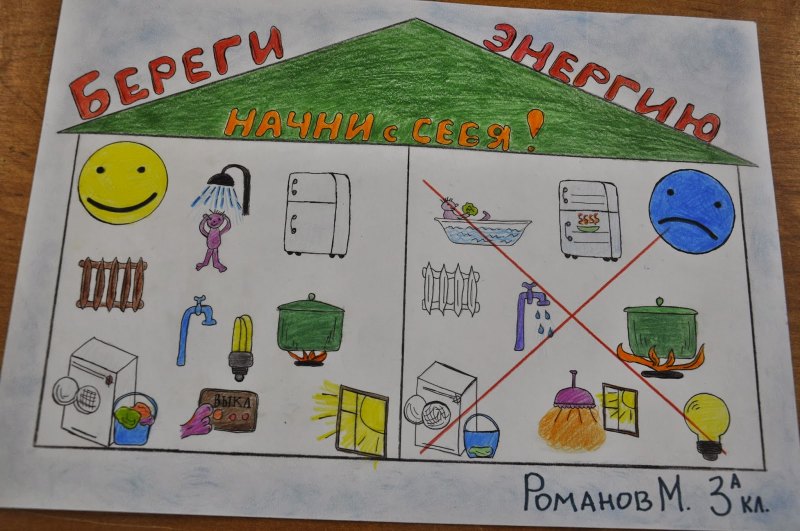 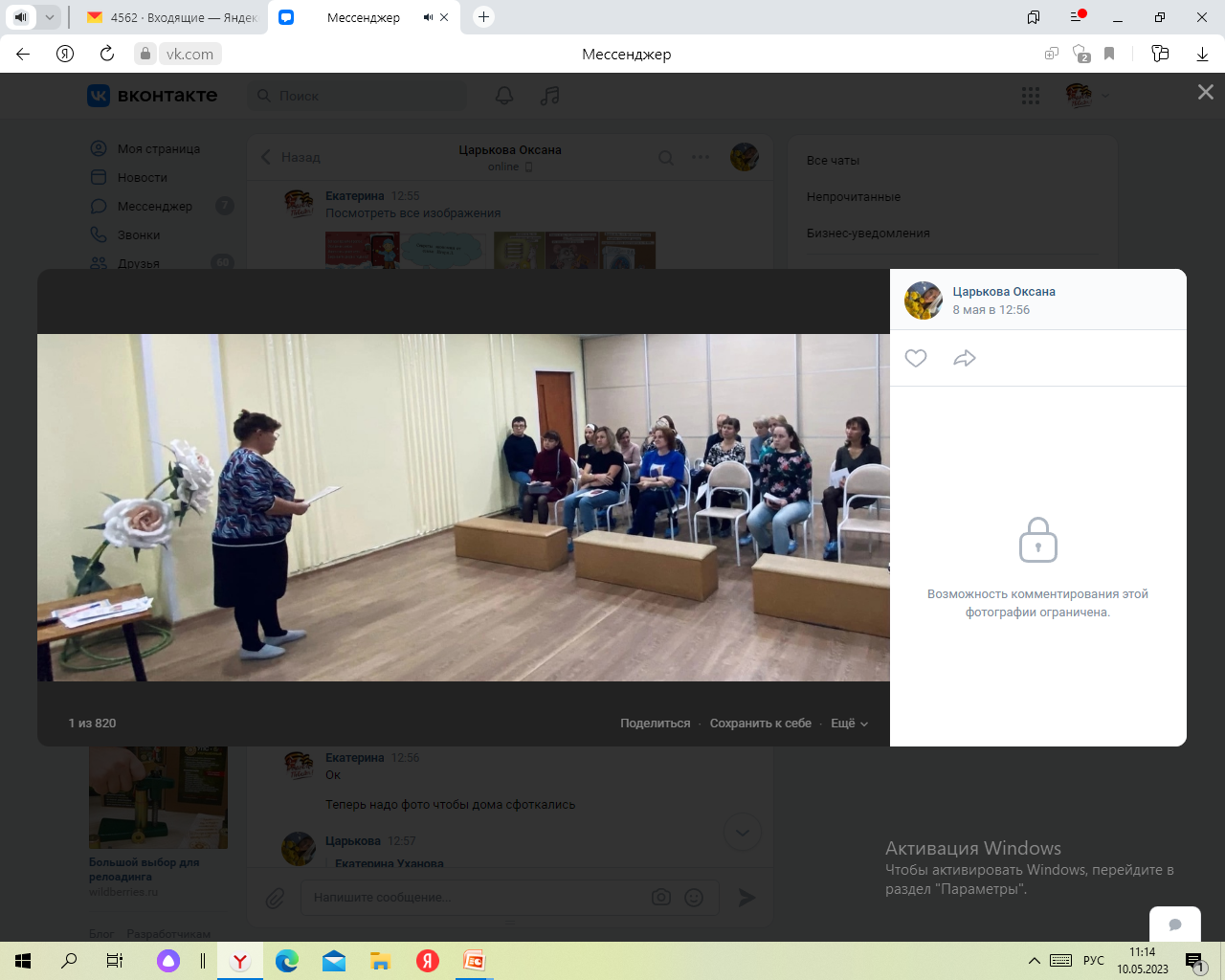 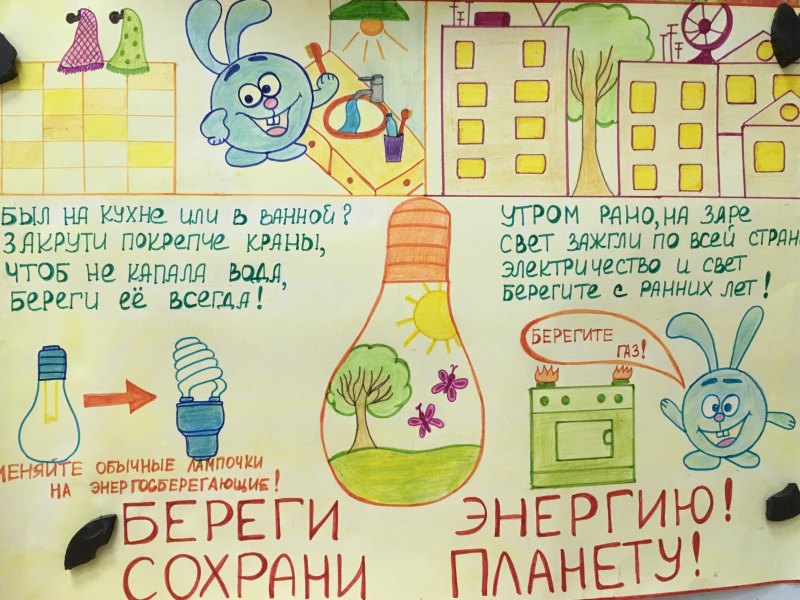 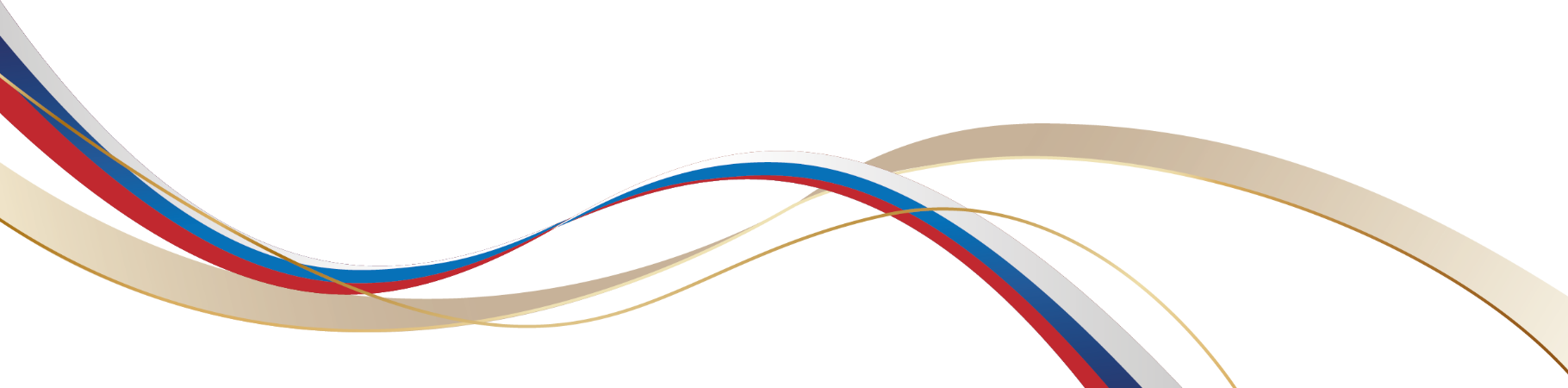 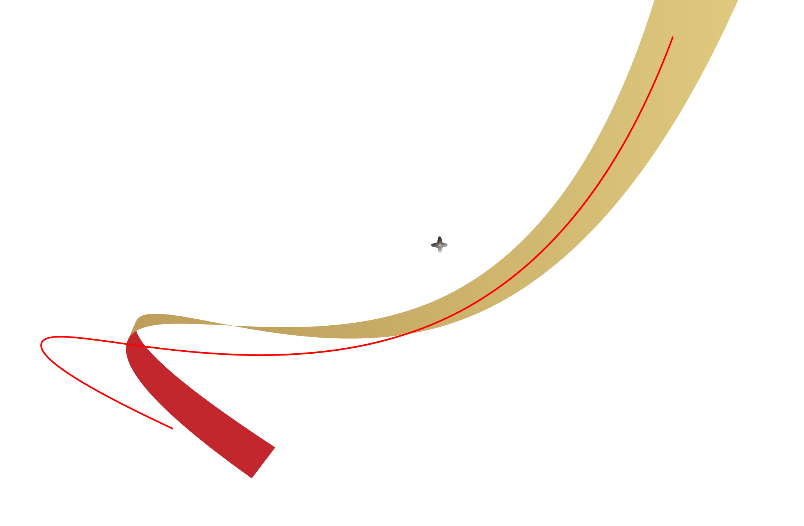 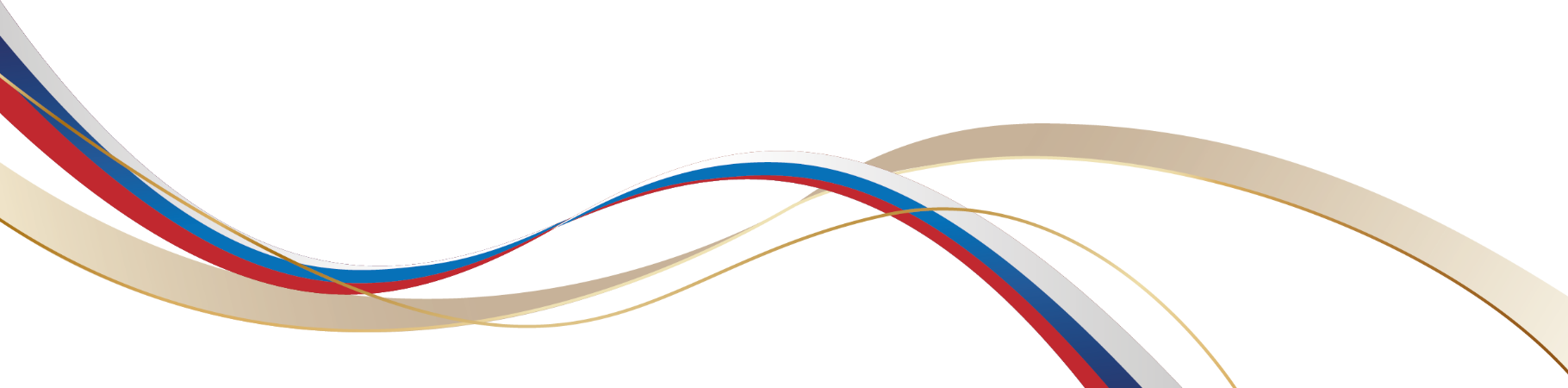 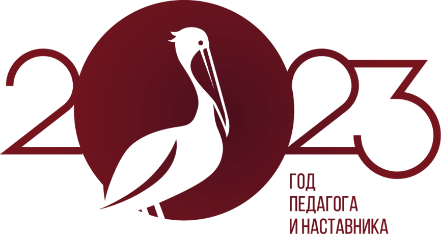 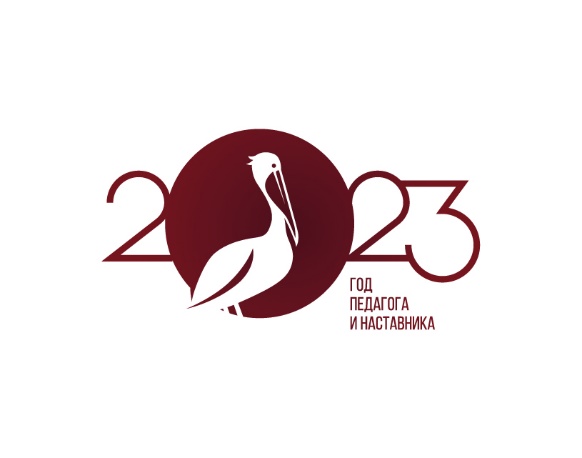 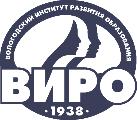 IV НАУЧНО-МЕТОДИЧЕСКАЯ ДЕКАДА «АКТУАЛЬНЫЕ ВОПРОСЫ НАУКИ И ПРАКТИКИ В ОБРАЗОВАТЕЛЬНОМ ПРОСТРАНСТВЕ РЕГИОНА»
Изготовление агитационных плакатов
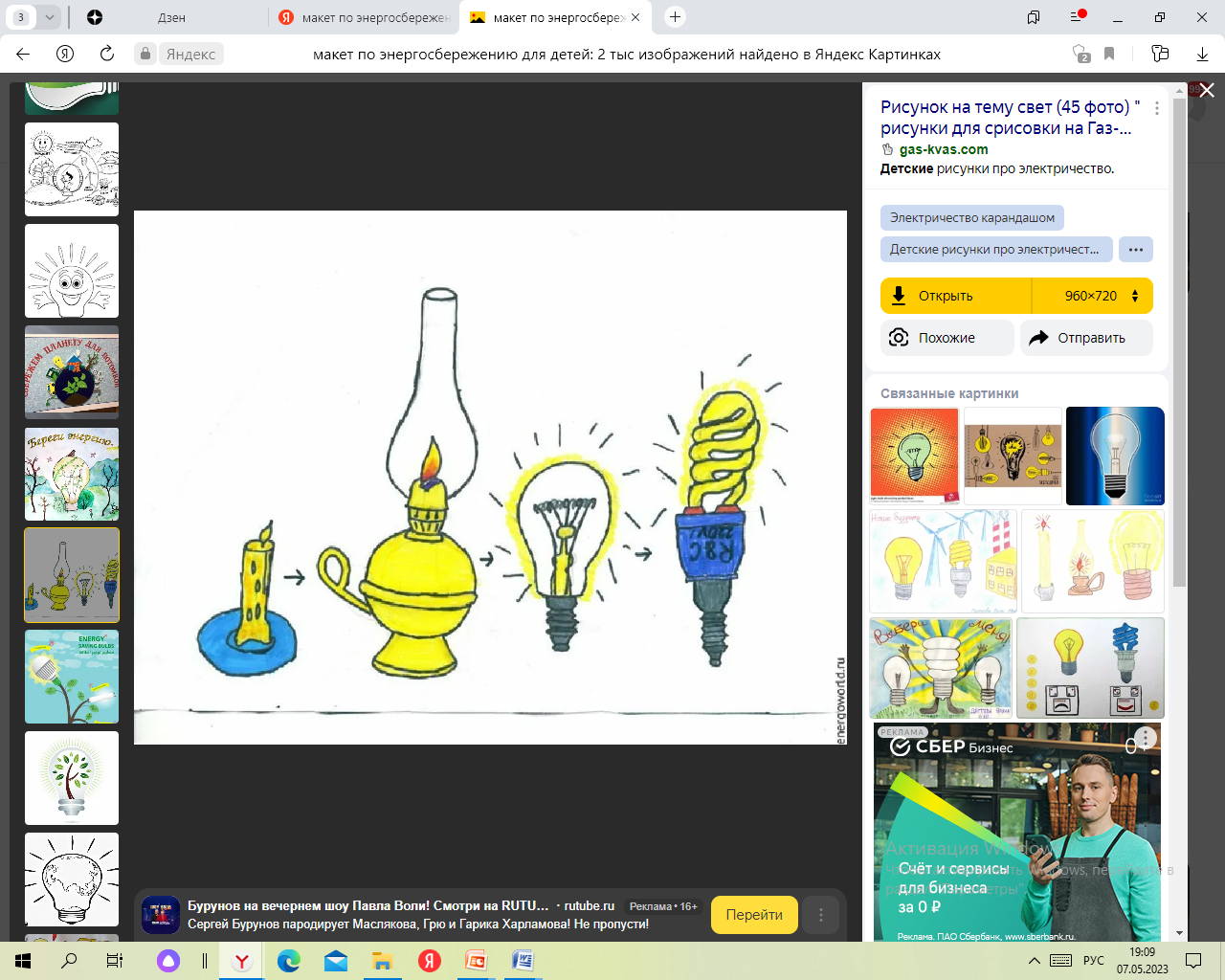 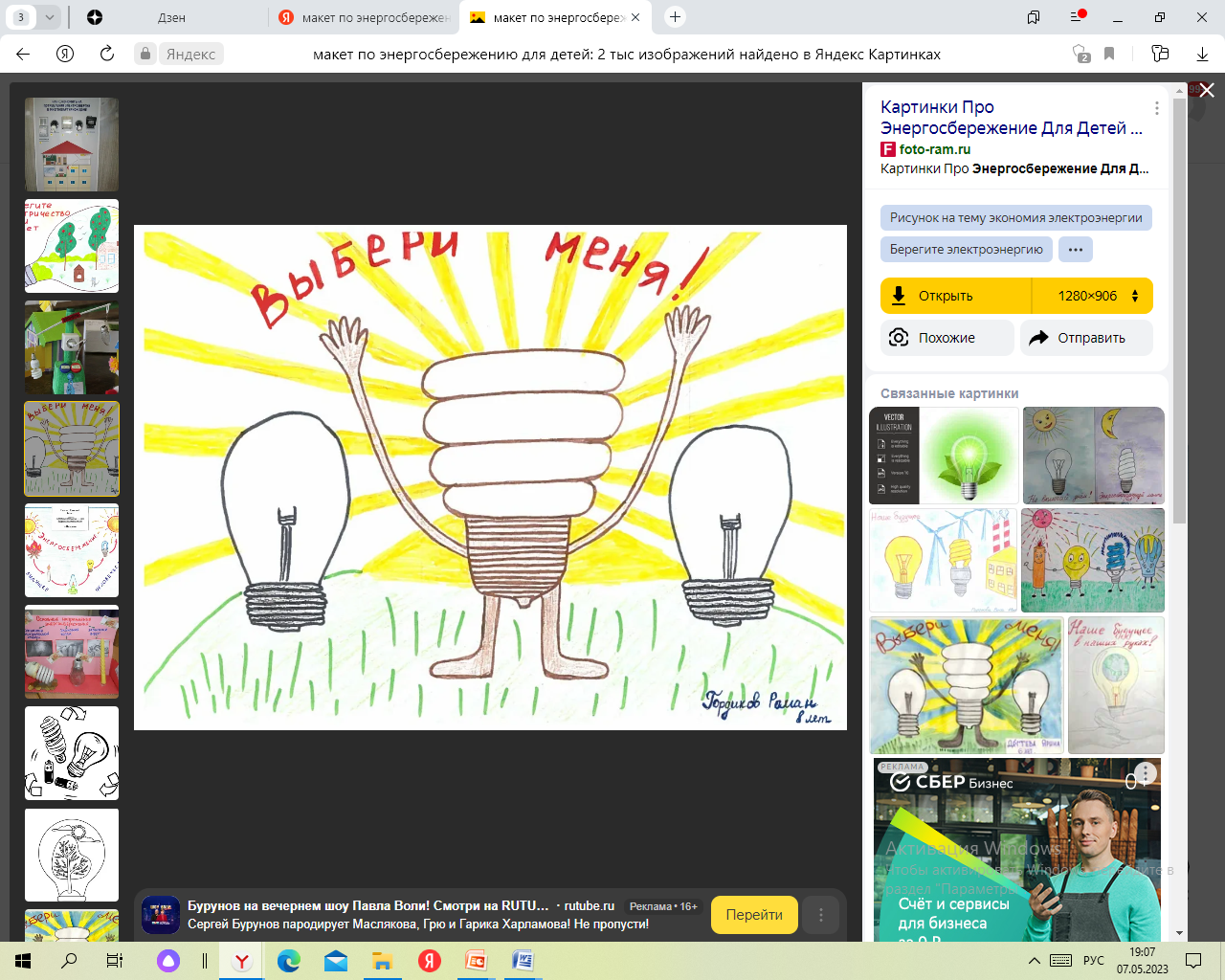 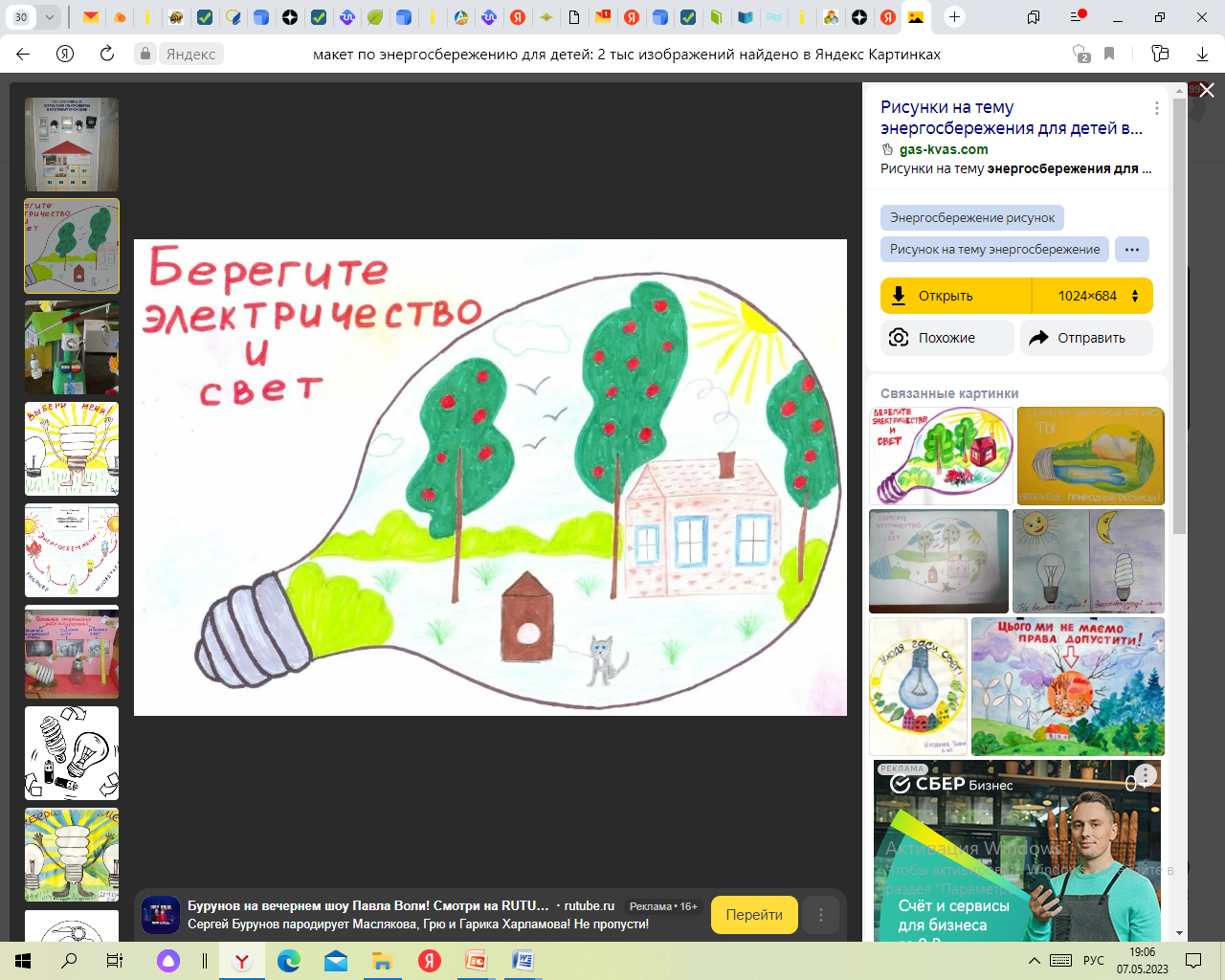 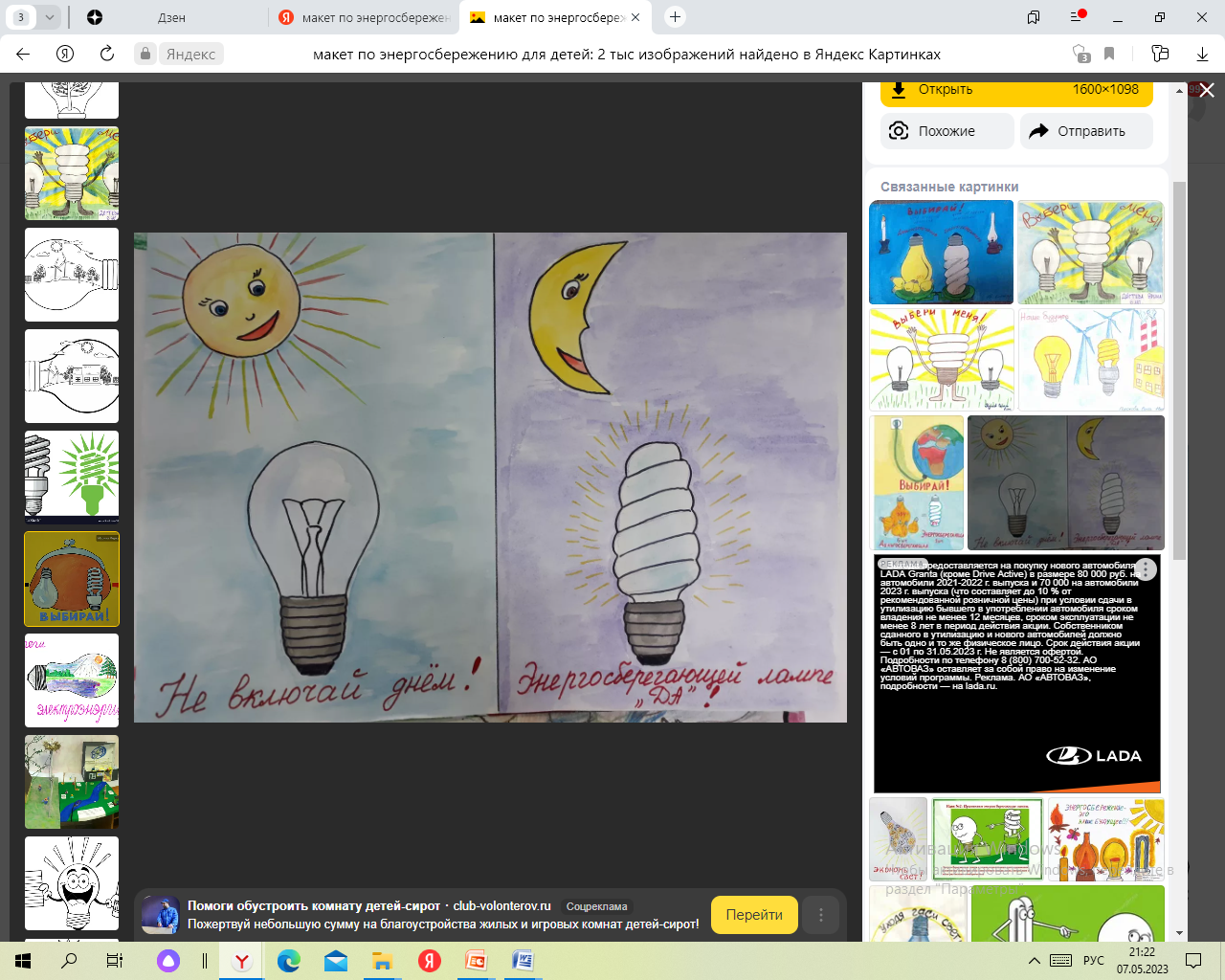 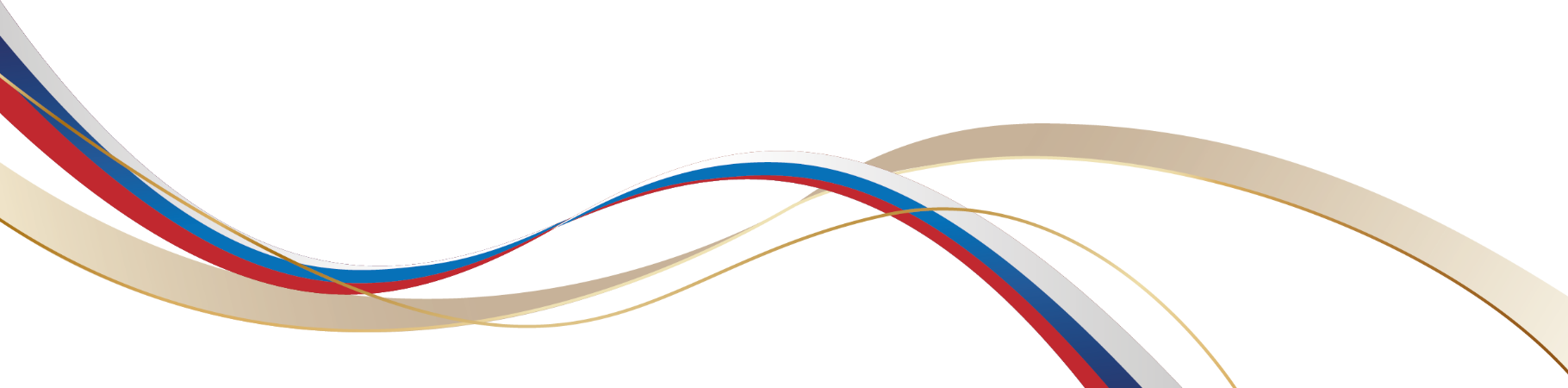 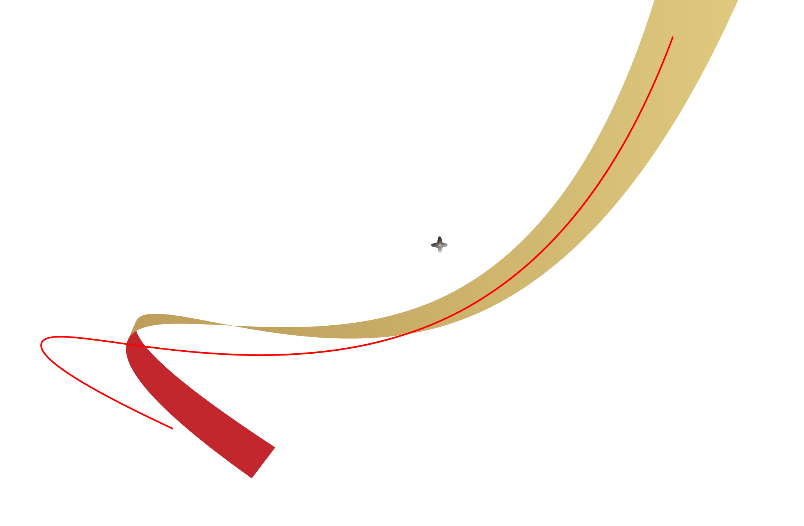 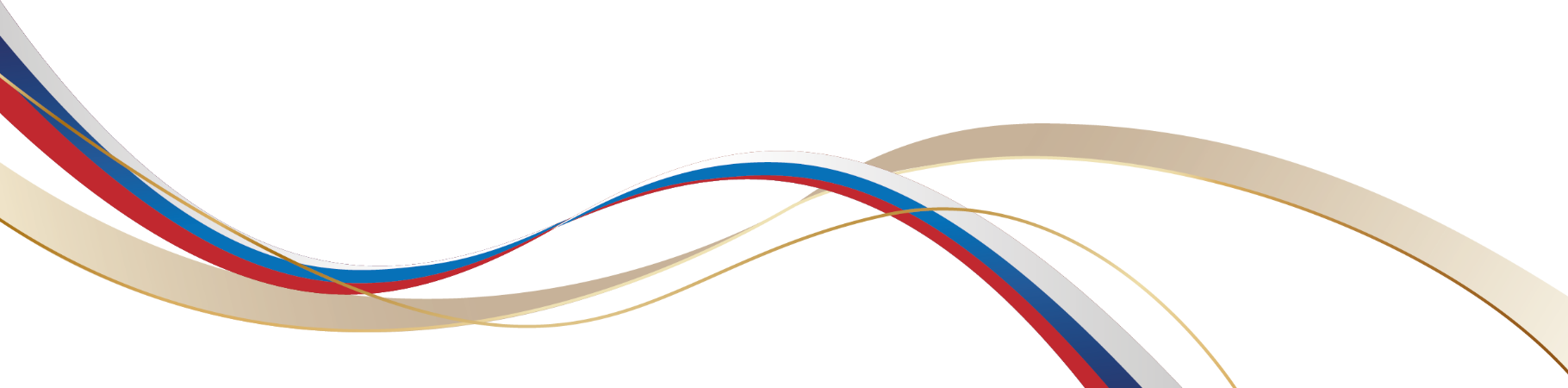 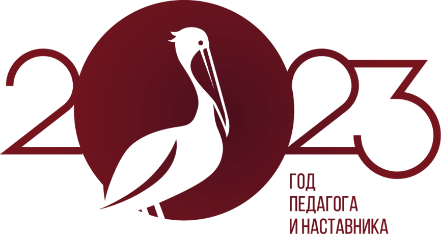 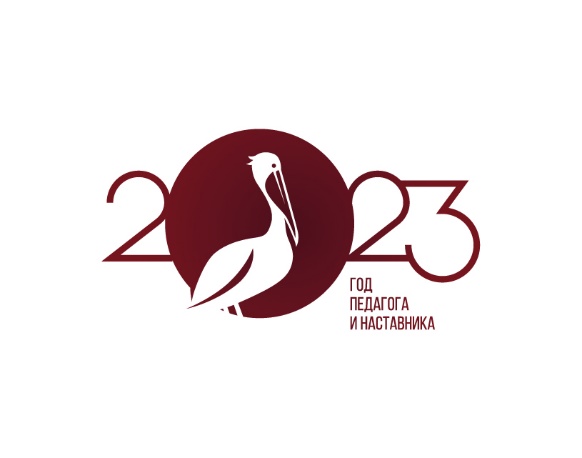 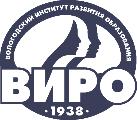 IV НАУЧНО-МЕТОДИЧЕСКАЯ ДЕКАДА «АКТУАЛЬНЫЕ ВОПРОСЫ НАУКИ И ПРАКТИКИ В ОБРАЗОВАТЕЛЬНОМ ПРОСТРАНСТВЕ РЕГИОНА»
Результативность проекта:
Через проектную деятельность дети и родители решают проблемные ситуации, анализируют результаты опытно-экспериментальной деятельности, делают умозаключения и выводы по ресурсо –  и  энергосбережению  с целью  экономии семейного бюджета.
  Понимают значимость и необходимость бережного отношения к природным и энергетическим ресурсам, под руководством взрослого умеют правильно поступать в реальных жизненных ситуациях.
  Дети проявляют бережное  отношение к природным ресурсам, нравственные качества личности: бережливость, ответственность, трудолюбие.
  Родители проявляют интерес к содержанию ресурсосберегающей работы с детьми, участвуя в совместной опытно-экспериментальной деятельности.
   Осуществляют пропаганду детско-родительских семейных находок по ресурсо – и  энергосбережению  с целью экономии семейного бюджета.
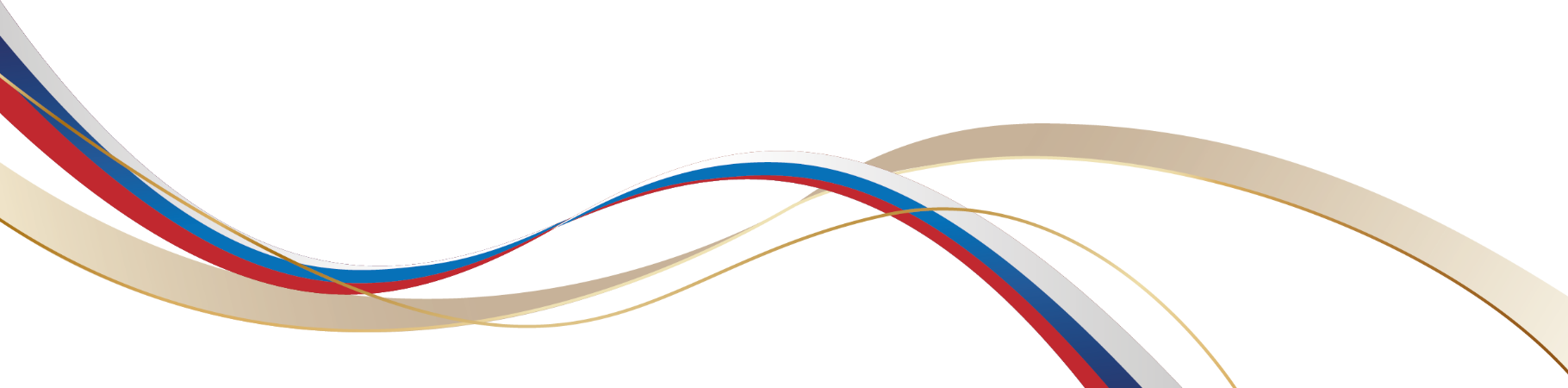 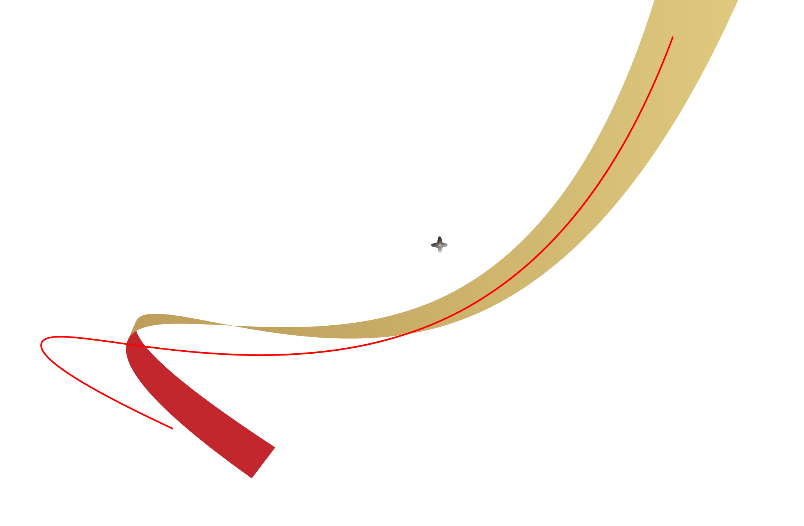 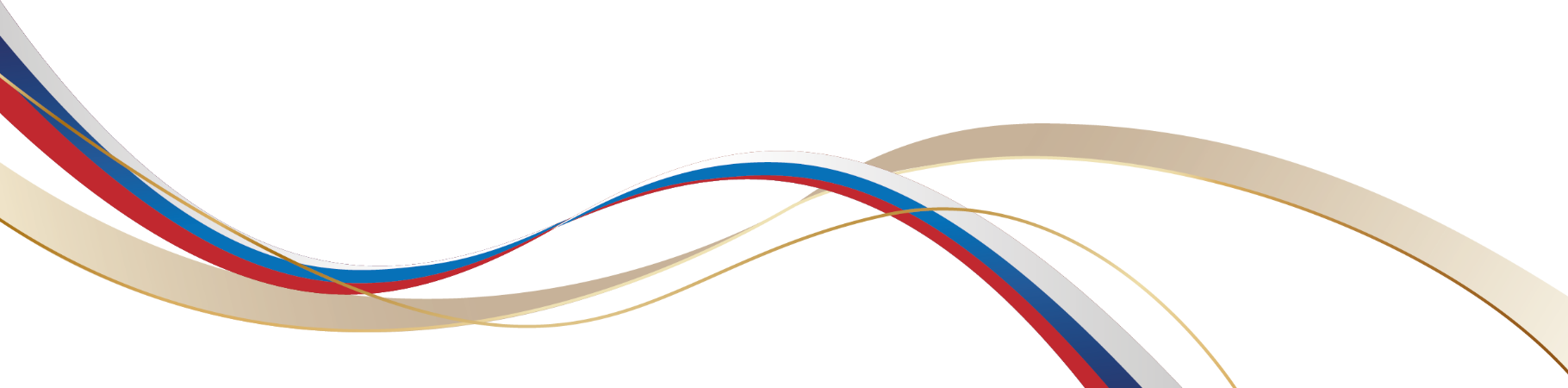 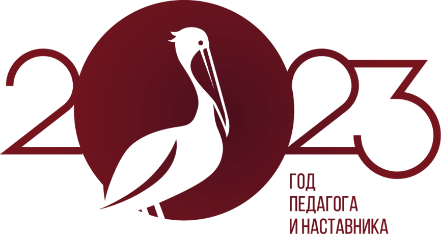 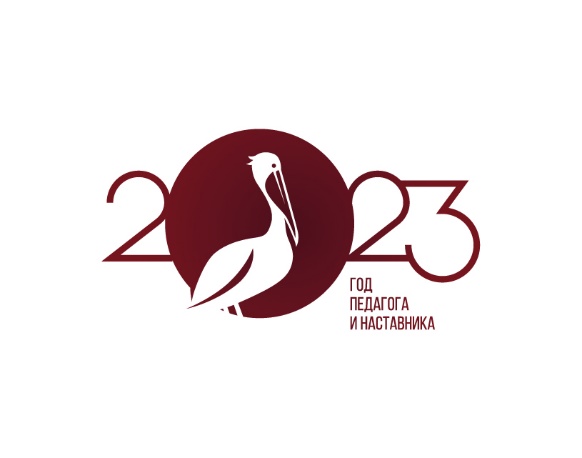 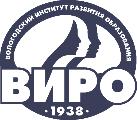 IV НАУЧНО-МЕТОДИЧЕСКАЯ ДЕКАДА «АКТУАЛЬНЫЕ ВОПРОСЫ НАУКИ И ПРАКТИКИ В ОБРАЗОВАТЕЛЬНОМ ПРОСТРАНСТВЕ РЕГИОНА»
Продукт детско-родительского проекта
«Бюро находок»
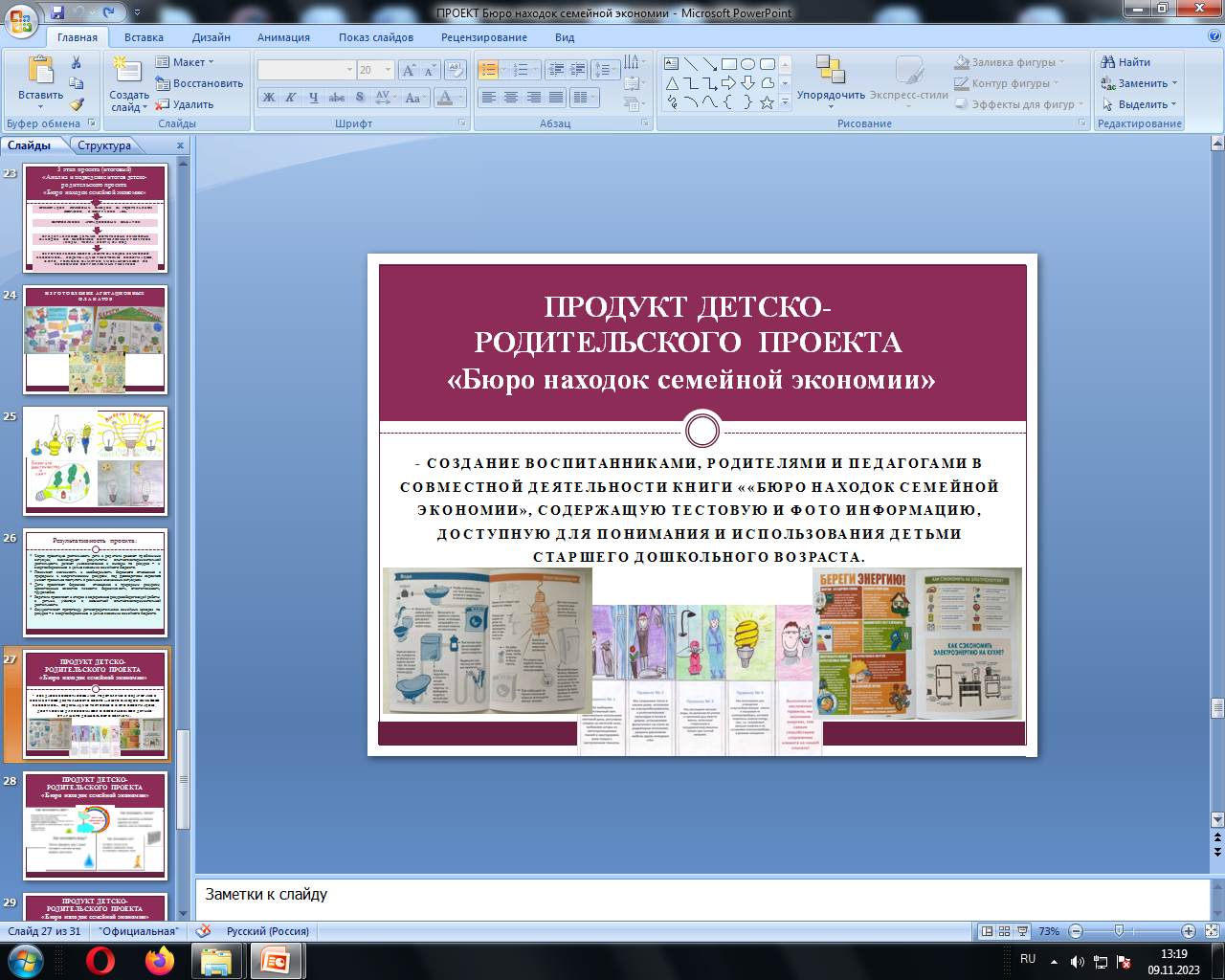 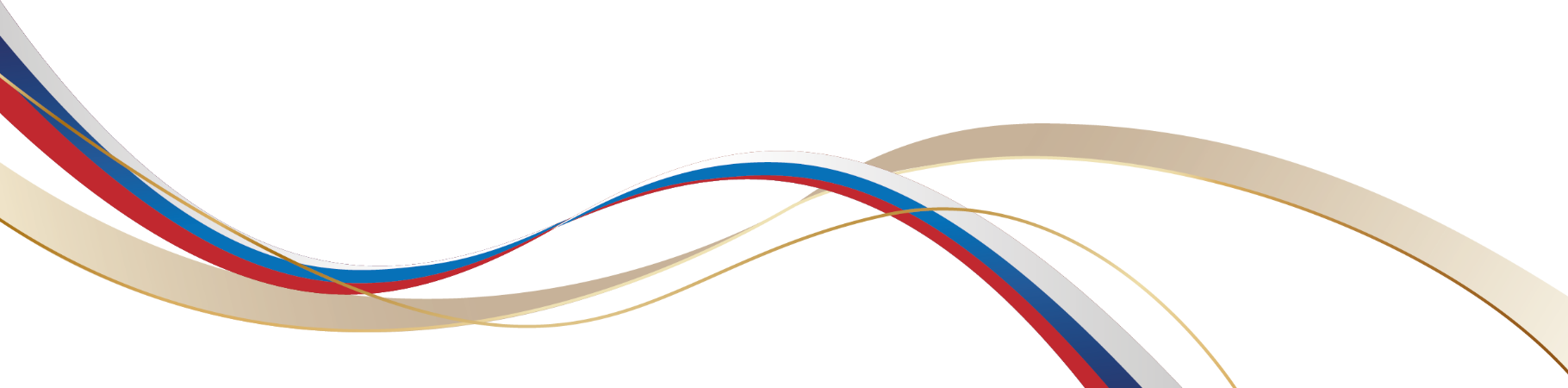 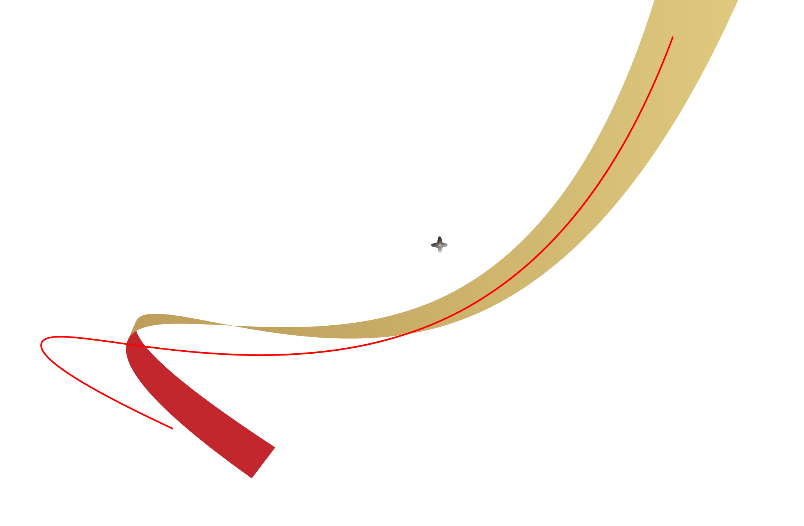 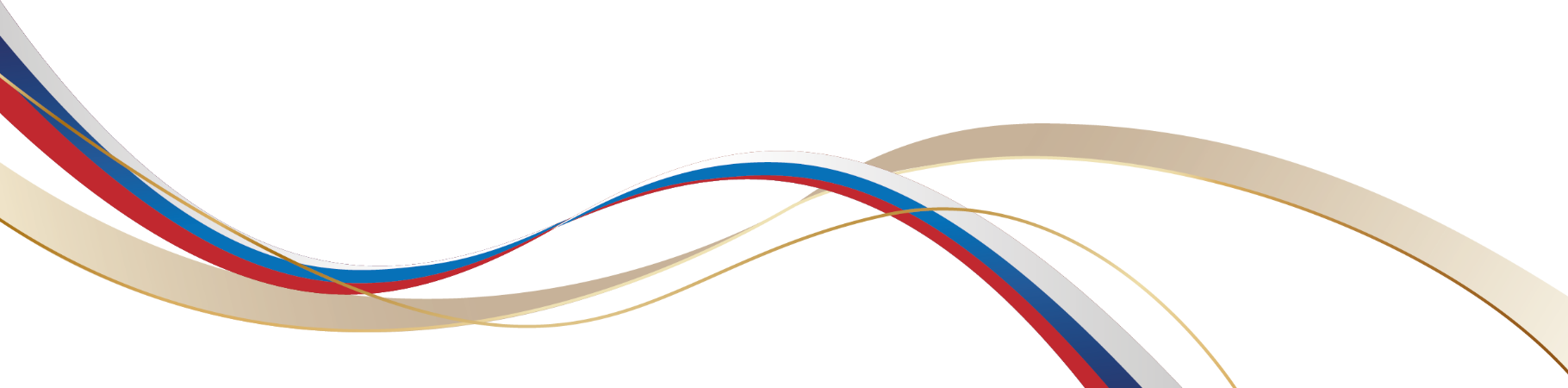 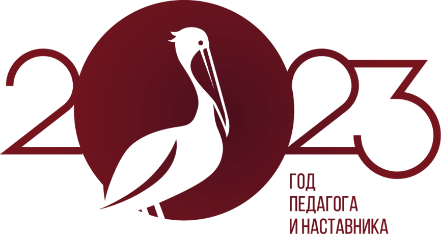 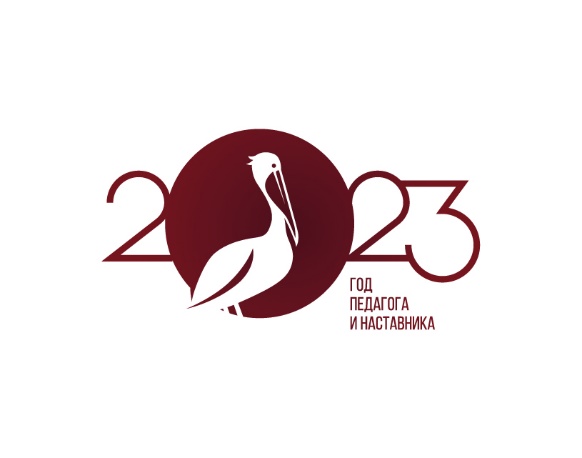 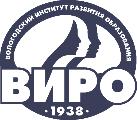 IV НАУЧНО-МЕТОДИЧЕСКАЯ ДЕКАДА «АКТУАЛЬНЫЕ ВОПРОСЫ НАУКИ И ПРАКТИКИ В ОБРАЗОВАТЕЛЬНОМ ПРОСТРАНСТВЕ РЕГИОНА»
Продукт детско-родительского проекта
«Бюро находок»
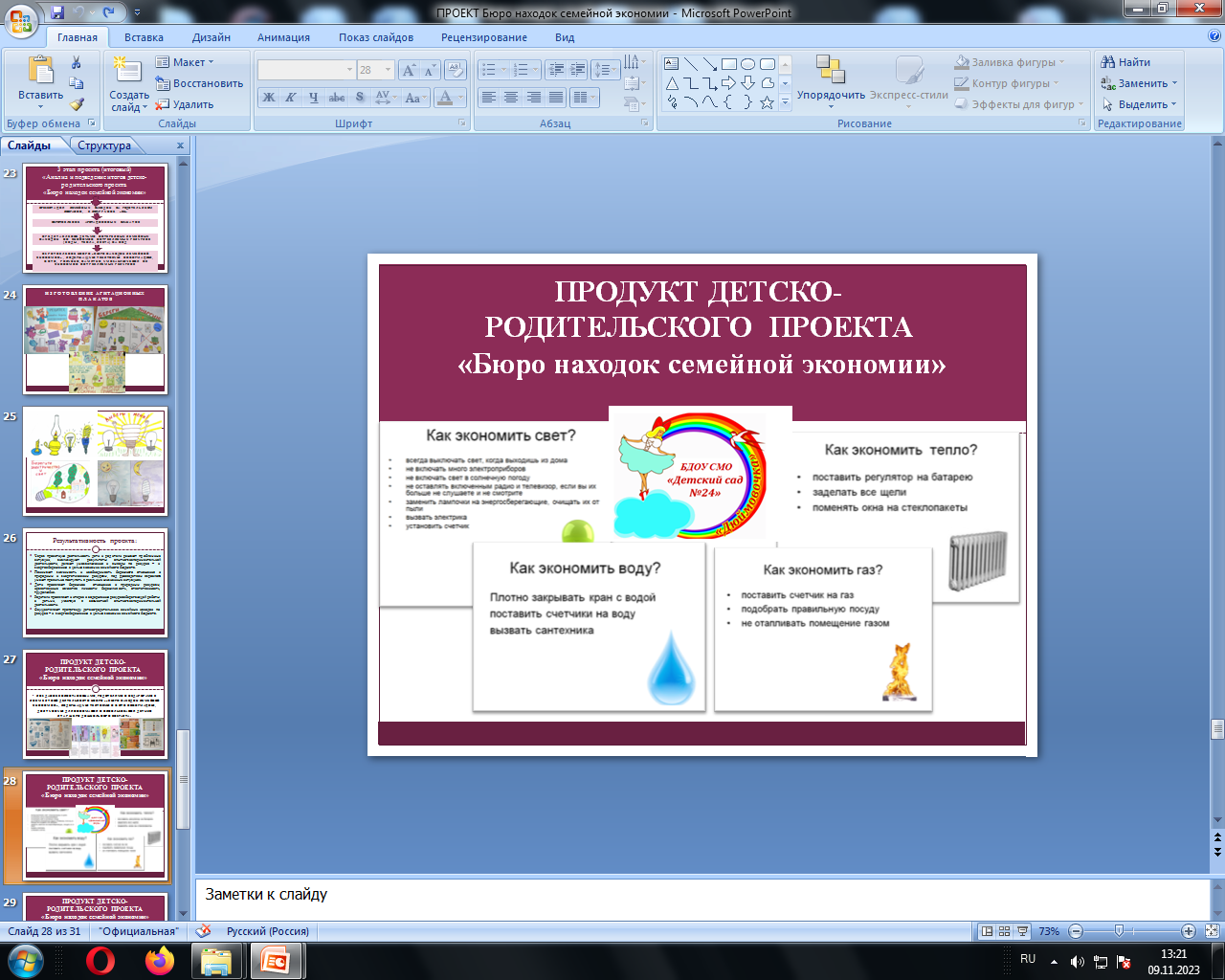 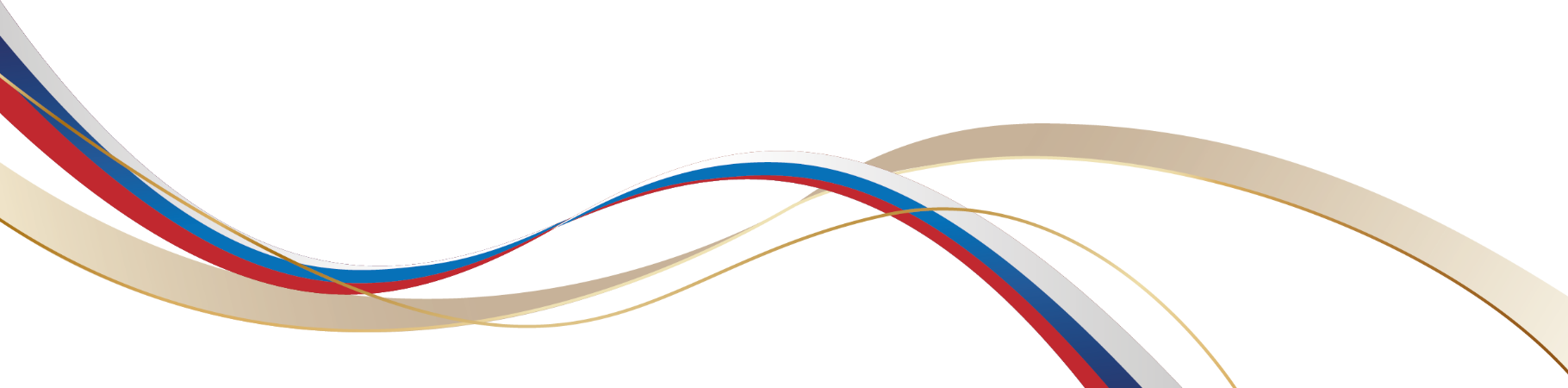 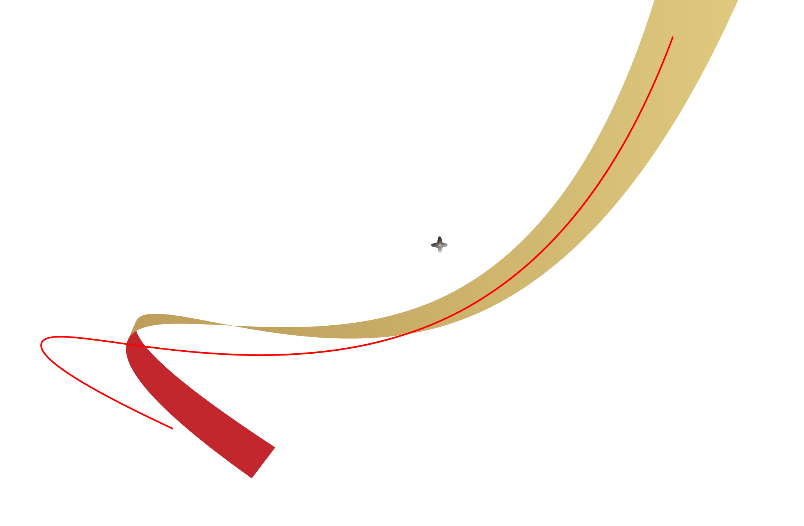 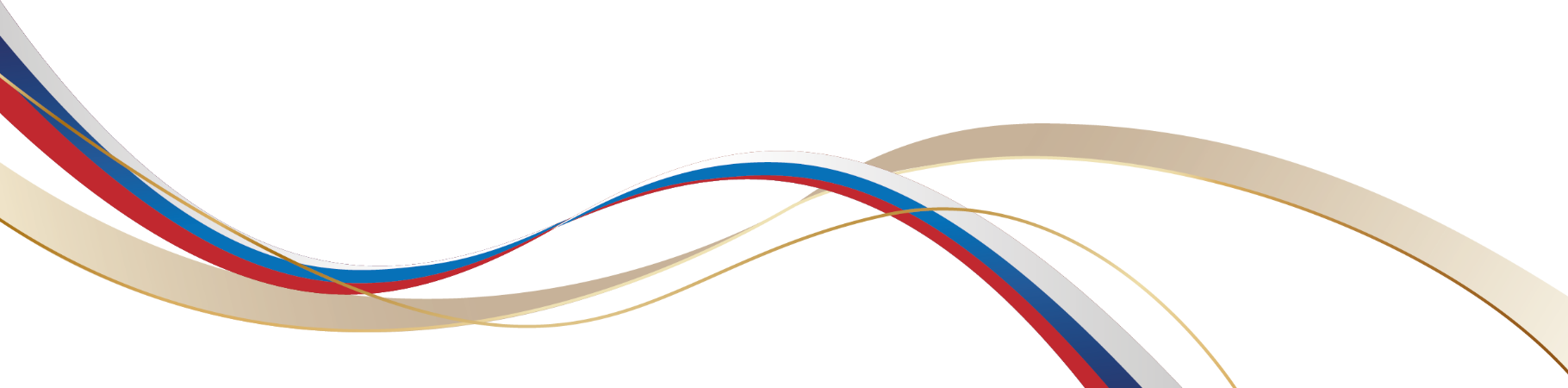 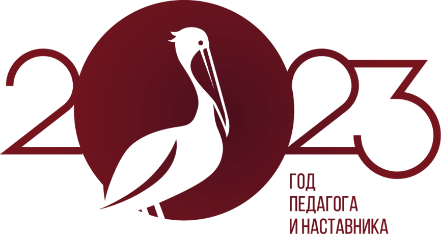 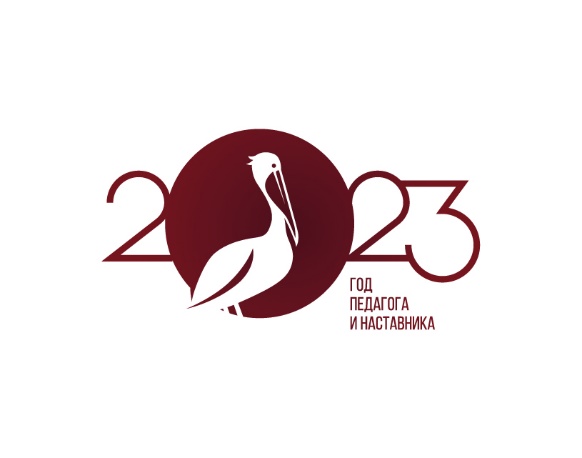 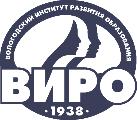 IV НАУЧНО-МЕТОДИЧЕСКАЯ ДЕКАДА «АКТУАЛЬНЫЕ ВОПРОСЫ НАУКИ И ПРАКТИКИ В ОБРАЗОВАТЕЛЬНОМ ПРОСТРАНСТВЕ РЕГИОНА»
Продукт детско-родительского проекта
«Бюро находок»
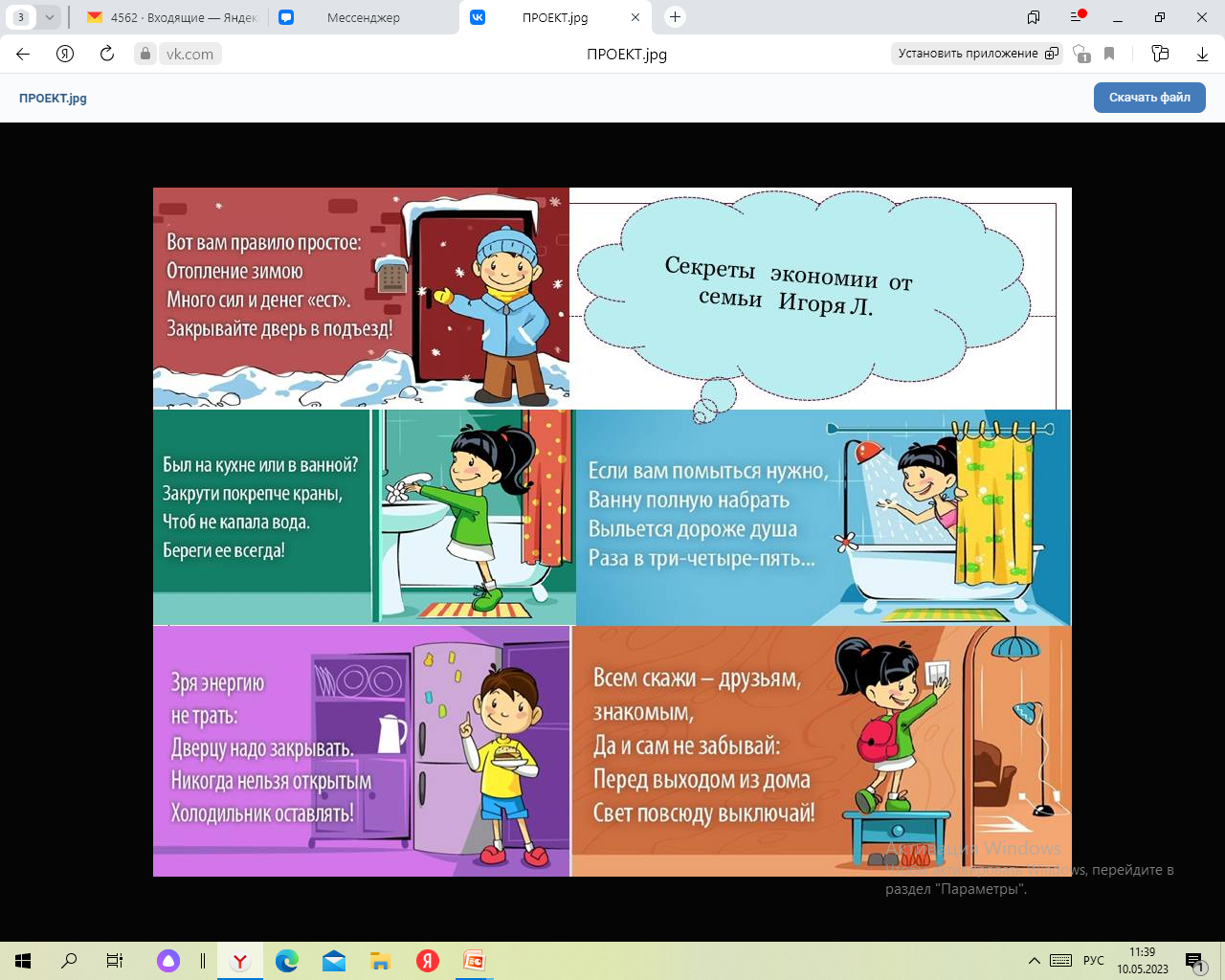 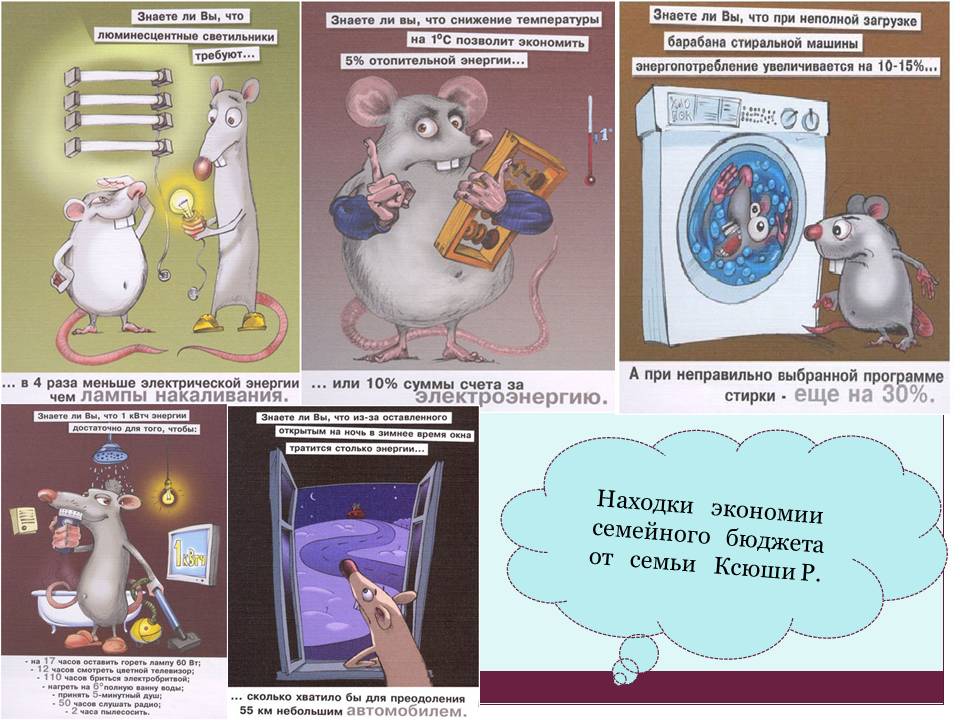 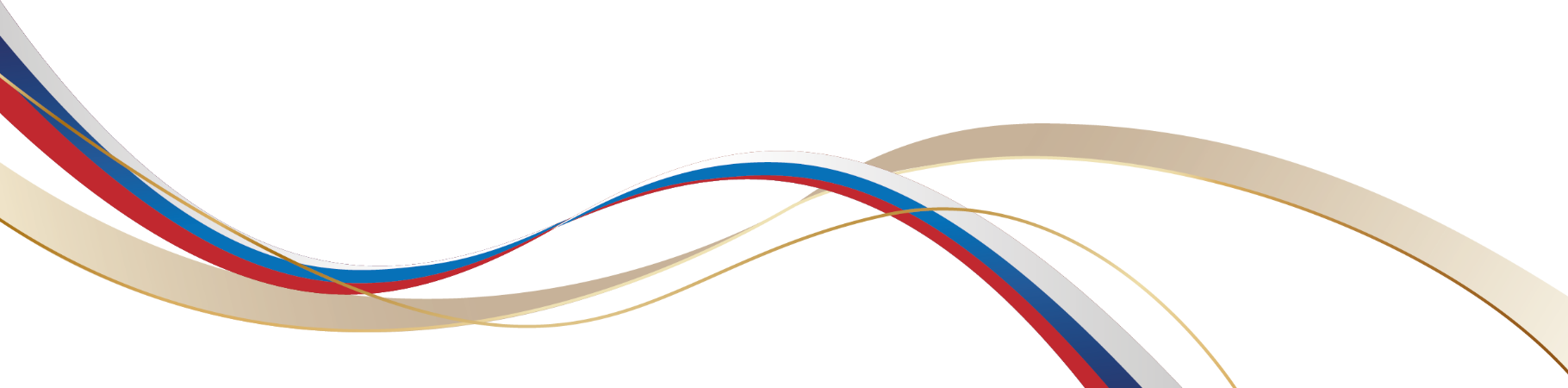 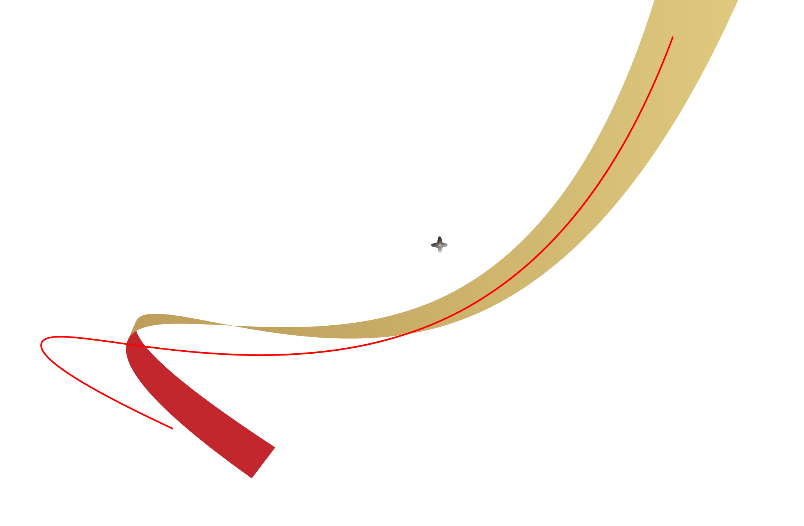 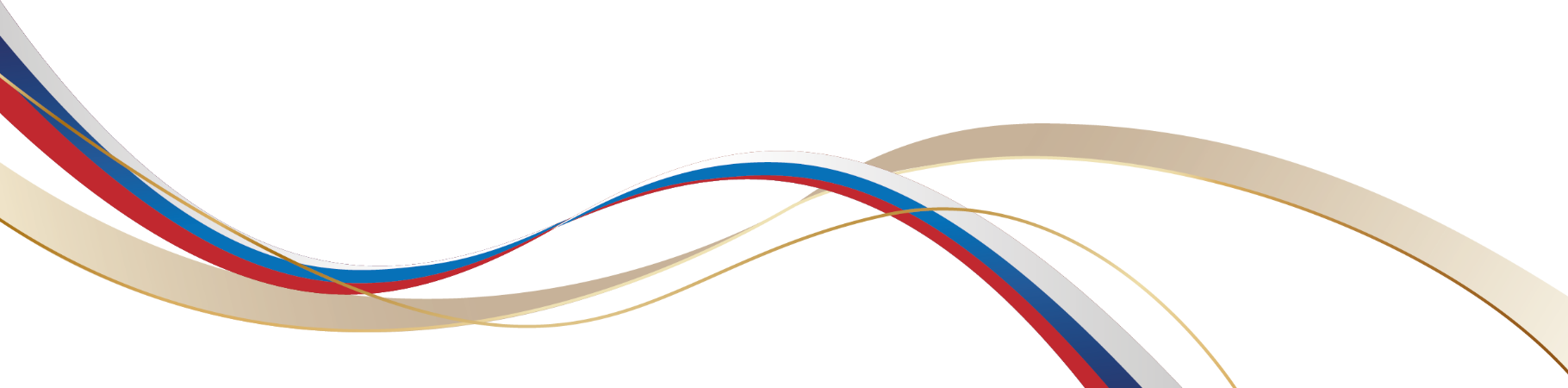 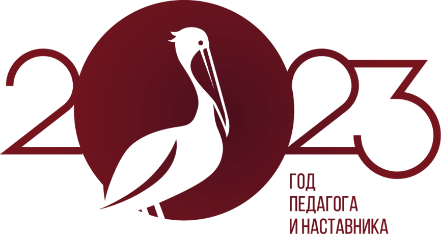 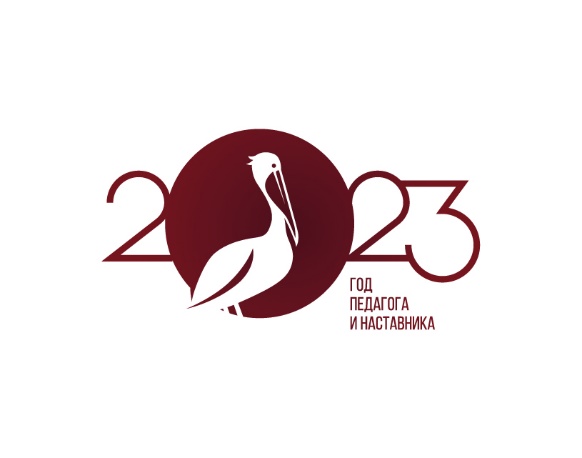 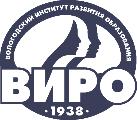 IV НАУЧНО-МЕТОДИЧЕСКАЯ ДЕКАДА «АКТУАЛЬНЫЕ ВОПРОСЫ НАУКИ И ПРАКТИКИ В ОБРАЗОВАТЕЛЬНОМ ПРОСТРАНСТВЕ РЕГИОНА»
Продукт детско-родительского проекта
«Бюро находок»
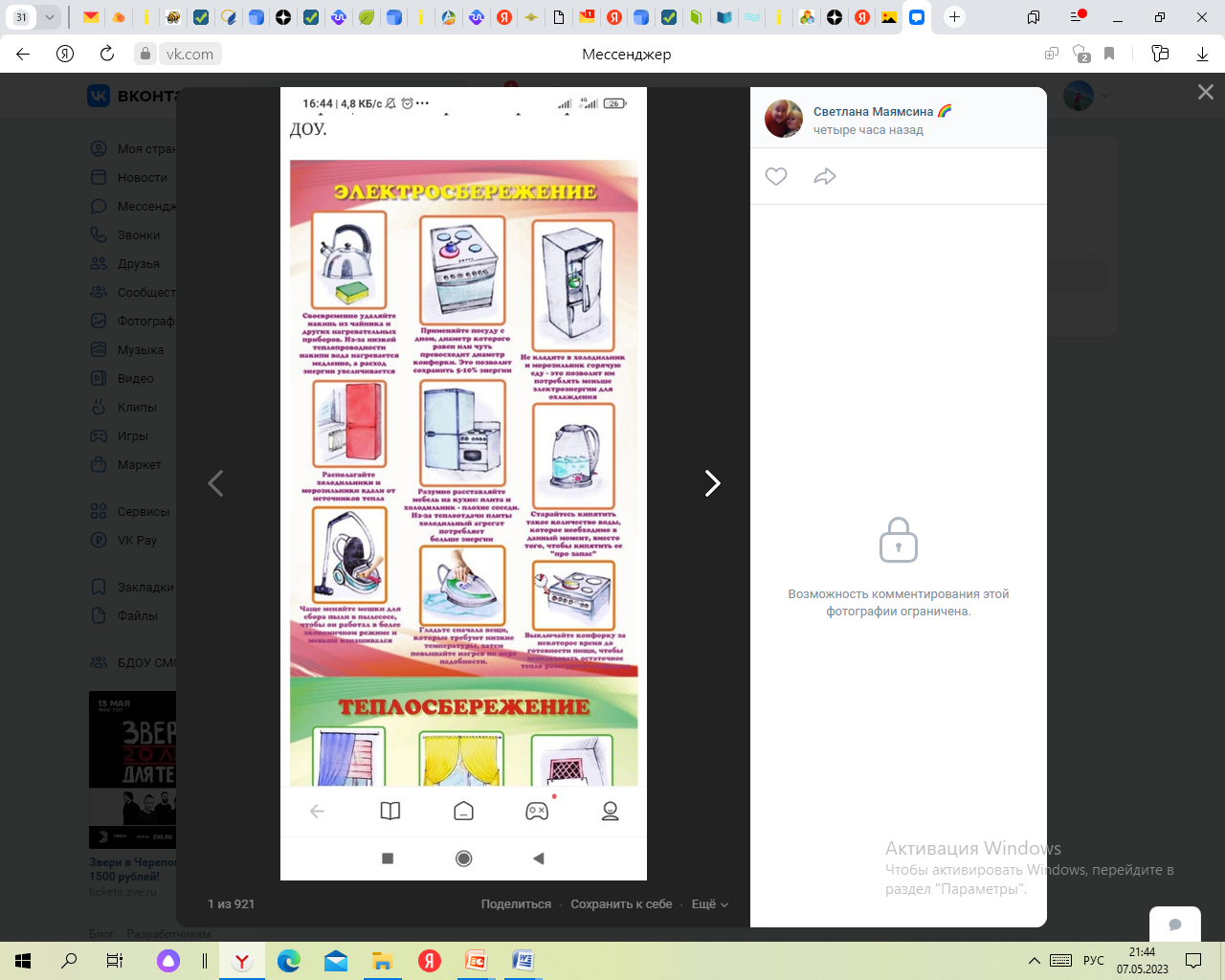 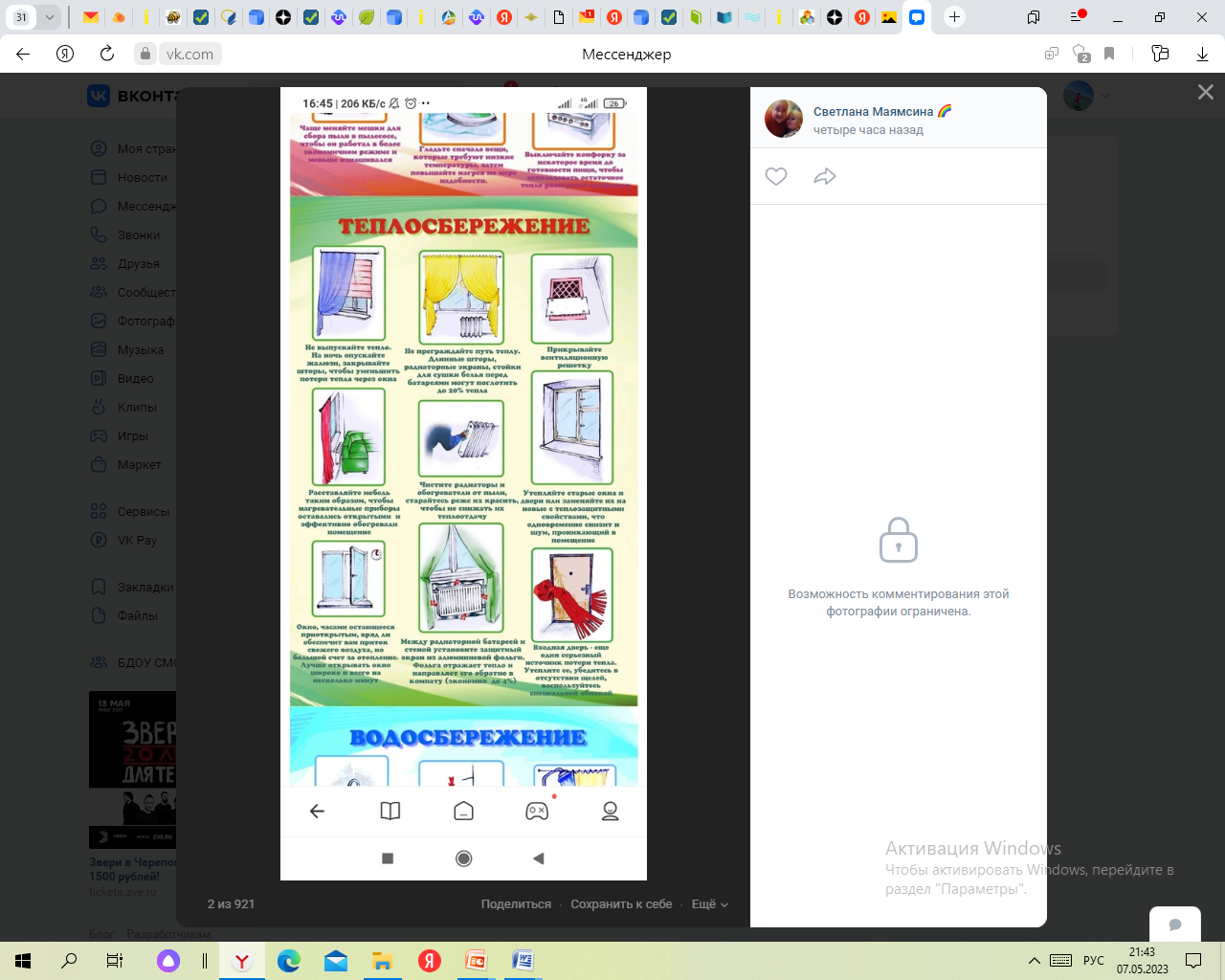 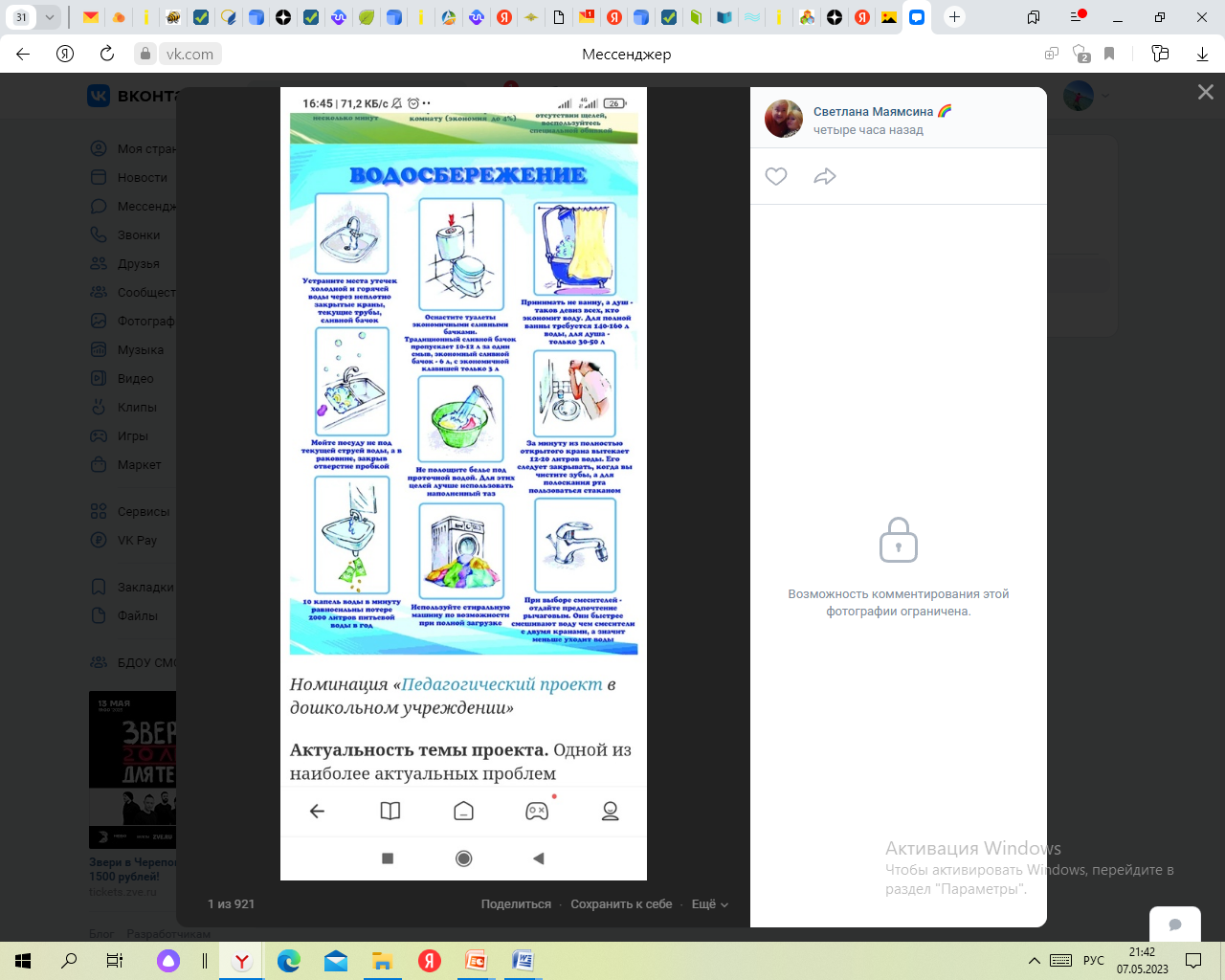 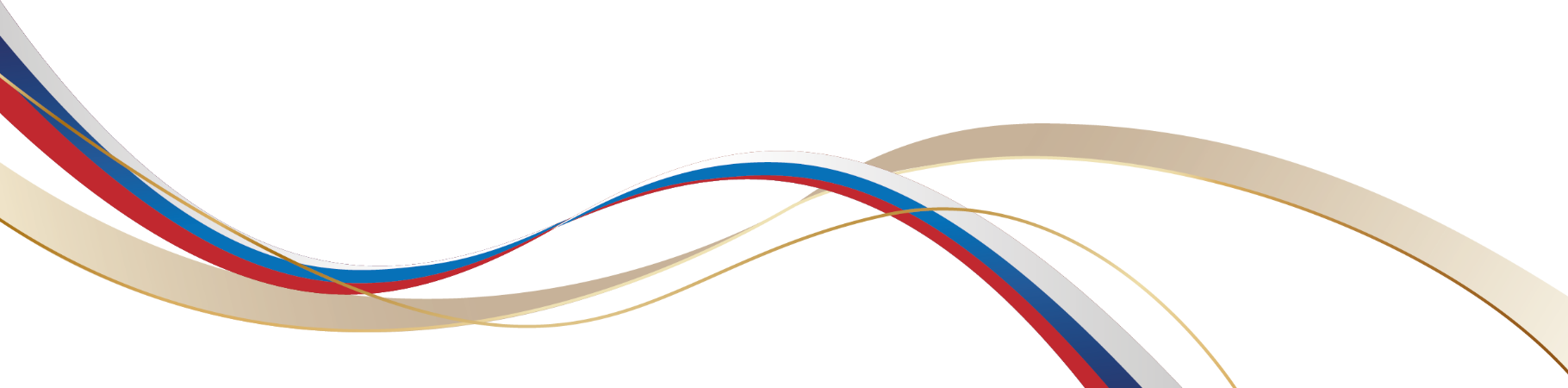 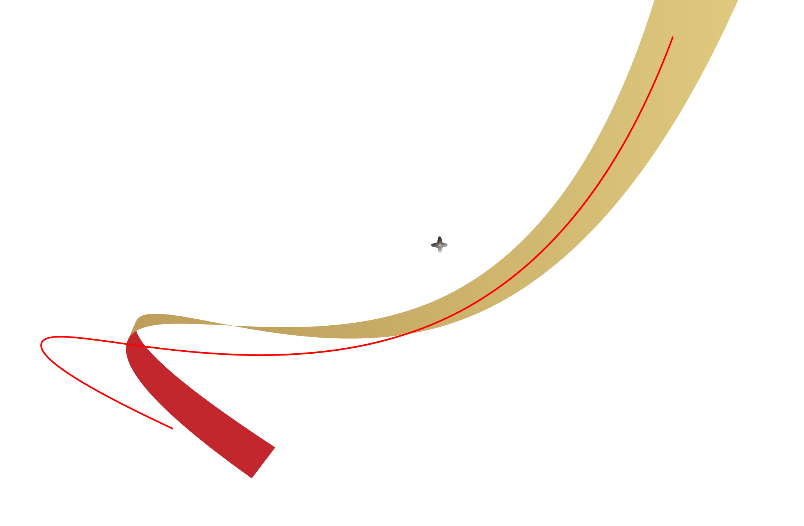 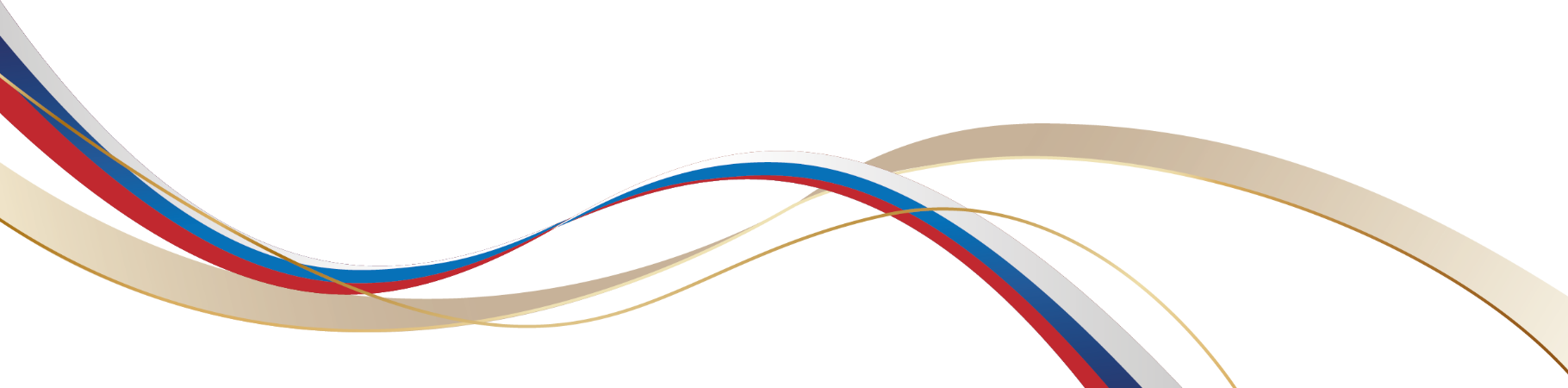 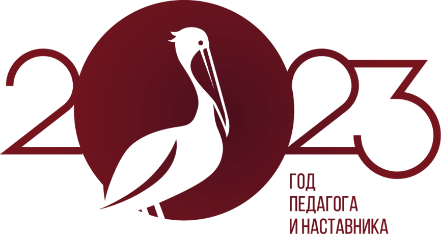 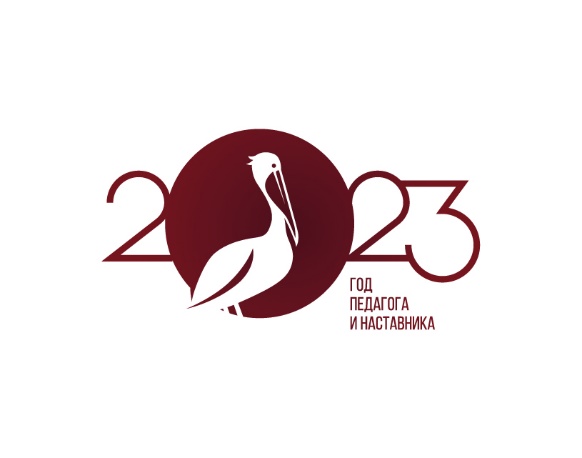 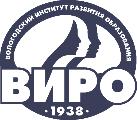 IV НАУЧНО-МЕТОДИЧЕСКАЯ ДЕКАДА «АКТУАЛЬНЫЕ ВОПРОСЫ НАУКИ И ПРАКТИКИ В ОБРАЗОВАТЕЛЬНОМ ПРОСТРАНСТВЕ РЕГИОНА»
Продукт детско-родительского проекта
«Бюро находок»
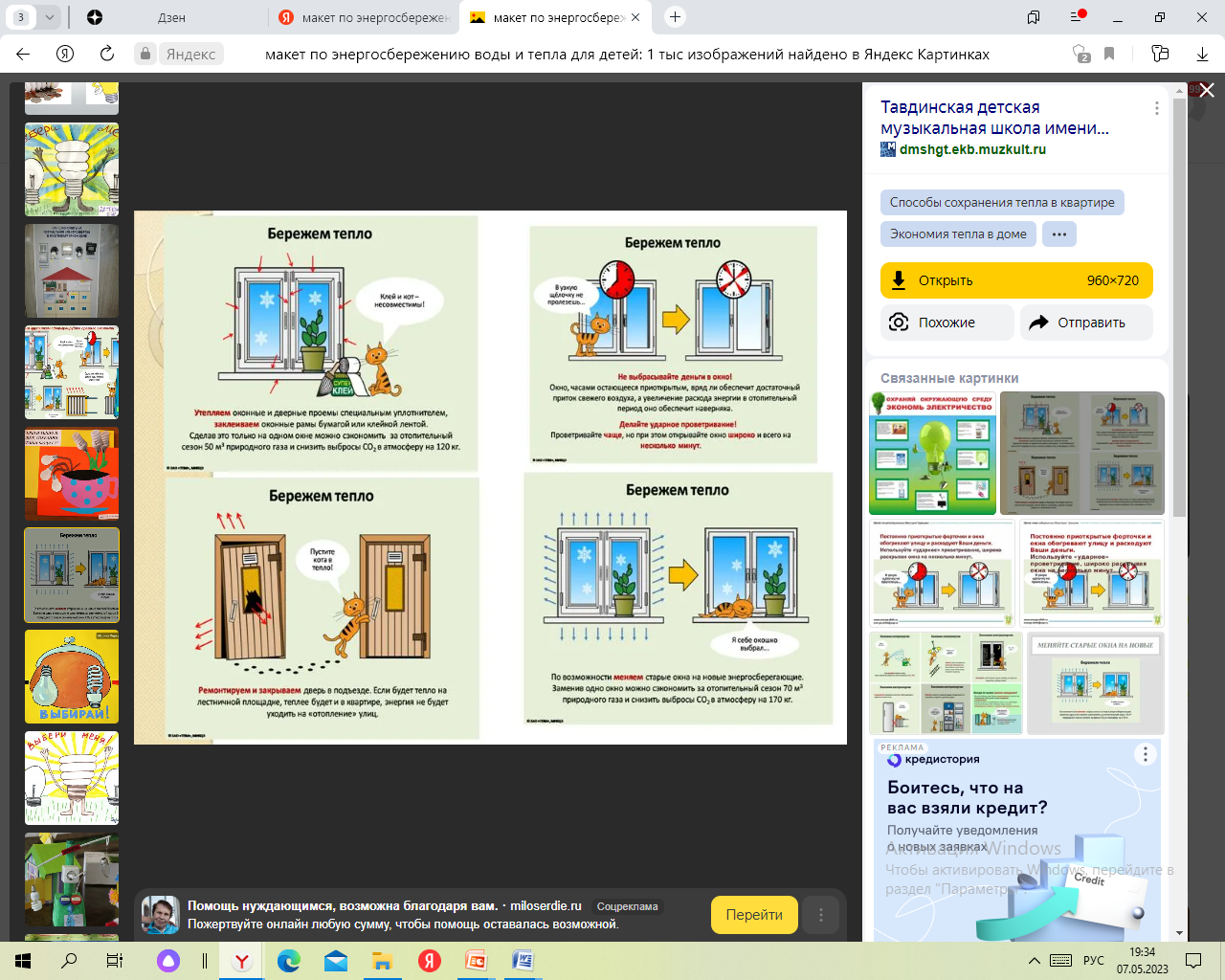 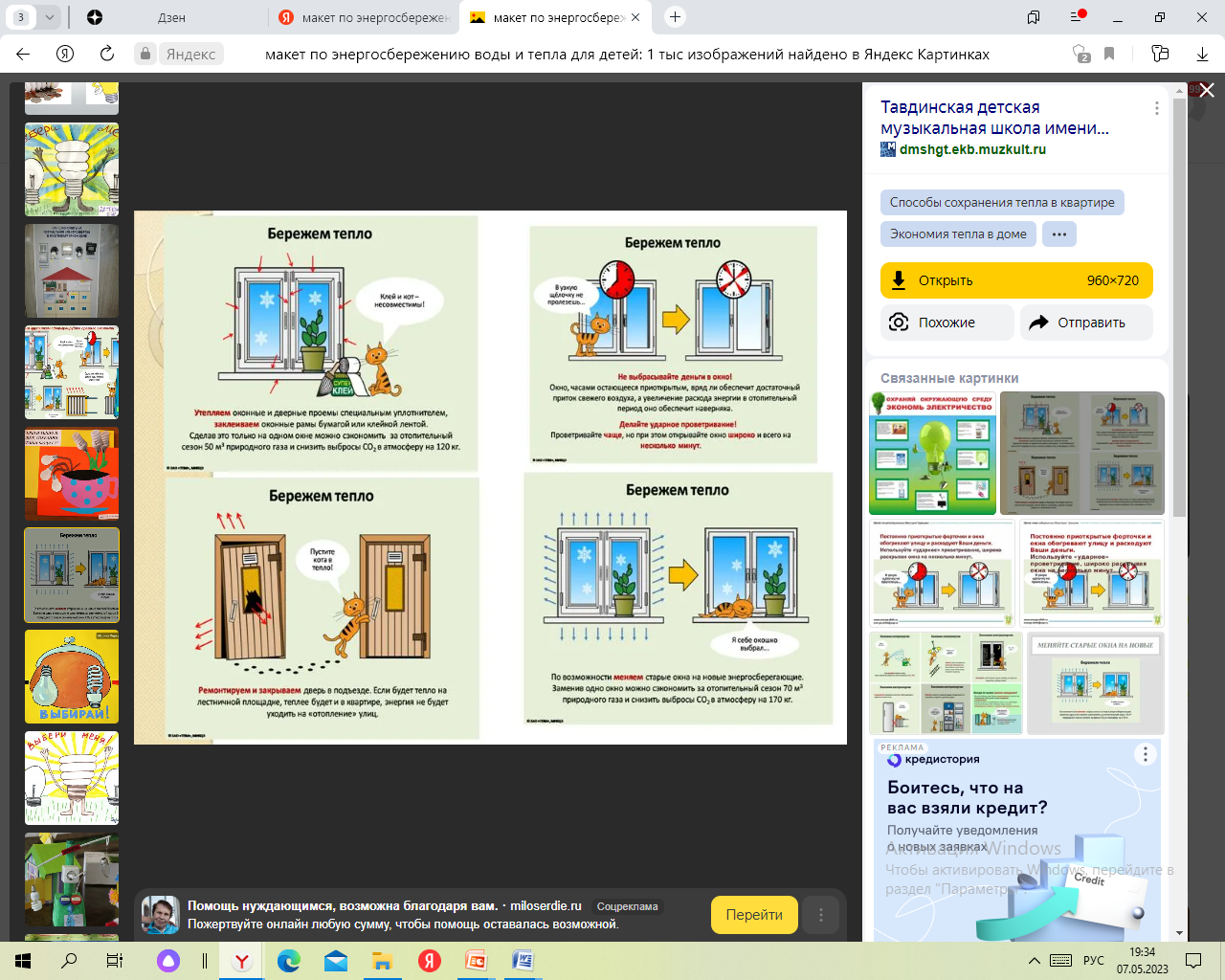 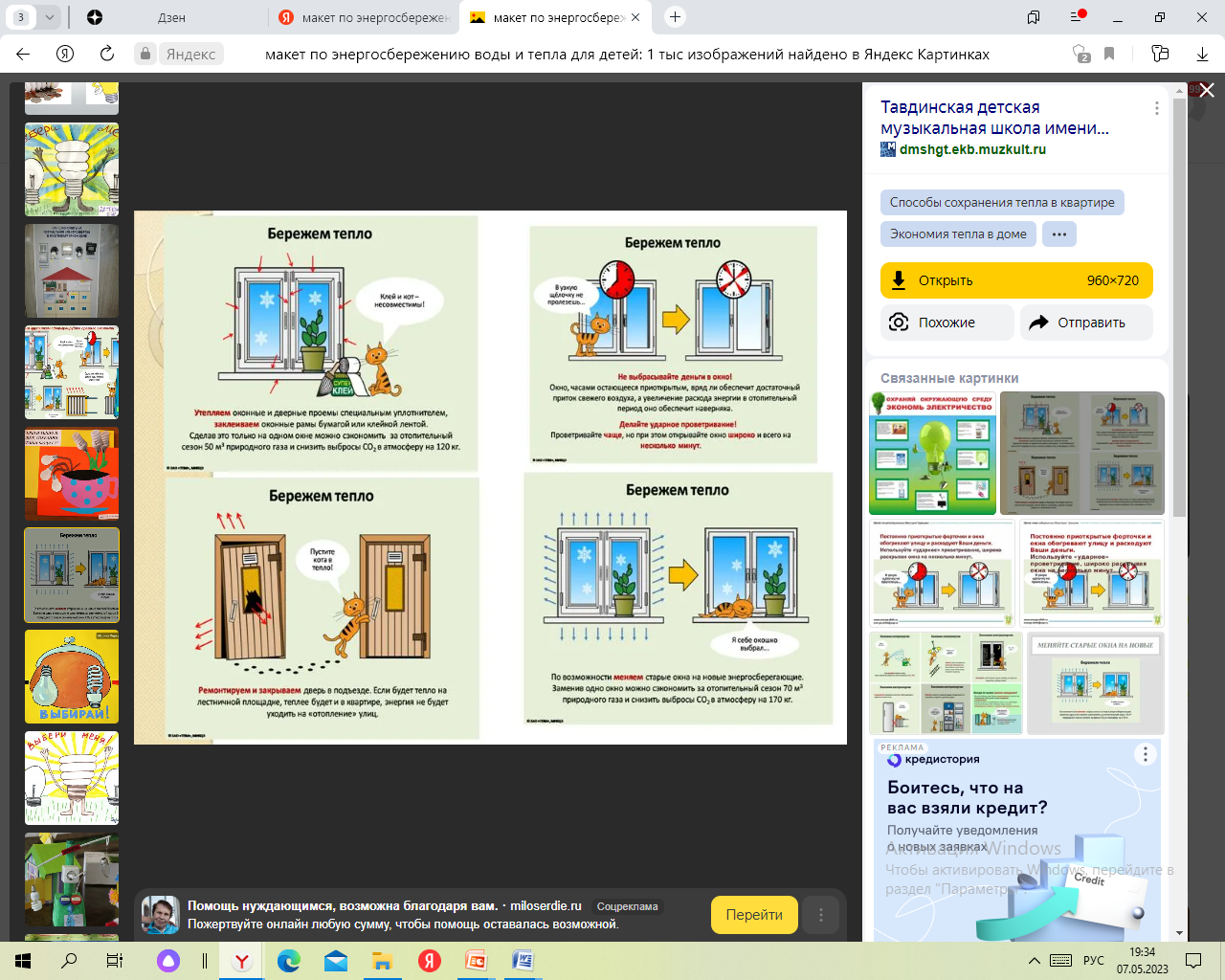 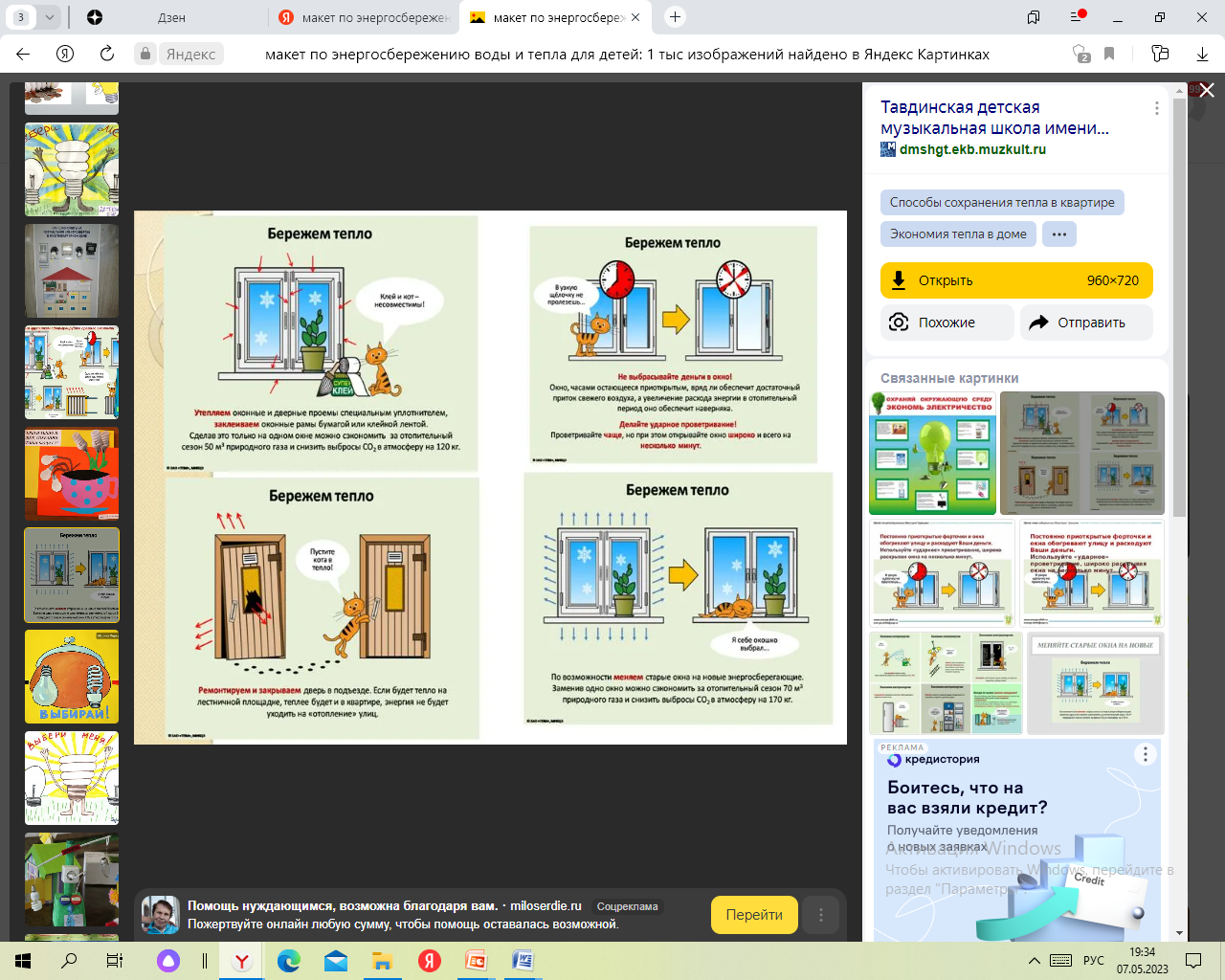 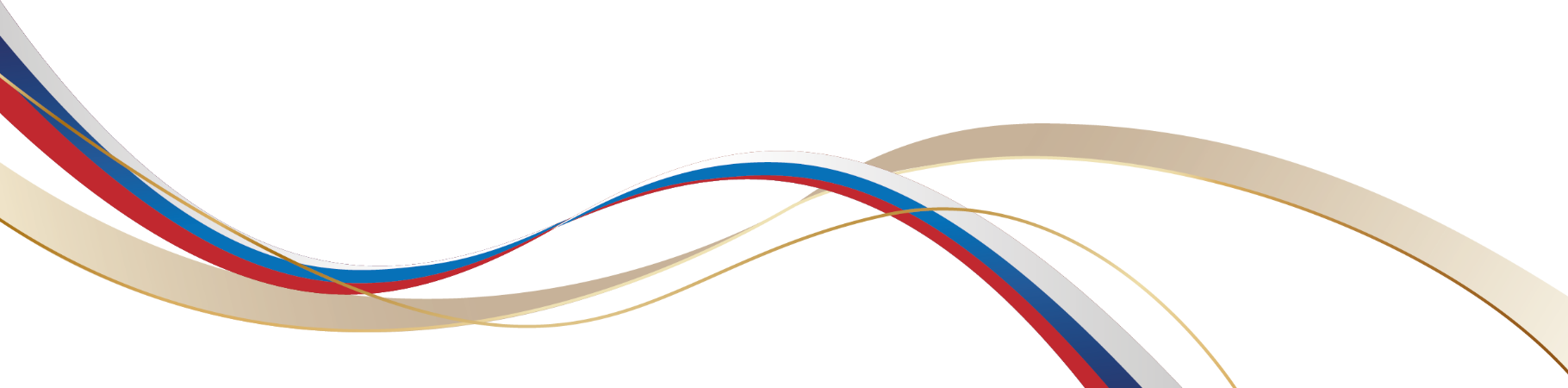 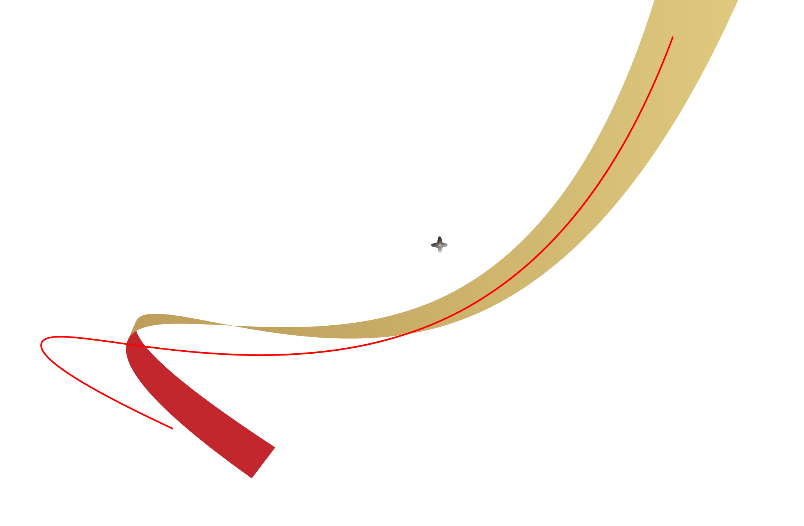 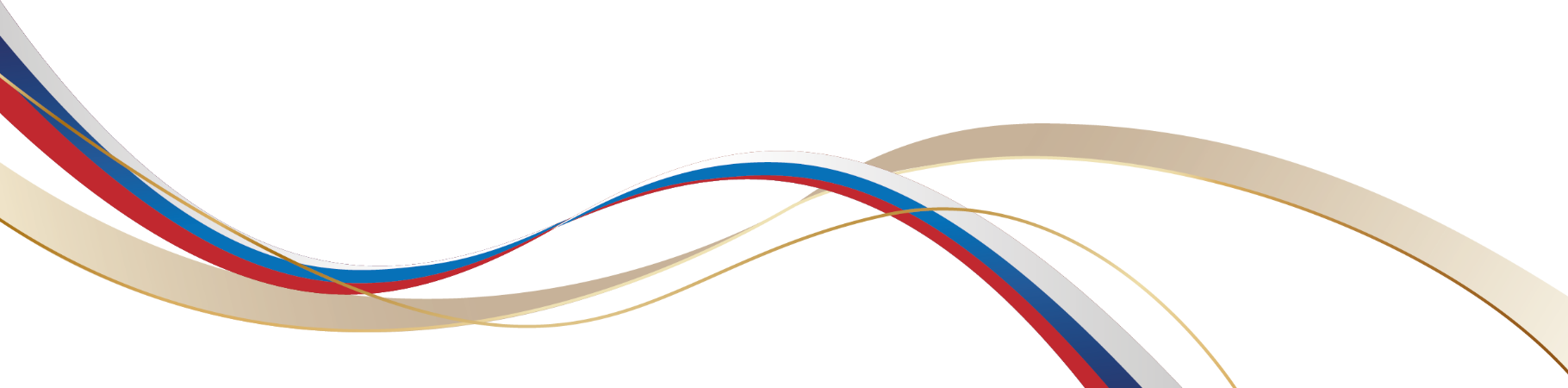 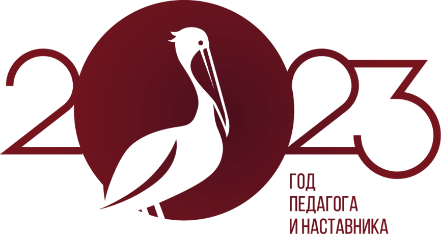 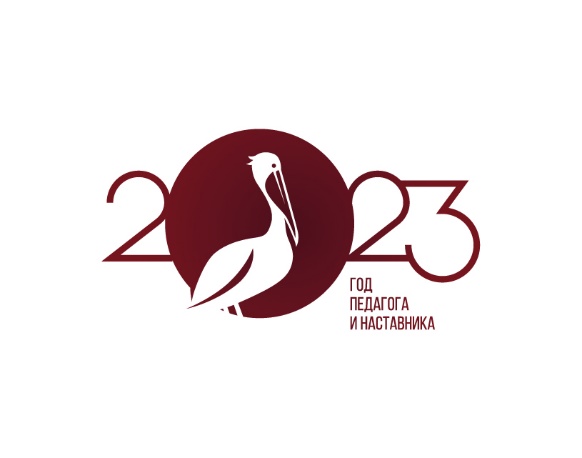 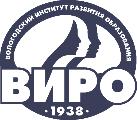 IV НАУЧНО-МЕТОДИЧЕСКАЯ ДЕКАДА «АКТУАЛЬНЫЕ ВОПРОСЫ НАУКИ И ПРАКТИКИ В ОБРАЗОВАТЕЛЬНОМ ПРОСТРАНСТВЕ РЕГИОНА»
В рамках сетевого взаимодействия  
с  МДОУ № 83 «Вишенка»  г. Вологды 
 опыт  работы  транслировался  на мероприятии  «Методический  мост  Вологда  –  Сокол  на тему:  «Экономия – это сложность и заботы или осознанность в голове?»  (май, 2023 год)
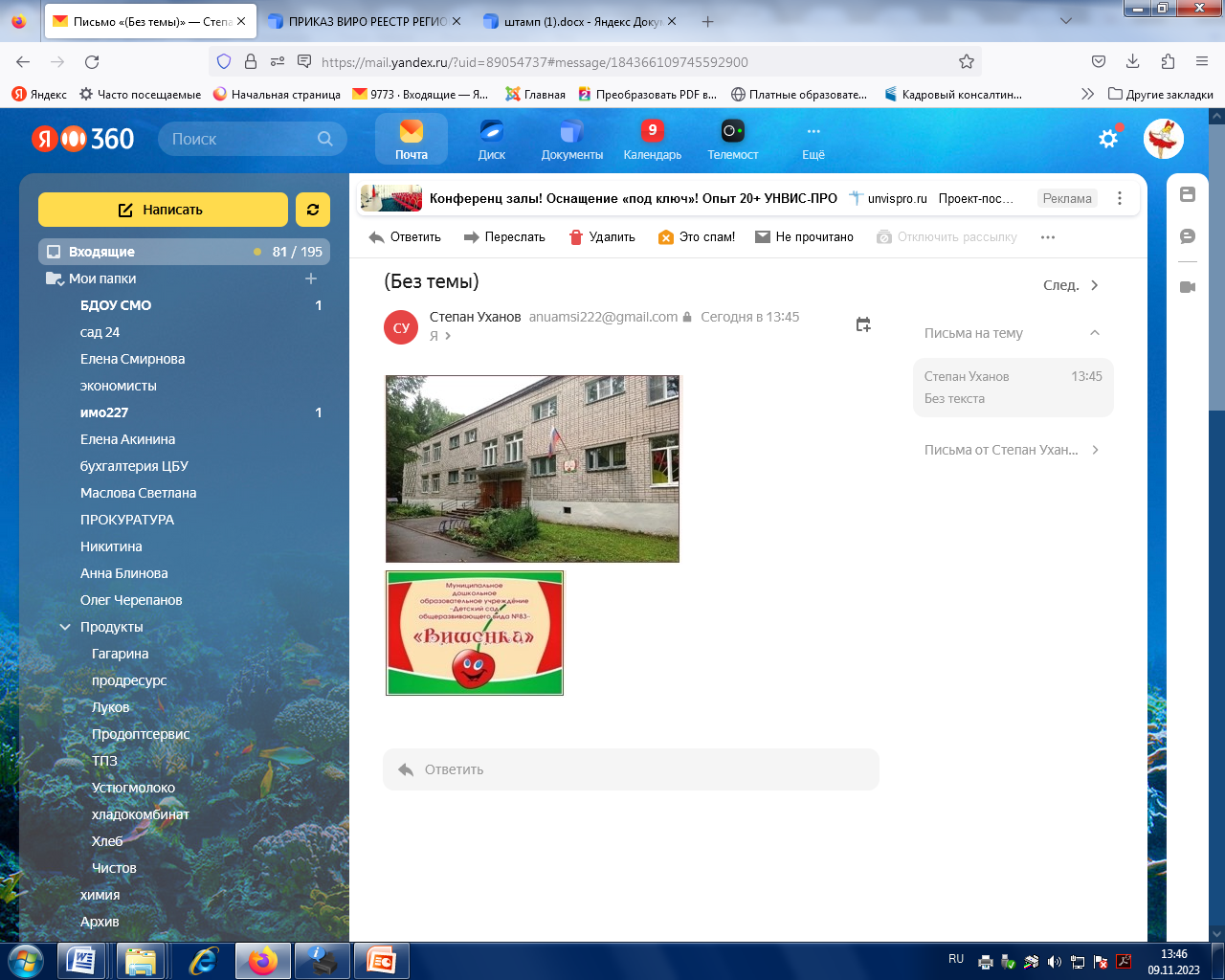 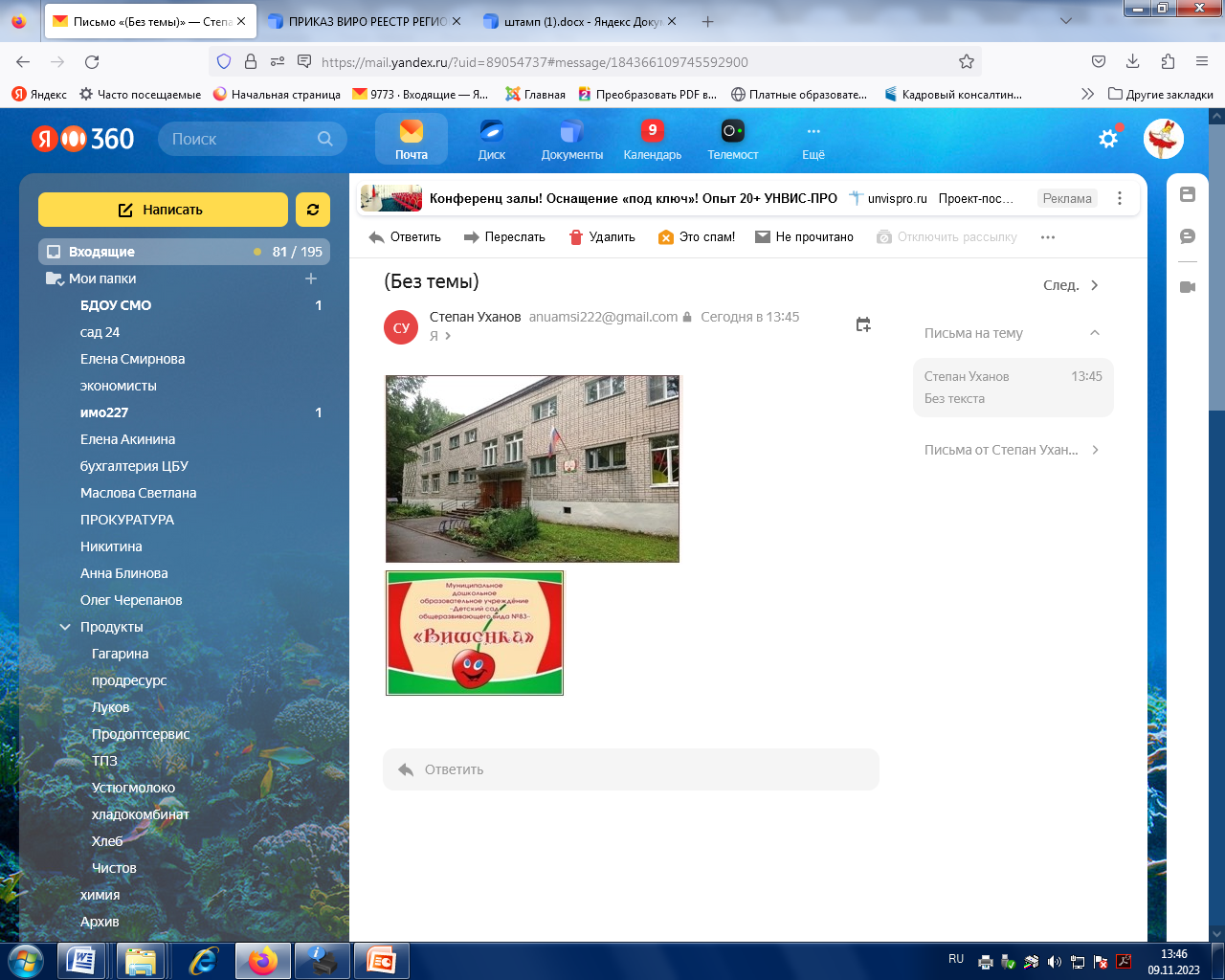 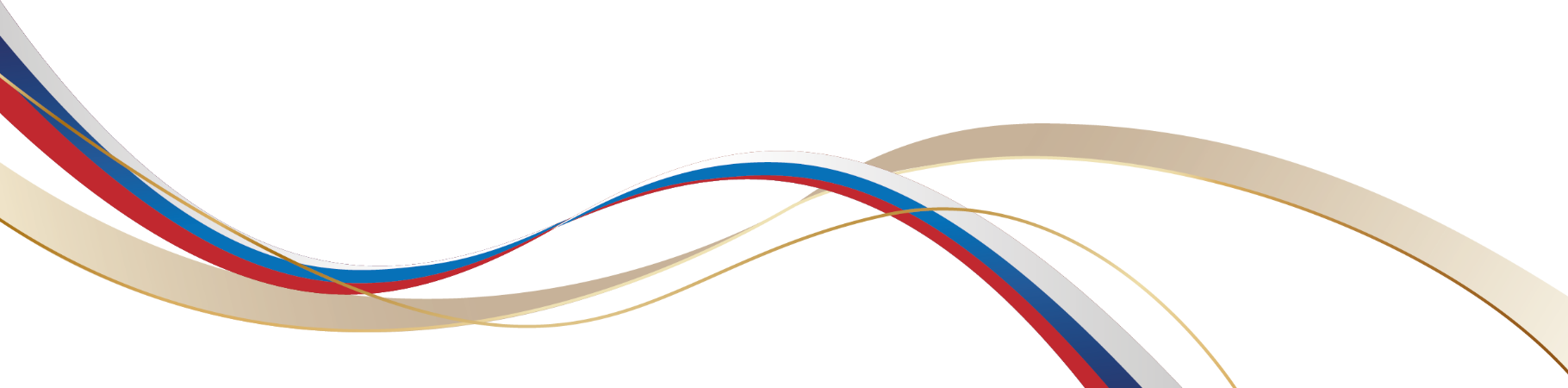 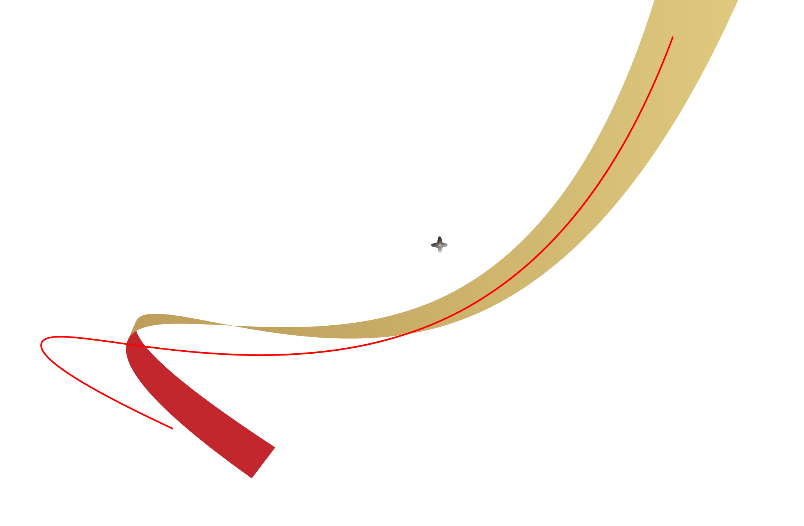 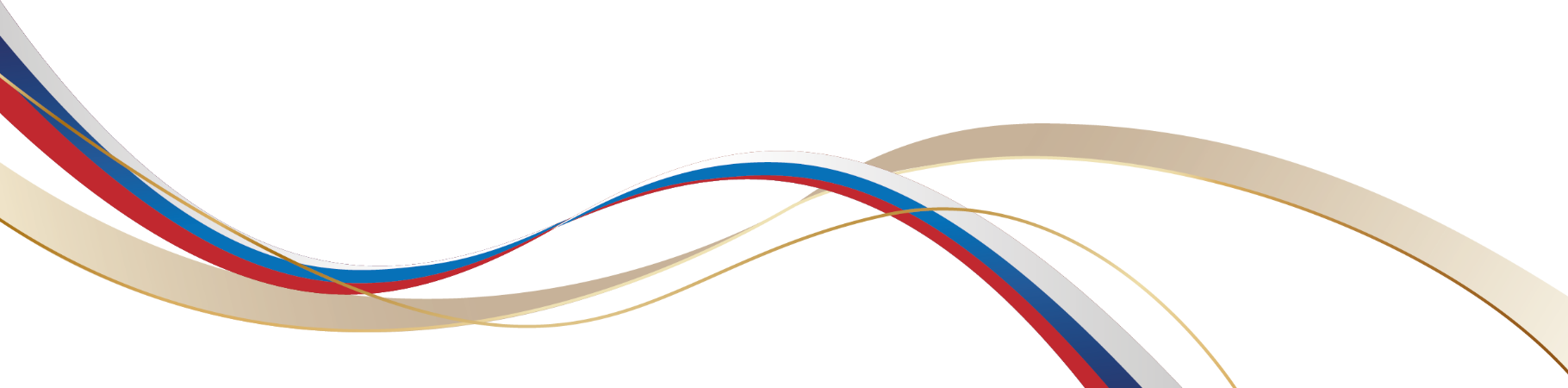